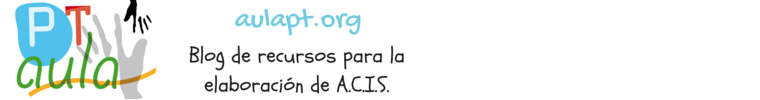 ACTIVIDADES DE 
REEDUCACIÓN
HAZ CLIC SOBRE EL QUE NO CORRESPONDE
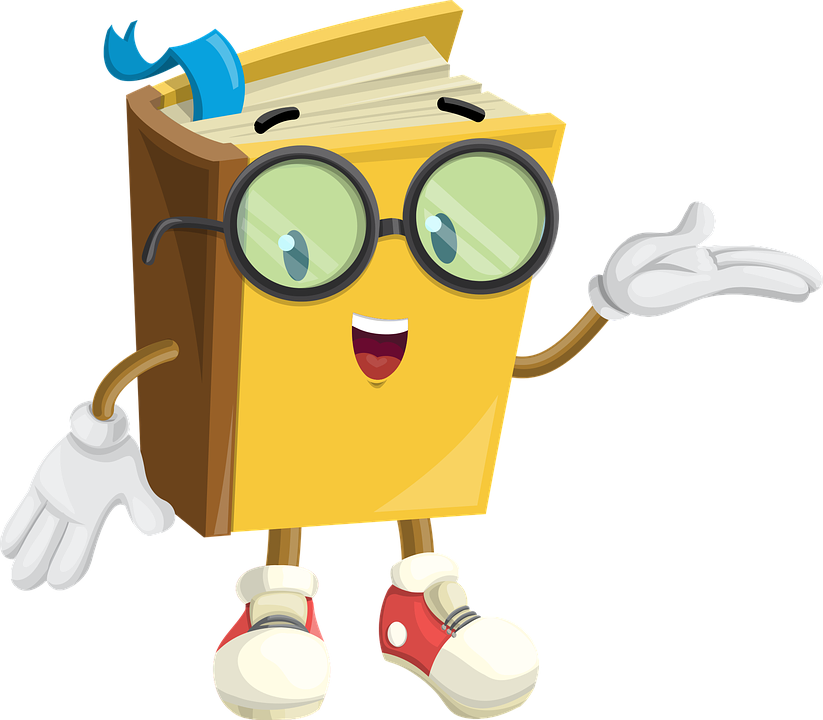 CLASE
BARCO
BOLSO
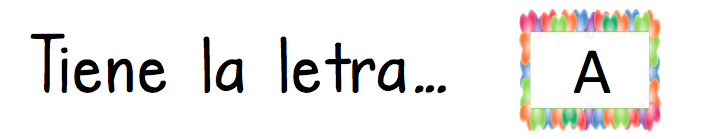 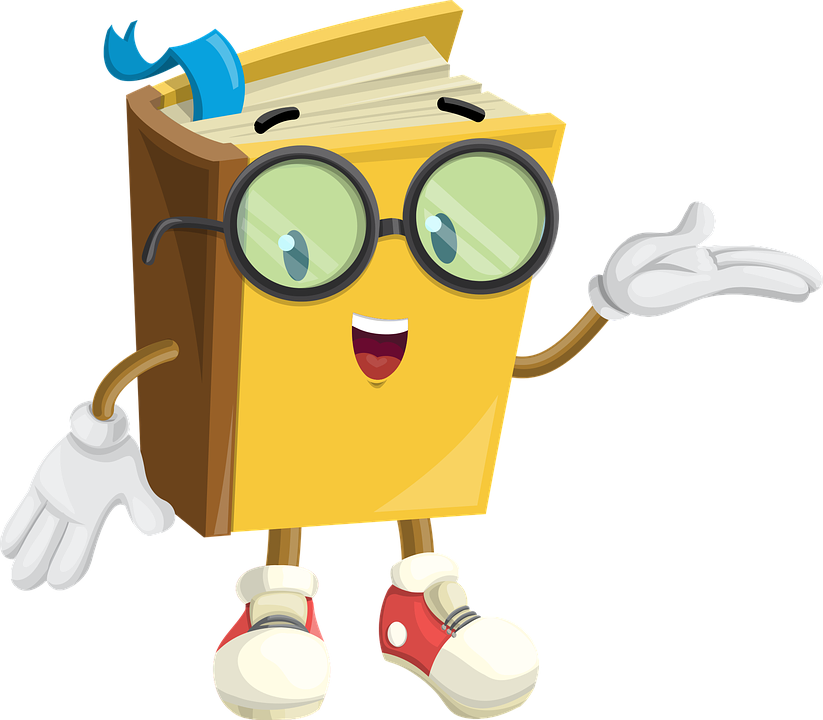 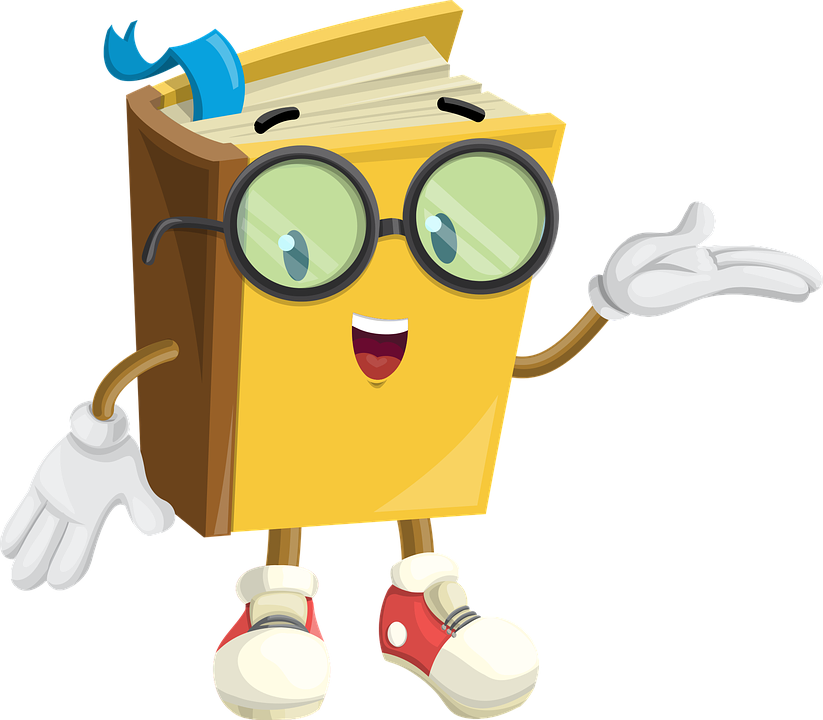 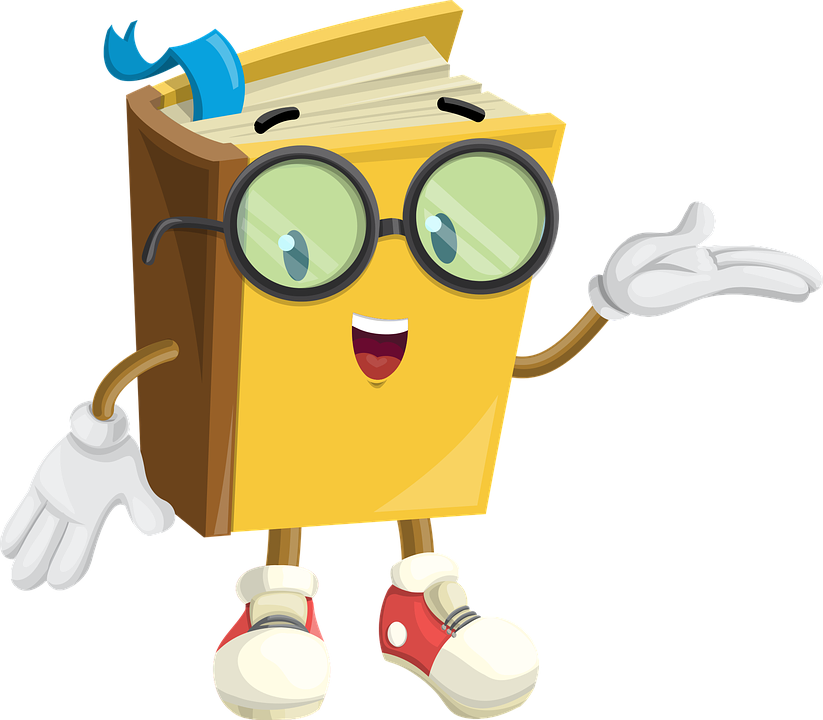 EMPEZAR
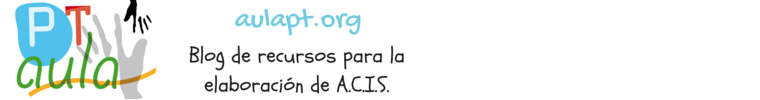 ACTIVIDADES DE 
REEDUCACIÓN
HAZ CLIC SOBRE EL QUE NO CORRESPONDE
TIENE LA LETRA…. L
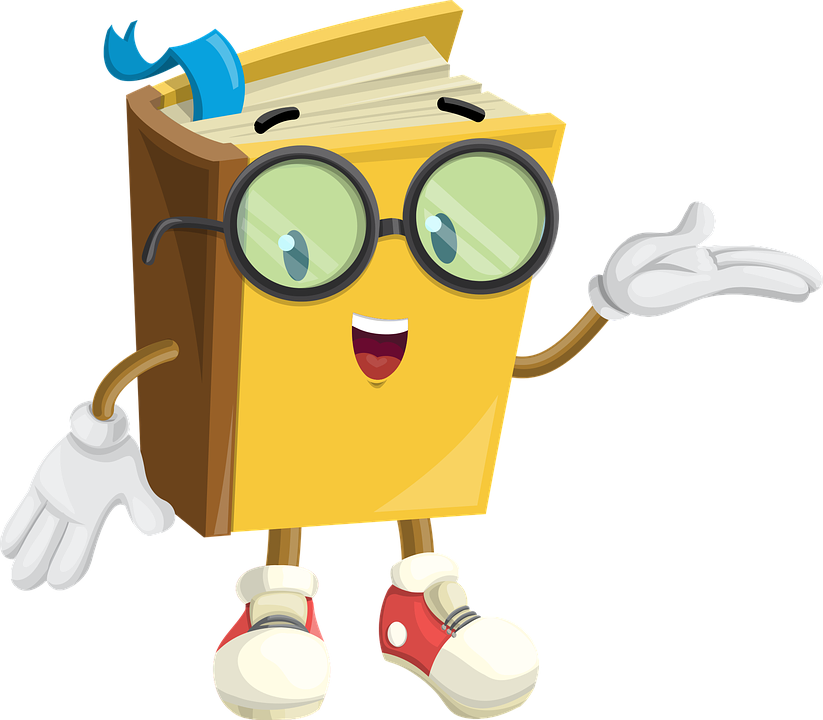 CLASE
BARCO
BOLSO
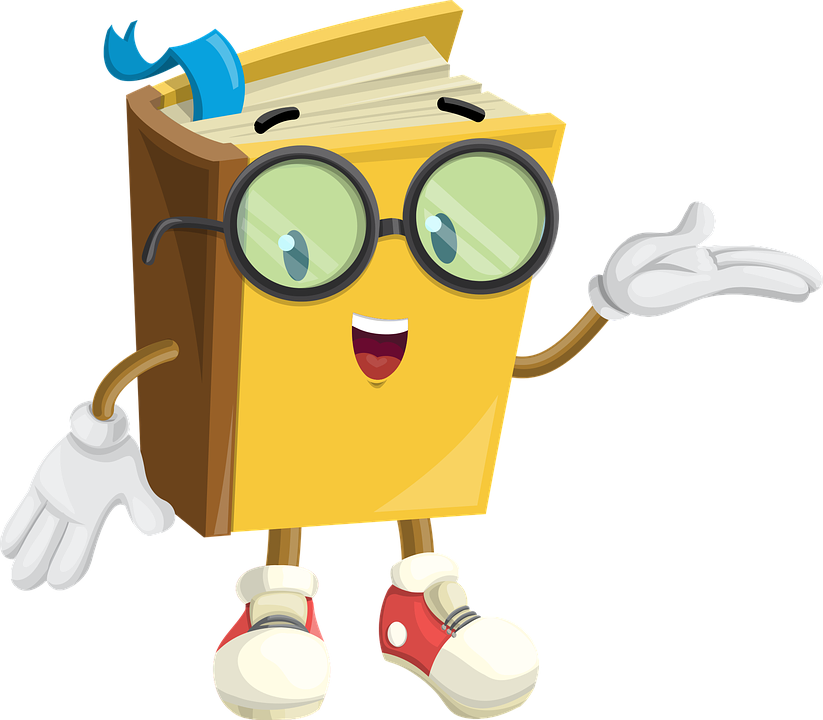 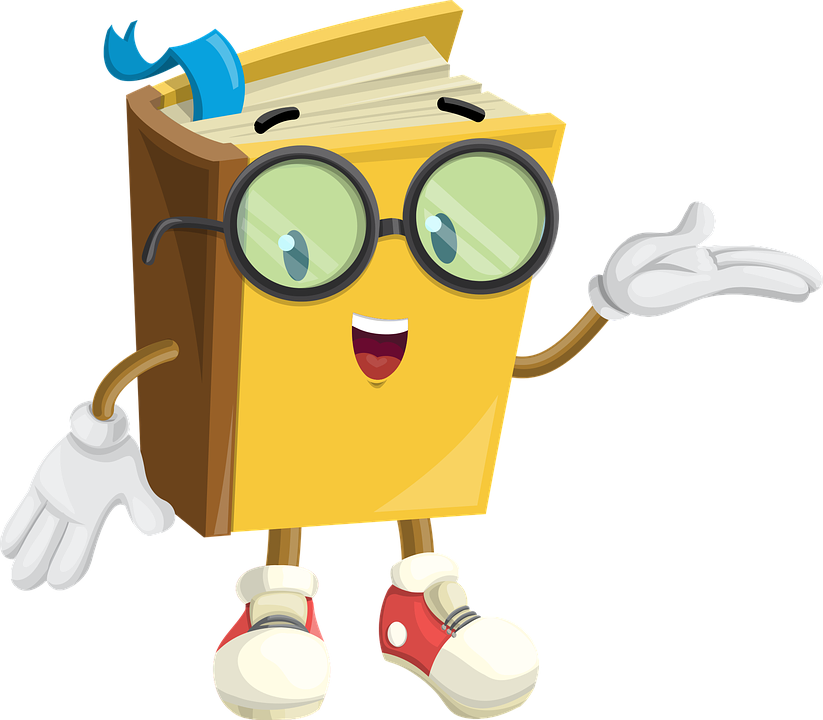 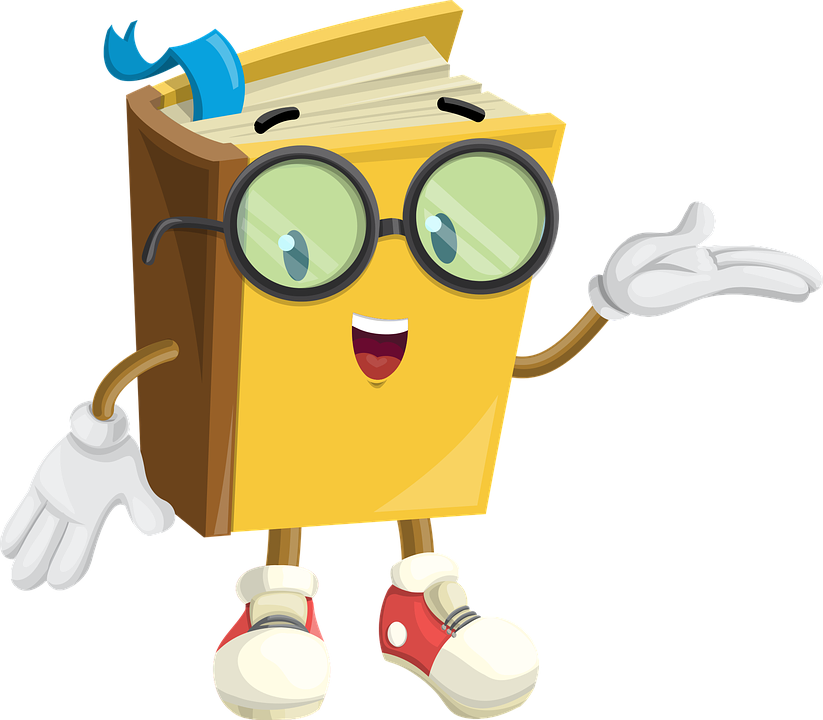 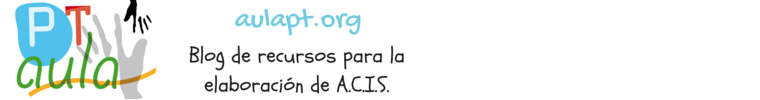 HAZ CLIC SOBRE EL QUE NO CORRESPONDE
TIENE LA LETRA…. L
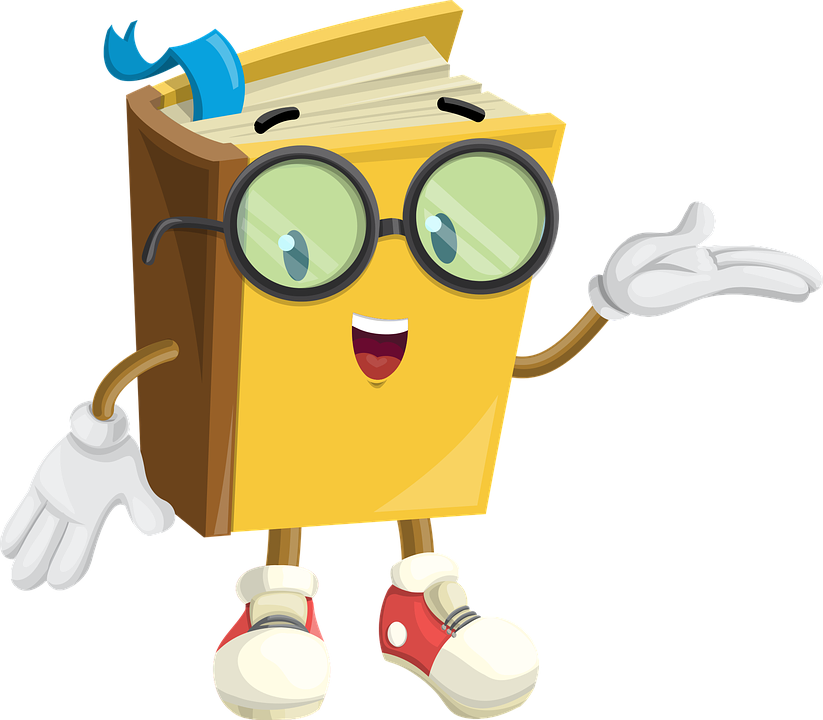 CLASE
BARCO
BOLSO
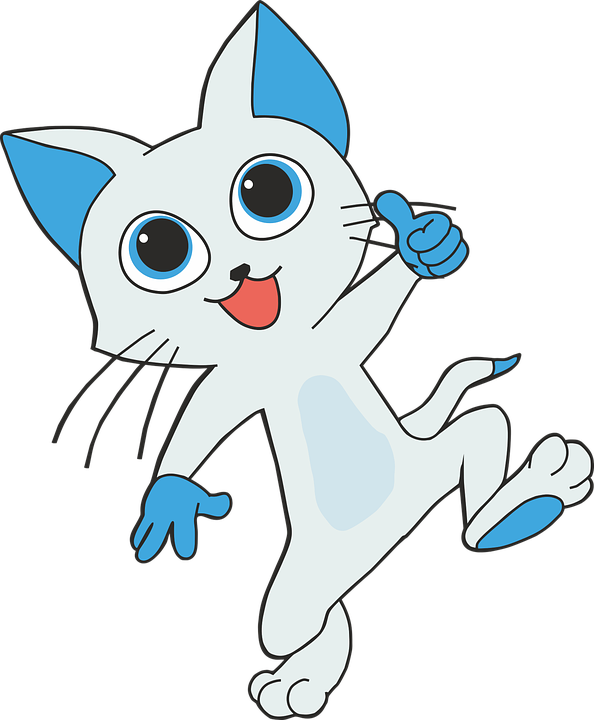 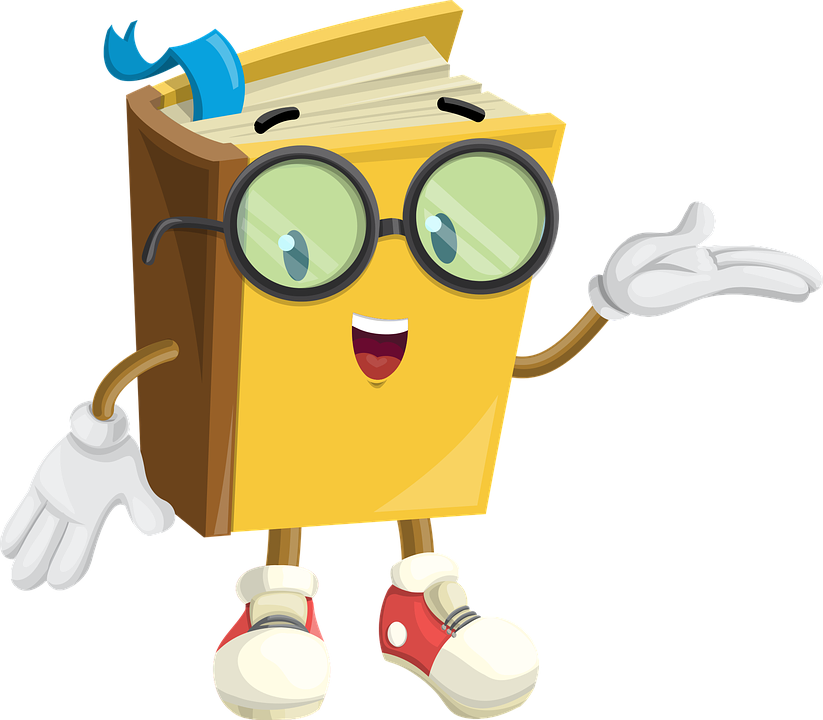 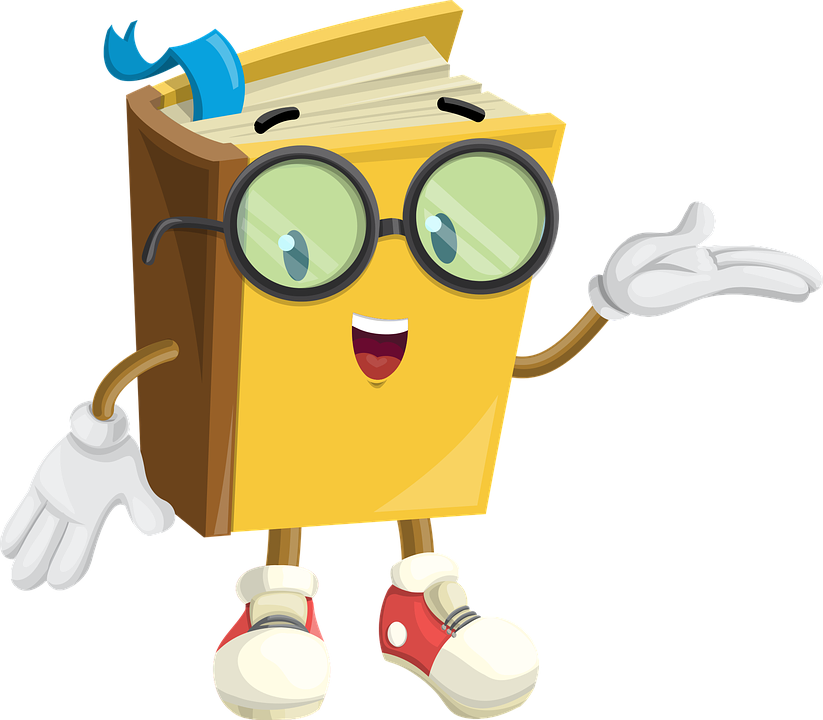 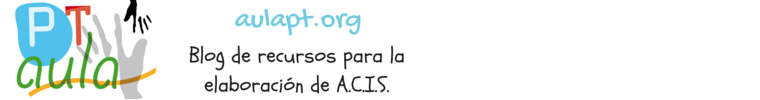 ACTIVIDADES DE 
REEDUCACIÓN
HAZ CLIC SOBRE EL QUE NO CORRESPONDE
TIENE LA LETRA…S
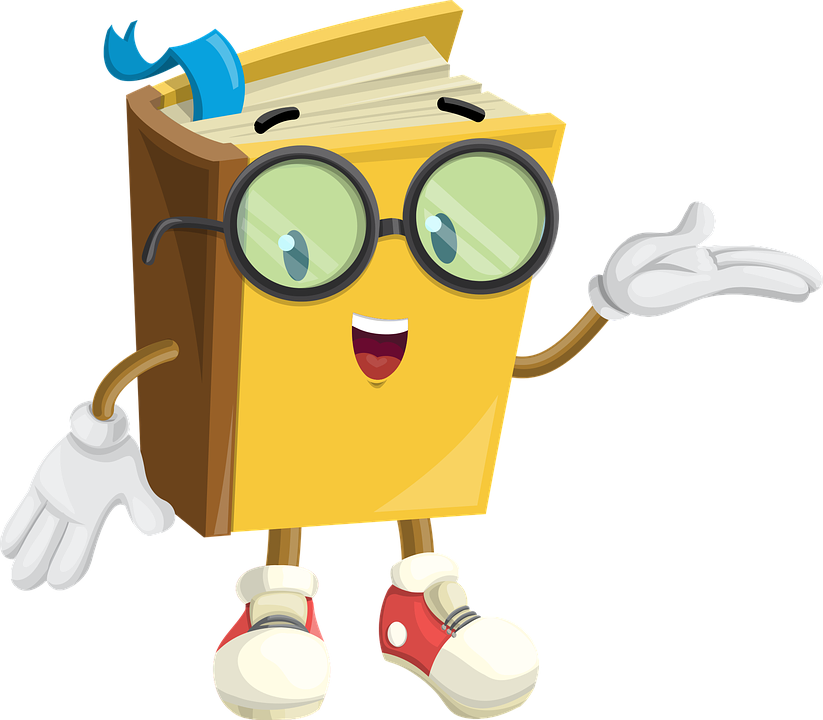 CLASE
BARCO
BOLSO
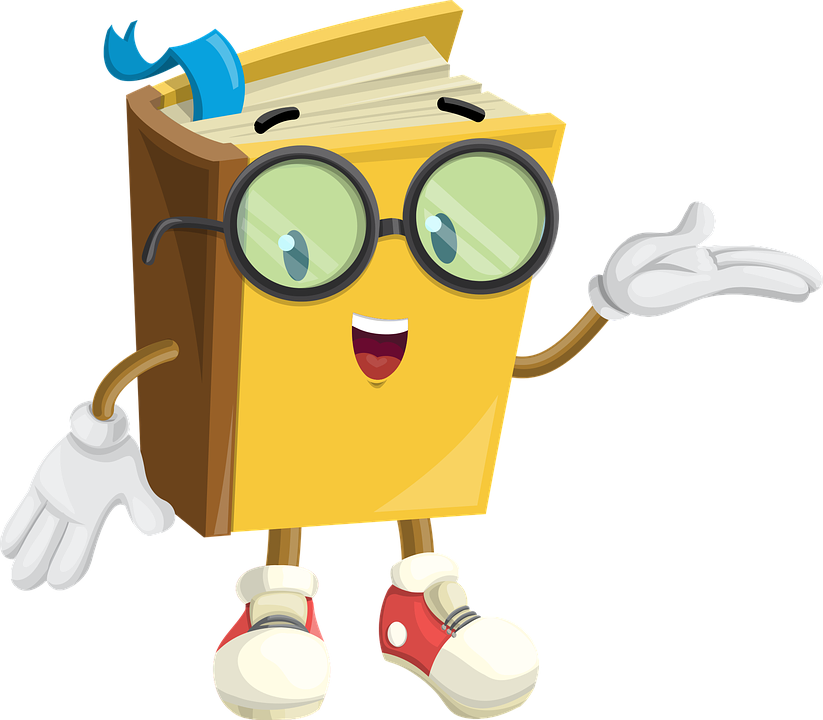 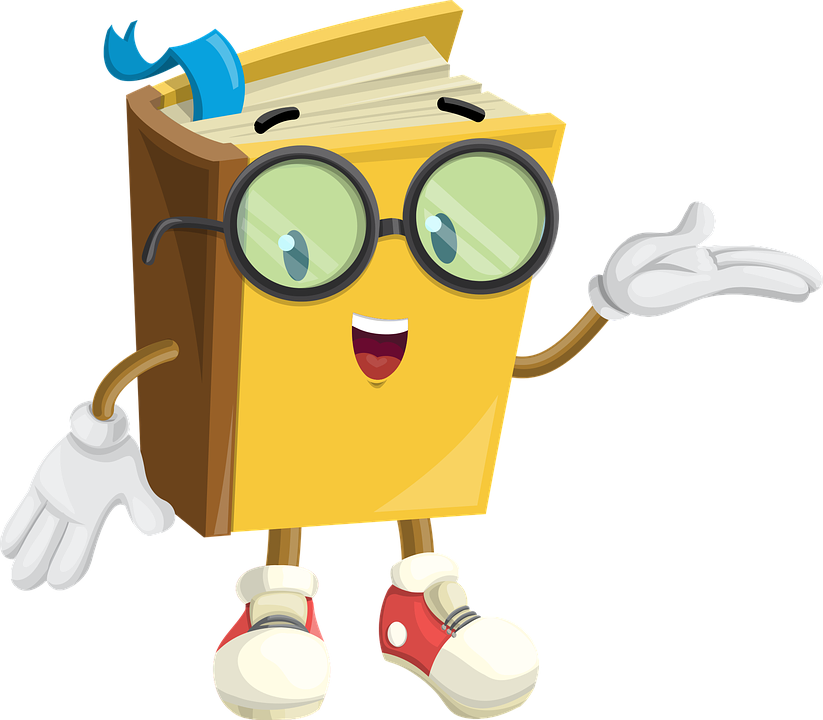 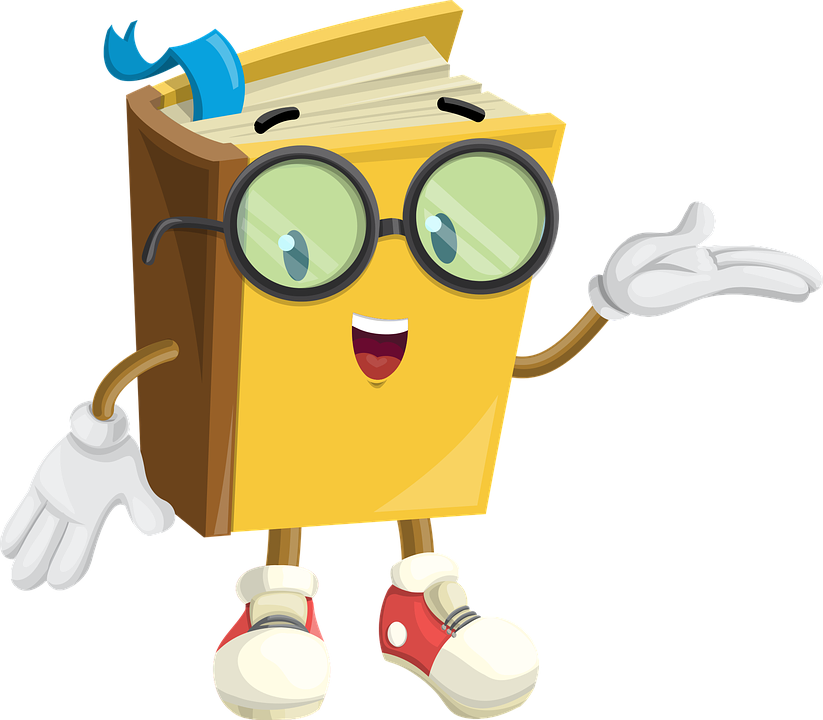 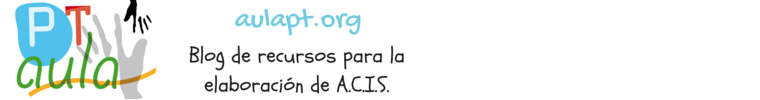 HAZ CLIC SOBRE EL QUE NO CORRESPONDE
TIENE LA LETRA…. S
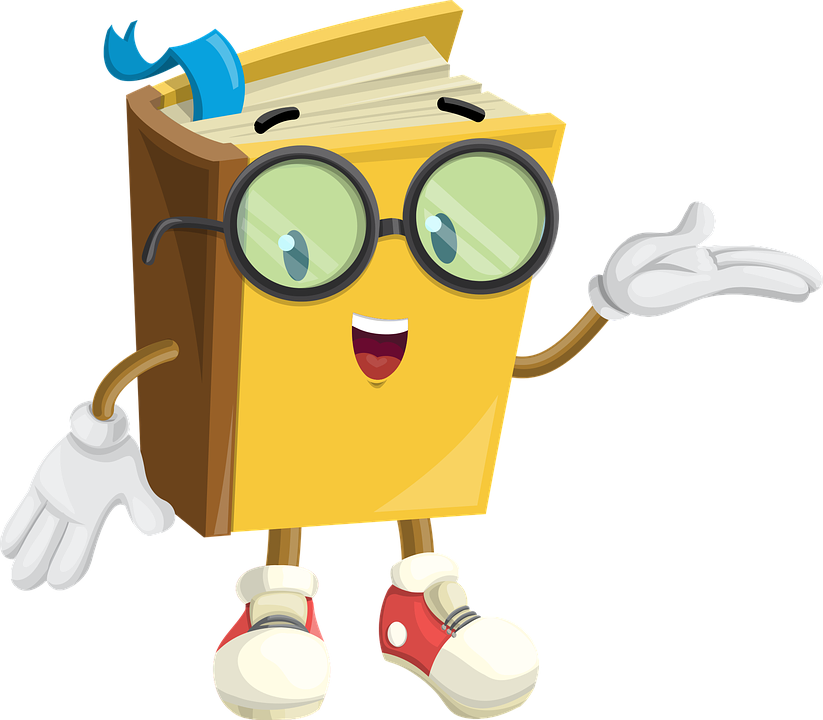 CLASE
BARCO
BOLSO
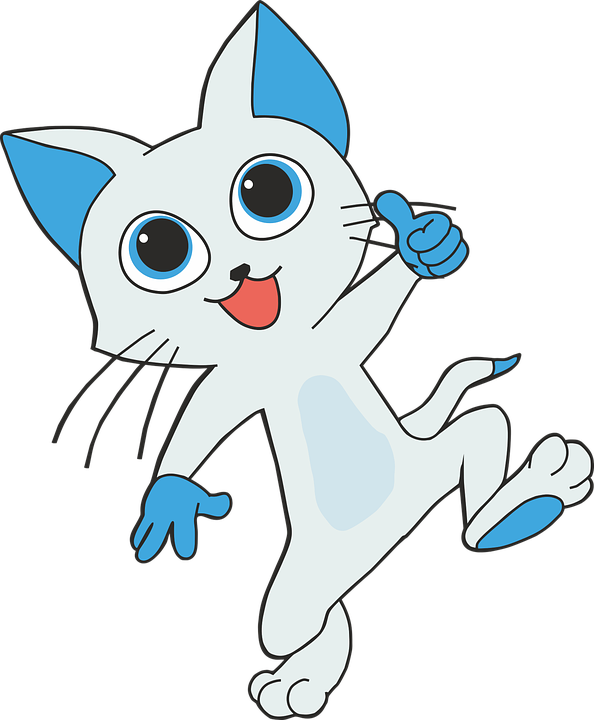 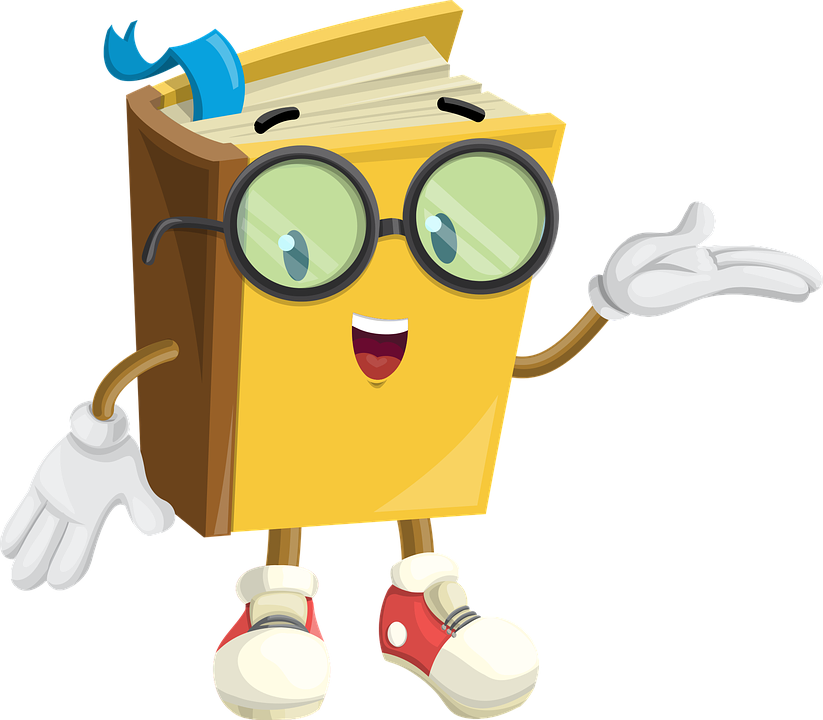 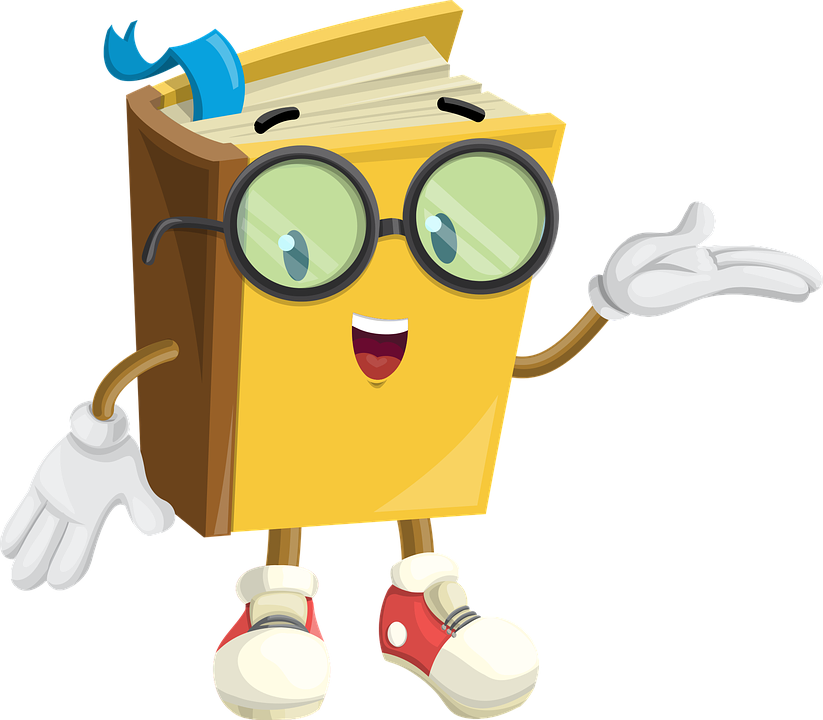 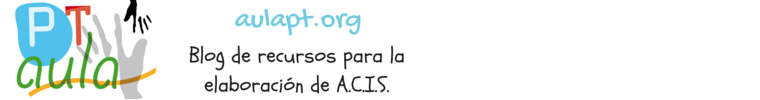 ACTIVIDADES DE 
REEDUCACIÓN
HAZ CLIC SOBRE EL QUE NO CORRESPONDE
TIENE LA LETRA…O
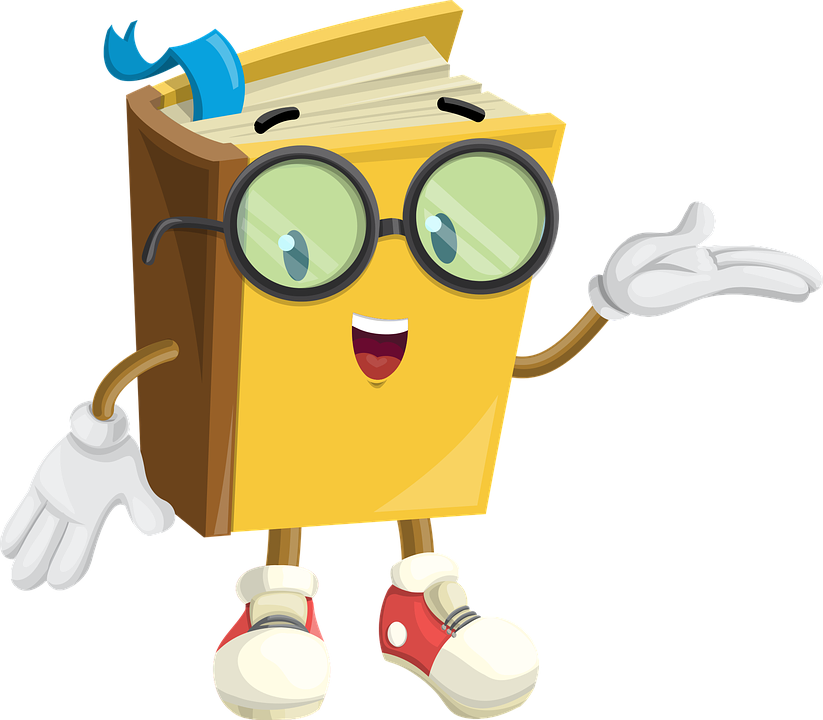 CLASE
BARCO
BOLSO
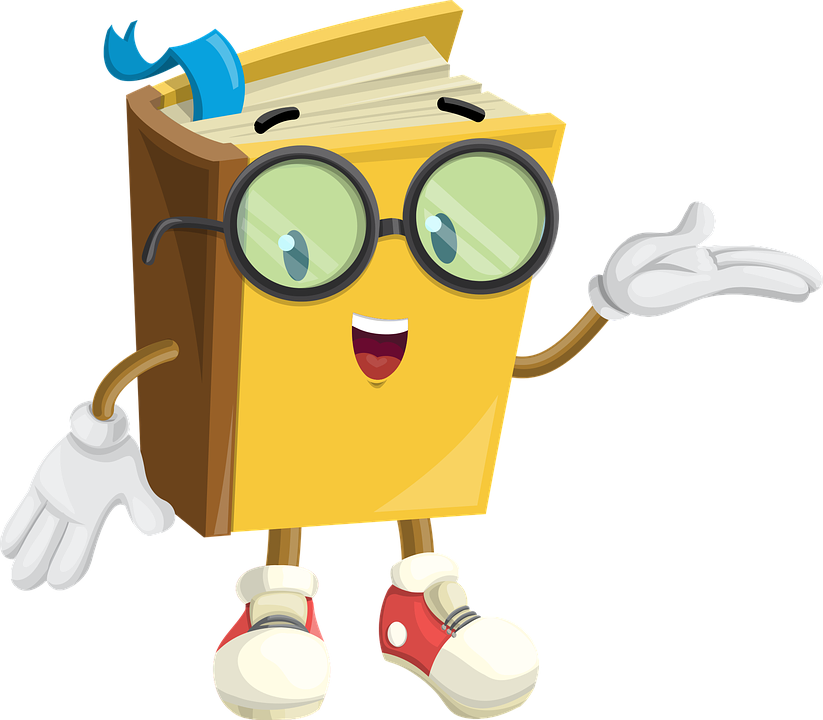 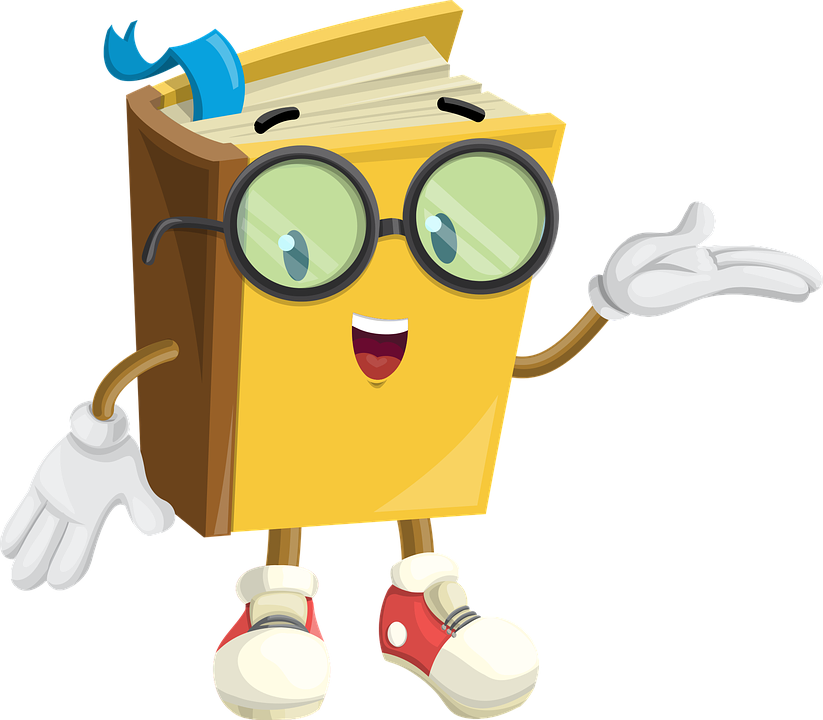 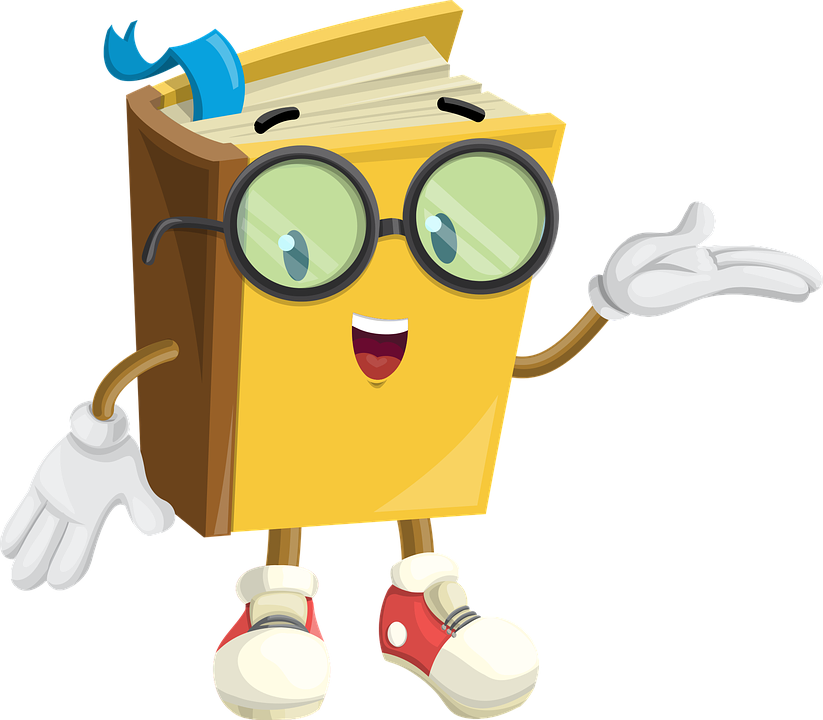 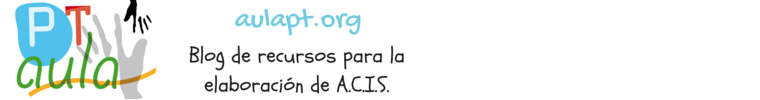 HAZ CLIC SOBRE EL QUE NO CORRESPONDE
TIENE LA LETRA…. O
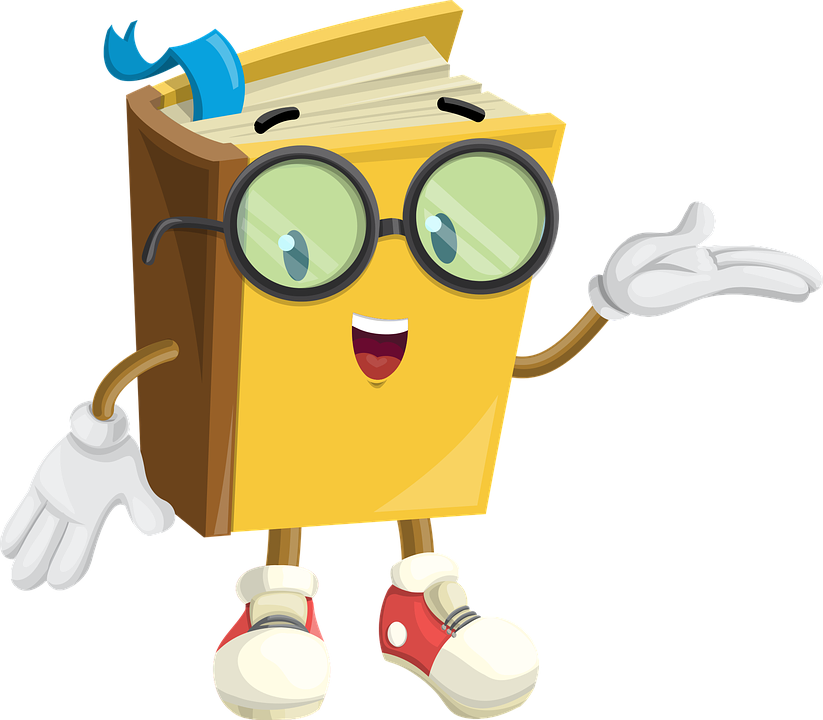 CLASE
BARCO
BOLSO
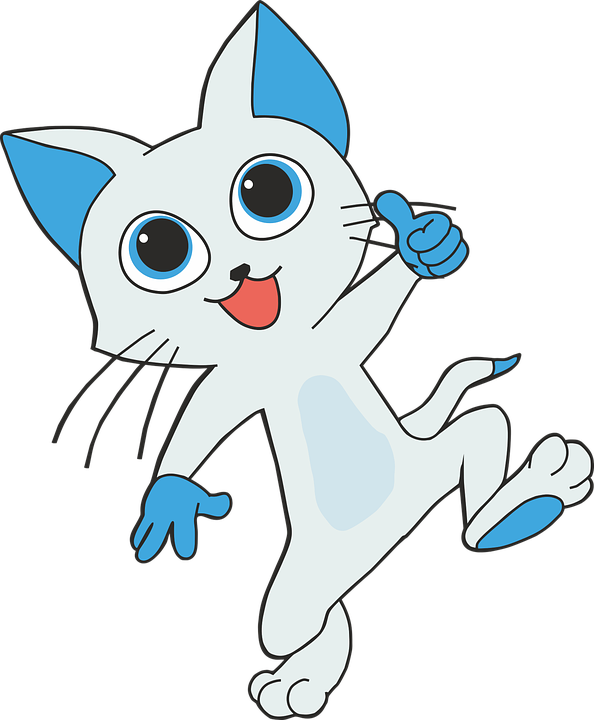 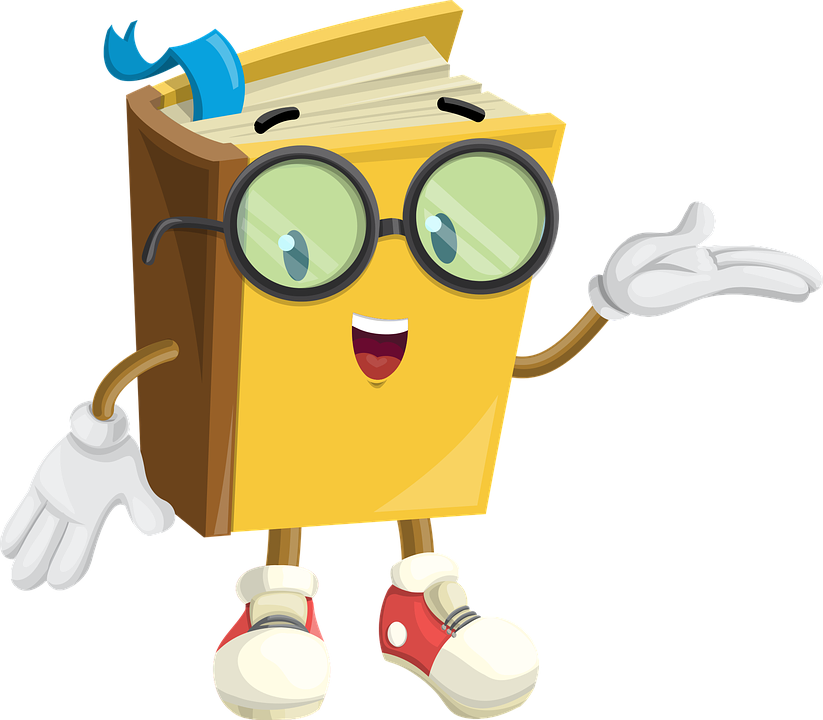 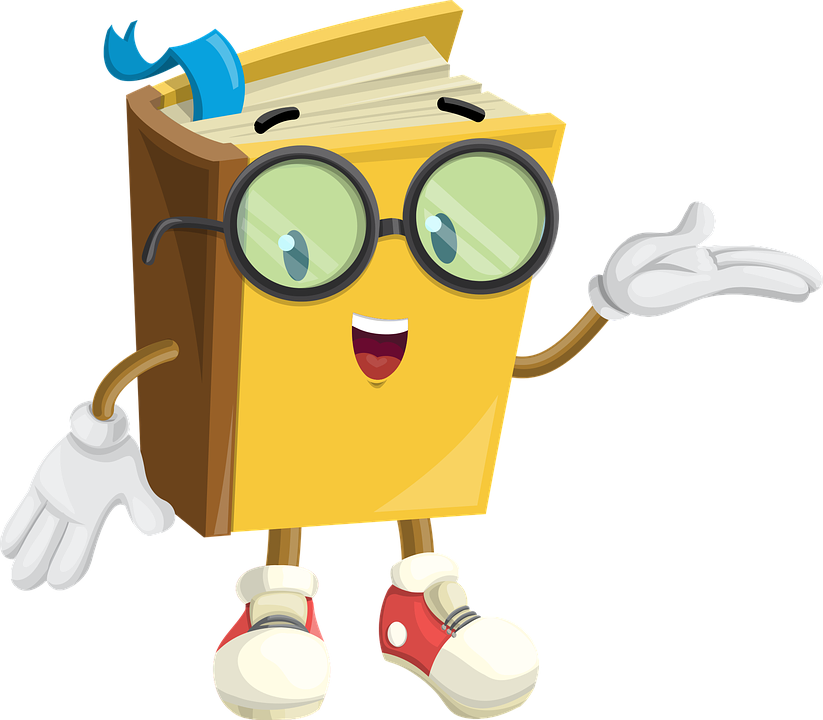 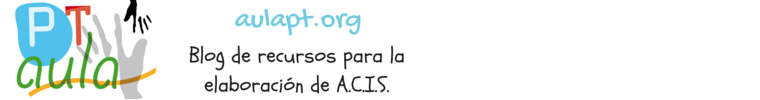 ACTIVIDADES DE 
REEDUCACIÓN
HAZ CLIC SOBRE EL QUE NO CORRESPONDE
TIENE LA LETRA…B
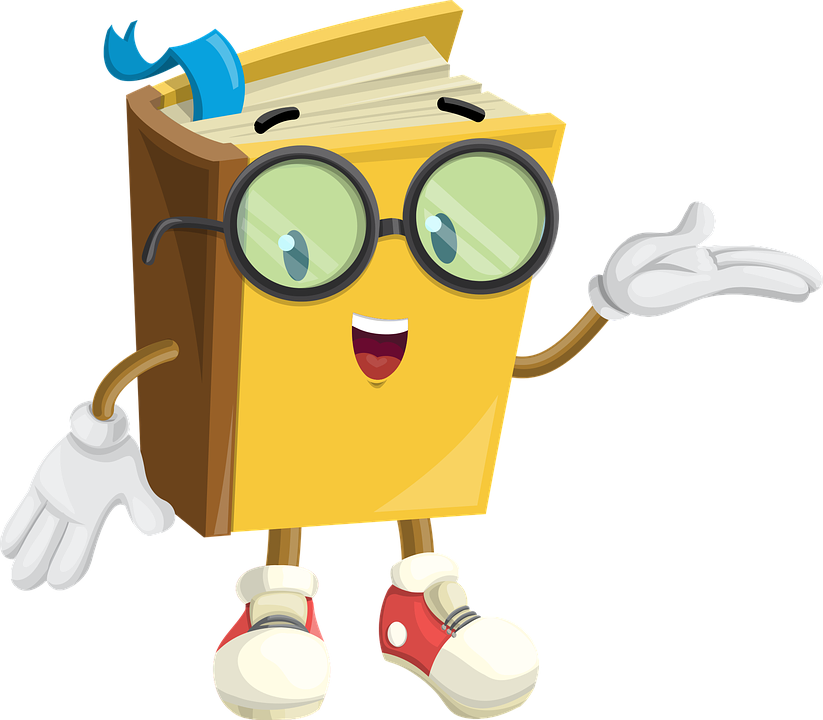 CLASE
BARCO
BOLSO
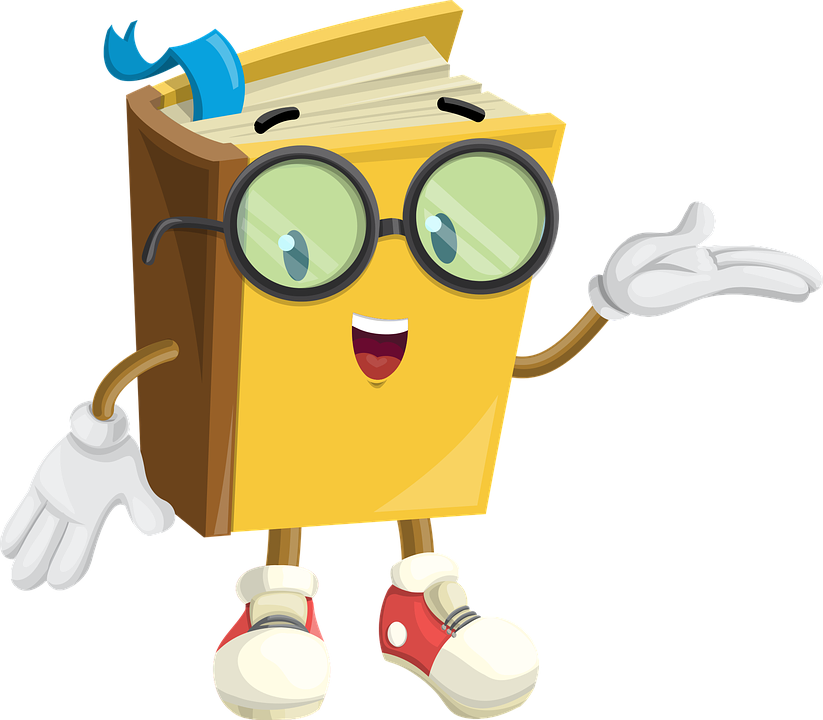 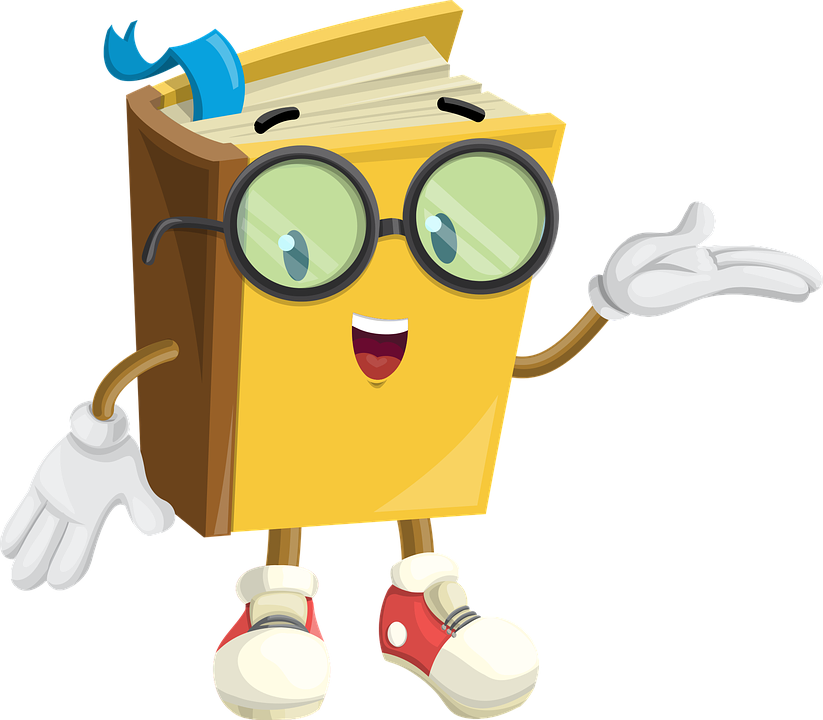 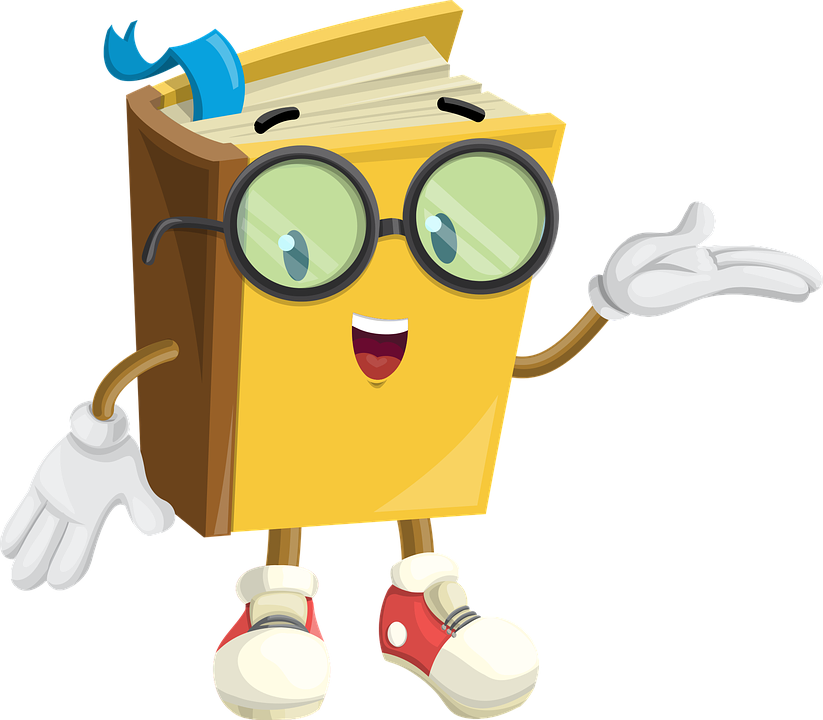 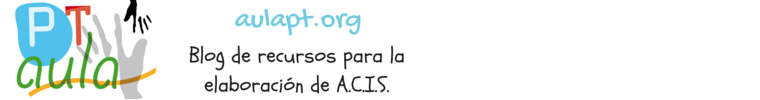 HAZ CLIC SOBRE EL QUE NO CORRESPONDE
TIENE LA LETRA…. O
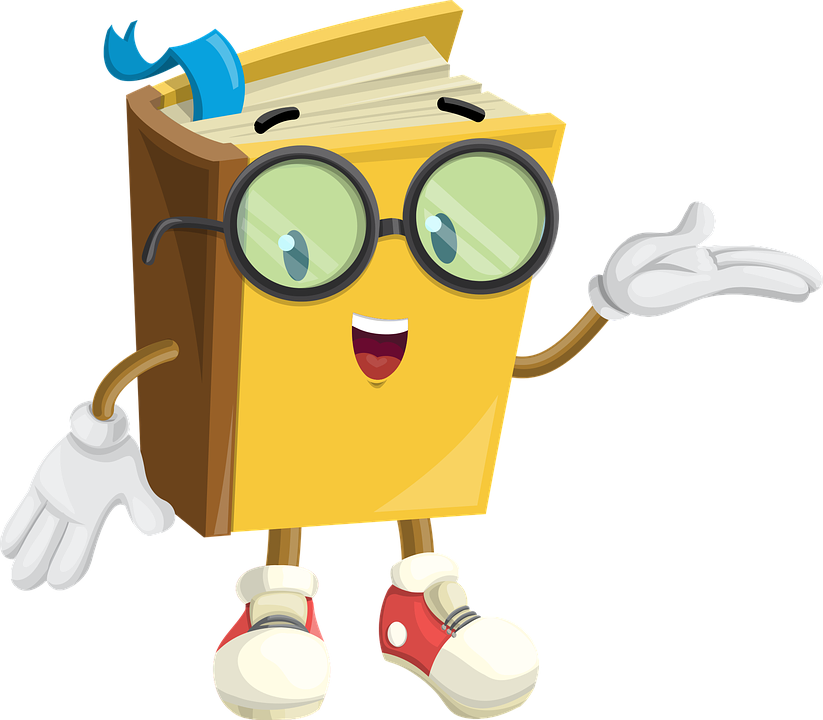 CLASE
BARCO
BOLSO
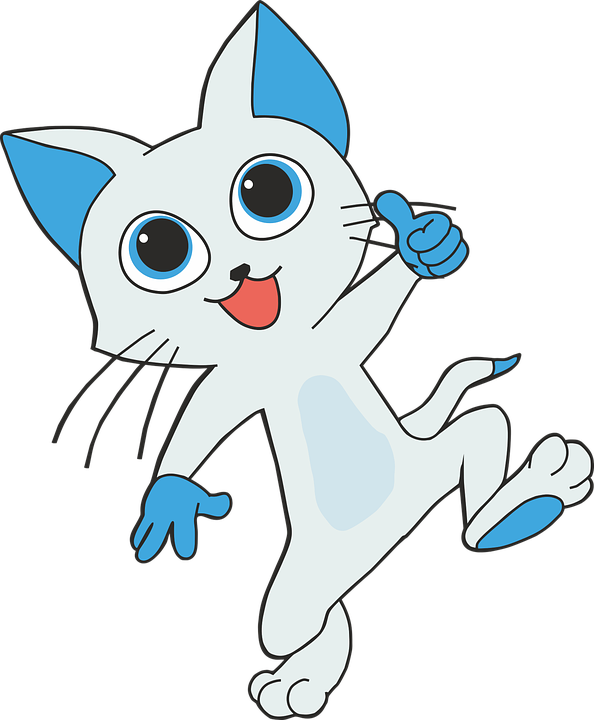 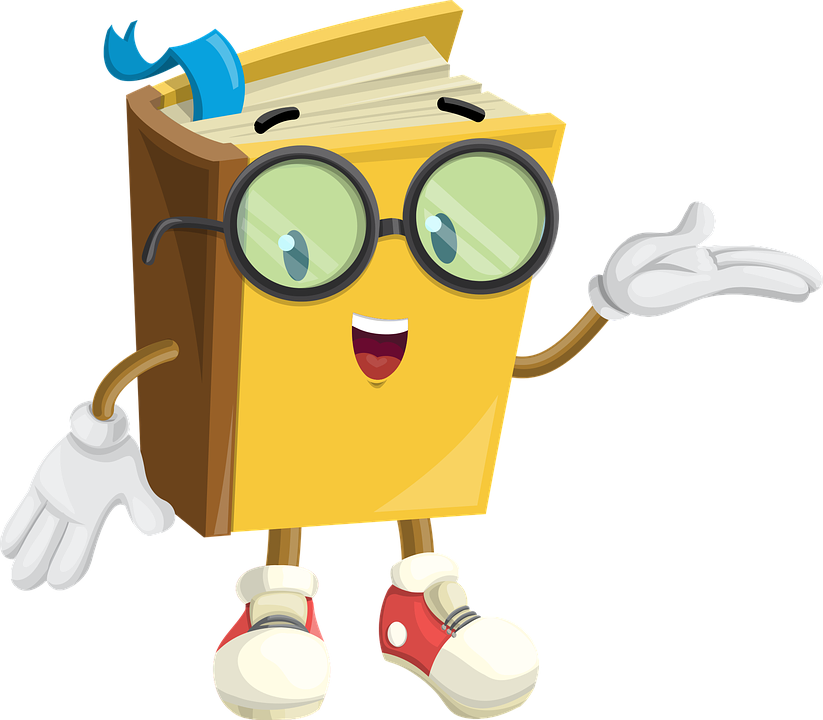 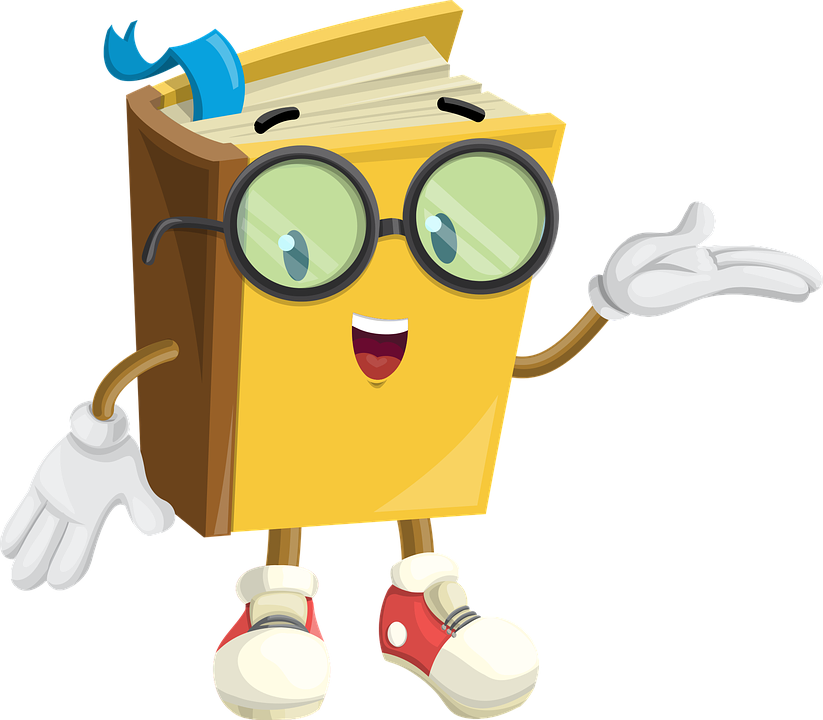 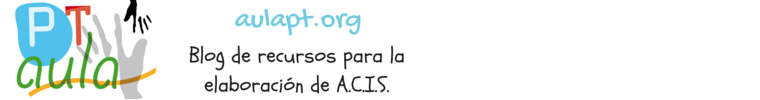 ACTIVIDADES DE 
REEDUCACIÓN
HAZ CLIC SOBRE EL QUE NO CORRESPONDE
TIENE LA LETRA…C
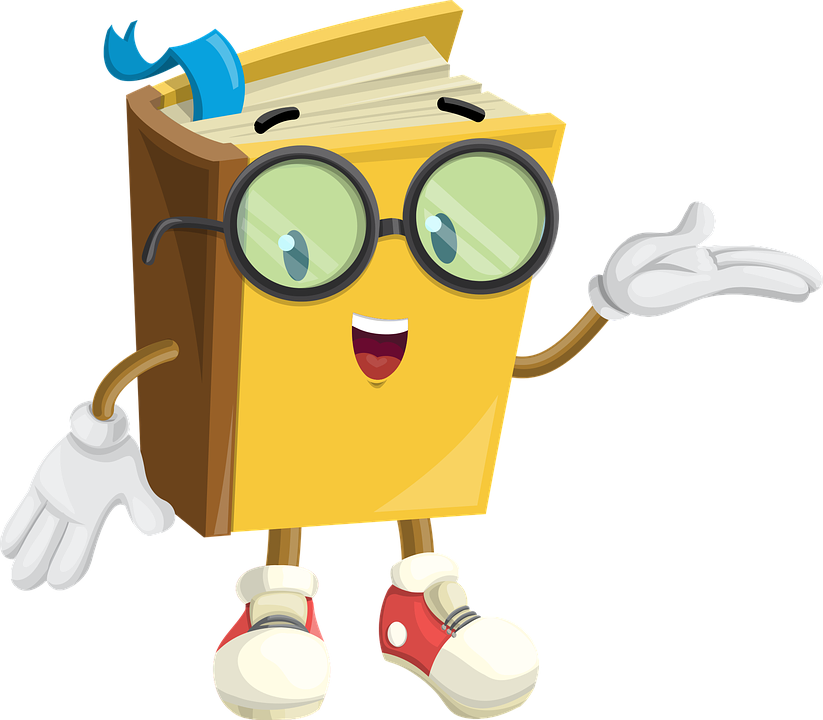 CLASE
BARCO
BOLSO
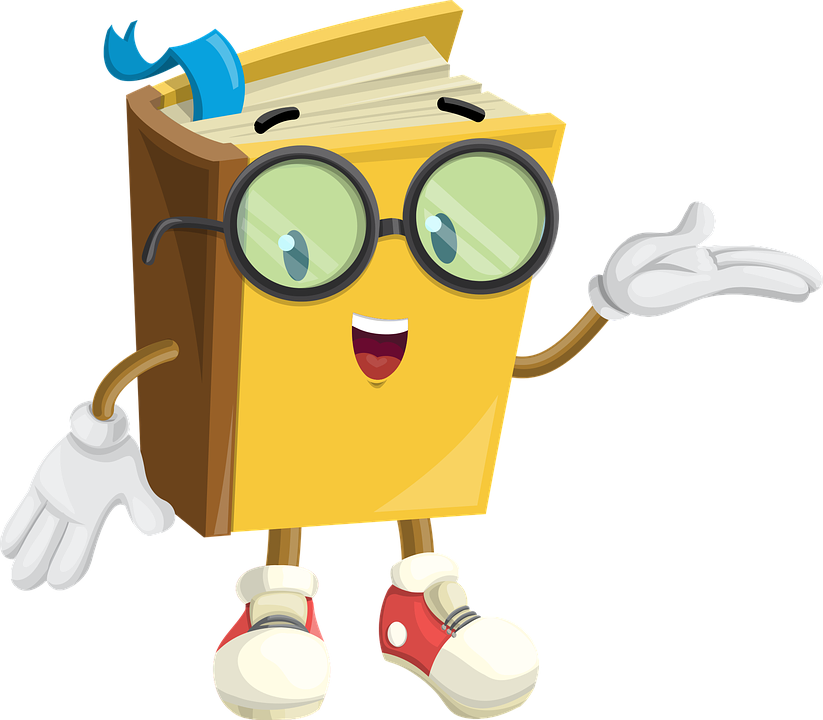 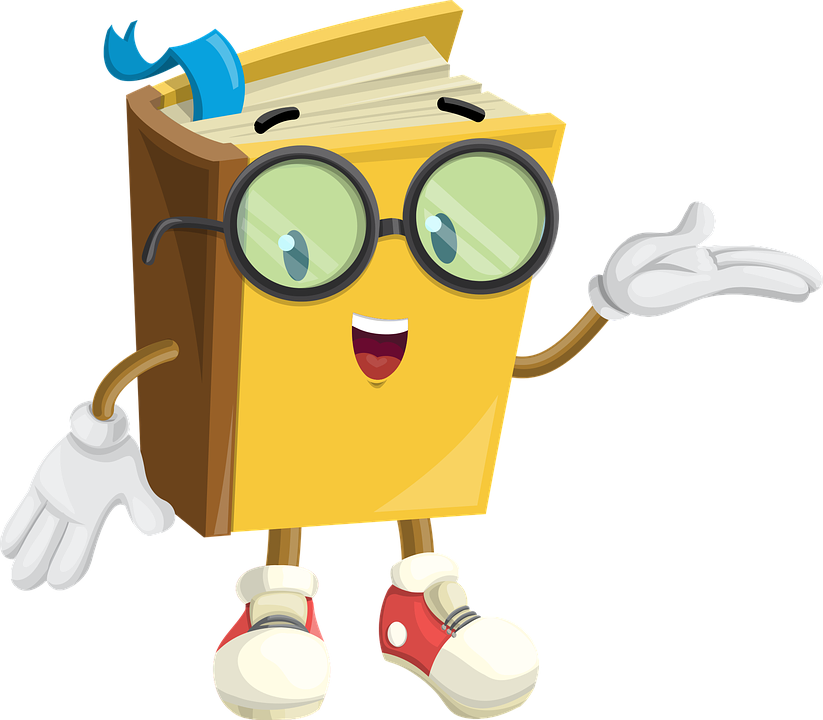 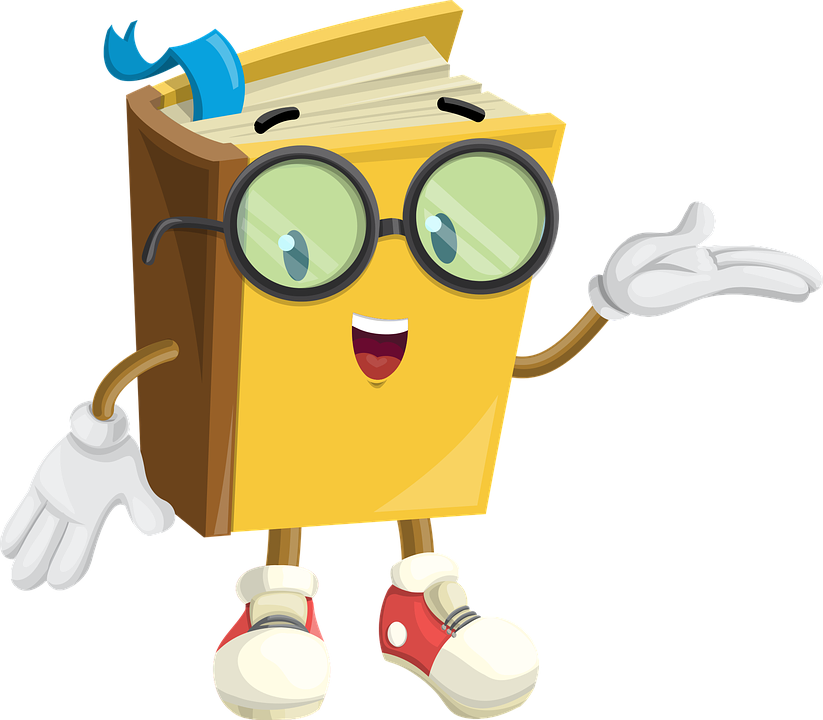 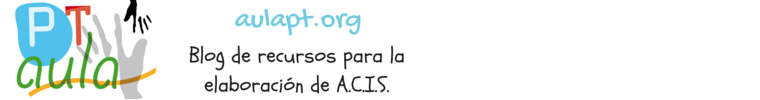 HAZ CLIC SOBRE EL QUE NO CORRESPONDE
TIENE LA LETRA…. O
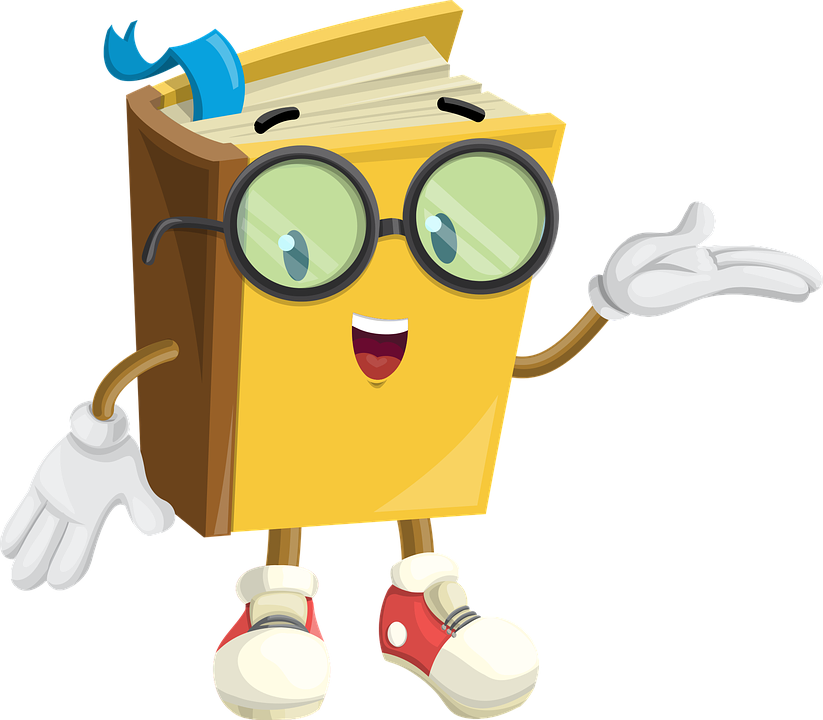 CLASE
BARCO
BOLSO
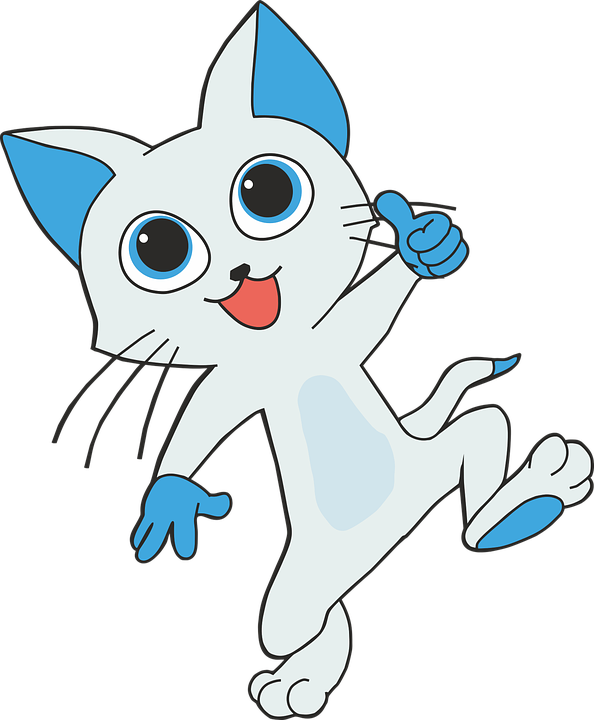 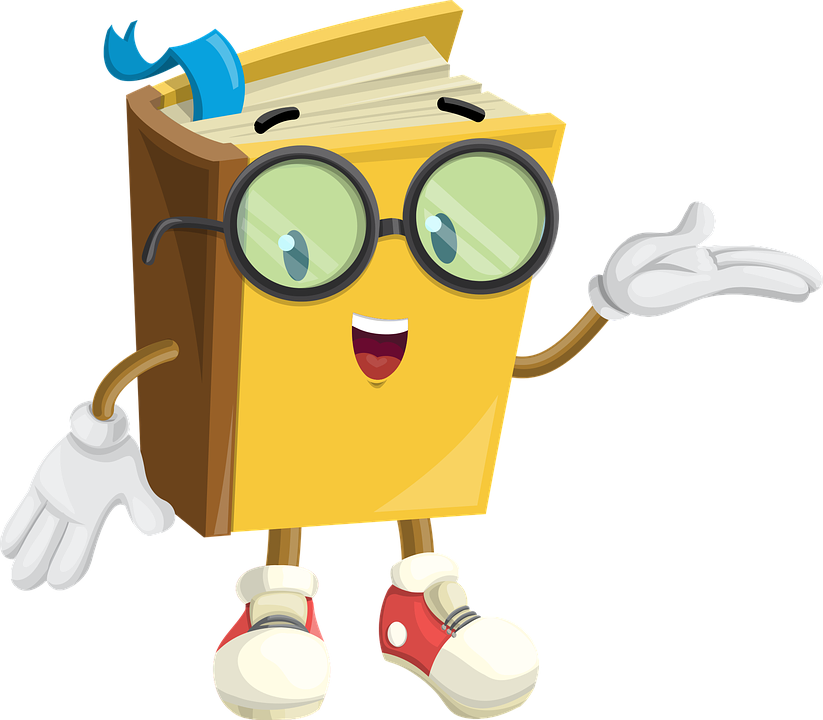 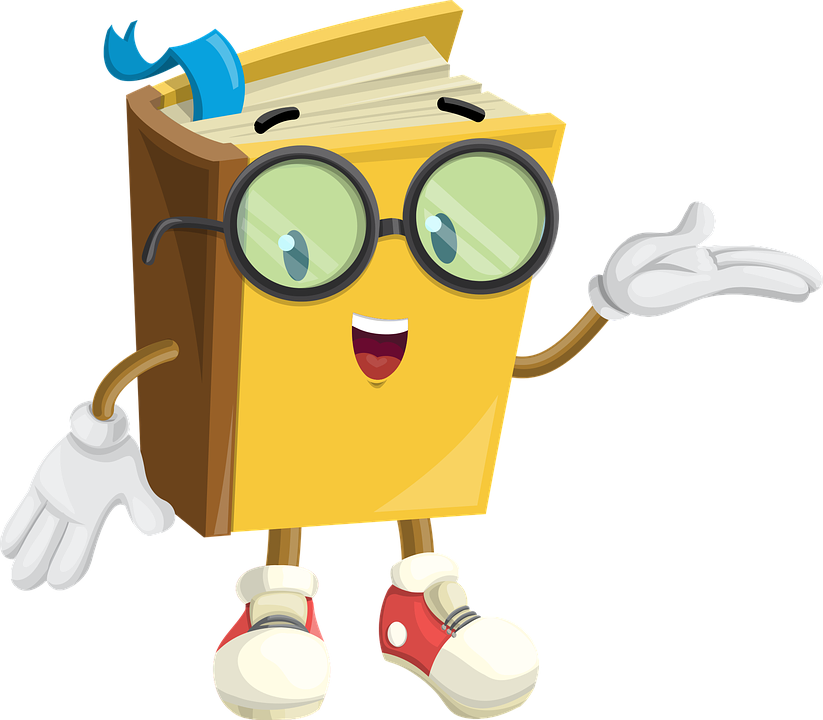 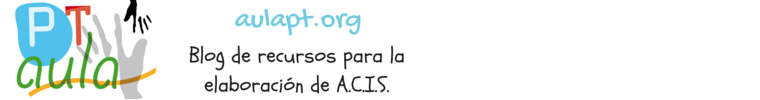 ACTIVIDADES DE 
REEDUCACIÓN
HAZ CLIC SOBRE EL QUE NO CORRESPONDE
TIENE LA LETRA…O
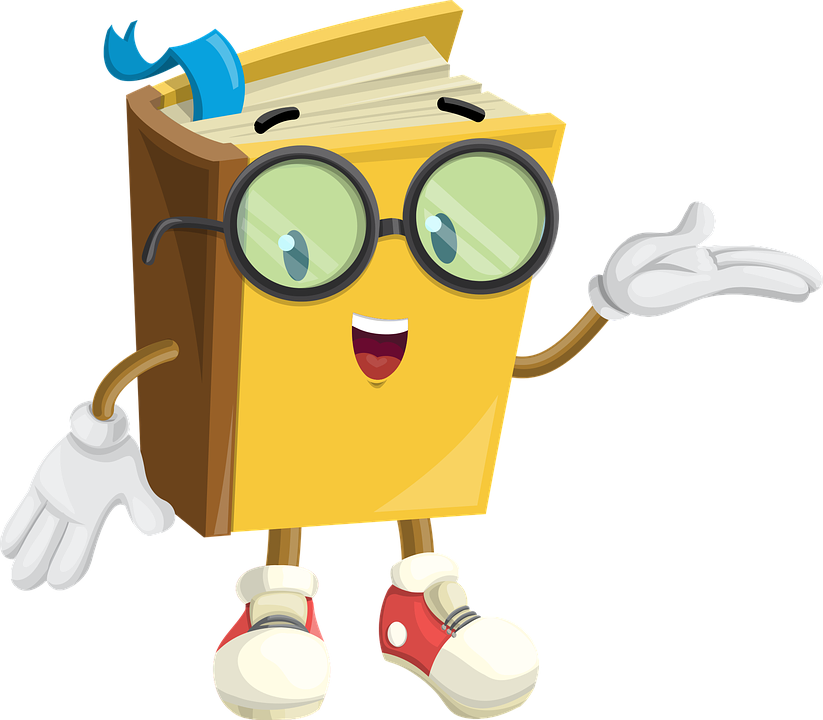 MANOS
ENEMIGO
ESPERA
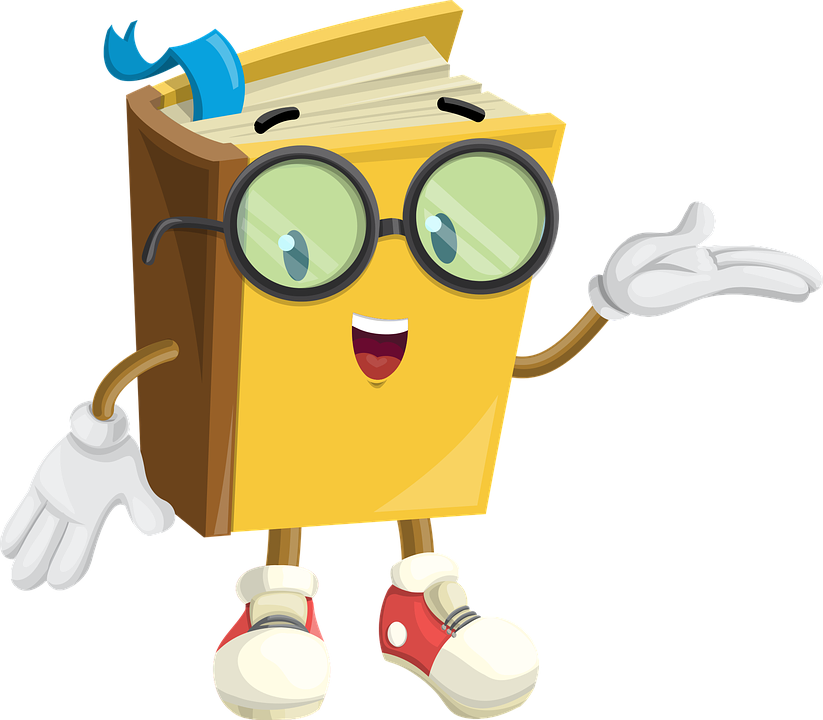 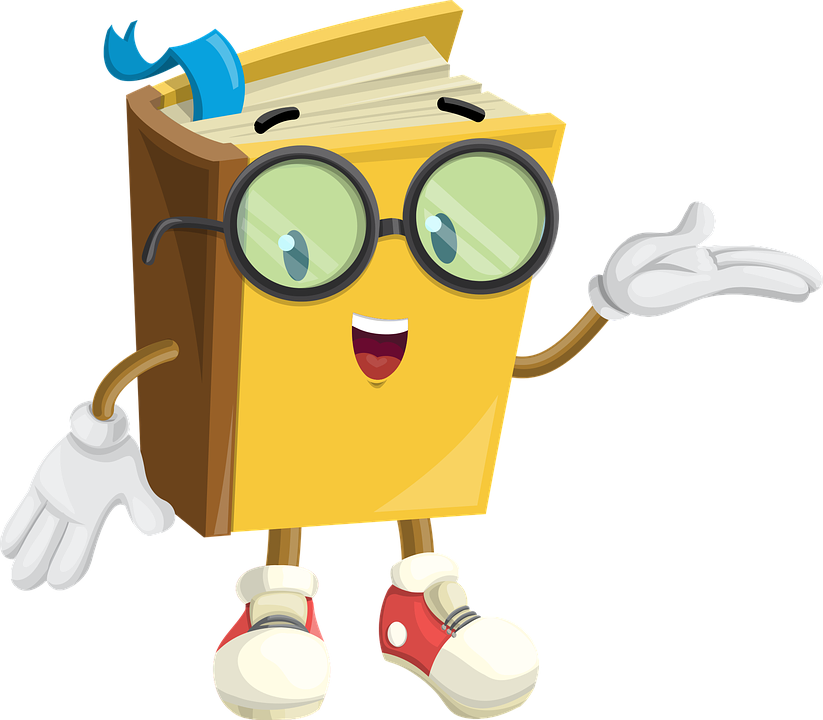 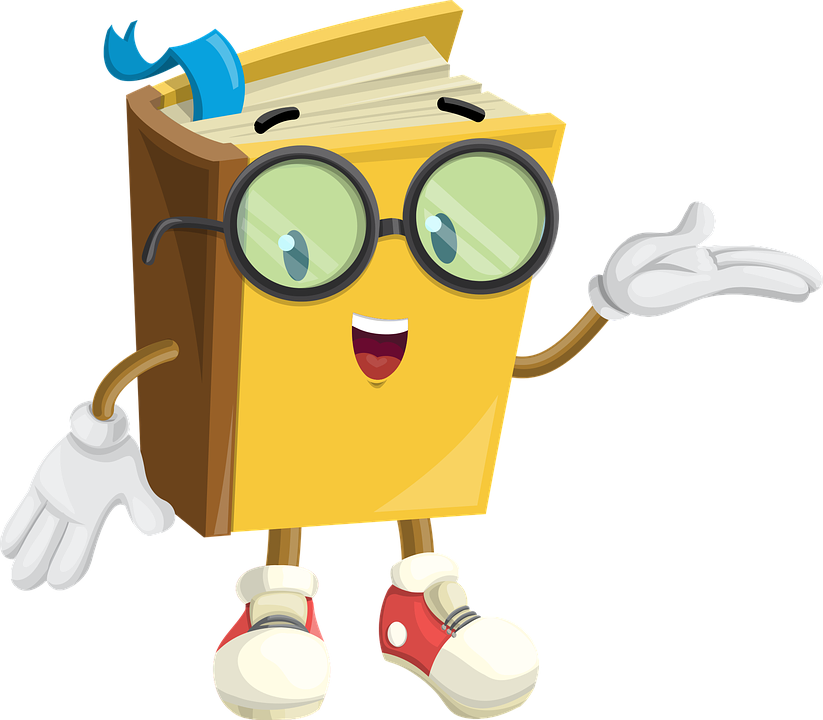 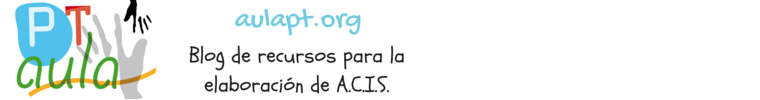 HAZ CLIC SOBRE EL QUE NO CORRESPONDE
TIENE LA LETRA…. O
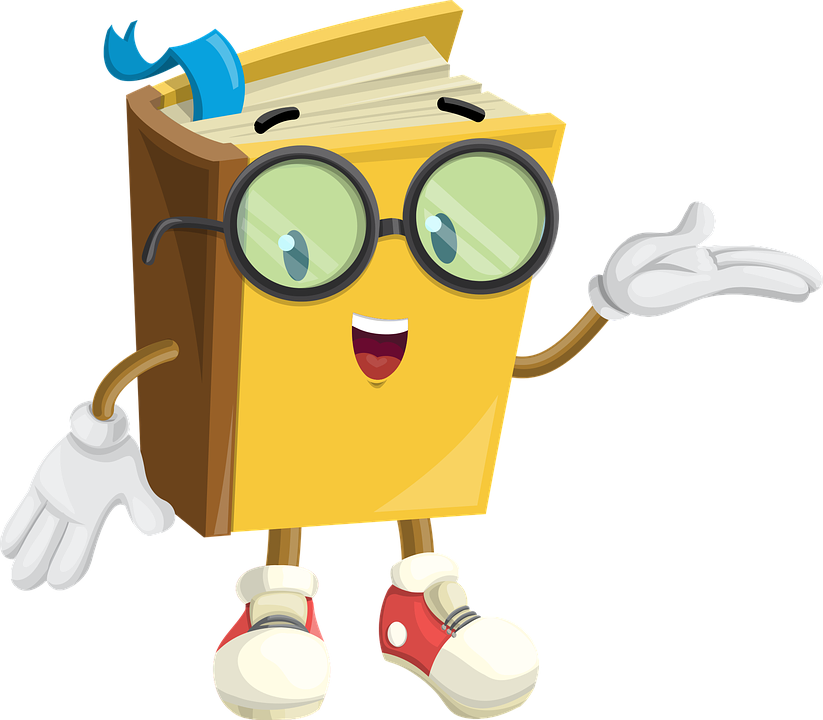 MANOS
ENEMIGO
ESPERA
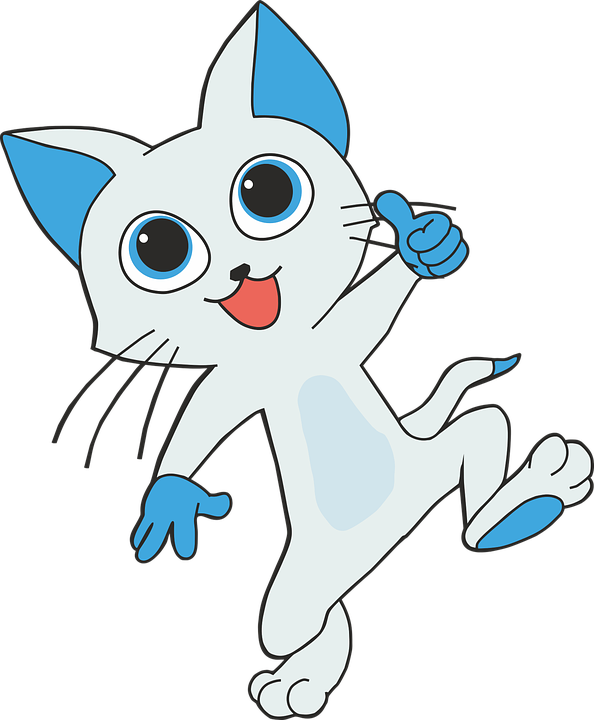 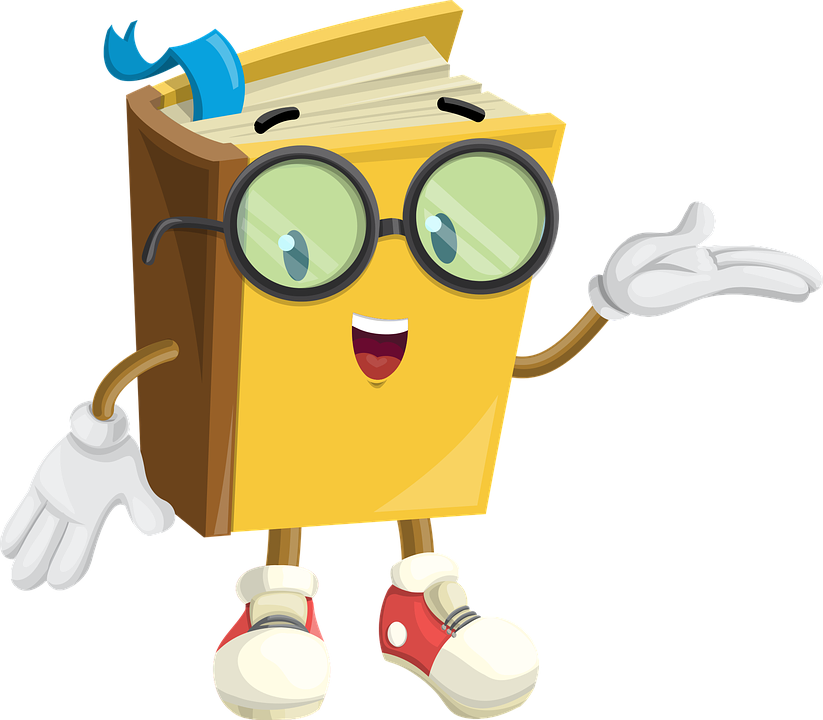 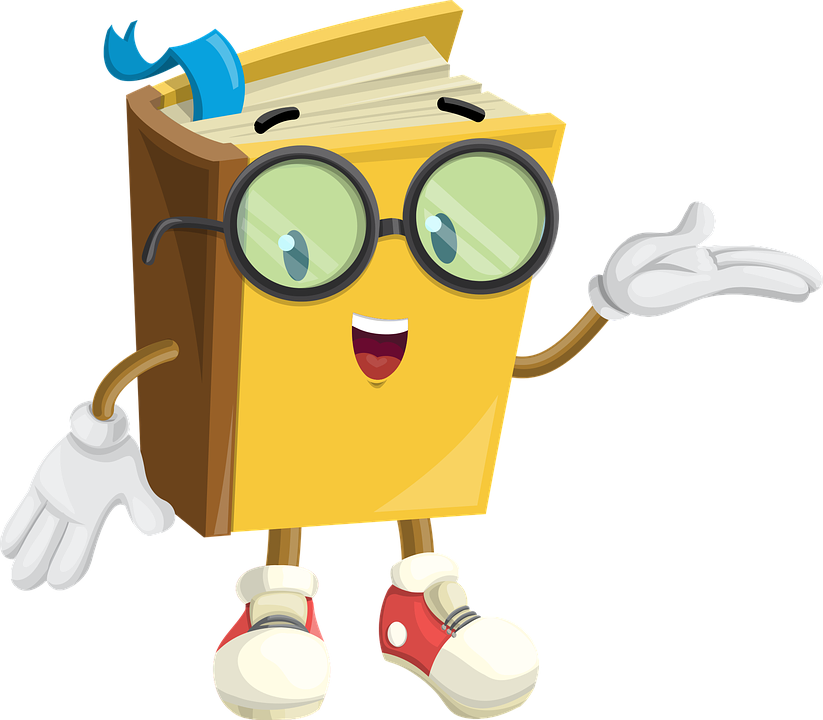 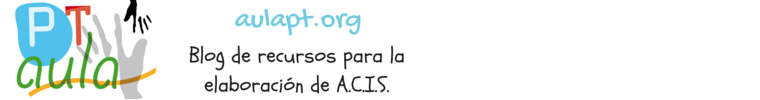 ACTIVIDADES DE 
REEDUCACIÓN
HAZ CLIC SOBRE EL QUE NO CORRESPONDE
TIENE LA LETRA…N
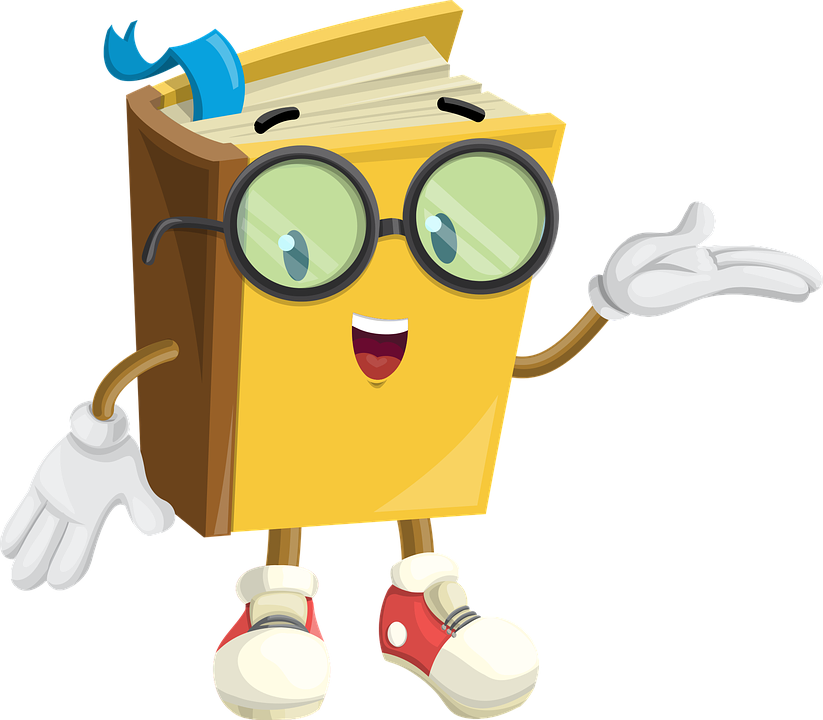 MANOS
ENEMIGO
ESPERA
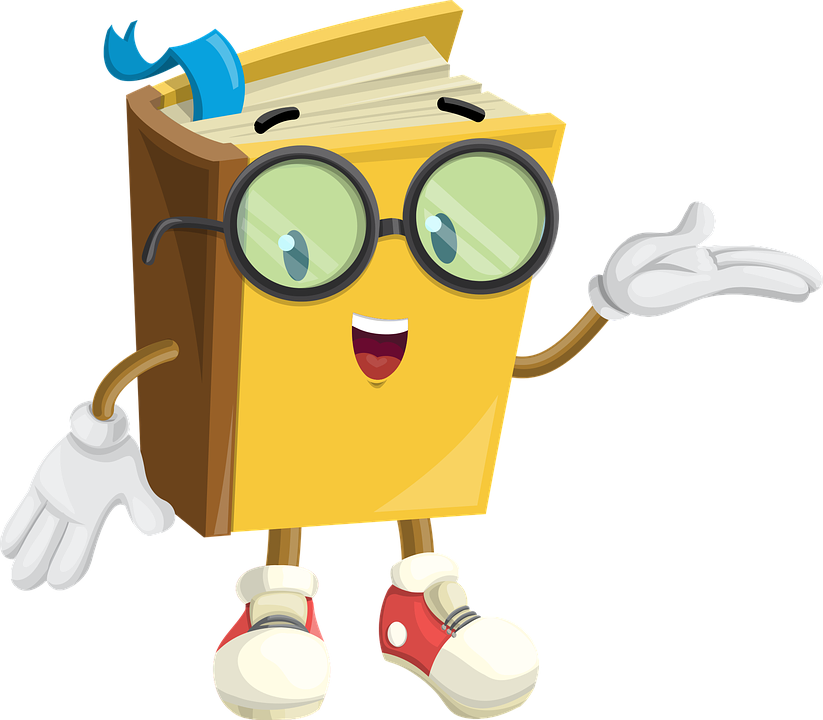 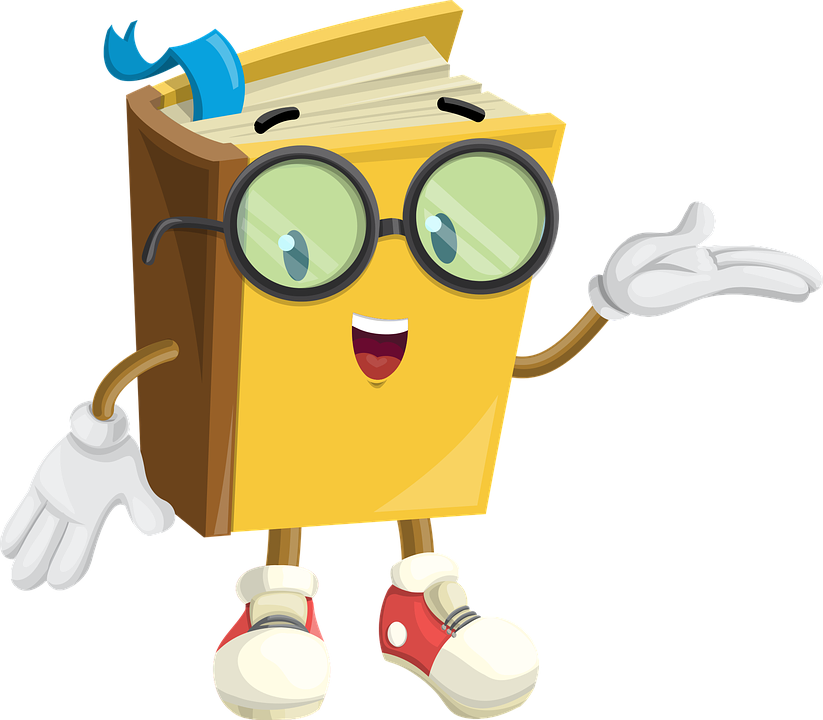 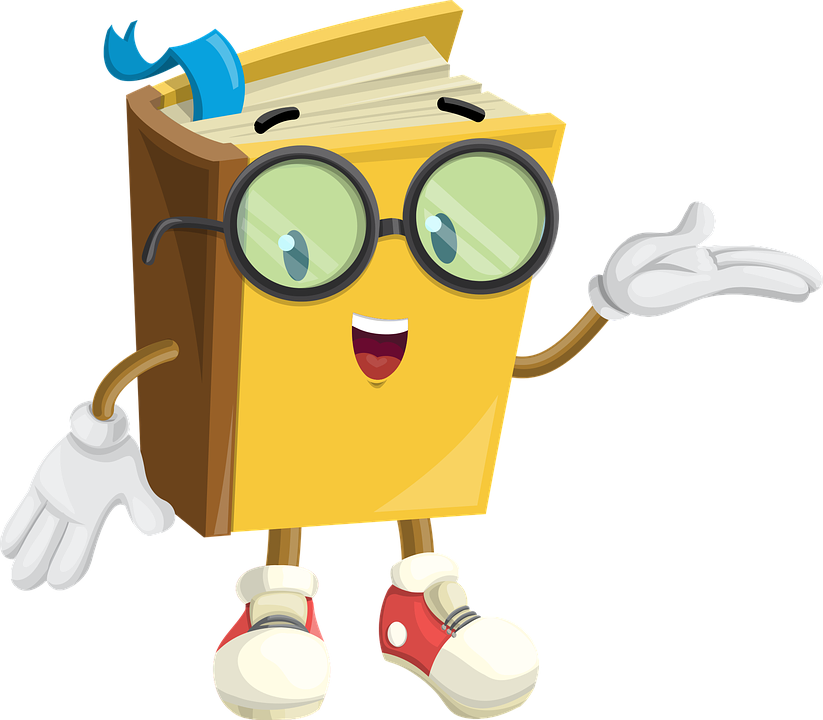 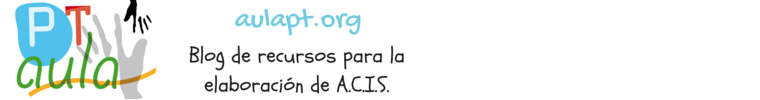 HAZ CLIC SOBRE EL QUE NO CORRESPONDE
TIENE LA LETRA…. N
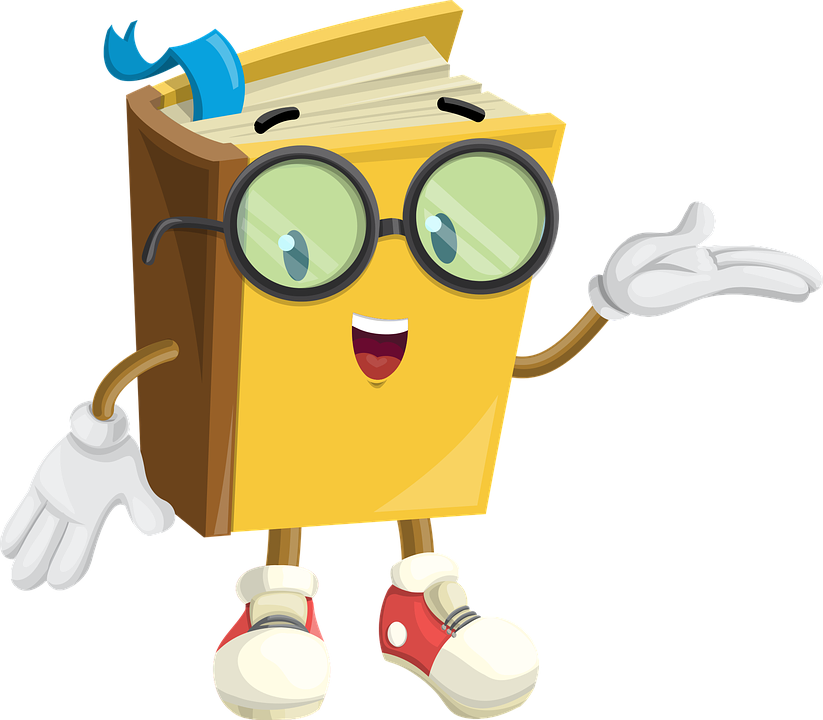 MANOS
ENEMIGO
ESPERA
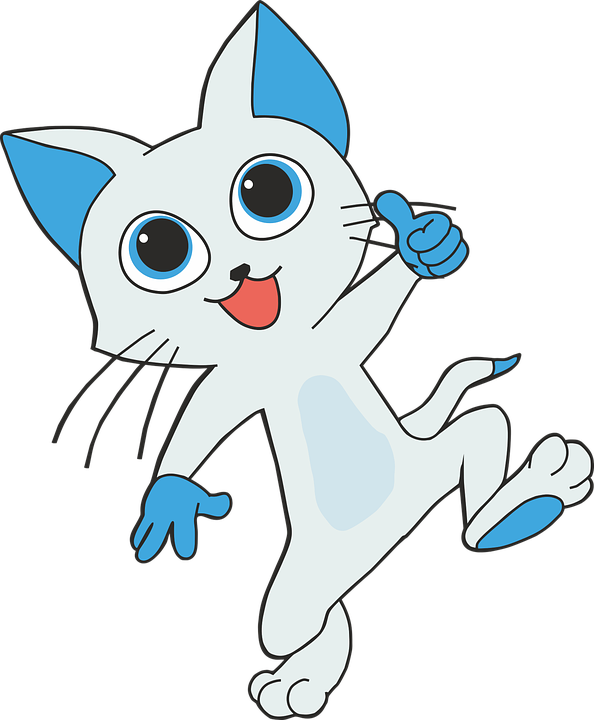 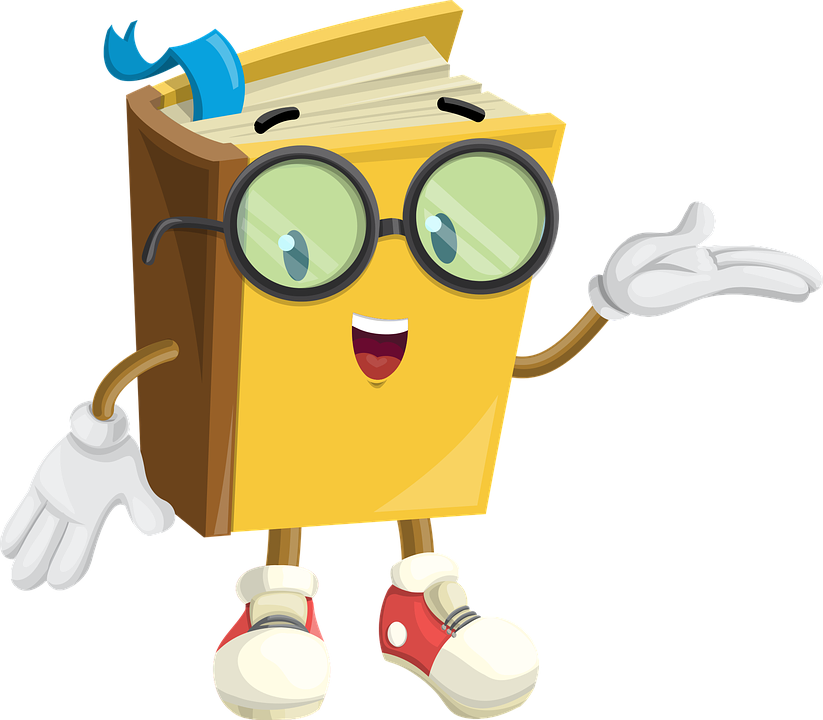 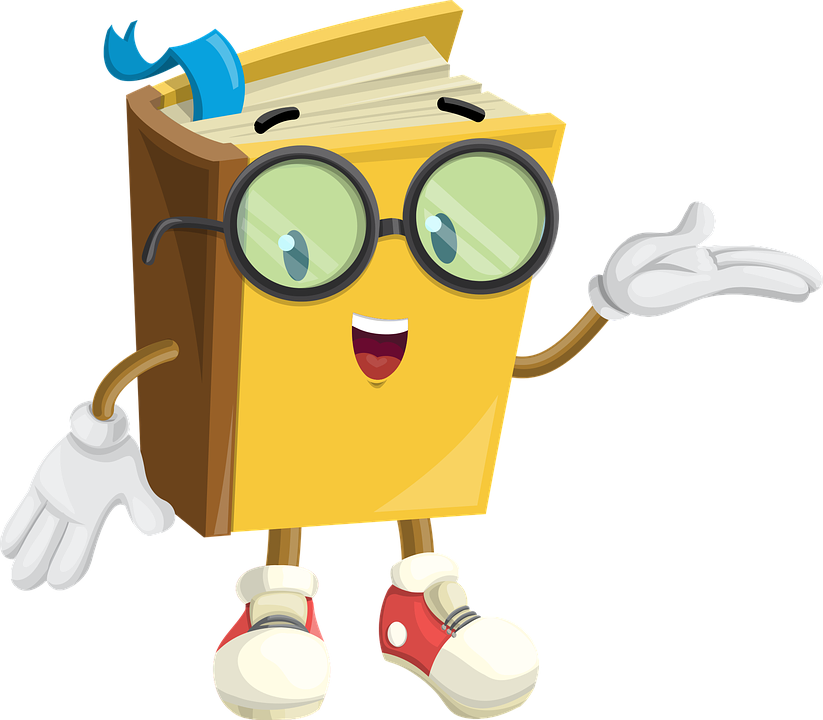 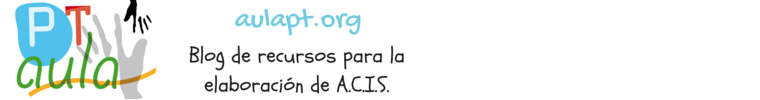 ACTIVIDADES DE 
REEDUCACIÓN
HAZ CLIC SOBRE EL QUE NO CORRESPONDE
TIENE LA LETRA…A
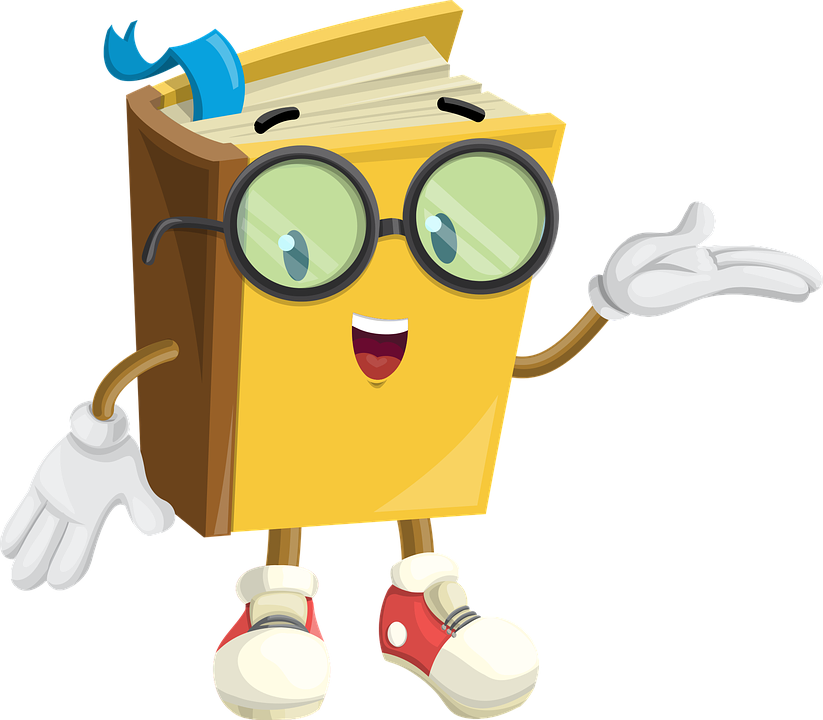 MANOS
ENEMIGO
ESPERA
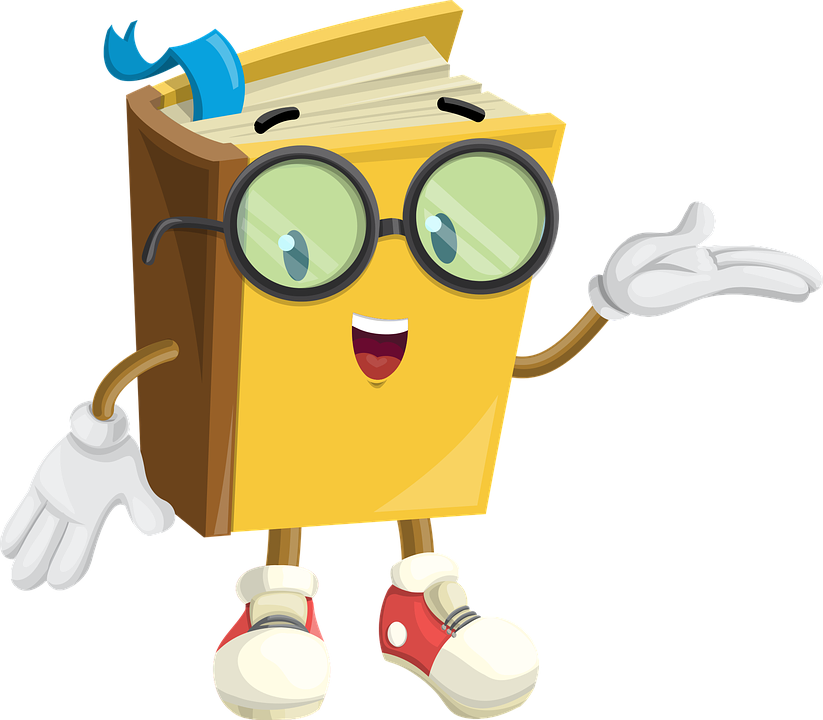 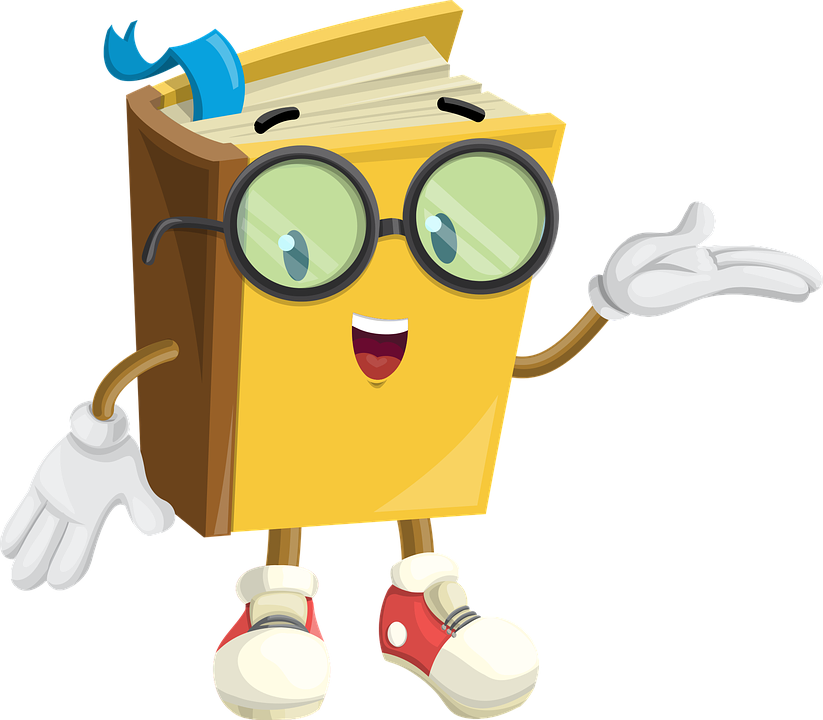 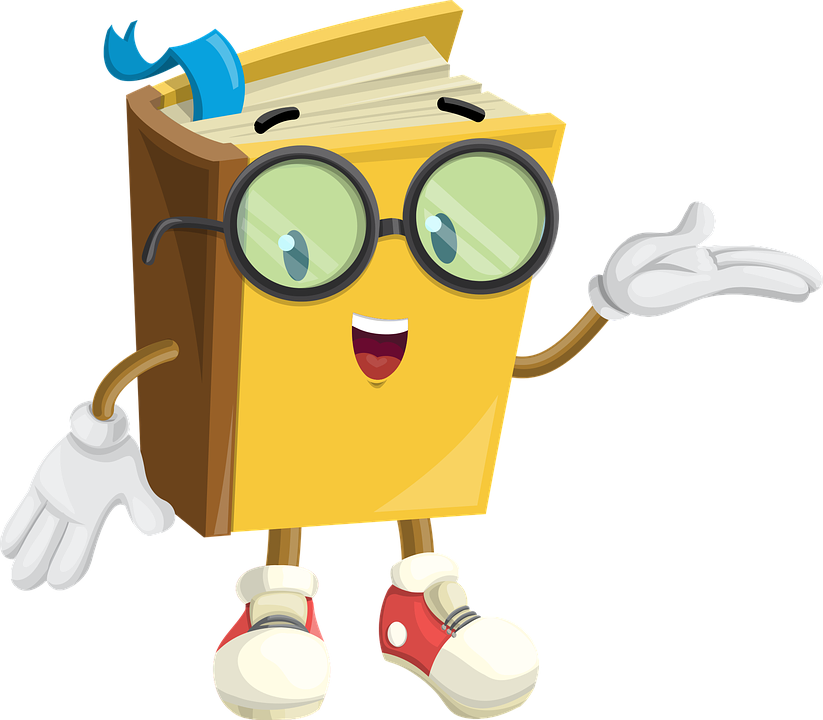 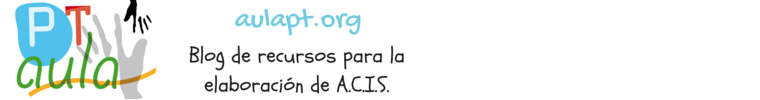 HAZ CLIC SOBRE EL QUE NO CORRESPONDE
TIENE LA LETRA…. A
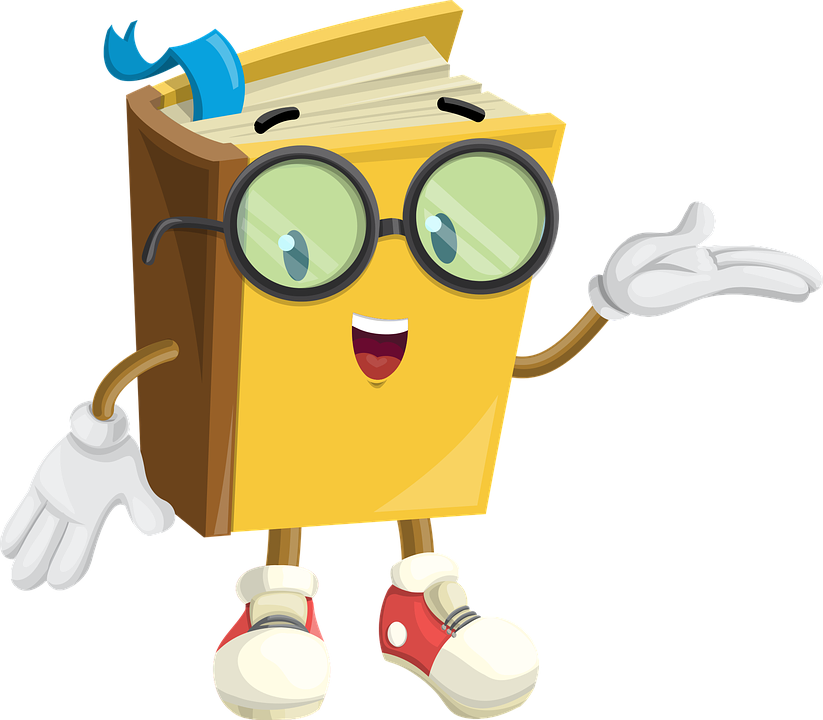 MANOS
ENEMIGO
ESPERA
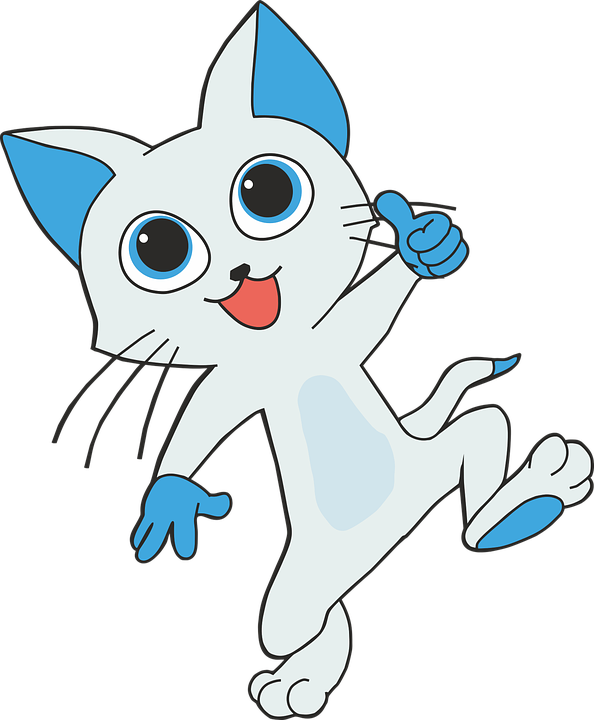 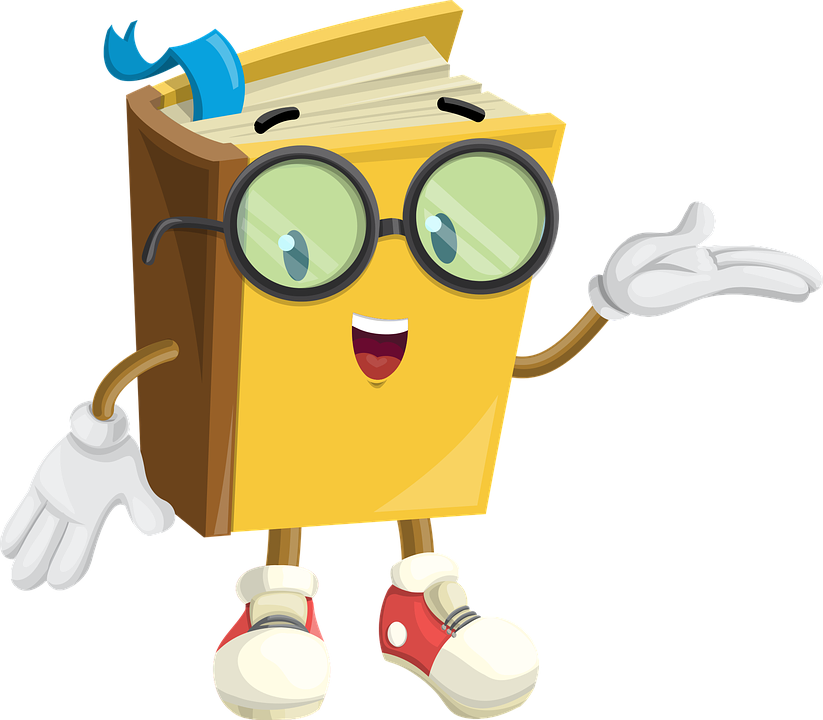 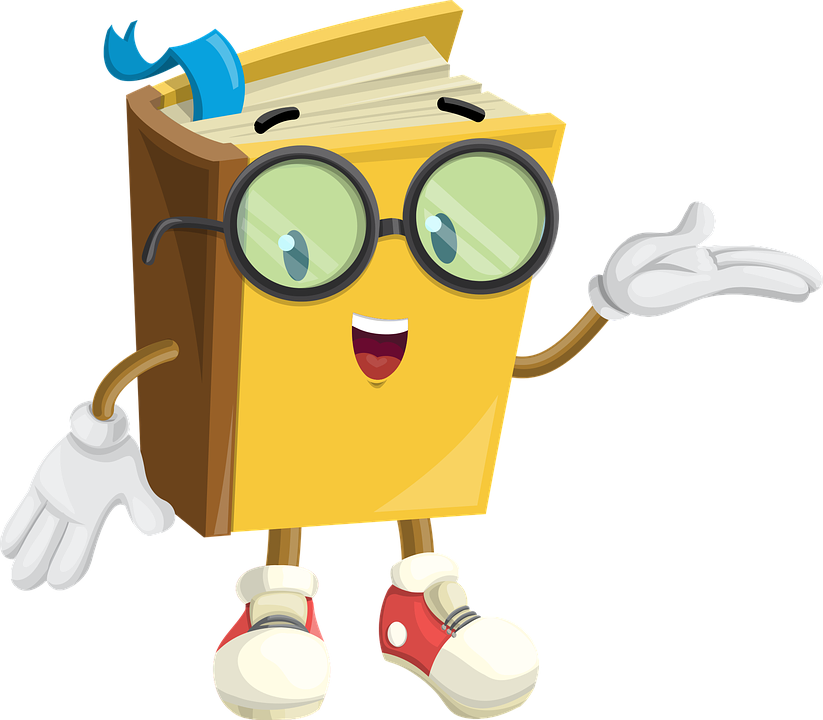 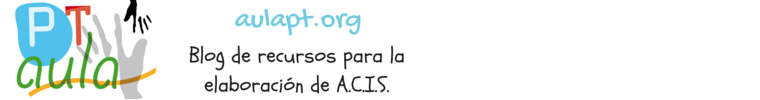 ACTIVIDADES DE 
REEDUCACIÓN
HAZ CLIC SOBRE EL QUE NO CORRESPONDE
TIENE LA LETRA…E
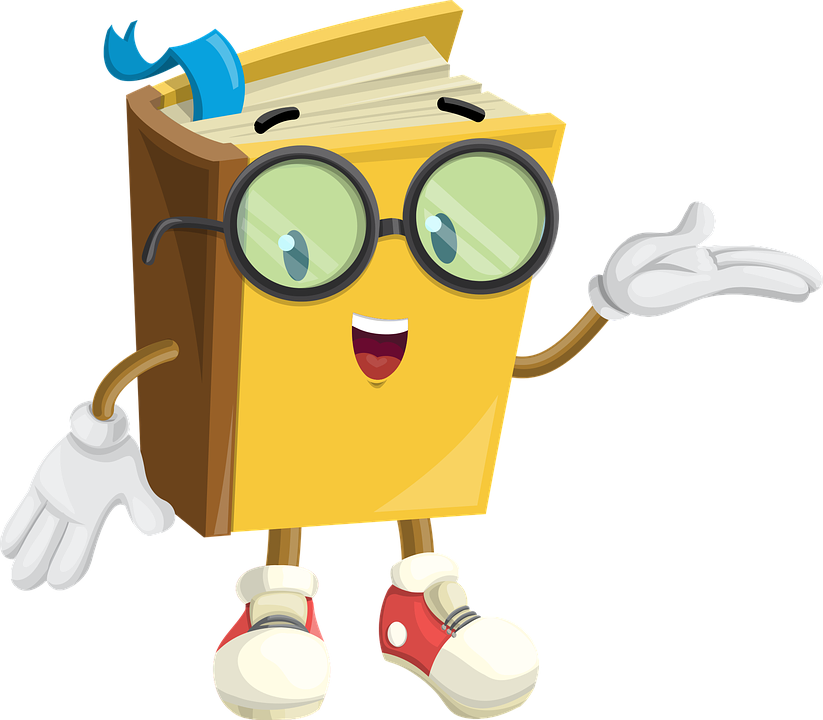 MANOS
ENEMIGO
ESPERA
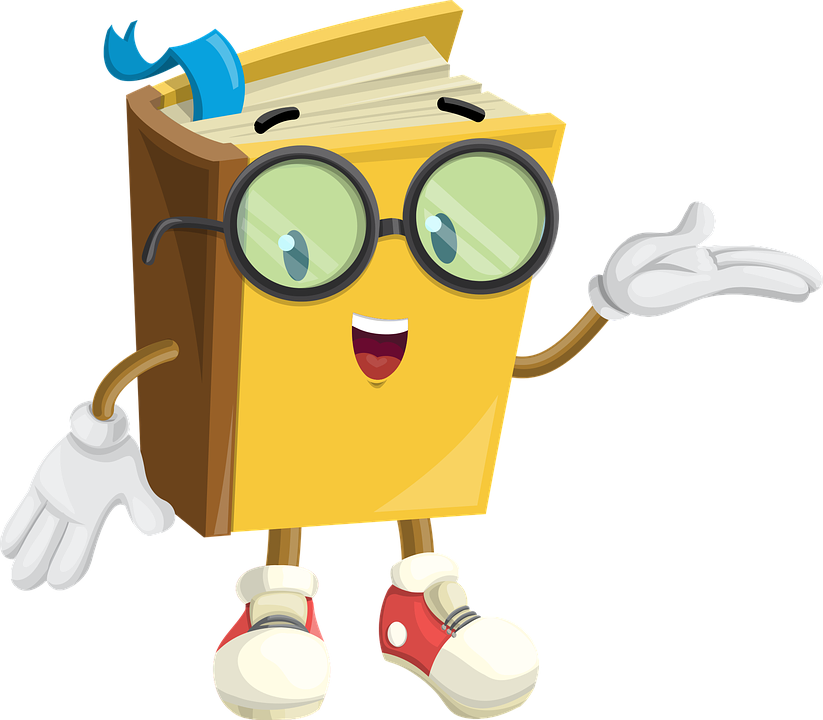 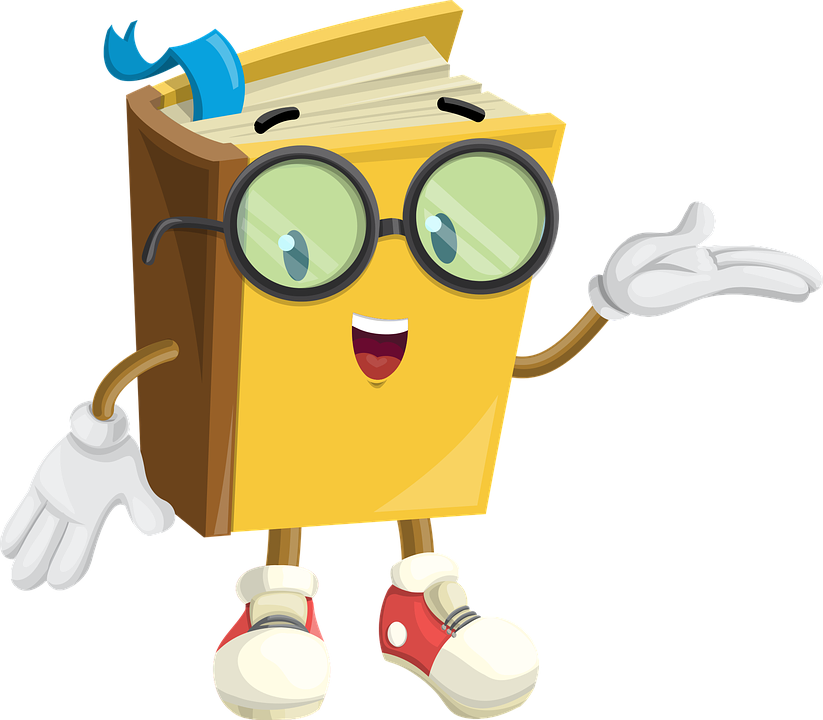 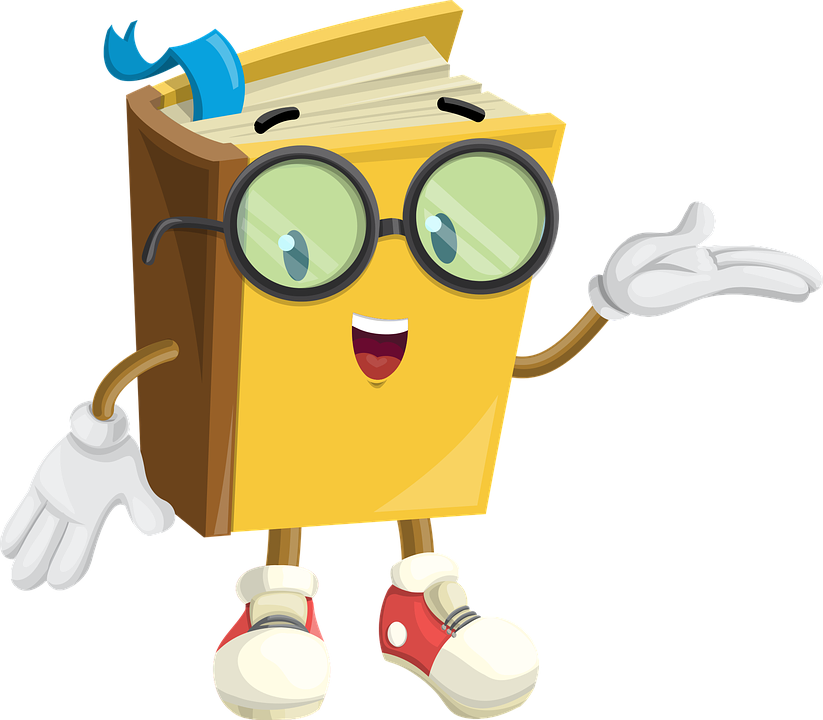 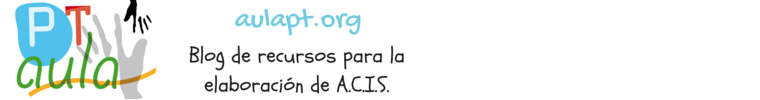 HAZ CLIC SOBRE EL QUE NO CORRESPONDE
TIENE LA LETRA…. E
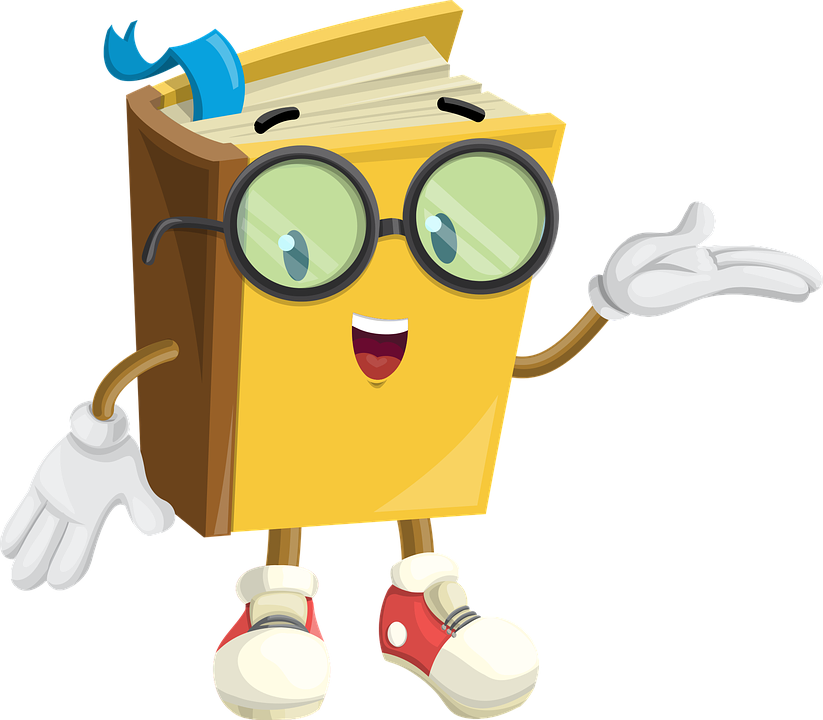 MANOS
ENEMIGO
ESPERA
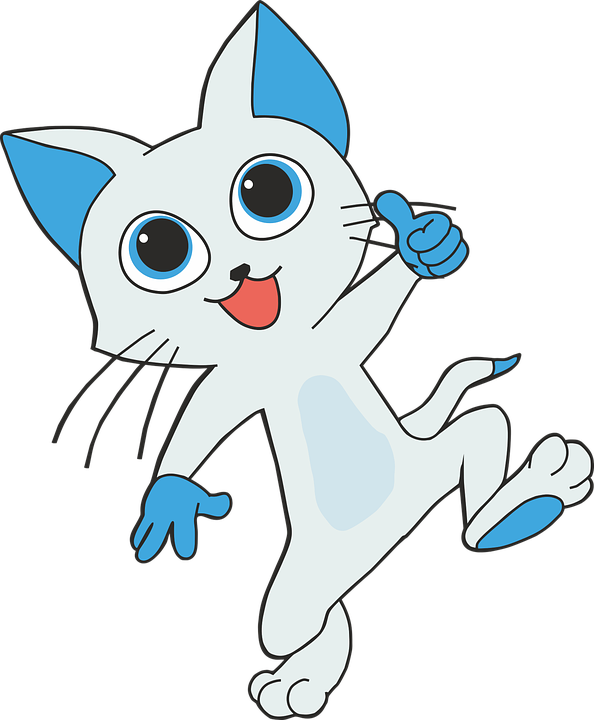 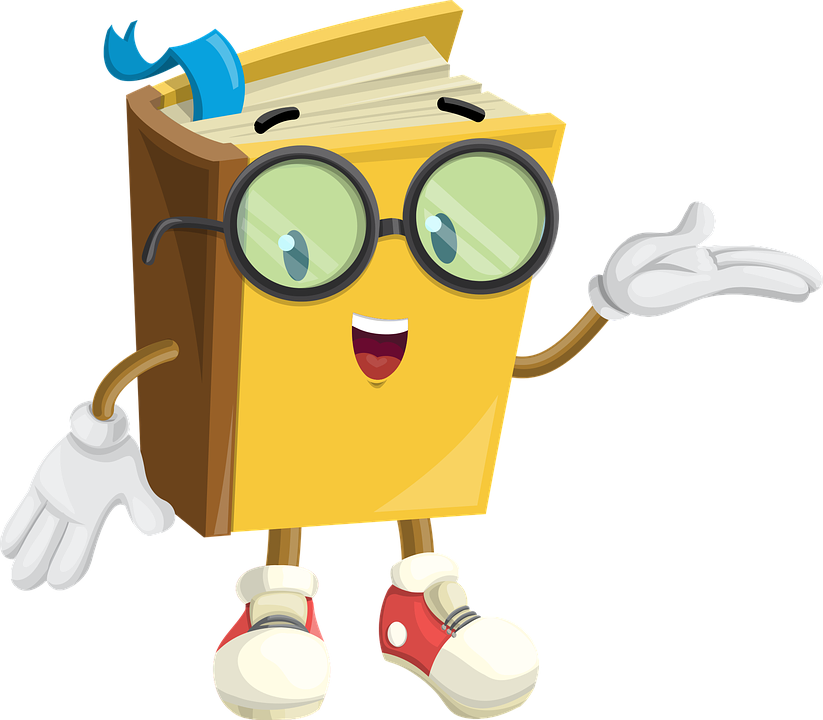 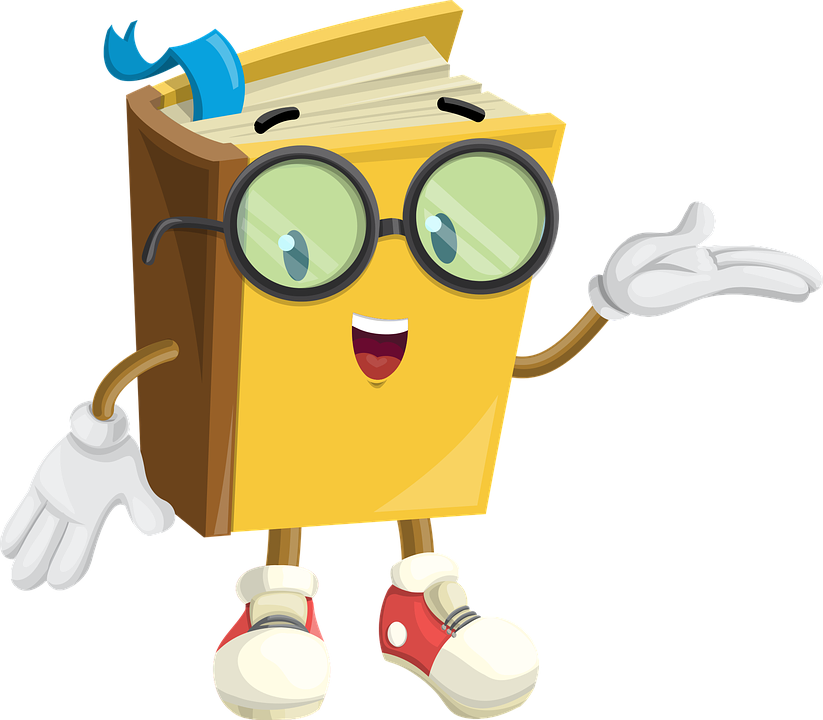 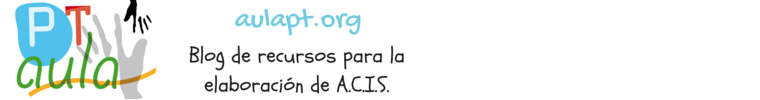 ACTIVIDADES DE 
REEDUCACIÓN
HAZ CLIC SOBRE EL QUE NO CORRESPONDE
TIENE LA LETRA…S
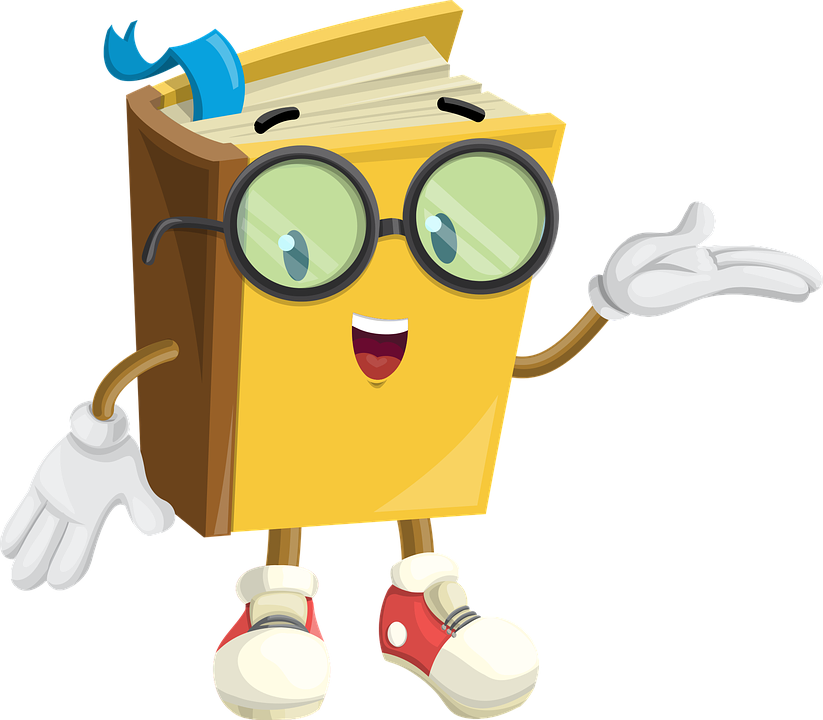 MANOS
ENEMIGO
ESPERA
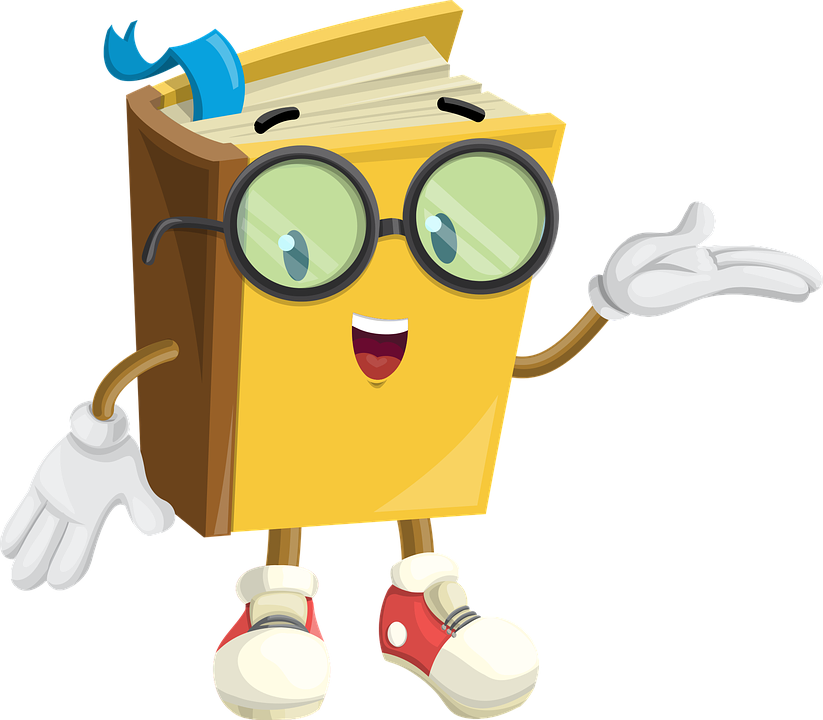 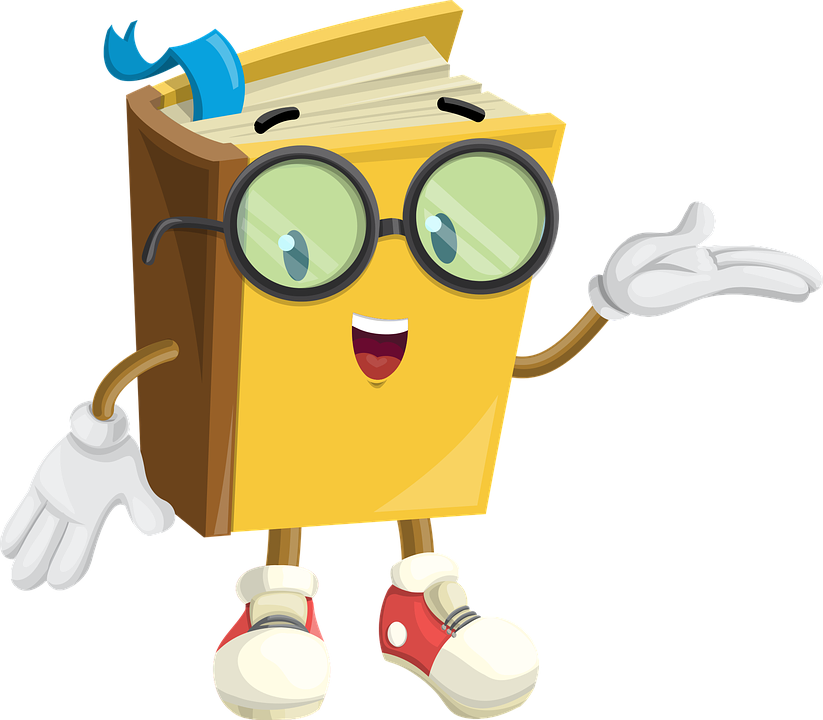 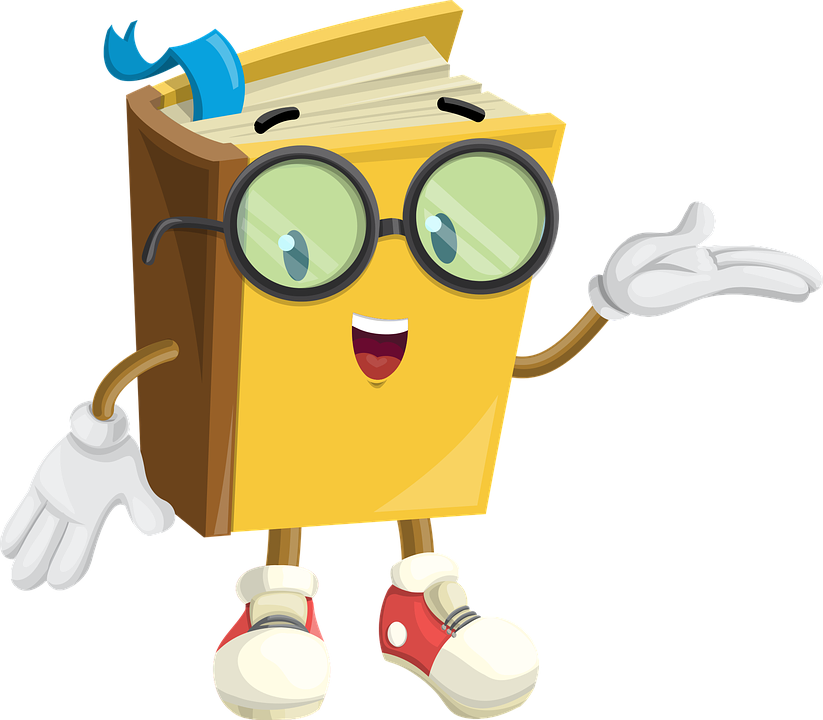 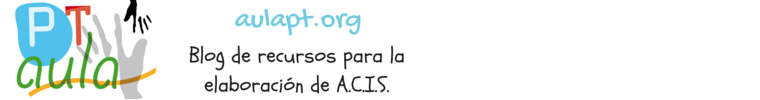 HAZ CLIC SOBRE EL QUE NO CORRESPONDE
TIENE LA LETRA…. S
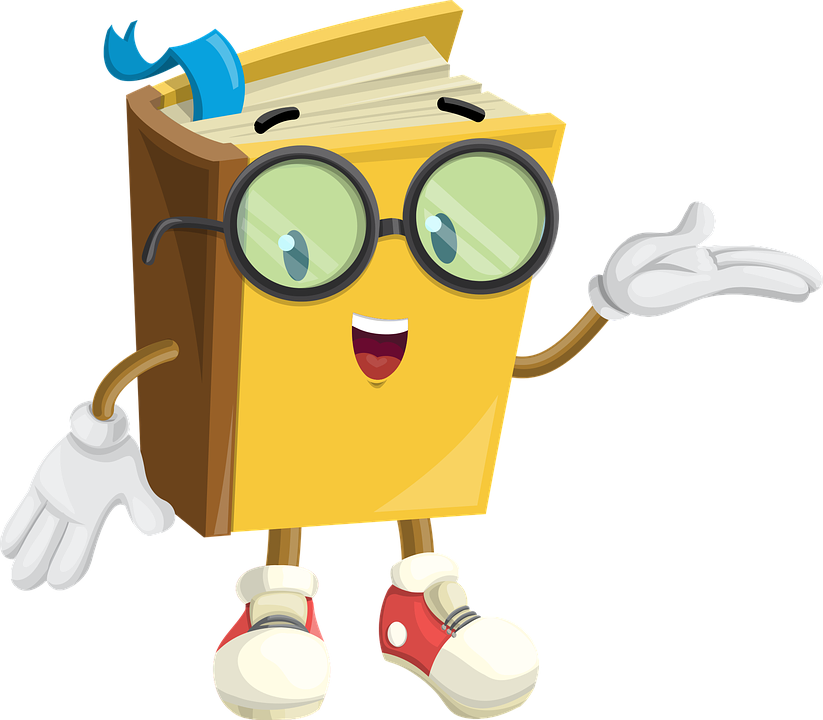 MANOS
ENEMIGO
ESPERA
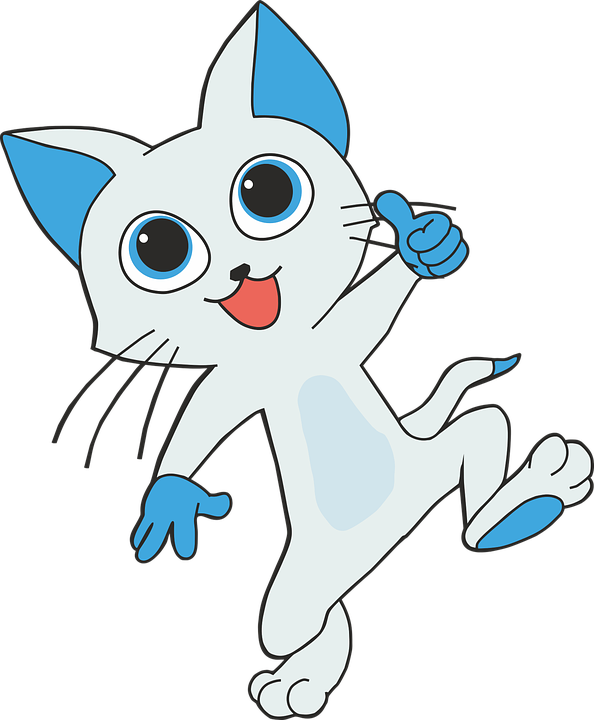 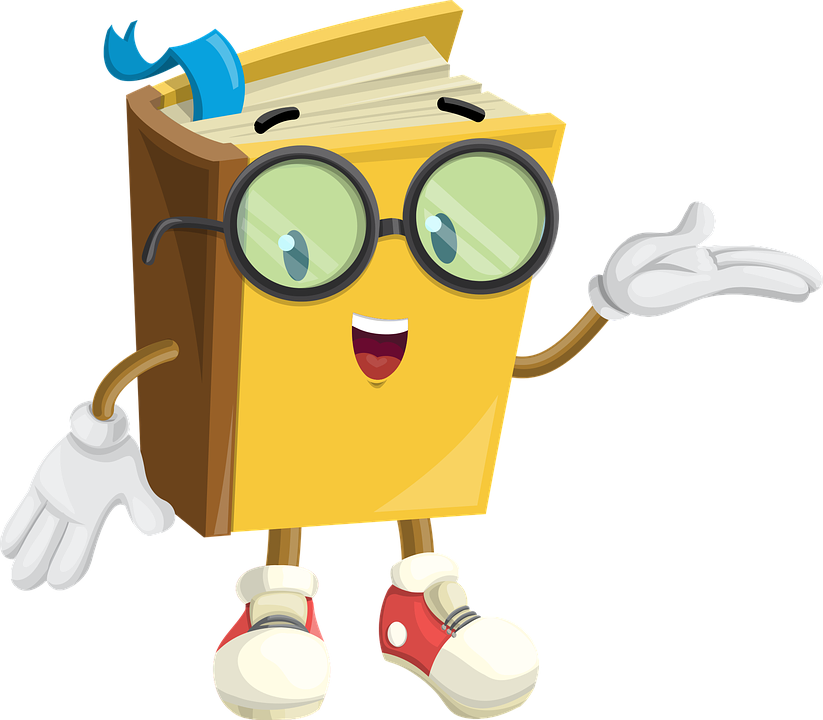 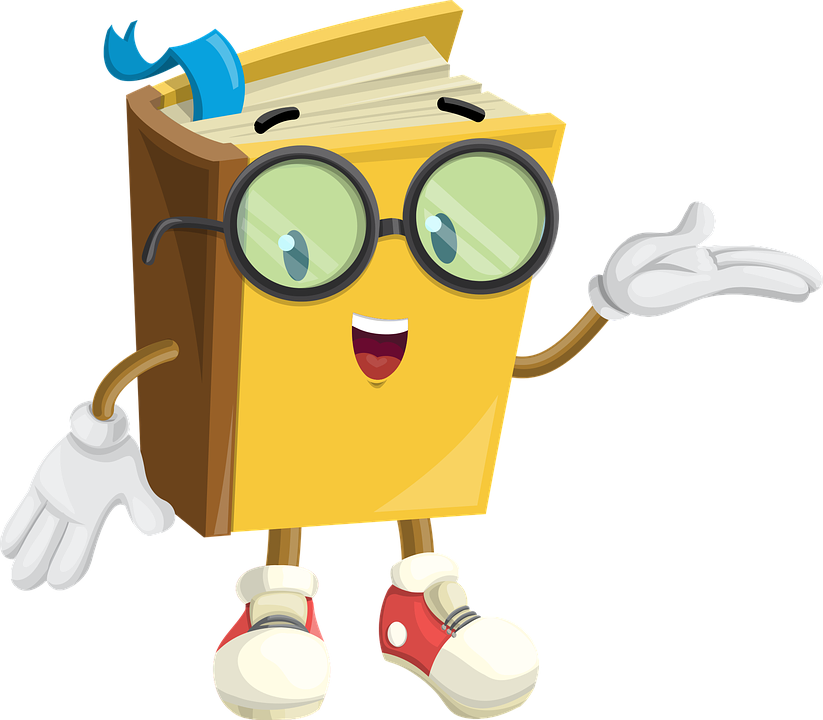 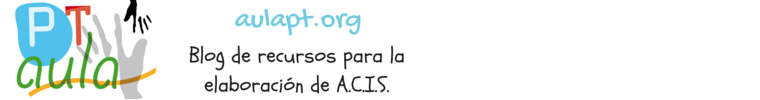 ACTIVIDADES DE 
REEDUCACIÓN
HAZ CLIC SOBRE EL QUE NO CORRESPONDE
TIENE LA LETRA…E
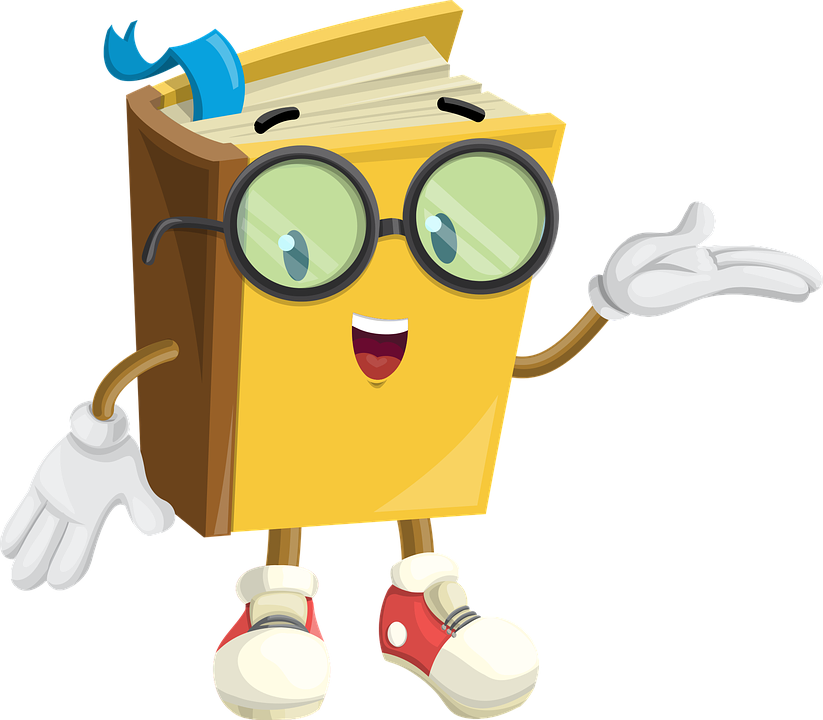 CABLE
BLANCO
MONTE
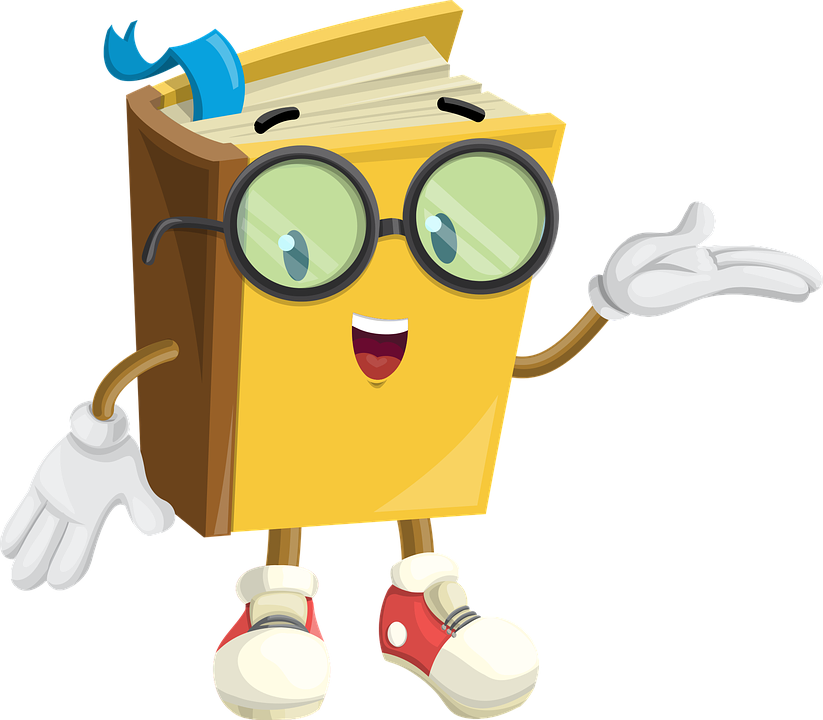 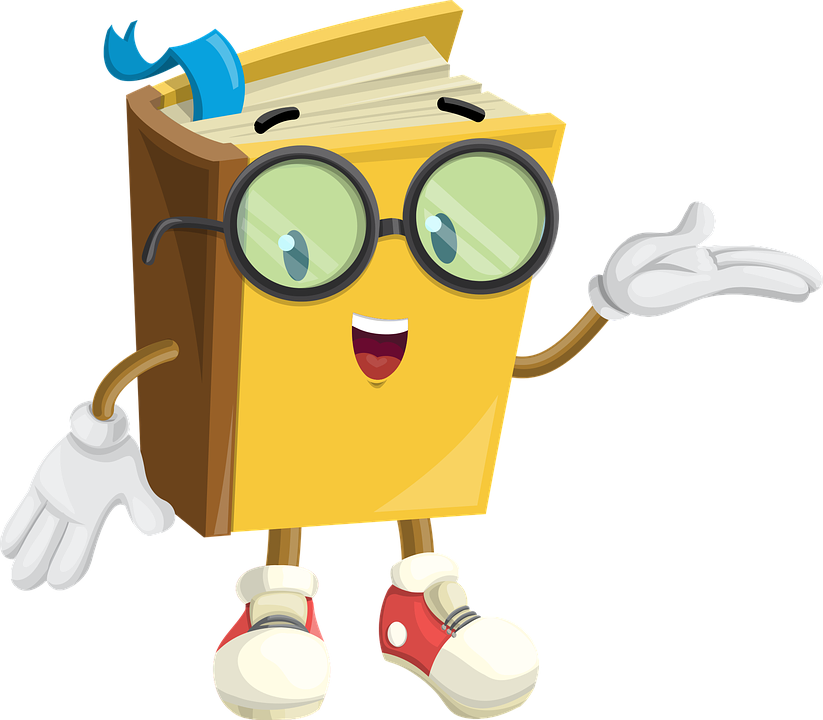 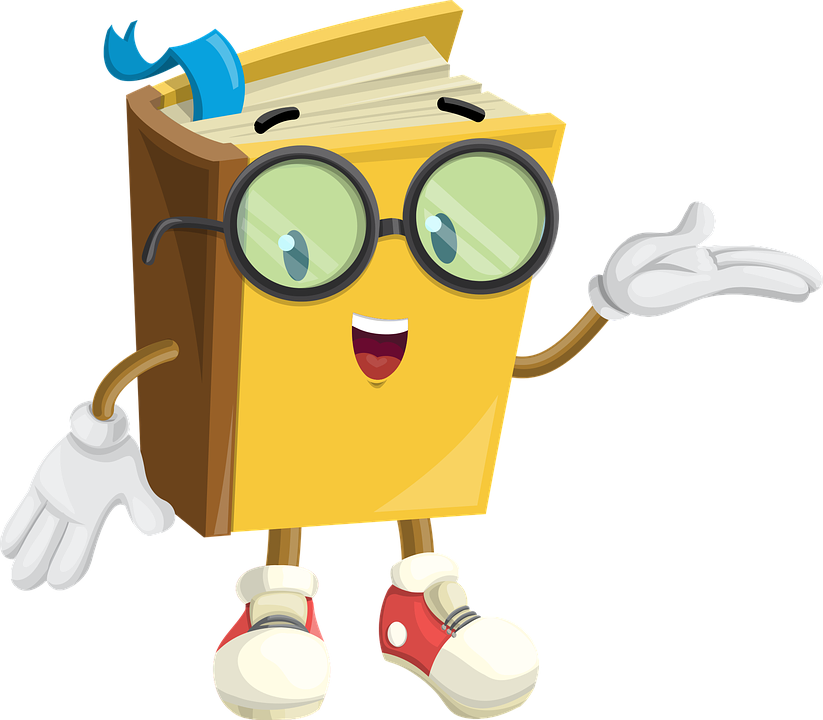 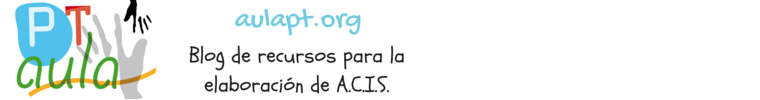 HAZ CLIC SOBRE EL QUE NO CORRESPONDE
TIENE LA LETRA…. E
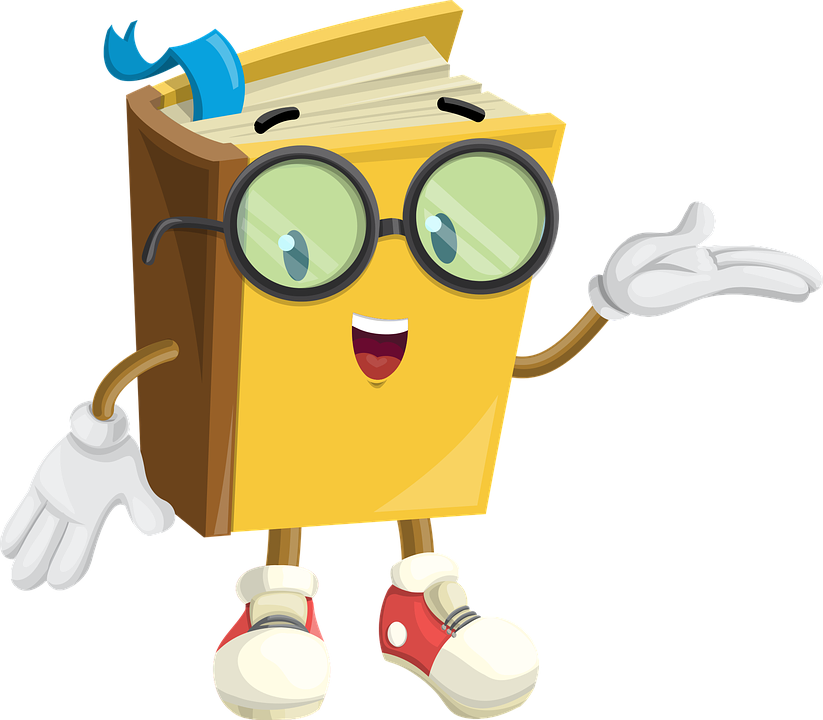 CABLE
BLANCO
MONTE
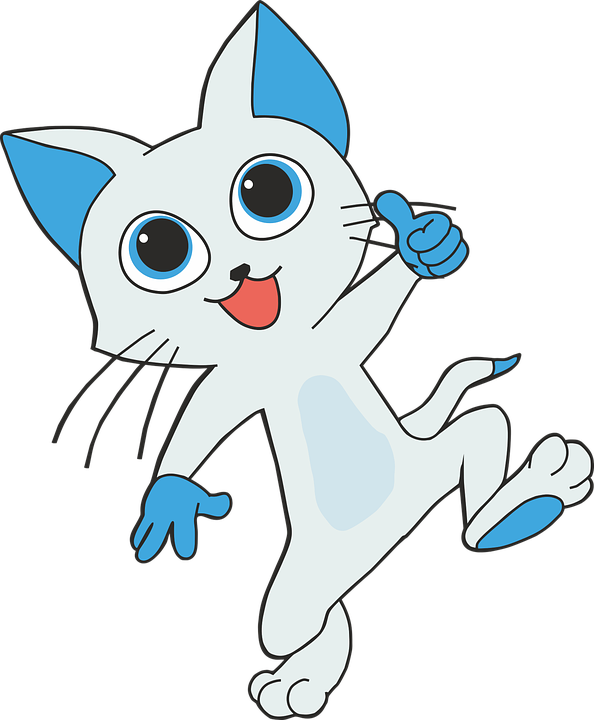 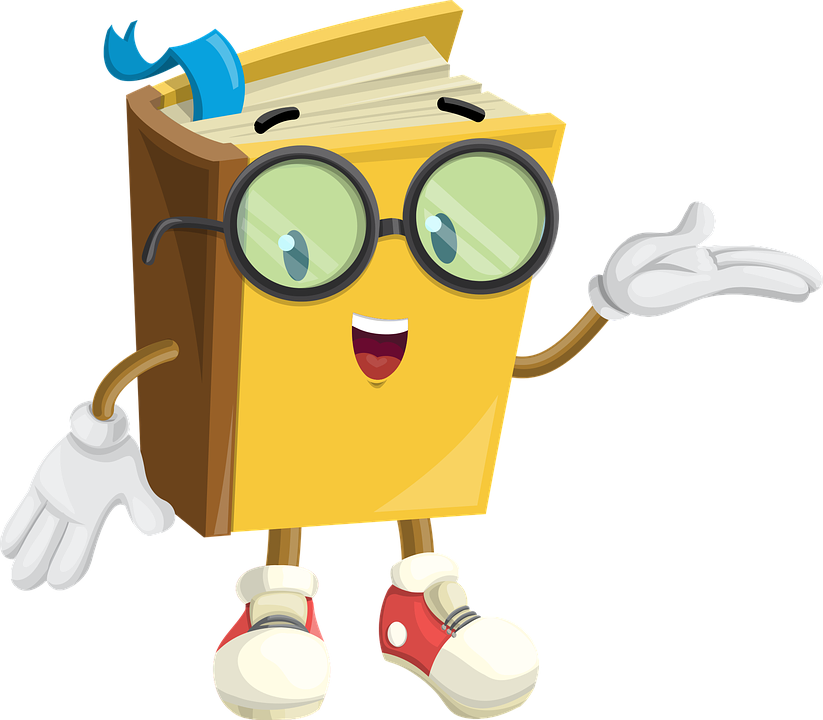 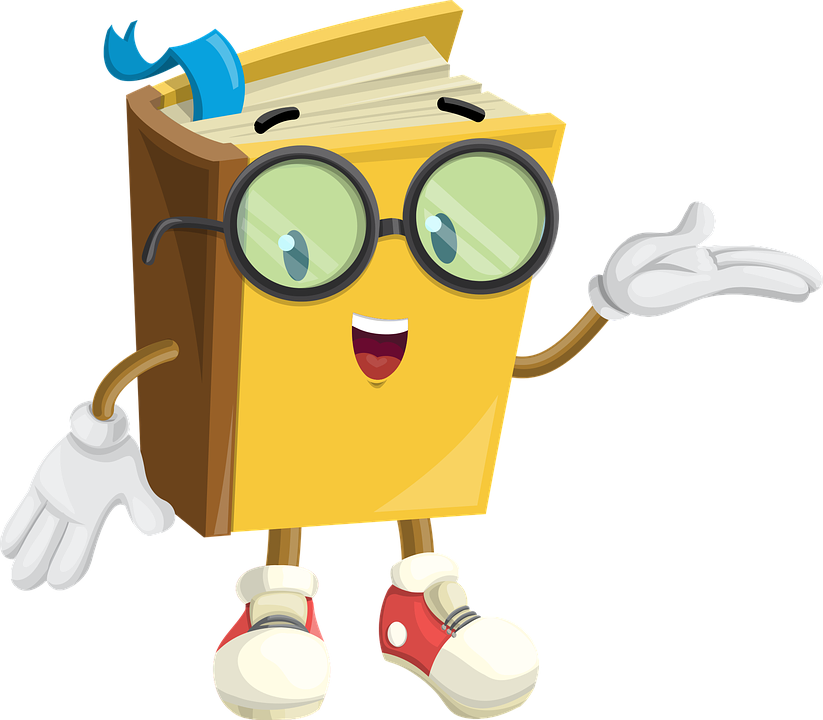 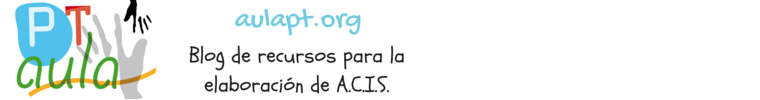 ACTIVIDADES DE 
REEDUCACIÓN
HAZ CLIC SOBRE EL QUE NO CORRESPONDE
TIENE LA LETRA…C
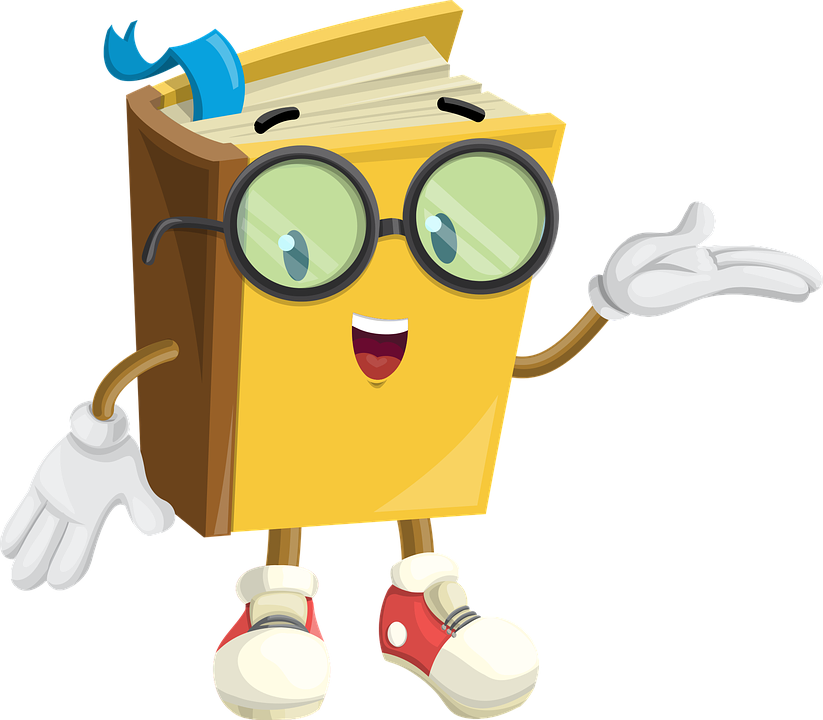 CABLE
BLANCO
MONTE
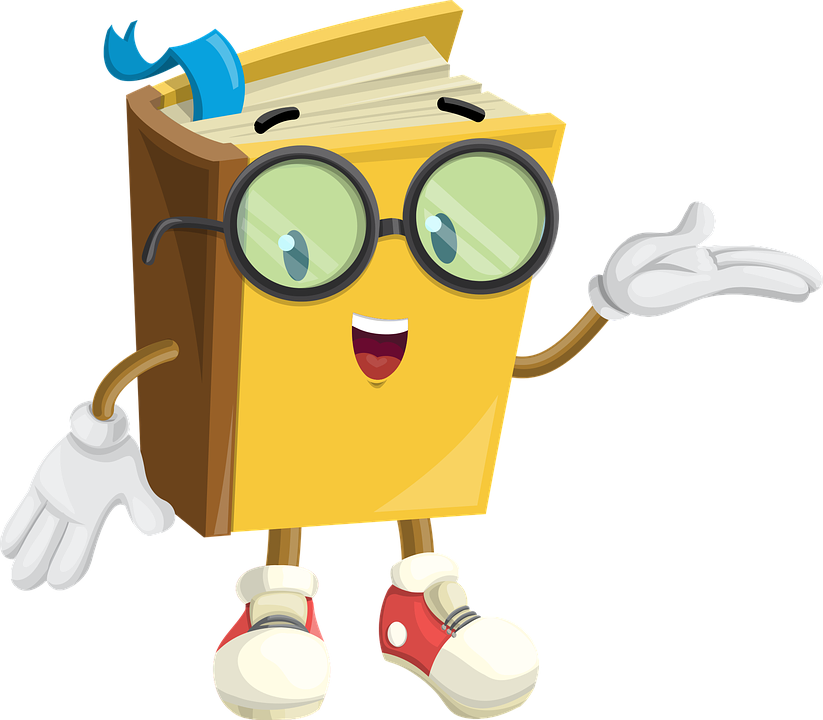 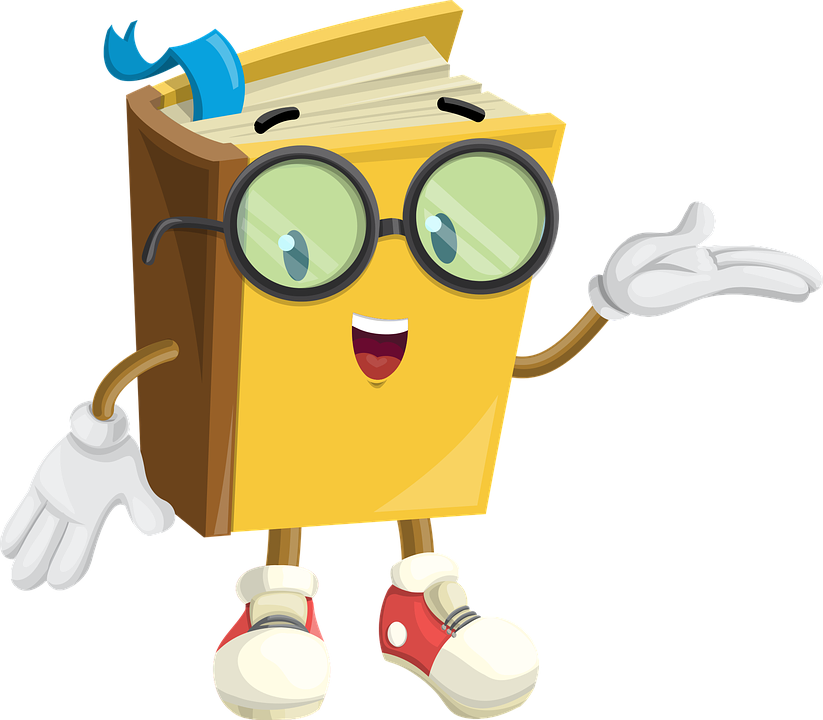 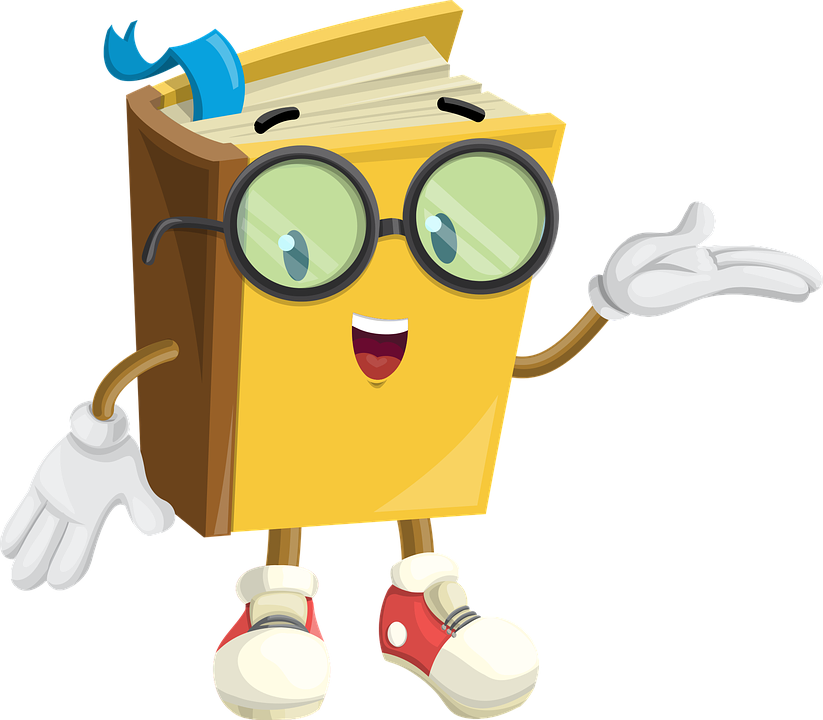 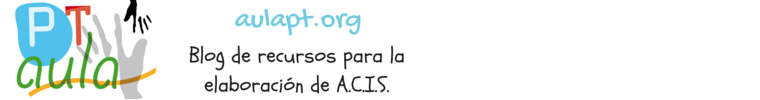 HAZ CLIC SOBRE EL QUE NO CORRESPONDE
TIENE LA LETRA…. C
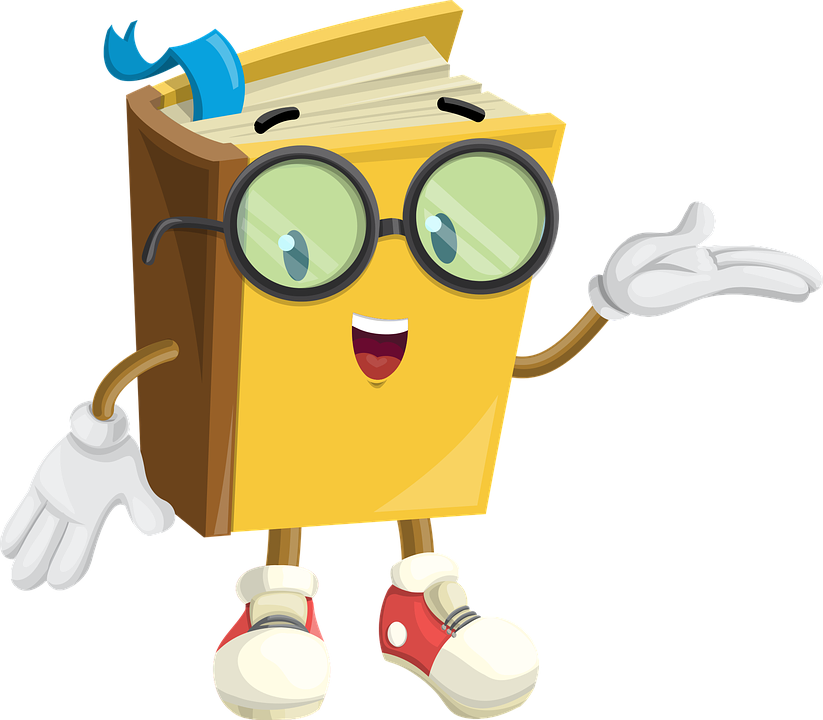 CABLE
BLANCO
MONTE
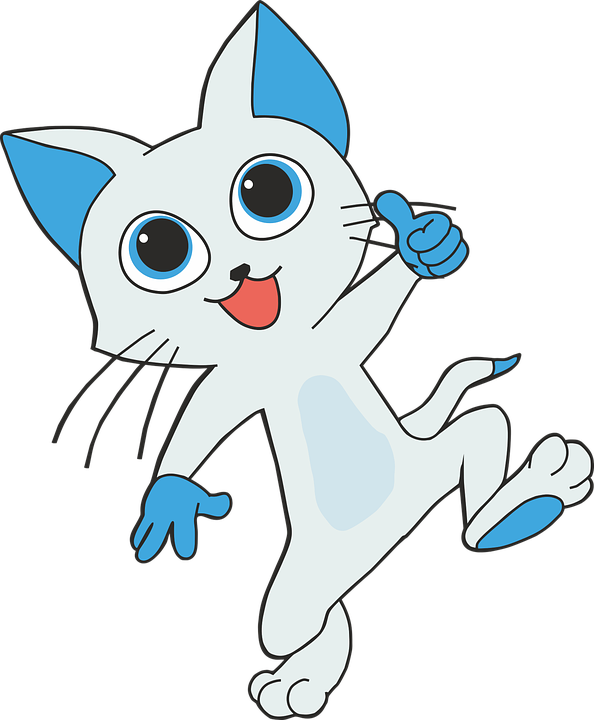 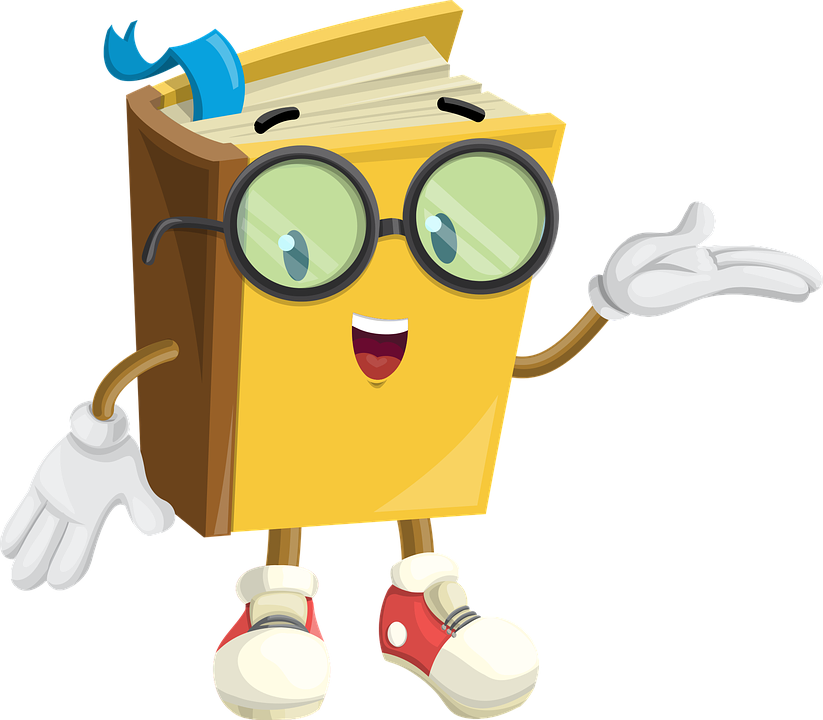 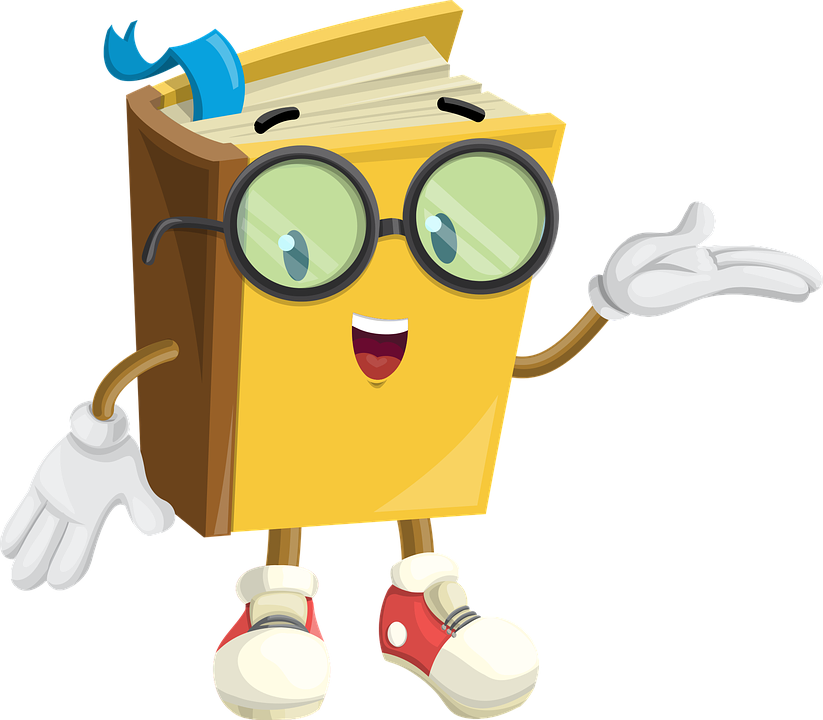 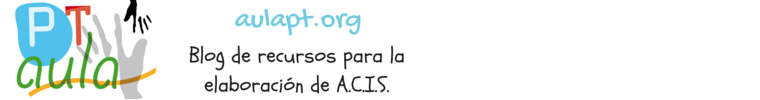 ACTIVIDADES DE 
REEDUCACIÓN
HAZ CLIC SOBRE EL QUE NO CORRESPONDE
TIENE LA LETRA…O
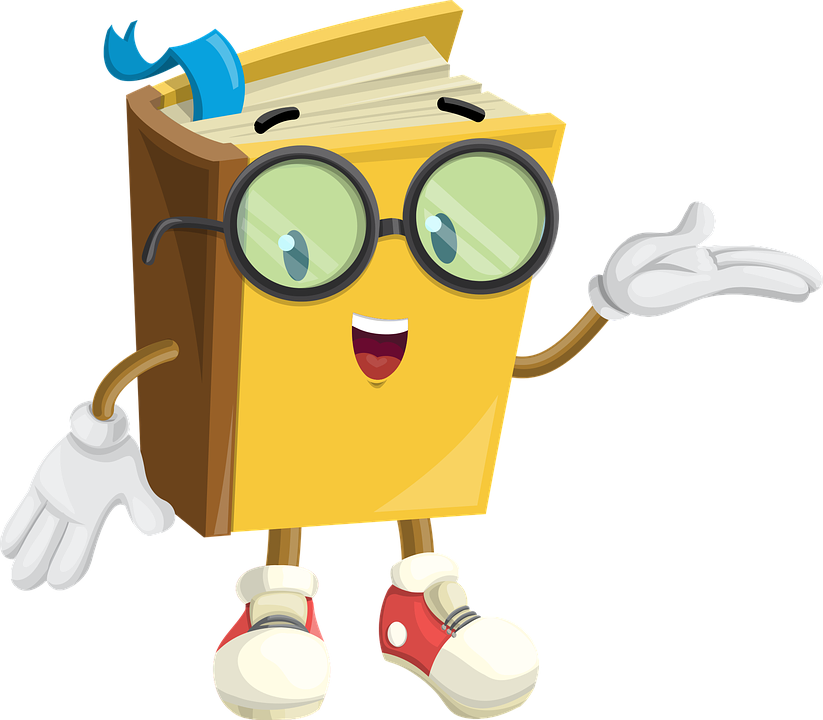 CABLE
BLANCO
MONTE
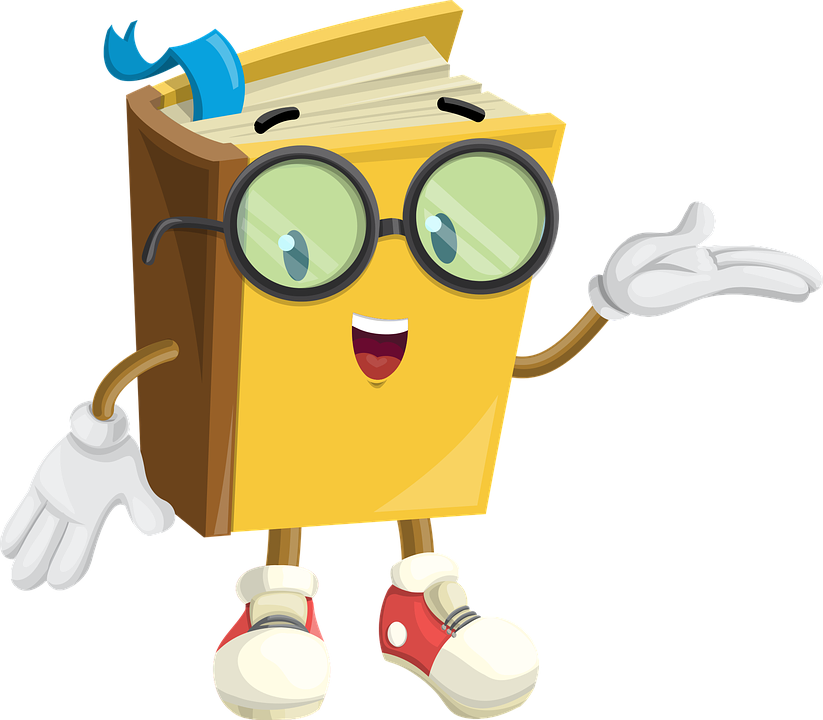 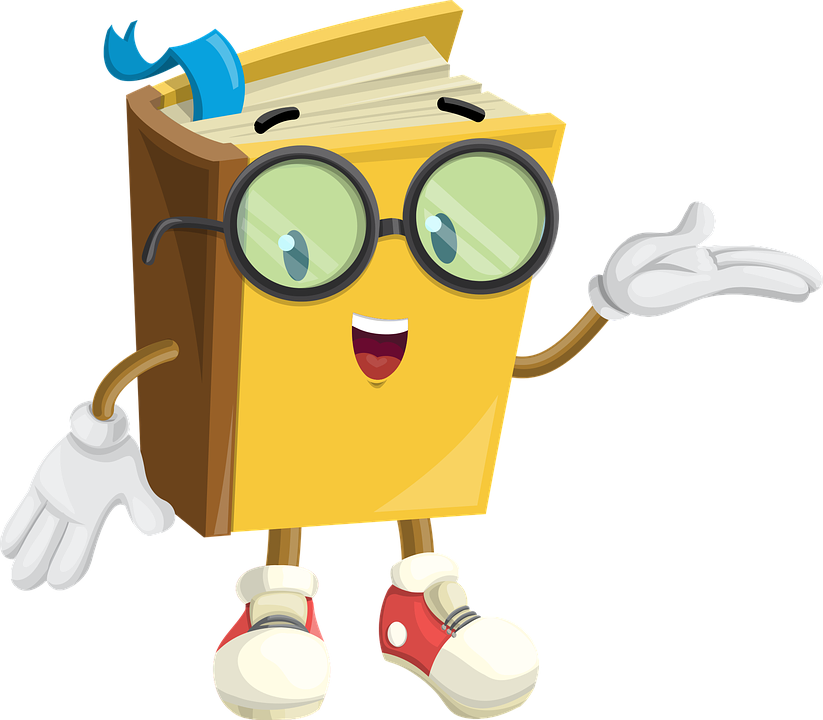 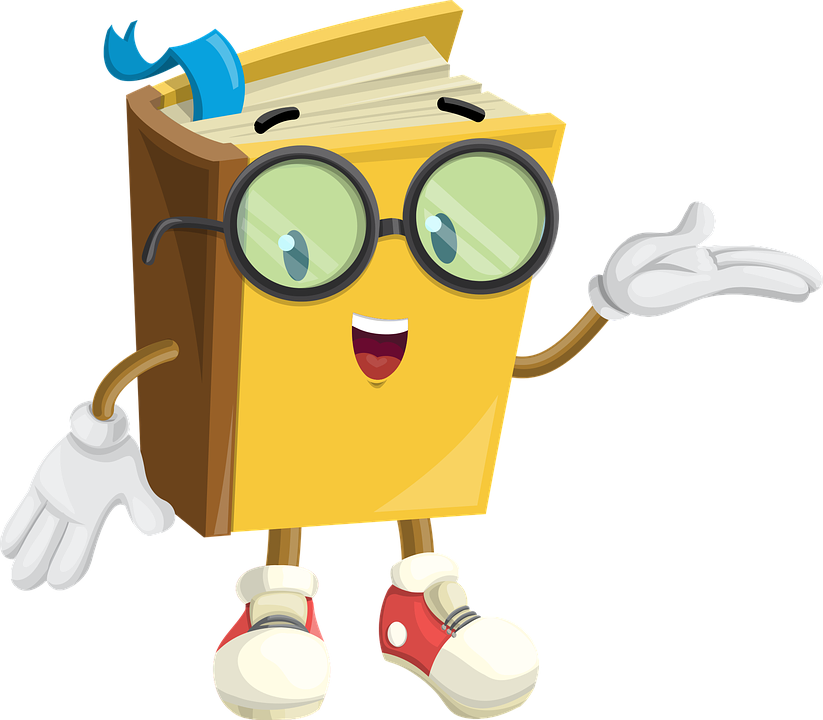 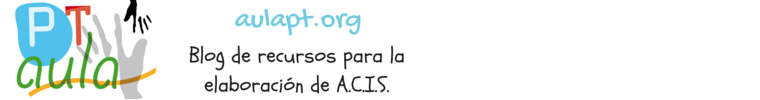 HAZ CLIC SOBRE EL QUE NO CORRESPONDE
TIENE LA LETRA…. O
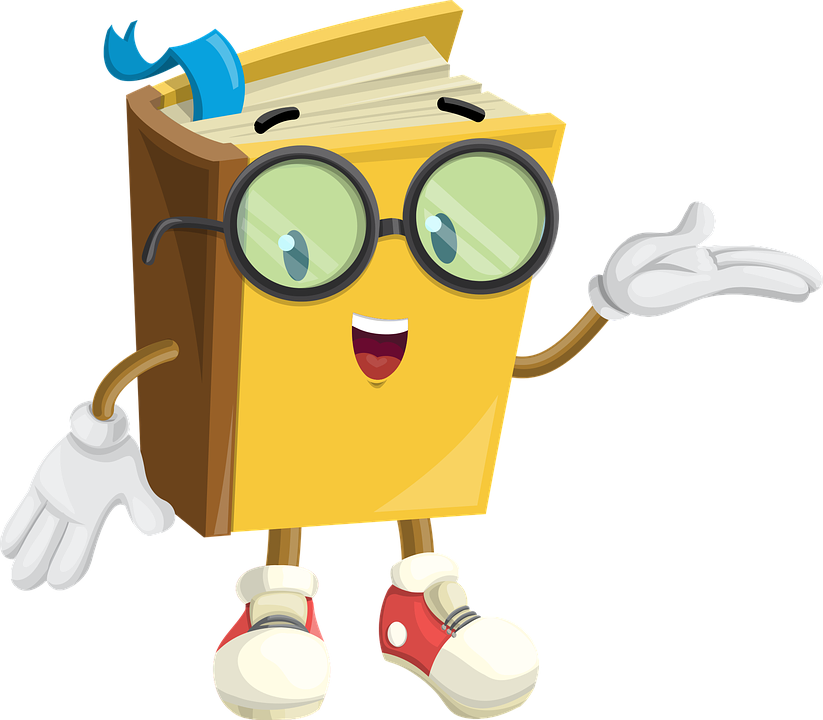 CABLE
BLANCO
MONTE
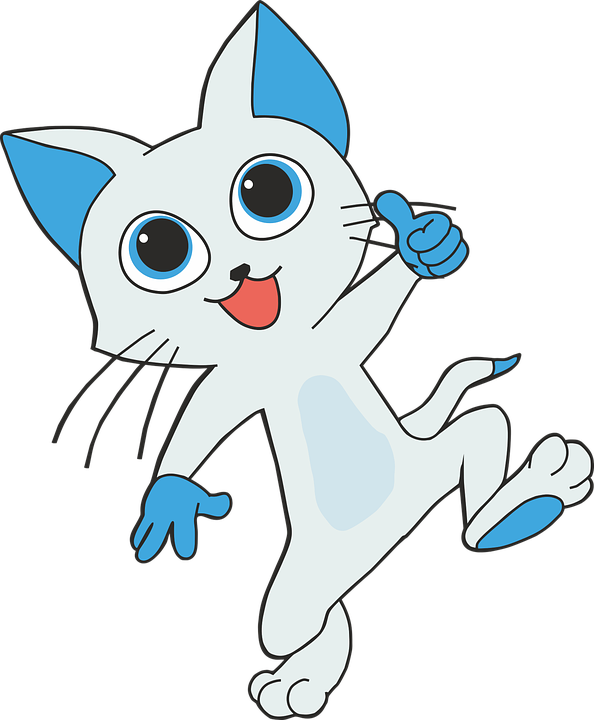 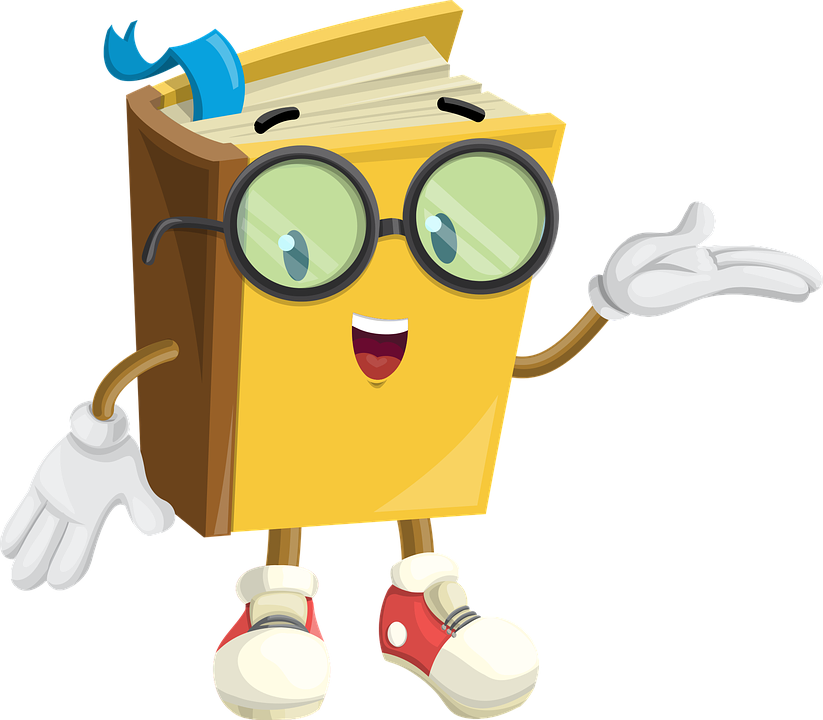 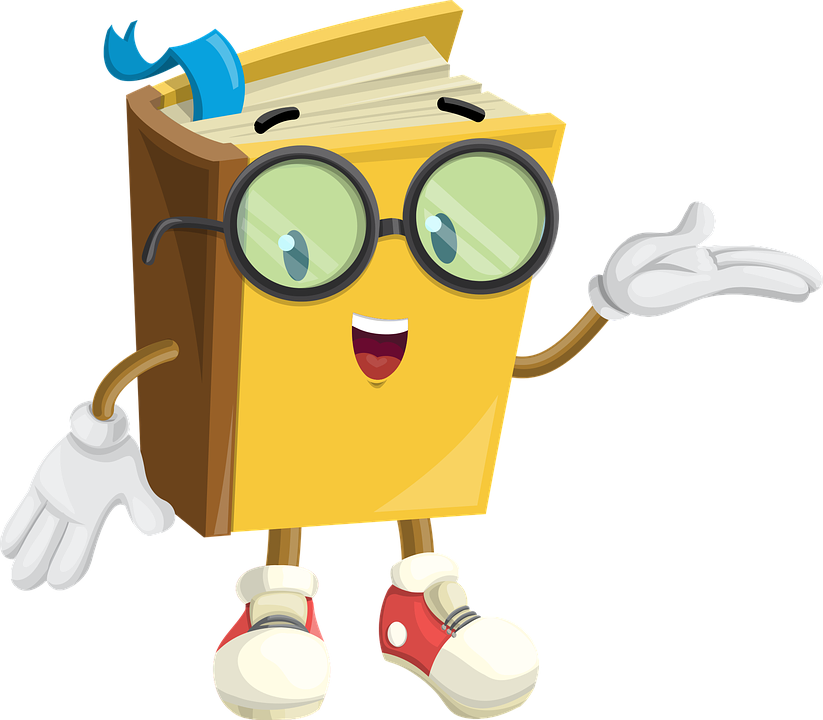 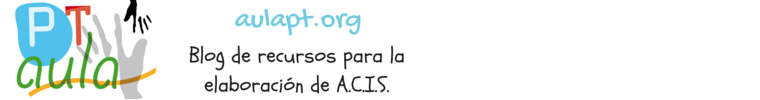 ACTIVIDADES DE 
REEDUCACIÓN
HAZ CLIC SOBRE EL QUE NO CORRESPONDE
TIENE LA LETRA…L
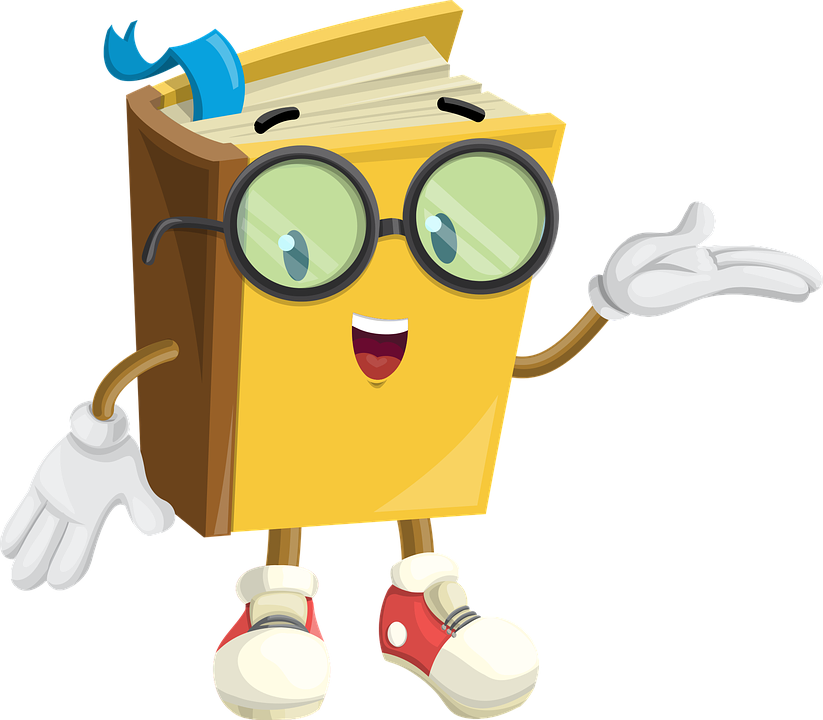 CABLE
BLANCO
MONTE
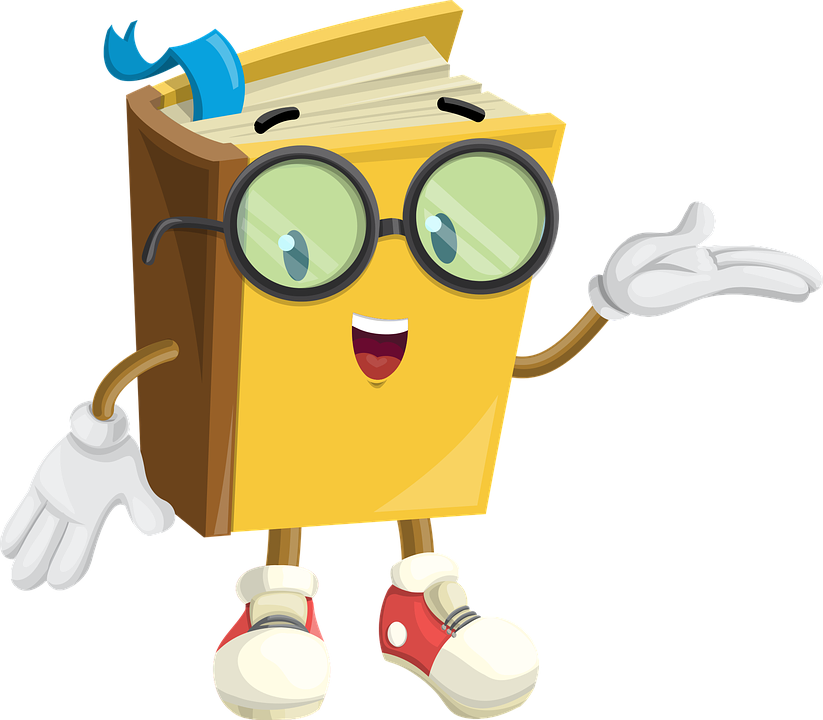 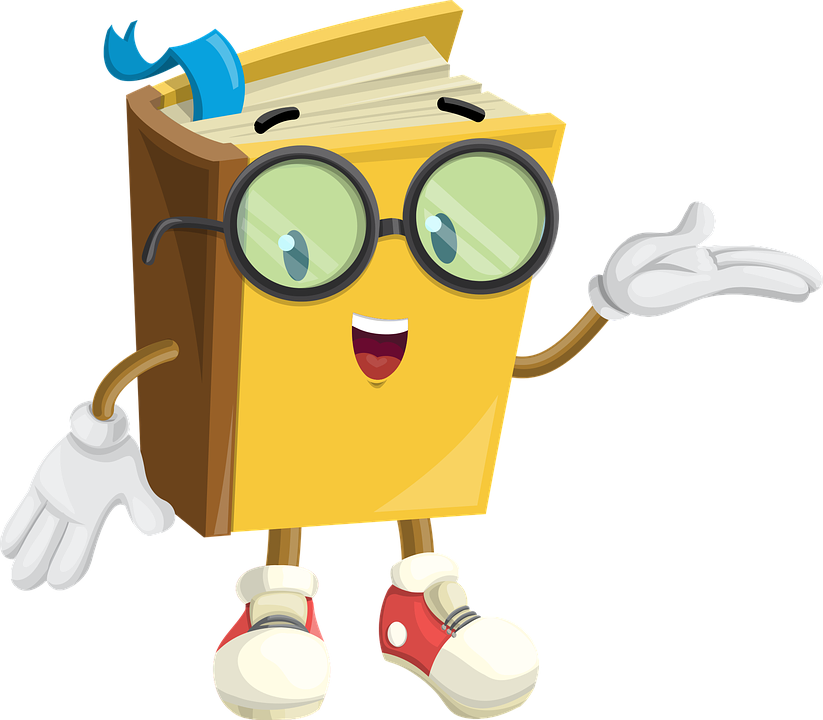 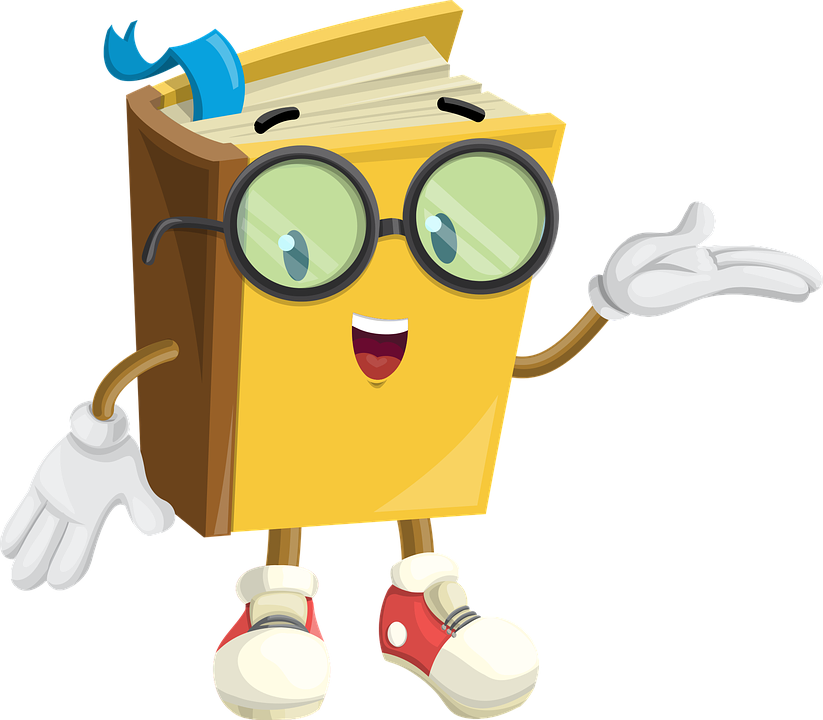 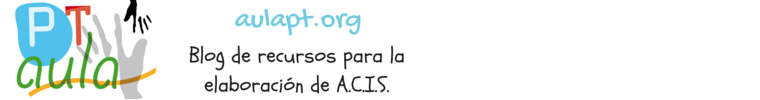 HAZ CLIC SOBRE EL QUE NO CORRESPONDE
TIENE LA LETRA…. L
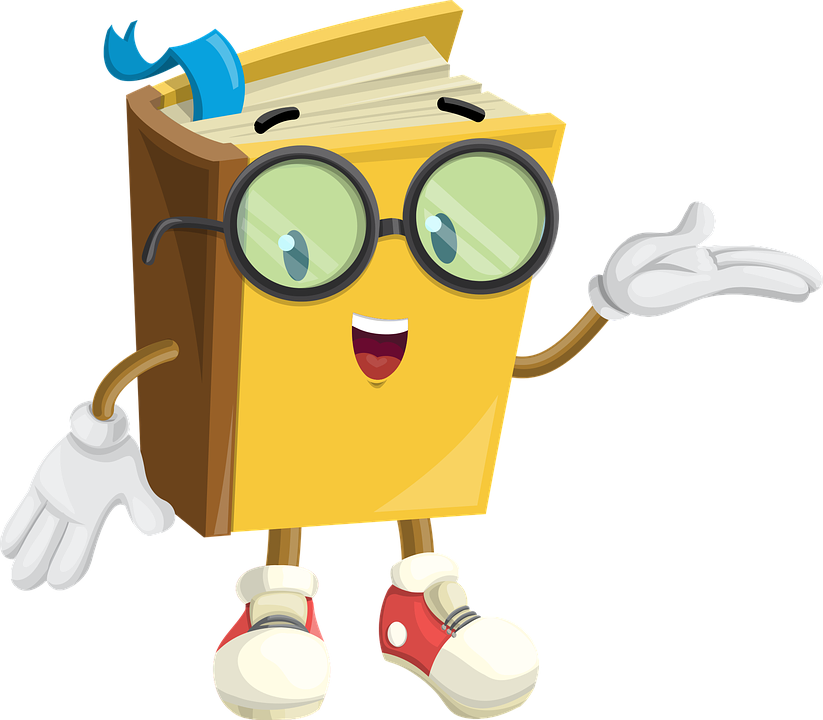 CABLE
BLANCO
MONTE
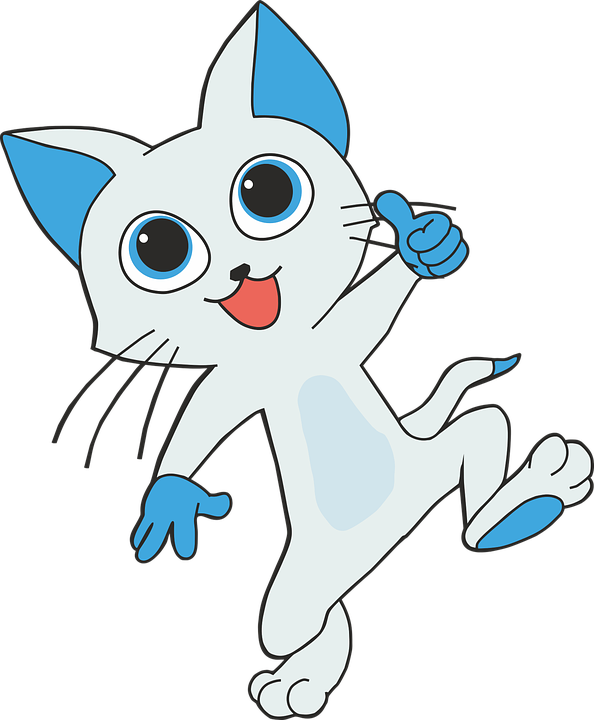 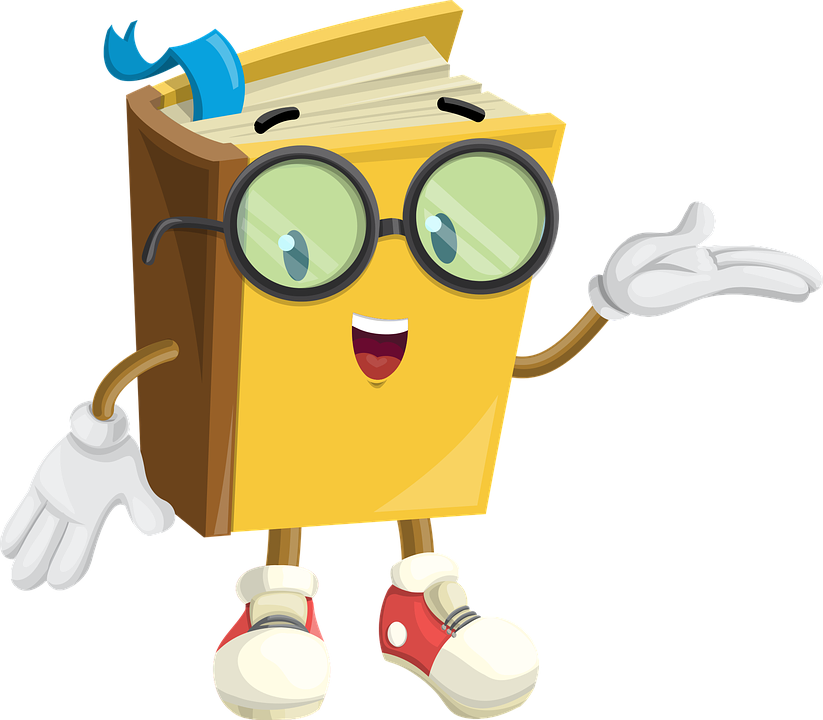 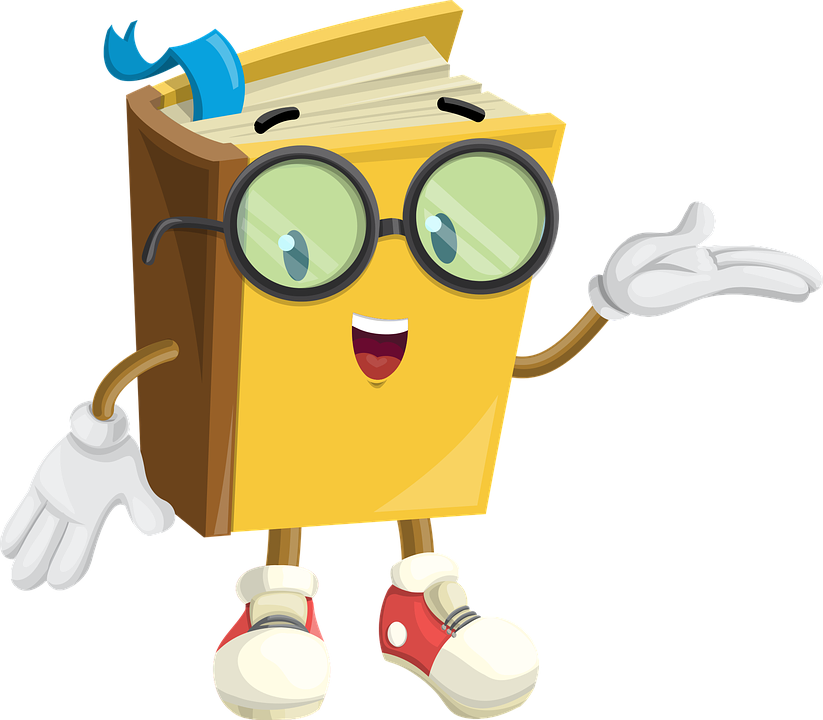 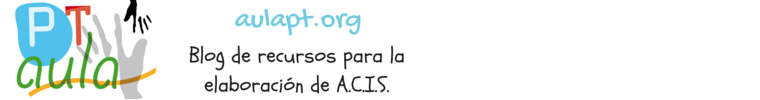 ACTIVIDADES DE 
REEDUCACIÓN
HAZ CLIC SOBRE EL QUE NO CORRESPONDE
TIENE LA LETRA…A
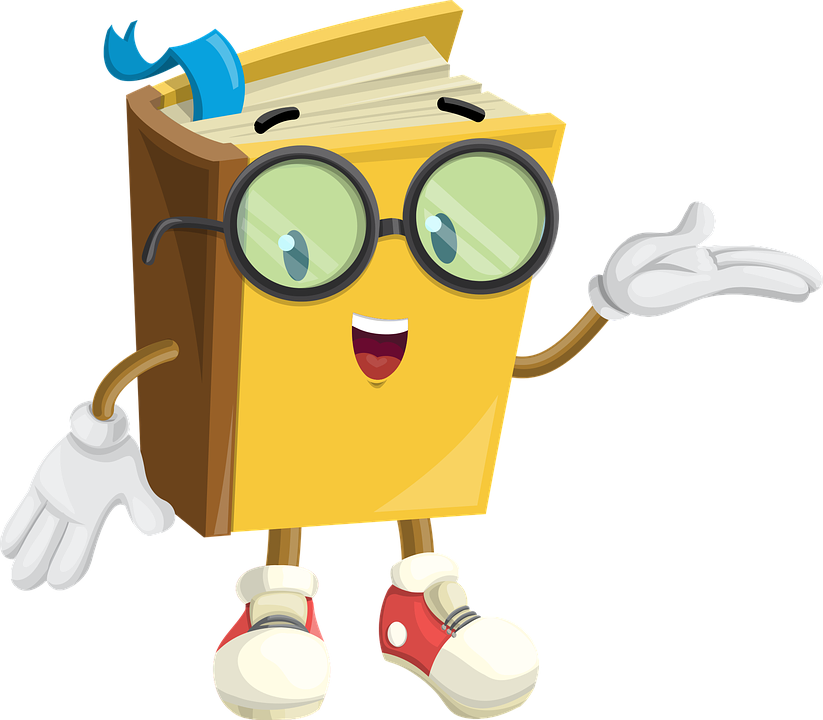 CABLE
BLANCO
MONTE
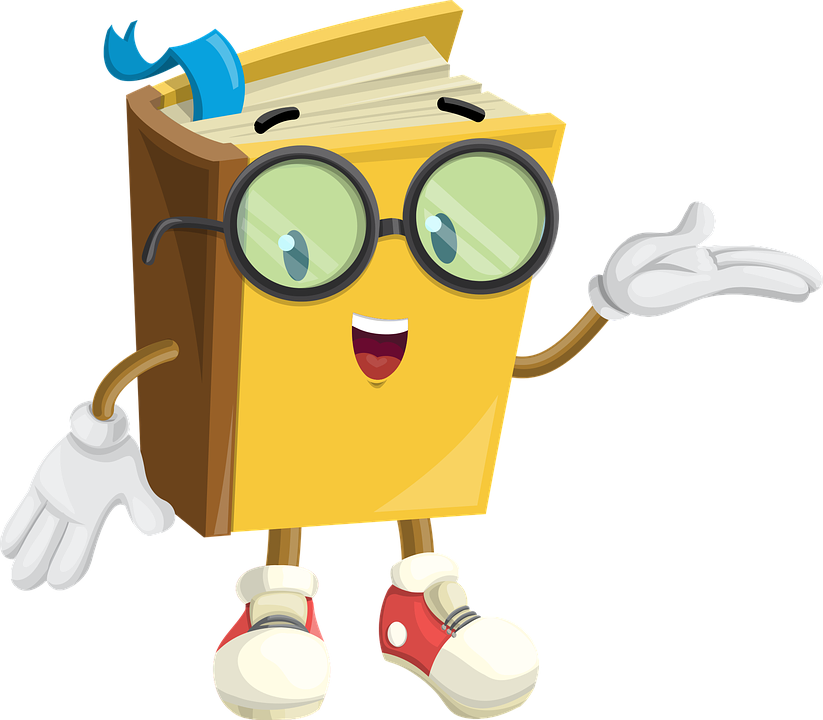 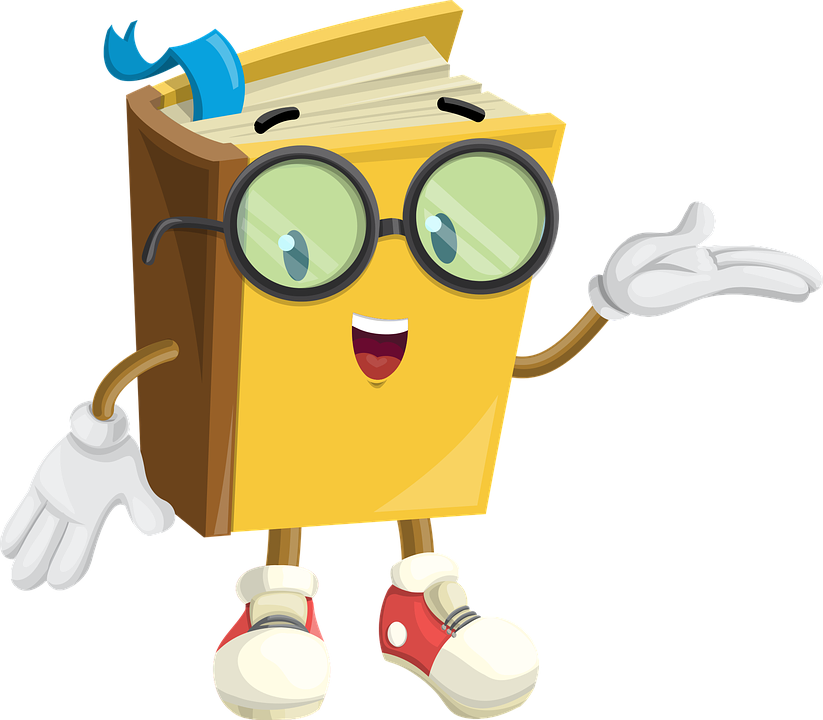 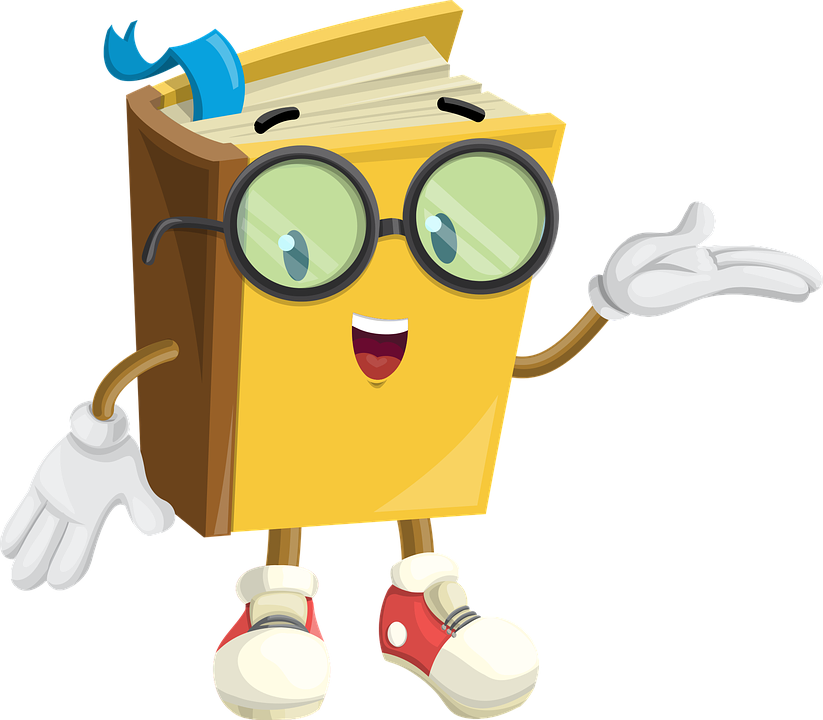 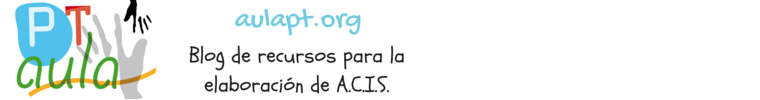 HAZ CLIC SOBRE EL QUE NO CORRESPONDE
TIENE LA LETRA…. A
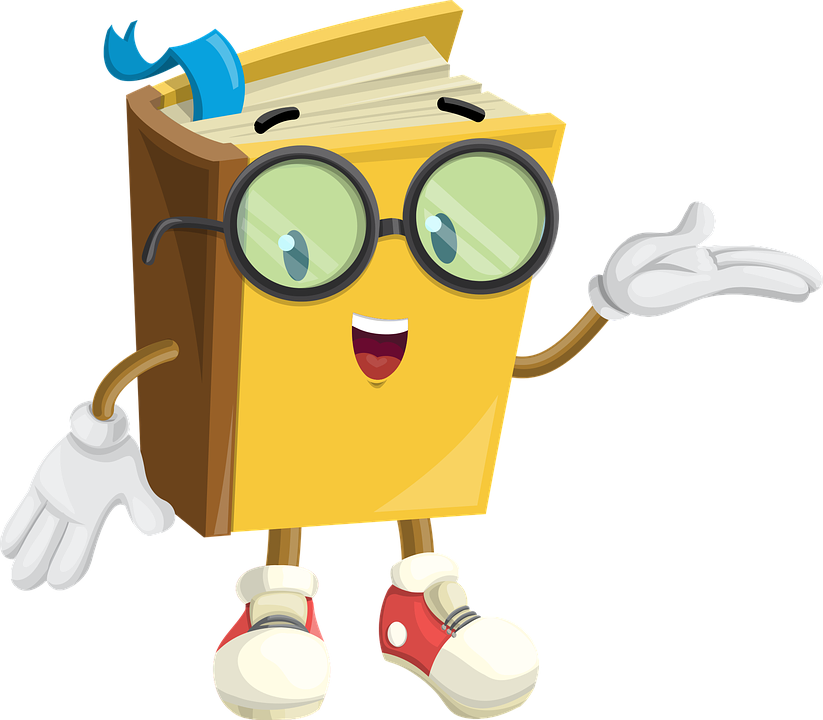 CABLE
BLANCO
MONTE
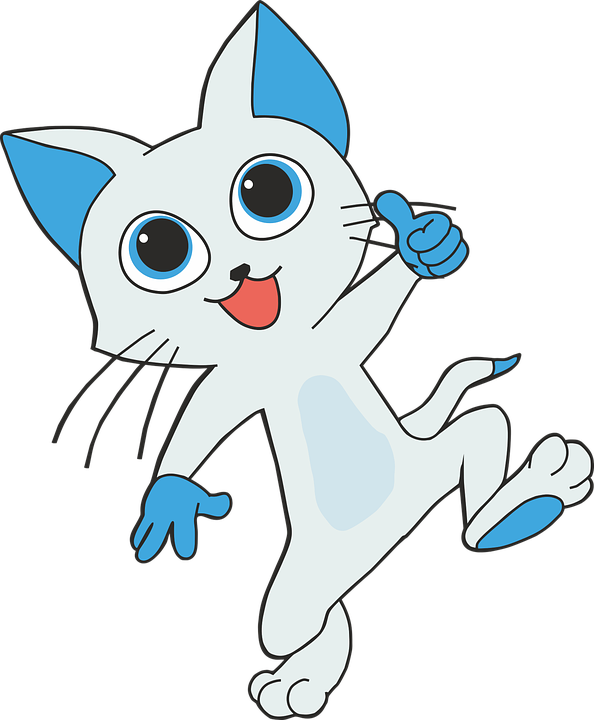 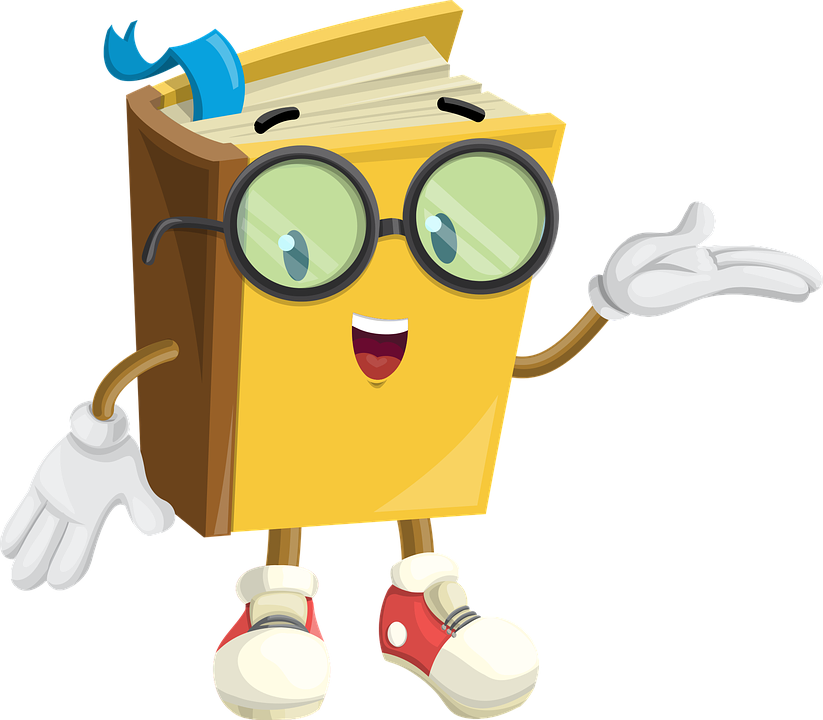 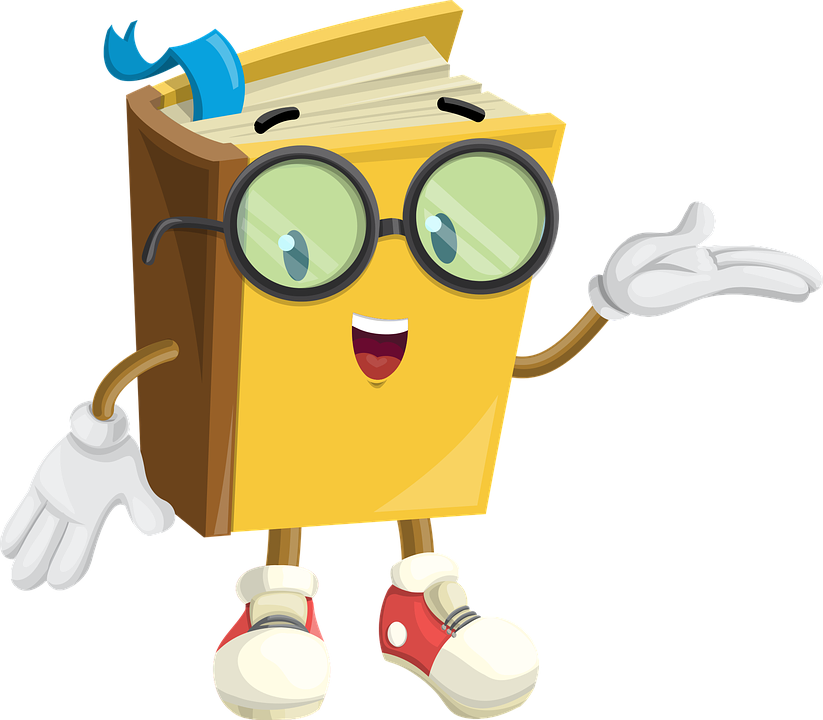 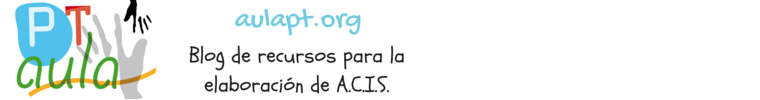 ACTIVIDADES DE 
REEDUCACIÓN
HAZ CLIC SOBRE EL QUE NO CORRESPONDE
TIENE LA LETRA…B
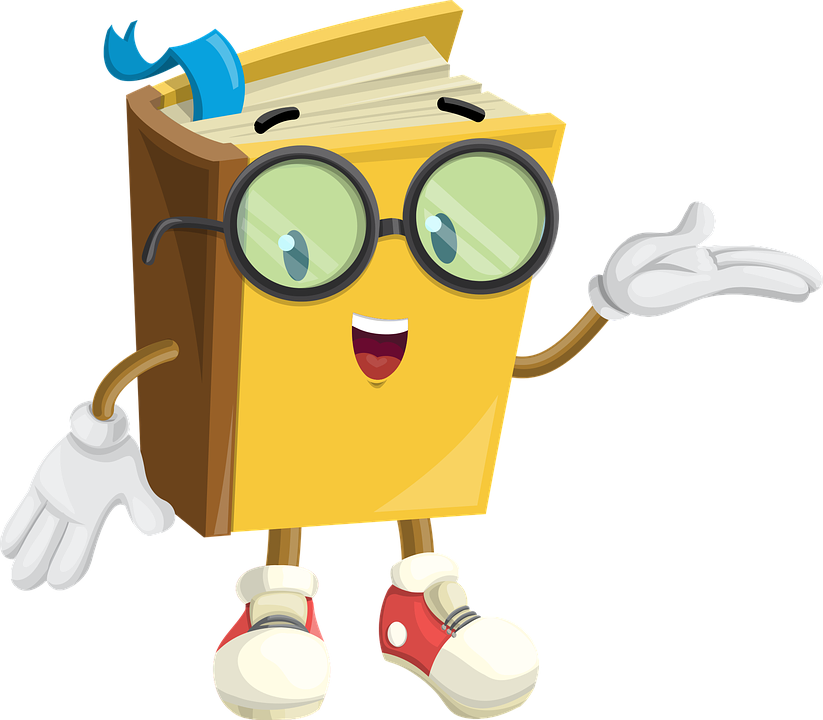 CABLE
BLANCO
MONTE
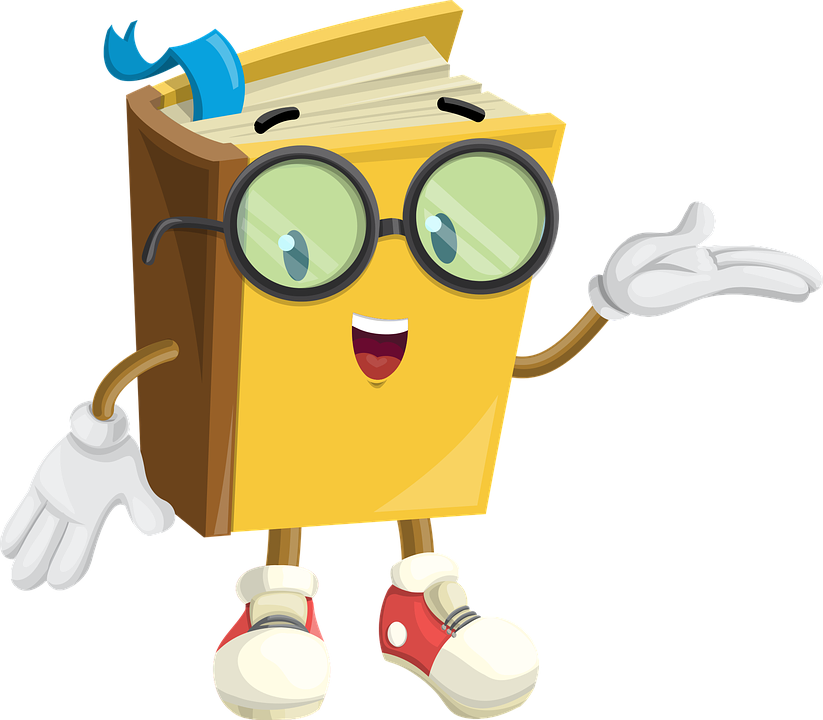 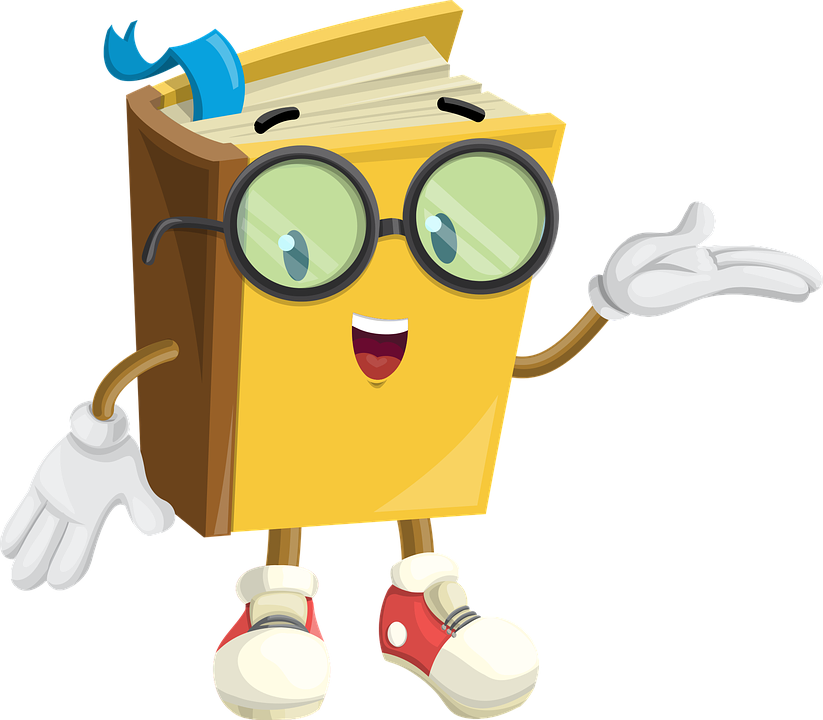 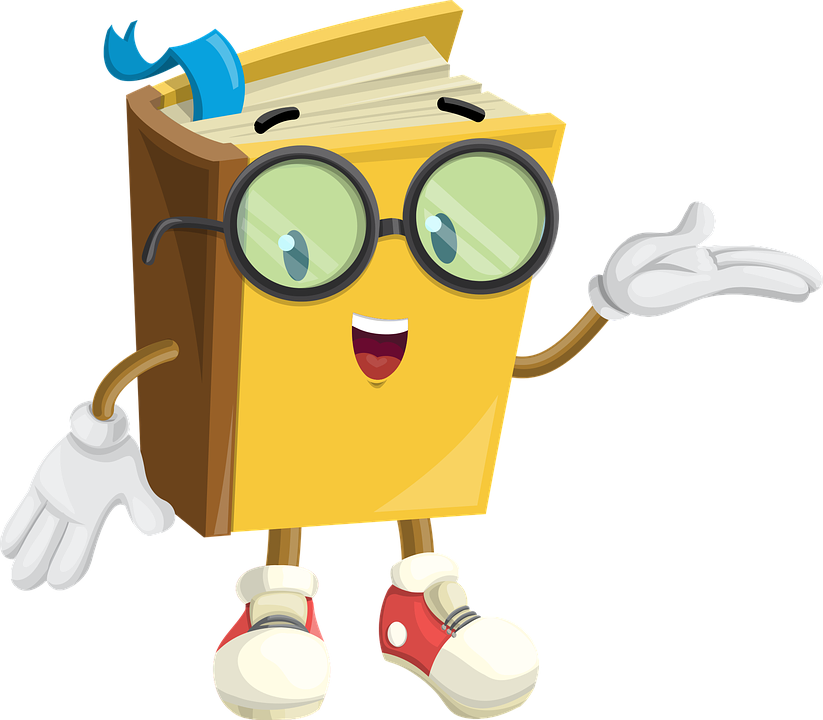 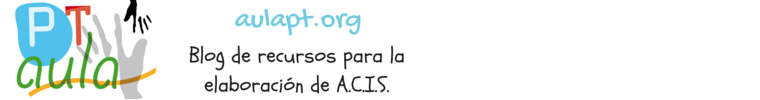 HAZ CLIC SOBRE EL QUE NO CORRESPONDE
TIENE LA LETRA…. B
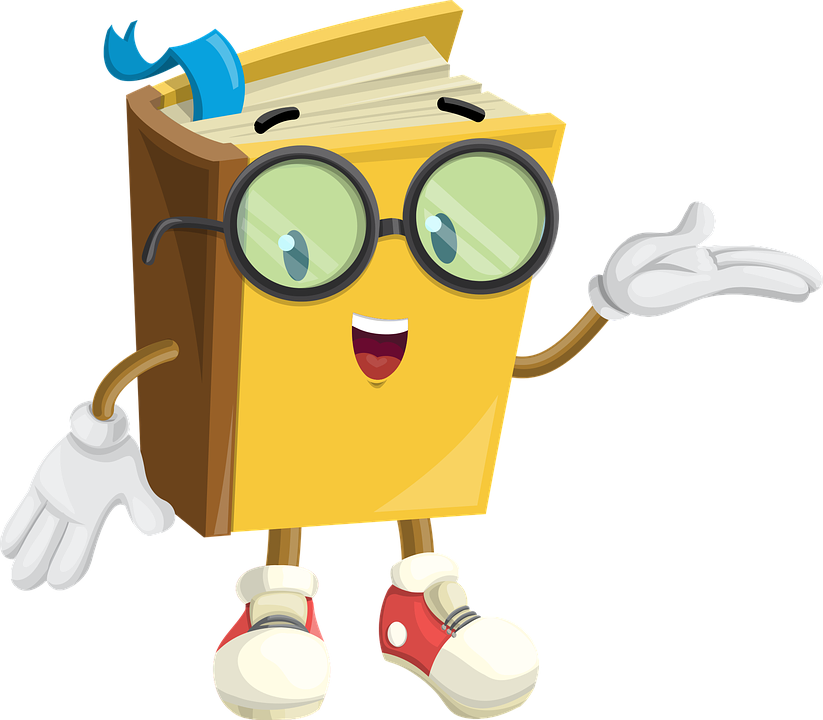 CABLE
BLANCO
MONTE
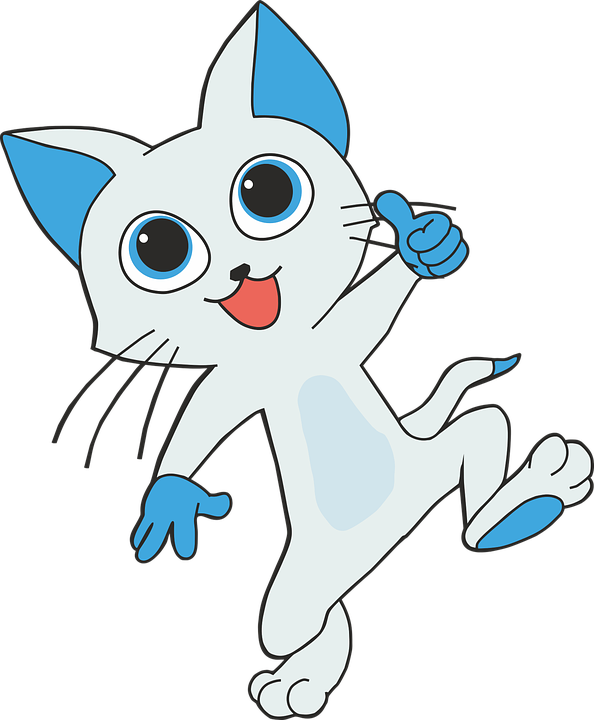 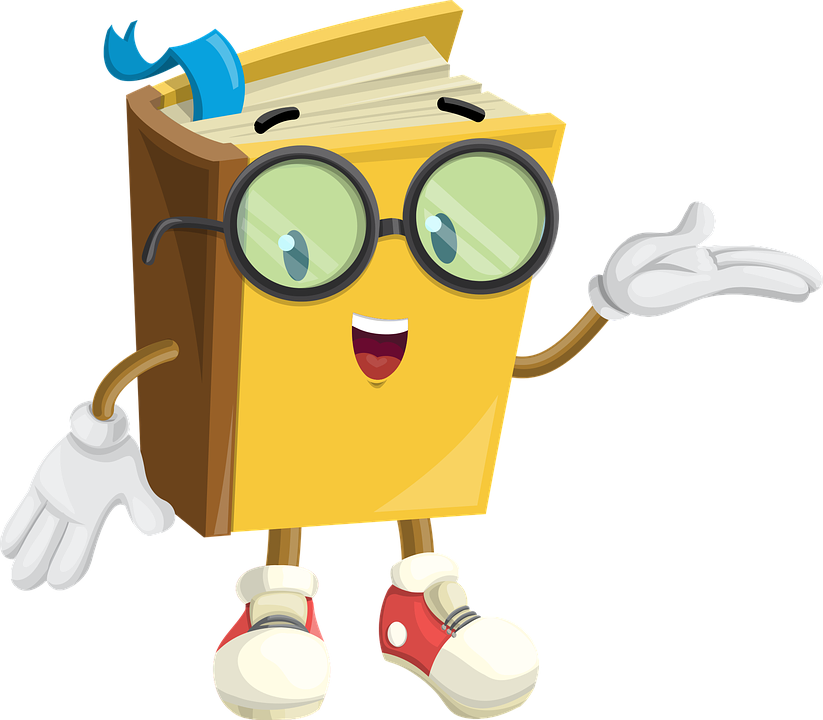 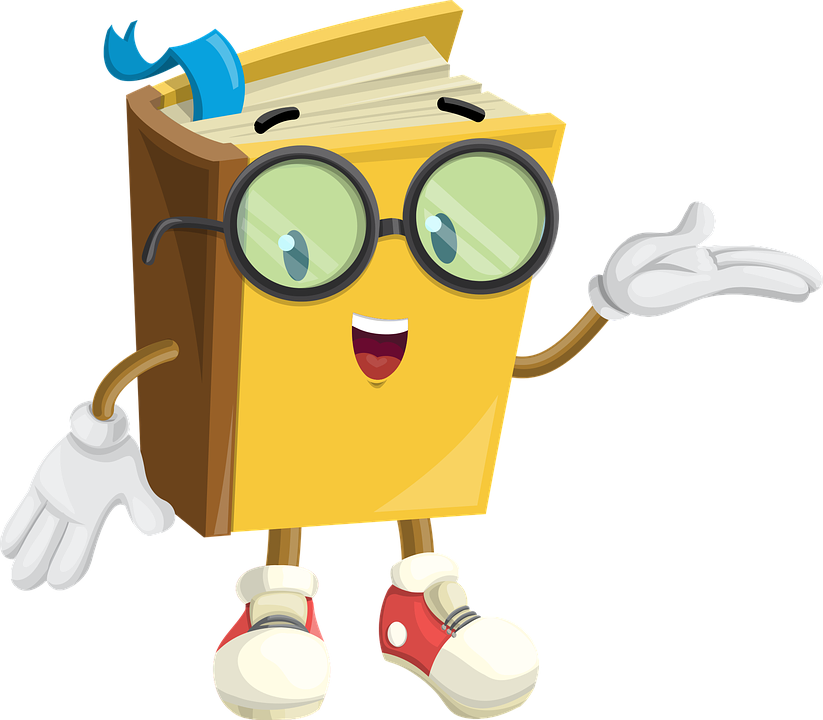 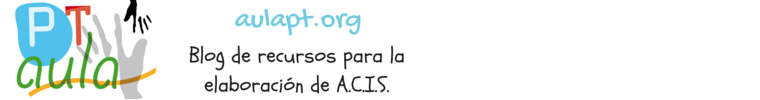 ACTIVIDADES DE 
REEDUCACIÓN
HAZ CLIC SOBRE EL QUE NO CORRESPONDE
TIENE LA LETRA…P
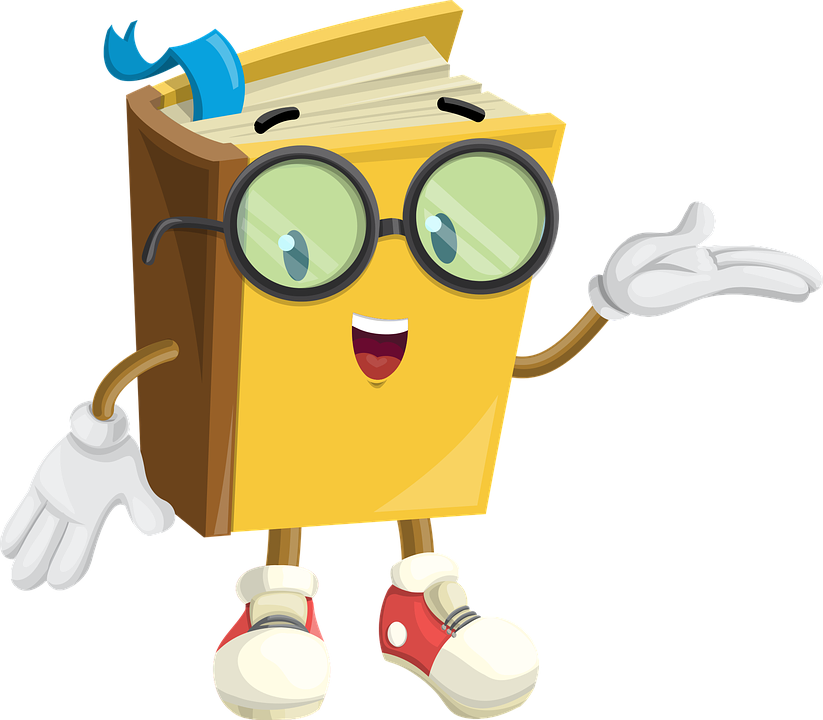 PARQUE
CUERPO
BARCO
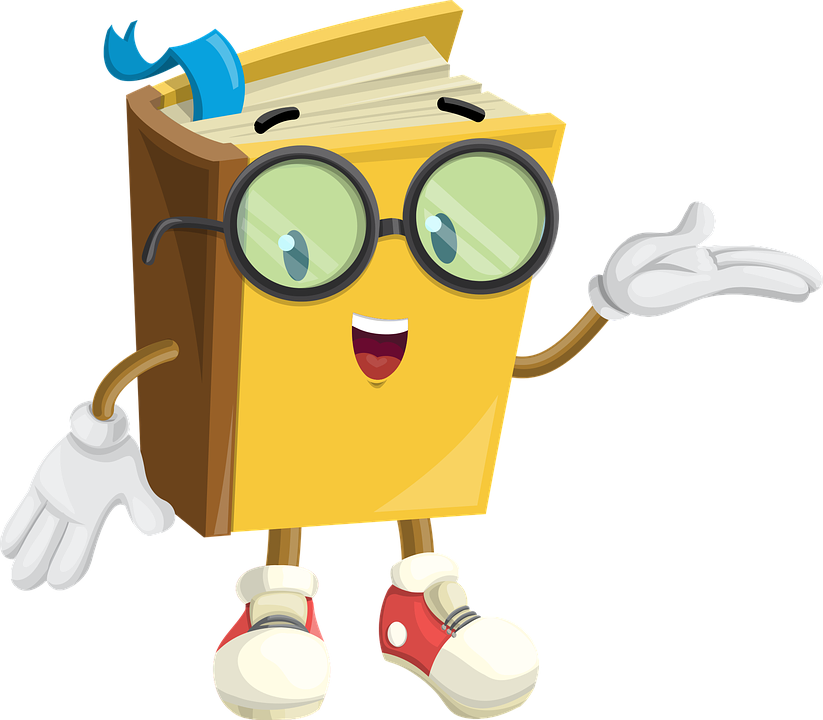 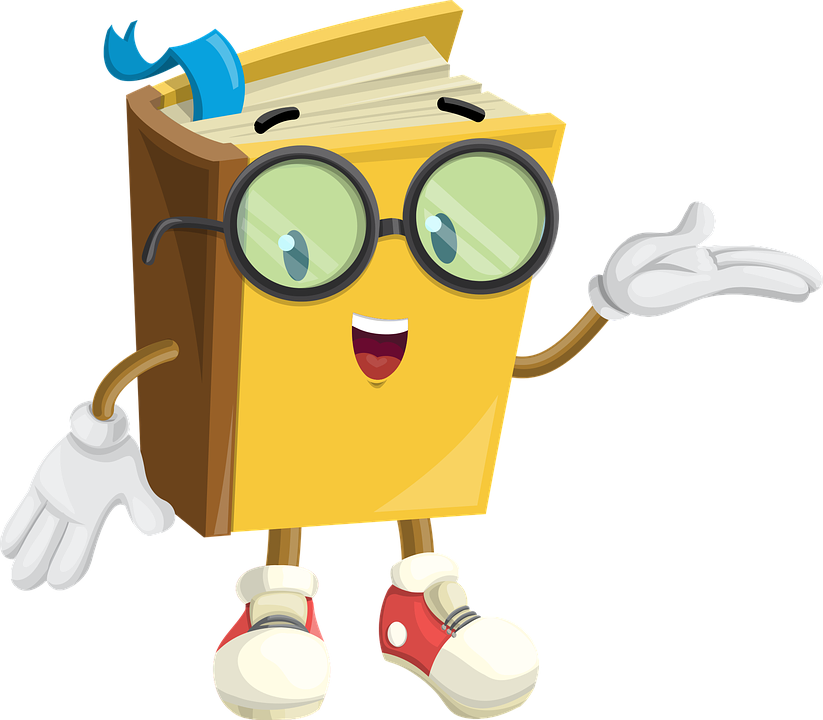 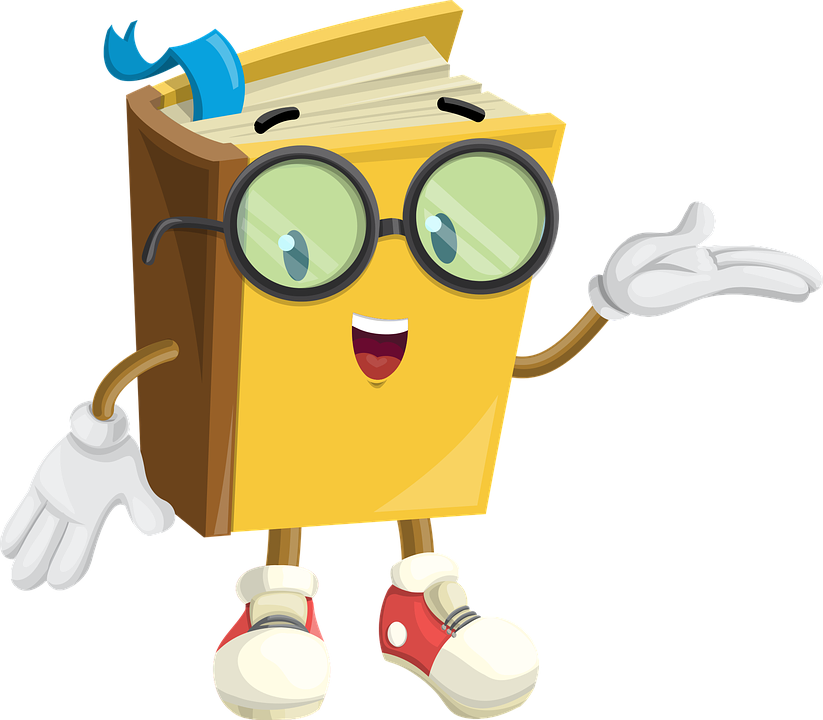 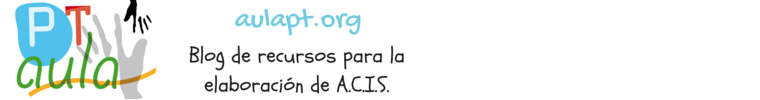 HAZ CLIC SOBRE EL QUE NO CORRESPONDE
TIENE LA LETRA…. P
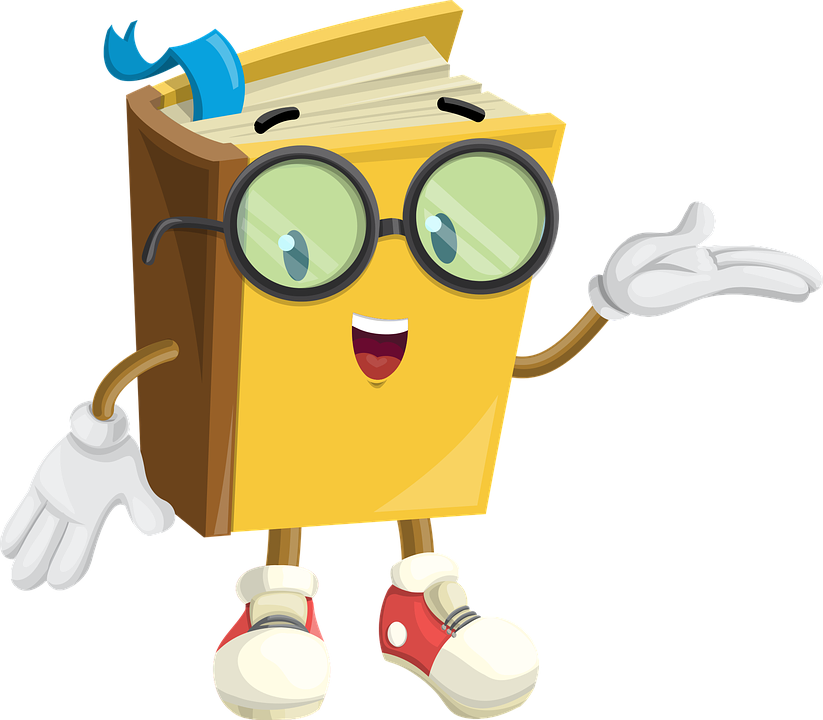 PARQUE
CUERPO
BARCO
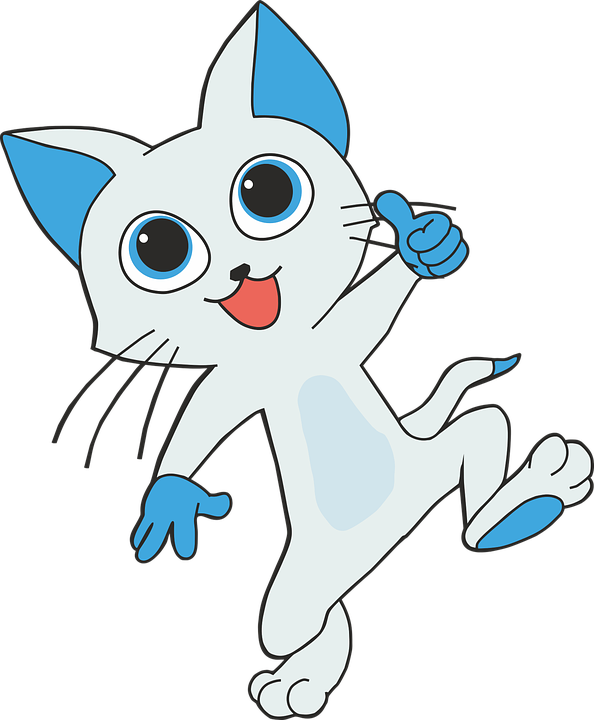 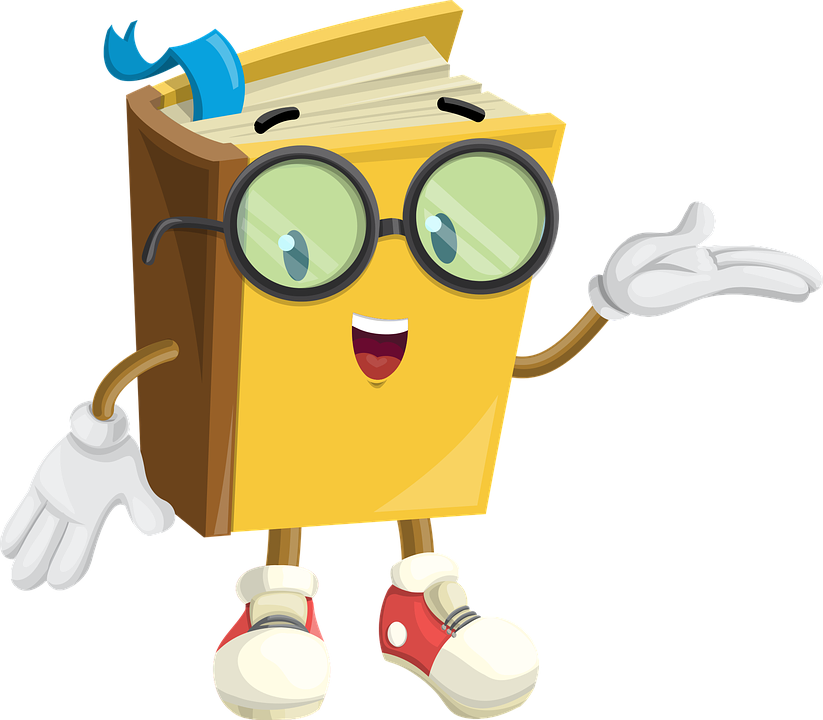 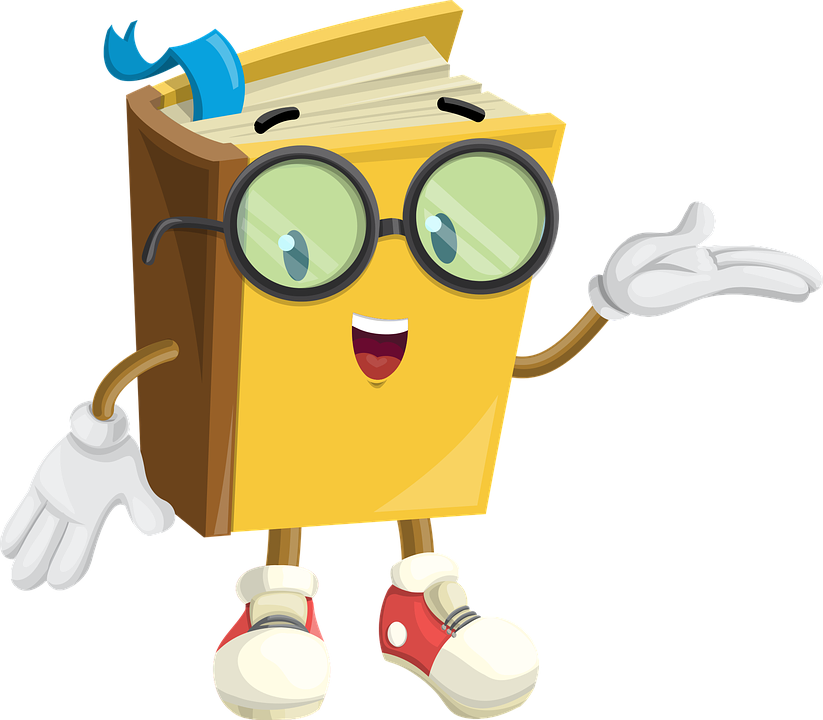 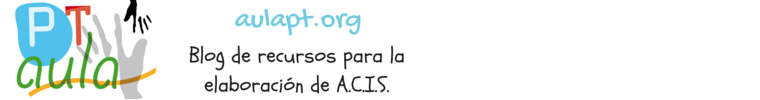 ACTIVIDADES DE 
REEDUCACIÓN
HAZ CLIC SOBRE EL QUE NO CORRESPONDE
TIENE LA LETRA…A
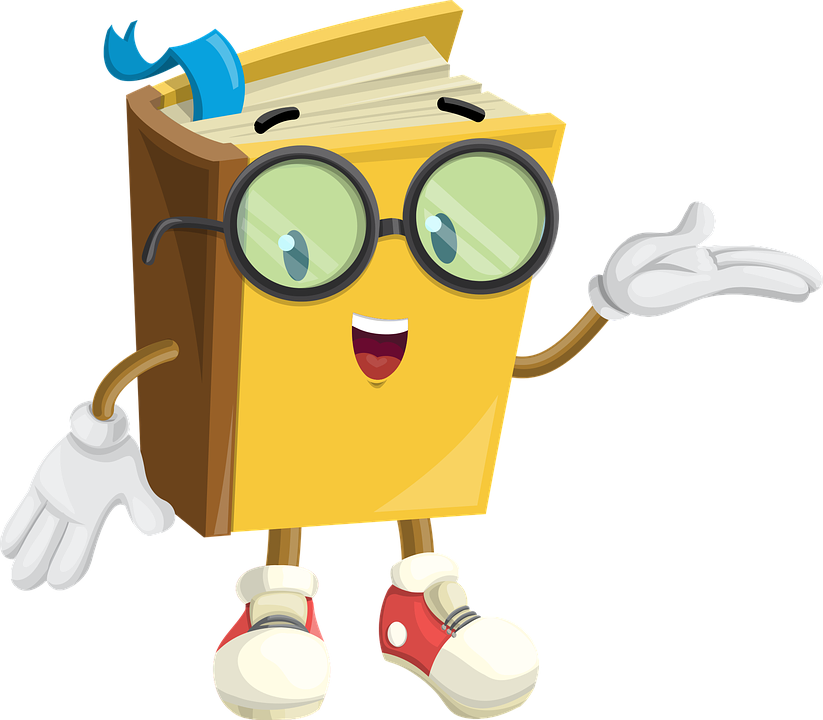 PARQUE
CUERPO
BARCO
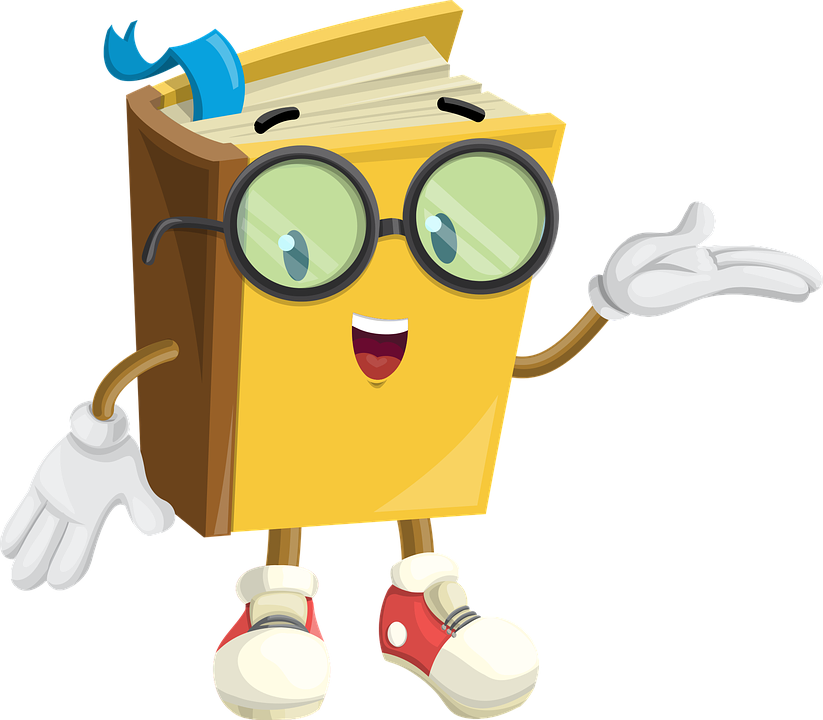 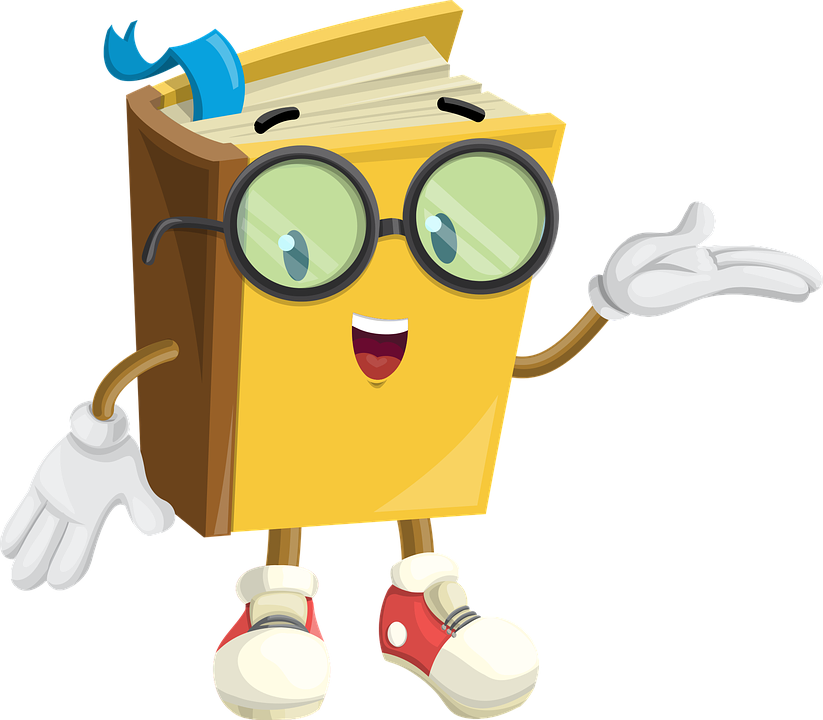 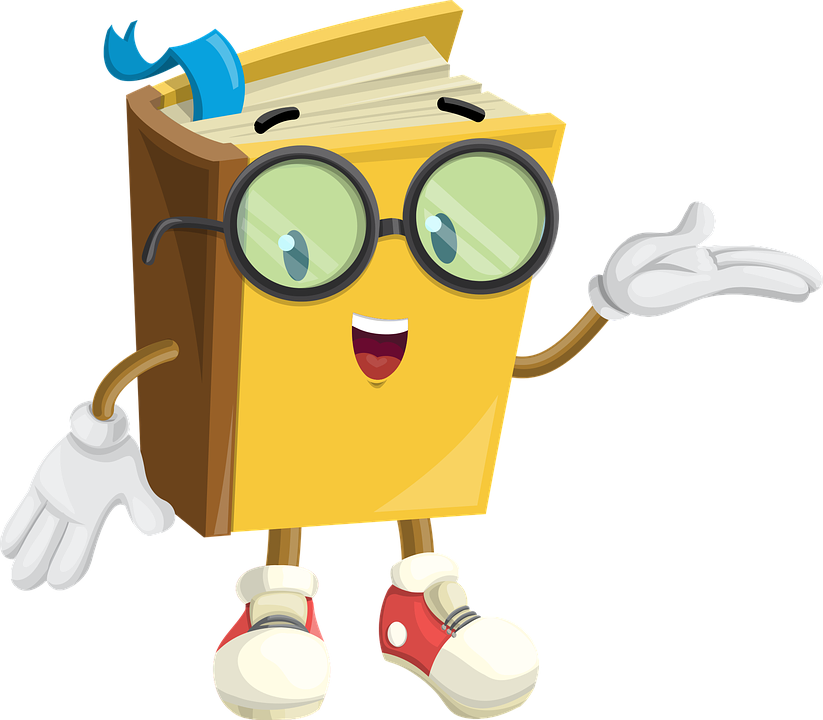 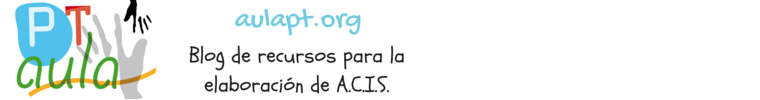 HAZ CLIC SOBRE EL QUE NO CORRESPONDE
TIENE LA LETRA…. A
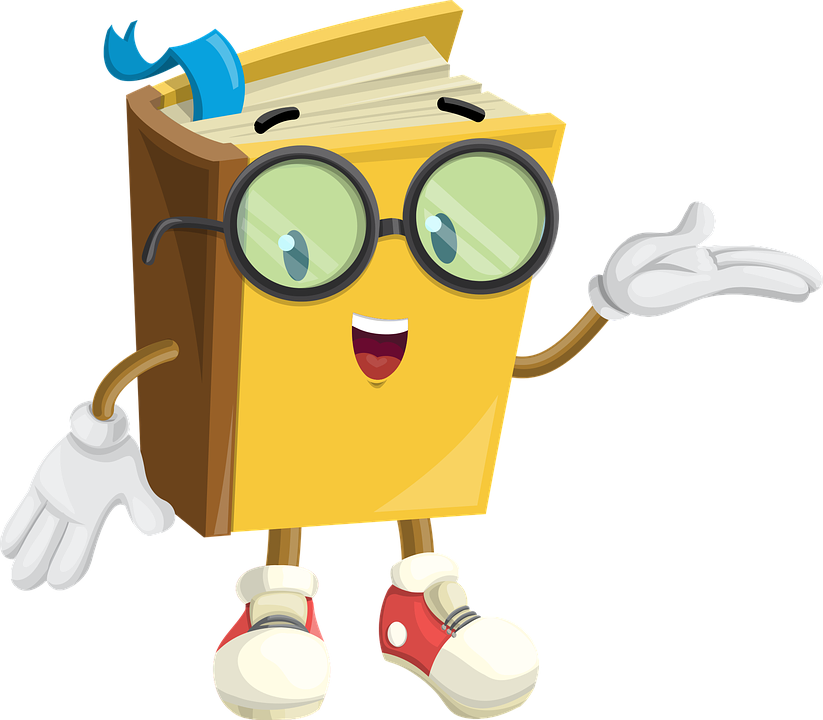 PARQUE
CUERPO
BARCO
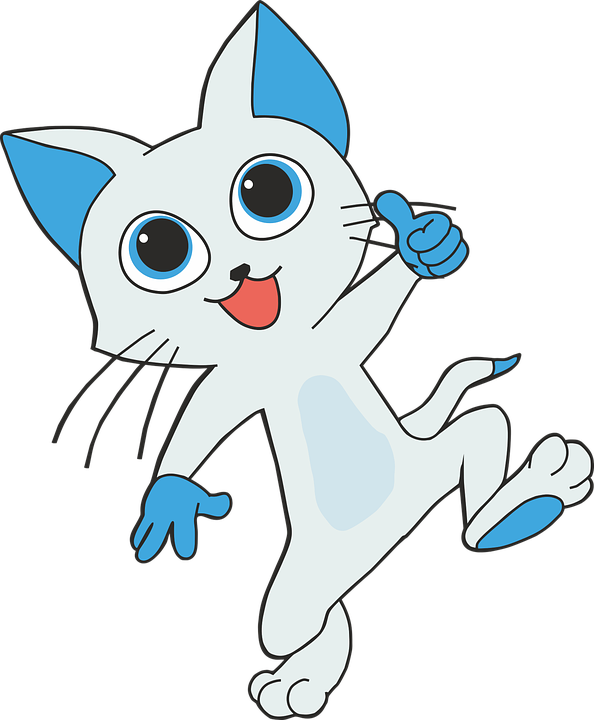 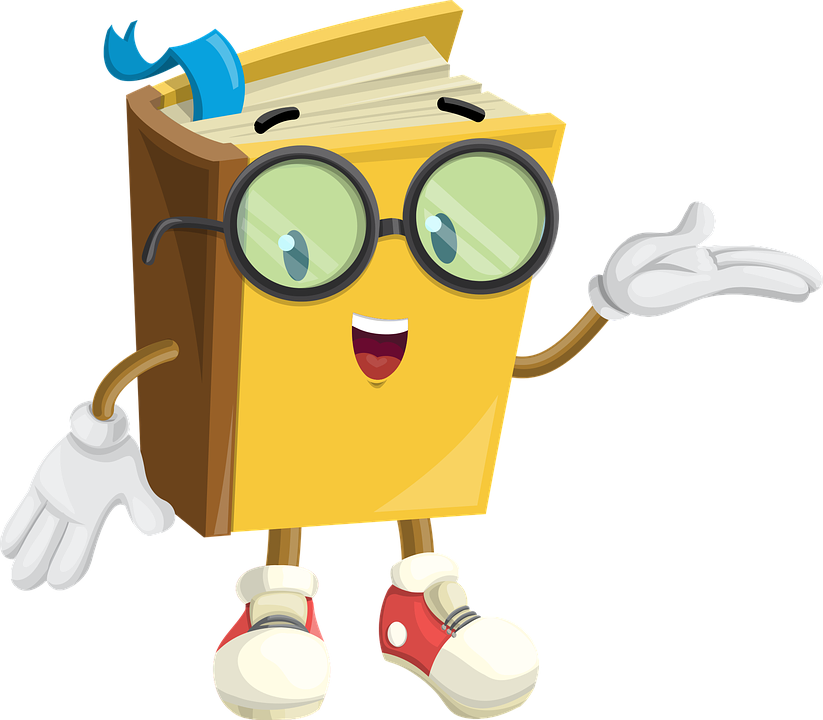 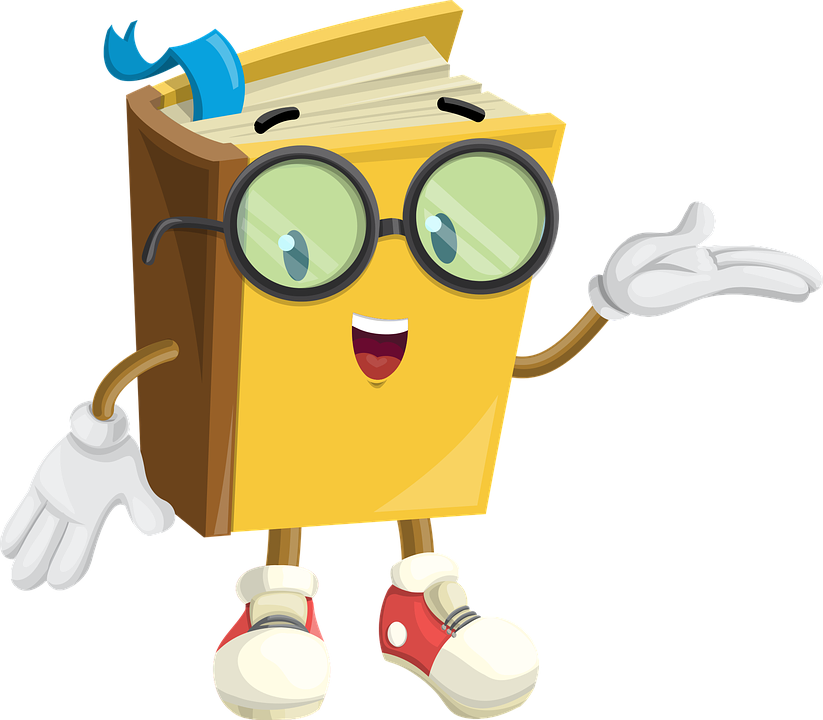 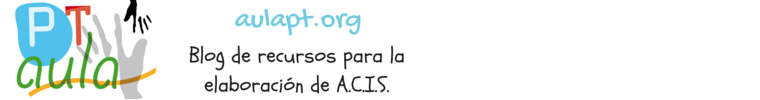 ACTIVIDADES DE 
REEDUCACIÓN
HAZ CLIC SOBRE EL QUE NO CORRESPONDE
TIENE LA LETRA…U
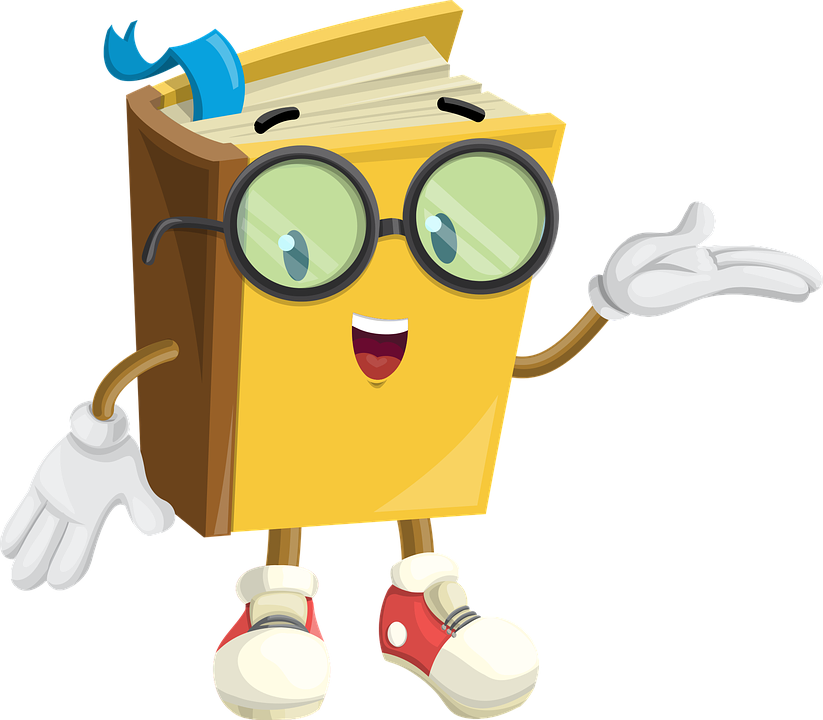 PARQUE
CUERPO
BARCO
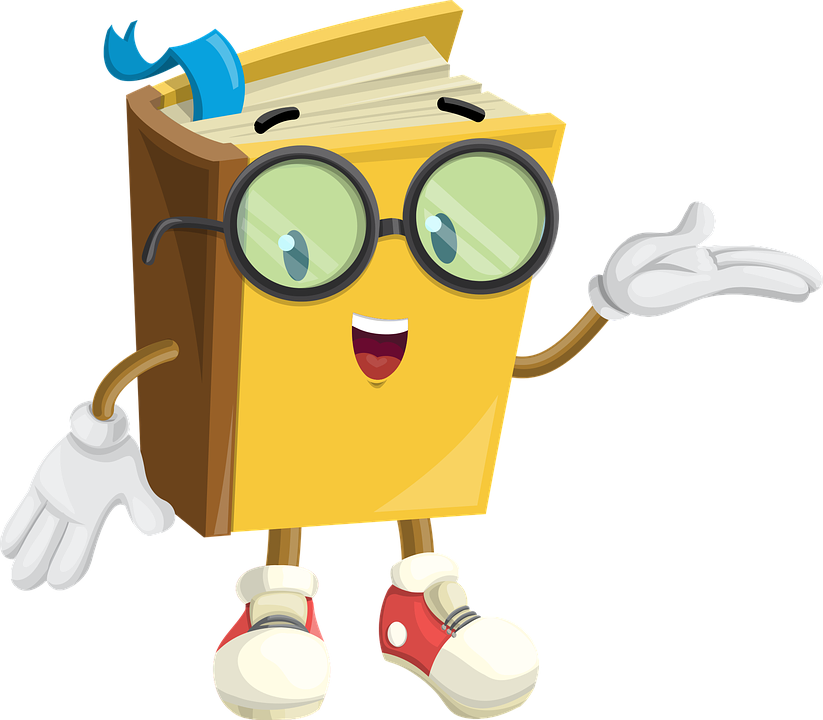 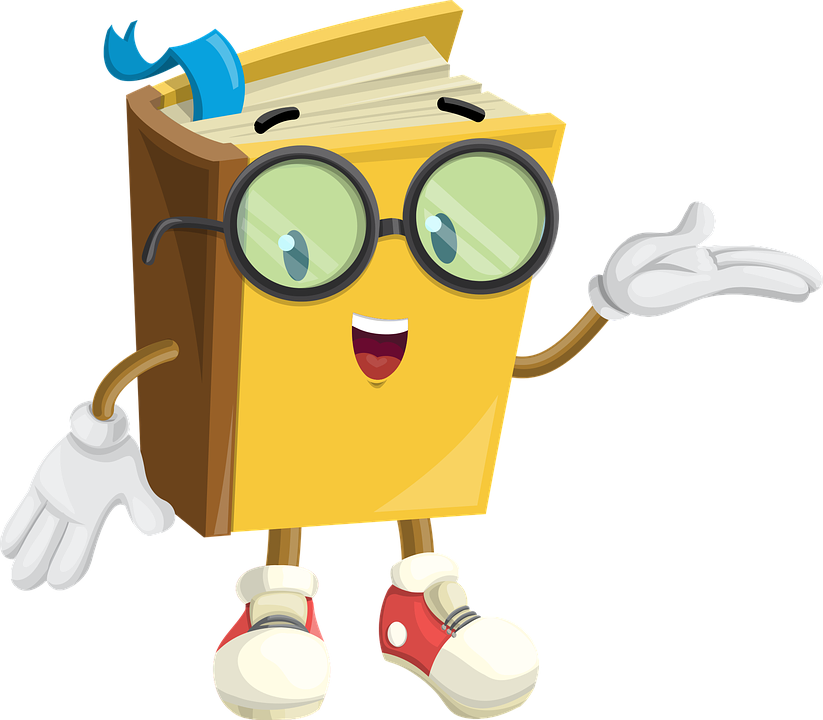 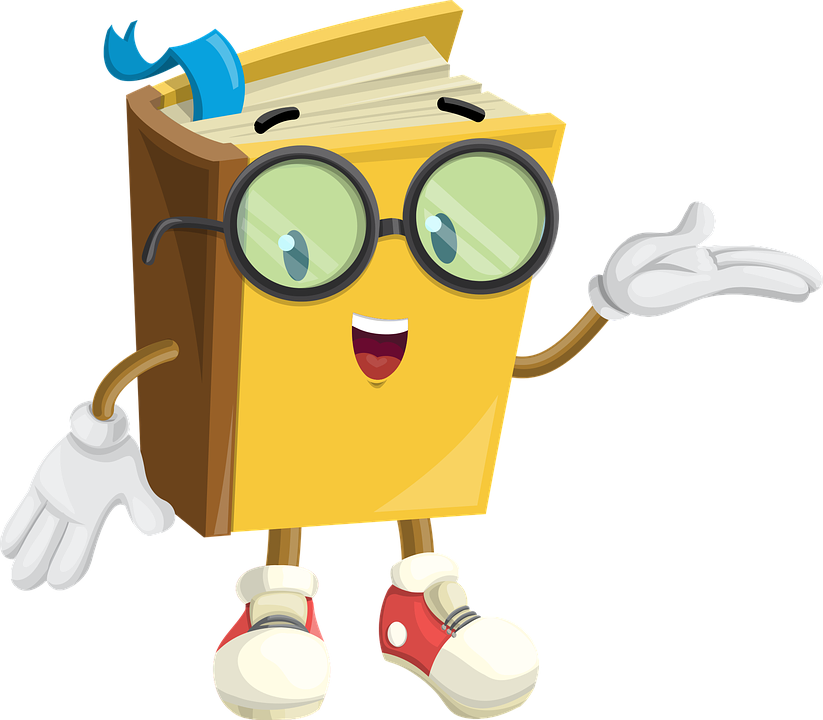 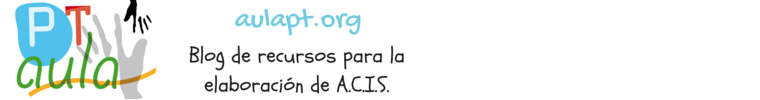 HAZ CLIC SOBRE EL QUE NO CORRESPONDE
TIENE LA LETRA…. U
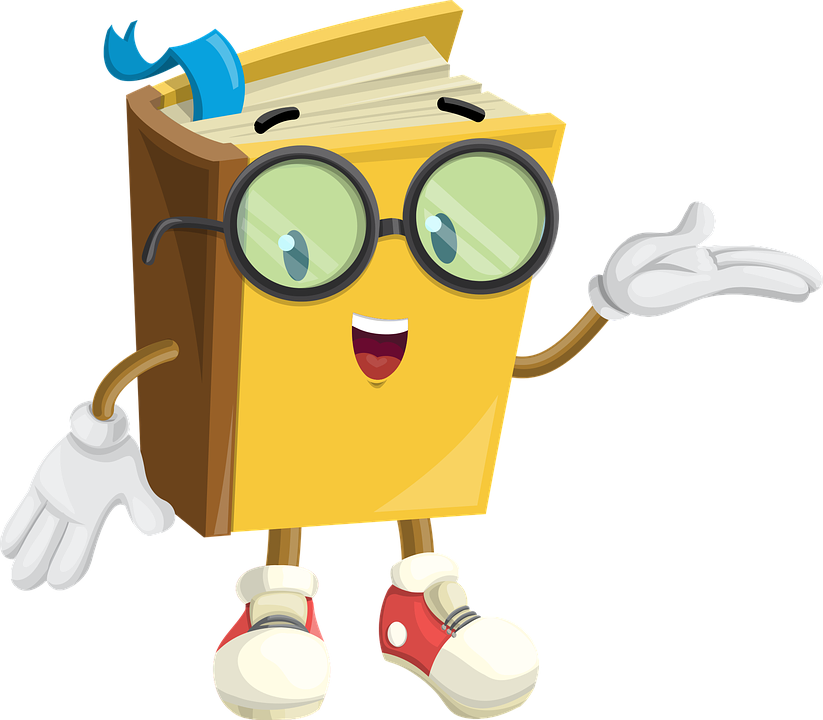 PARQUE
CUERPO
BARCO
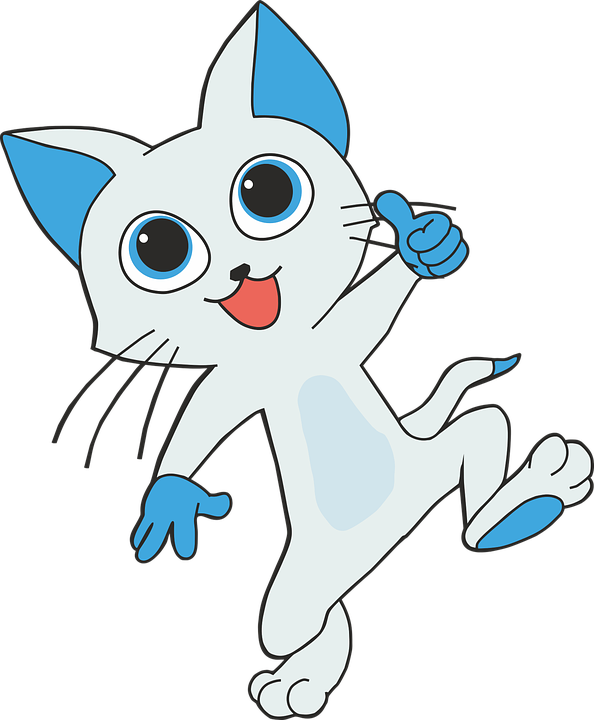 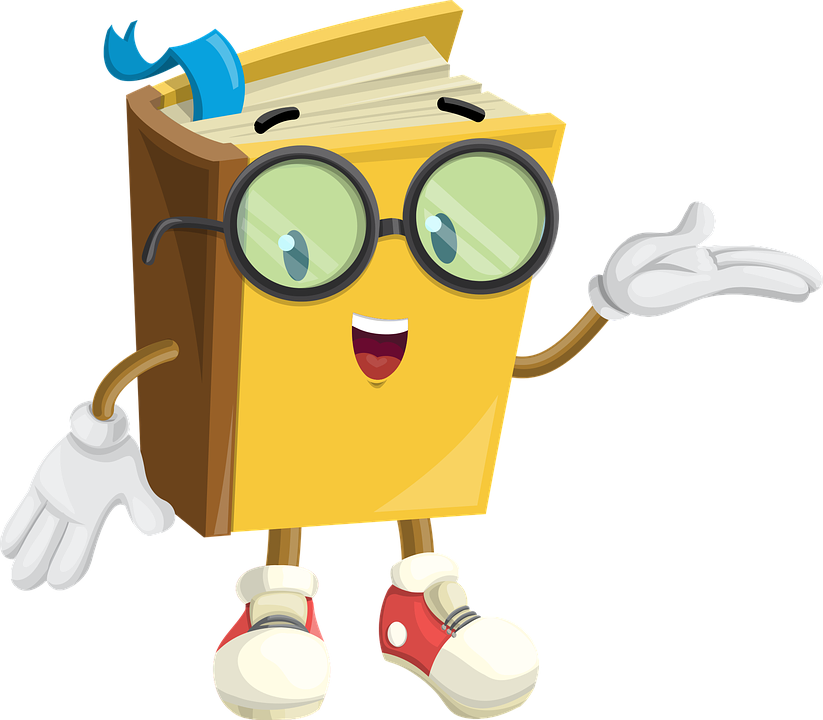 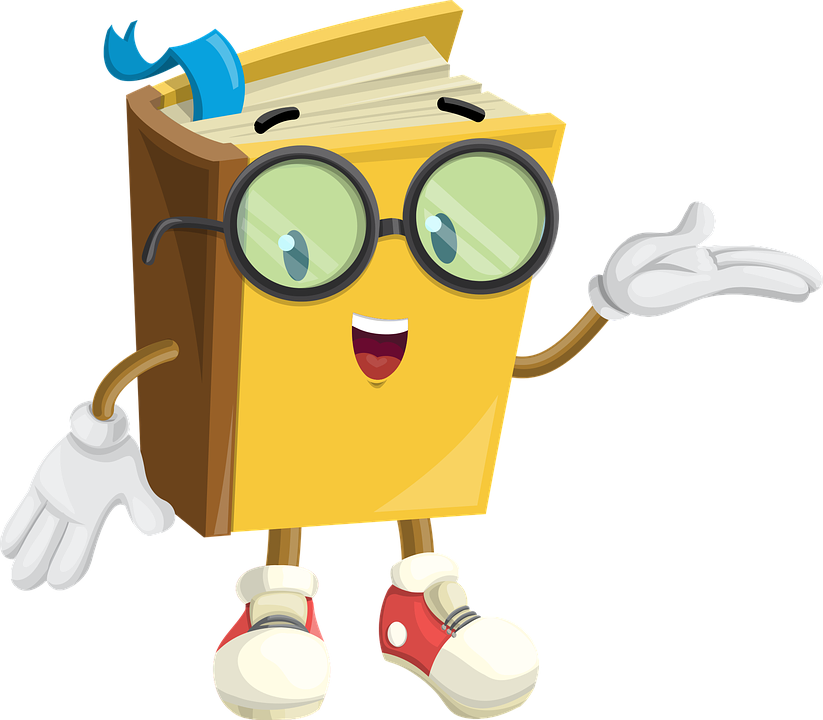 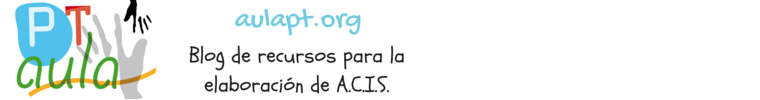 ACTIVIDADES DE 
REEDUCACIÓN
HAZ CLIC SOBRE EL QUE NO CORRESPONDE
TIENE LA LETRA…C
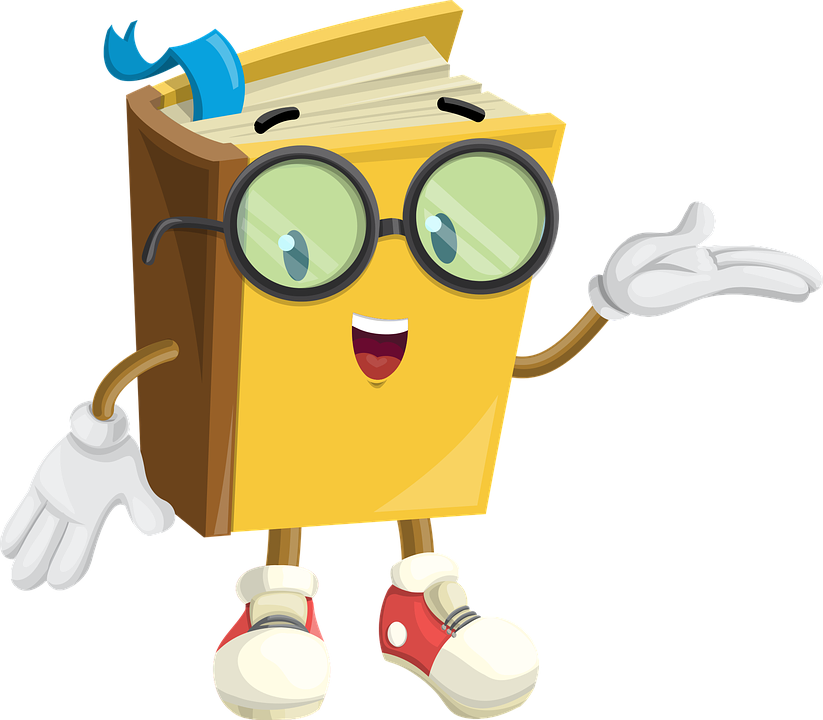 PARQUE
CUERPO
BARCO
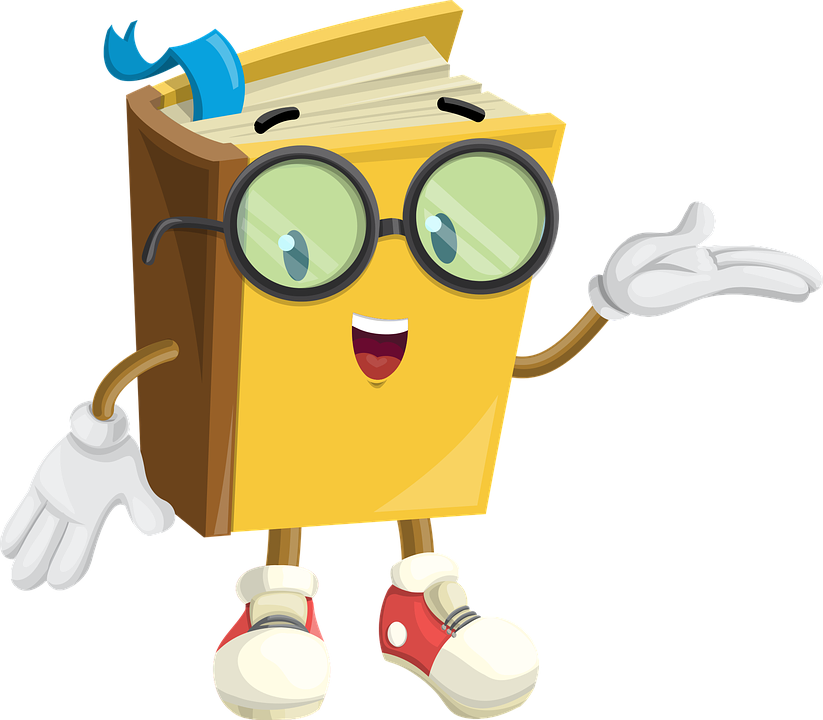 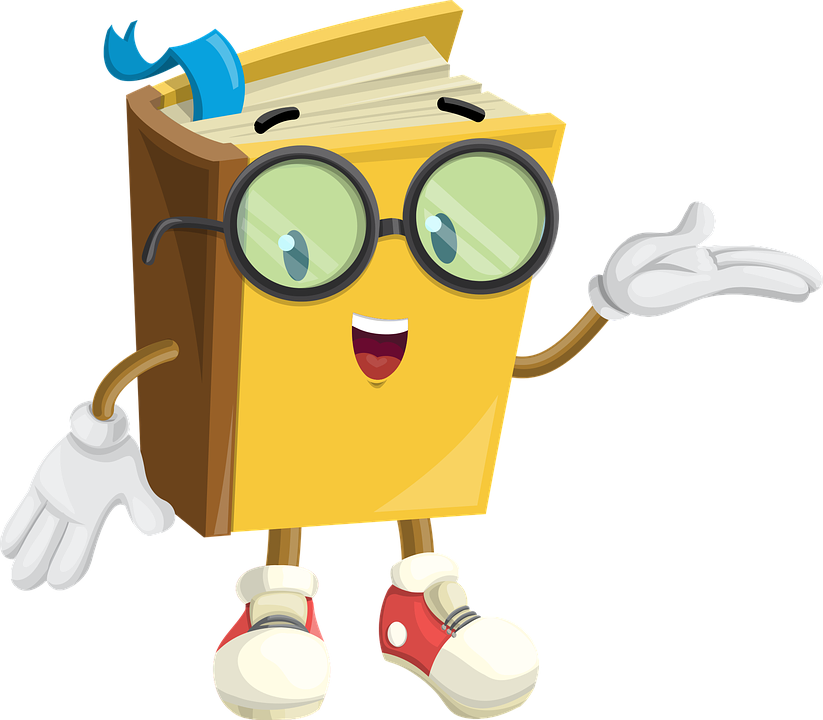 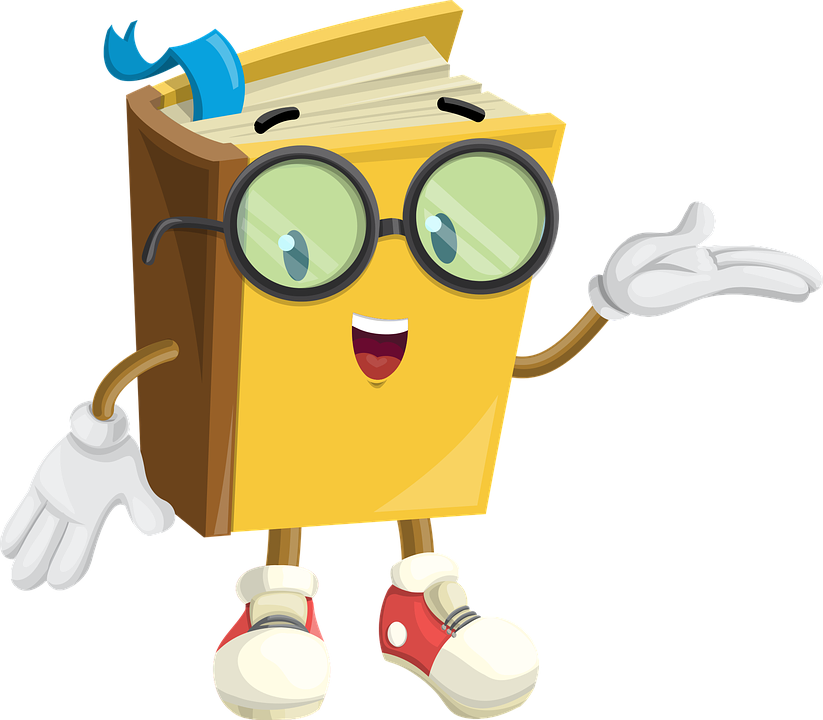 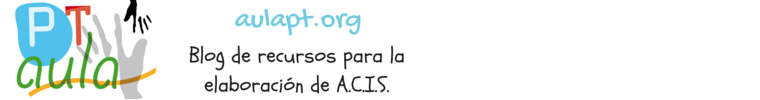 HAZ CLIC SOBRE EL QUE NO CORRESPONDE
TIENE LA LETRA…. C
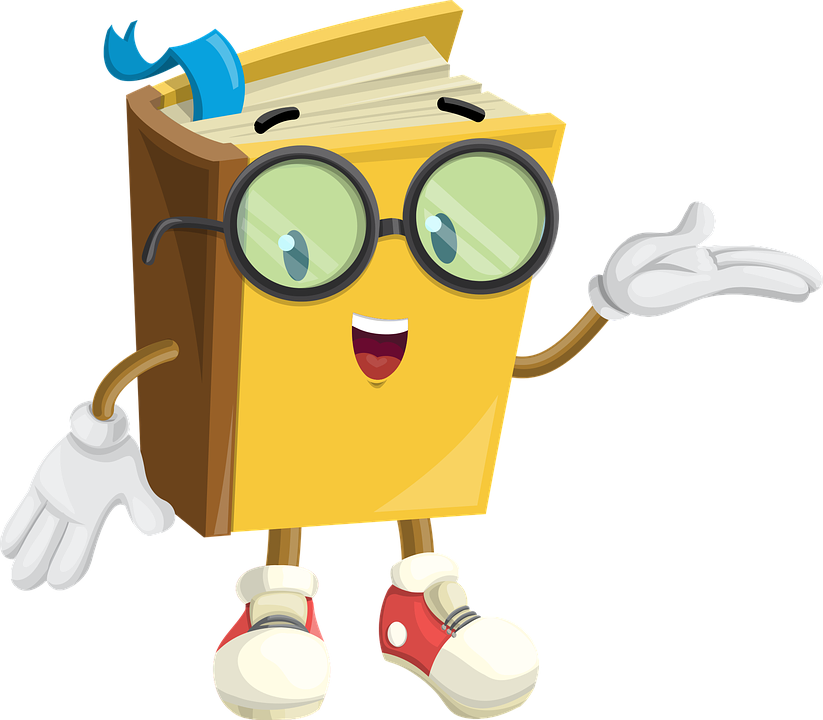 PARQUE
CUERPO
BARCO
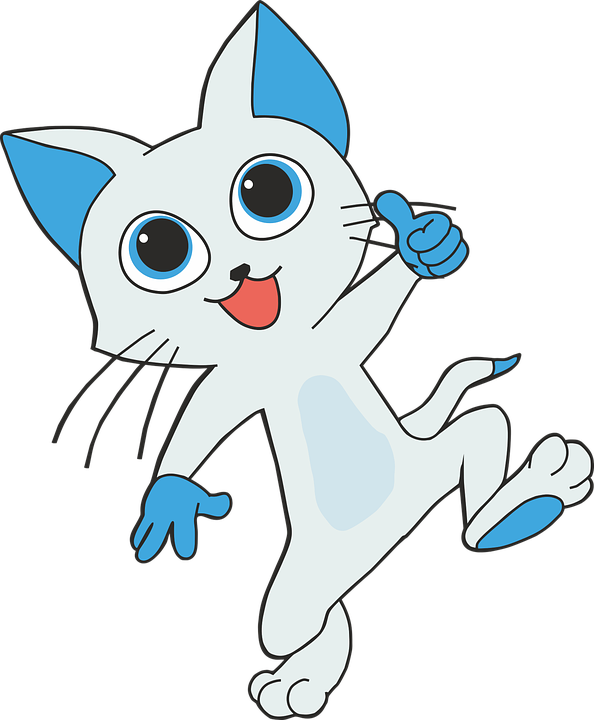 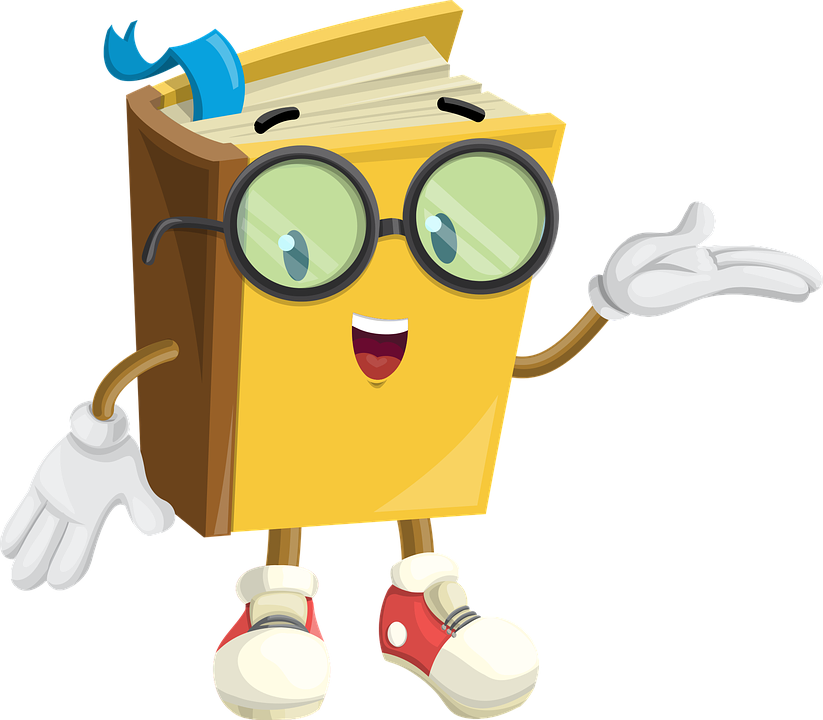 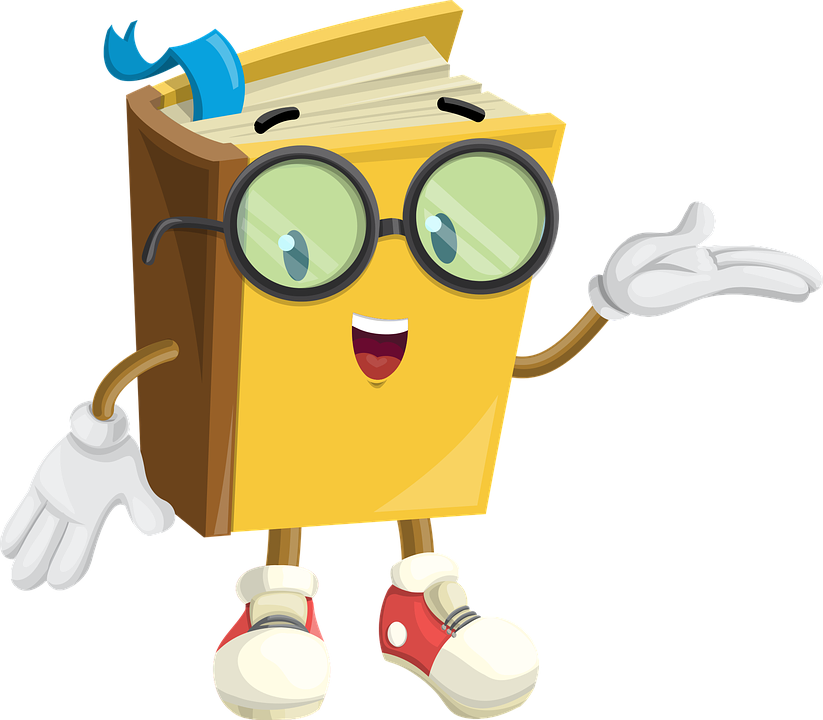 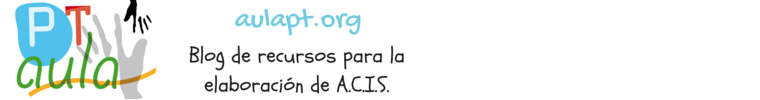 ACTIVIDADES DE 
REEDUCACIÓN
HAZ CLIC SOBRE EL QUE NO CORRESPONDE
TIENE LA LETRA…O
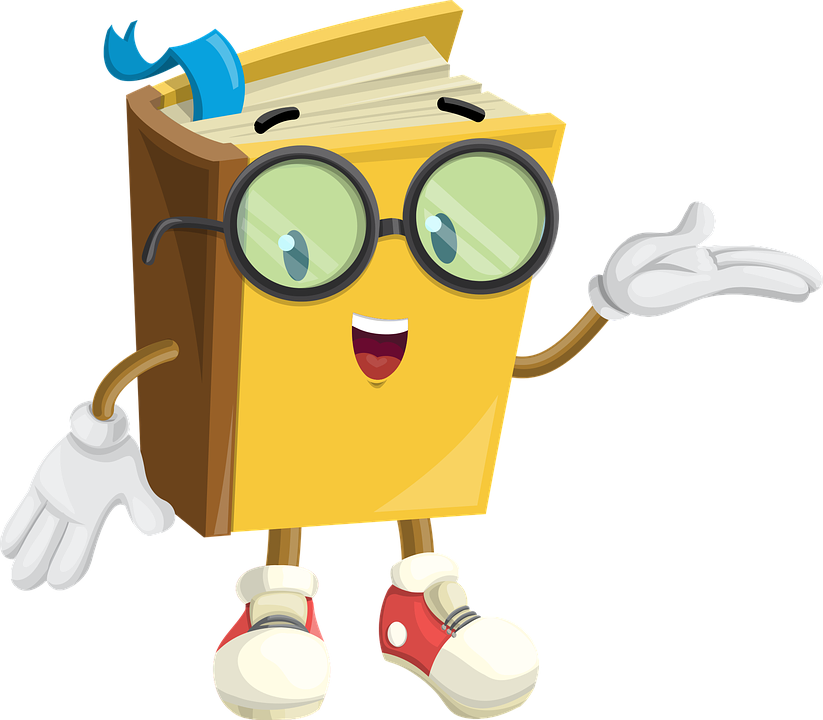 PARQUE
CUERPO
BARCO
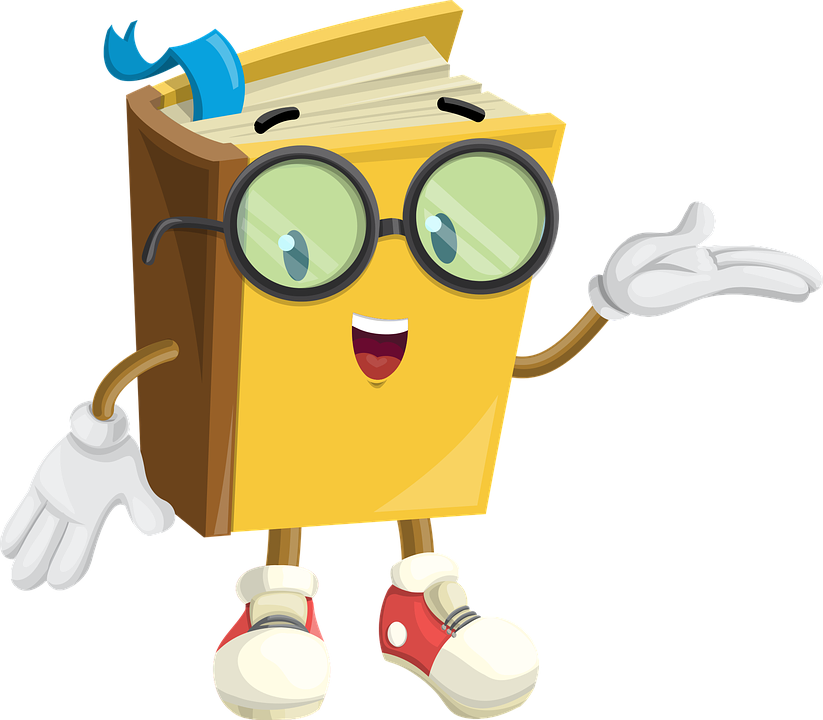 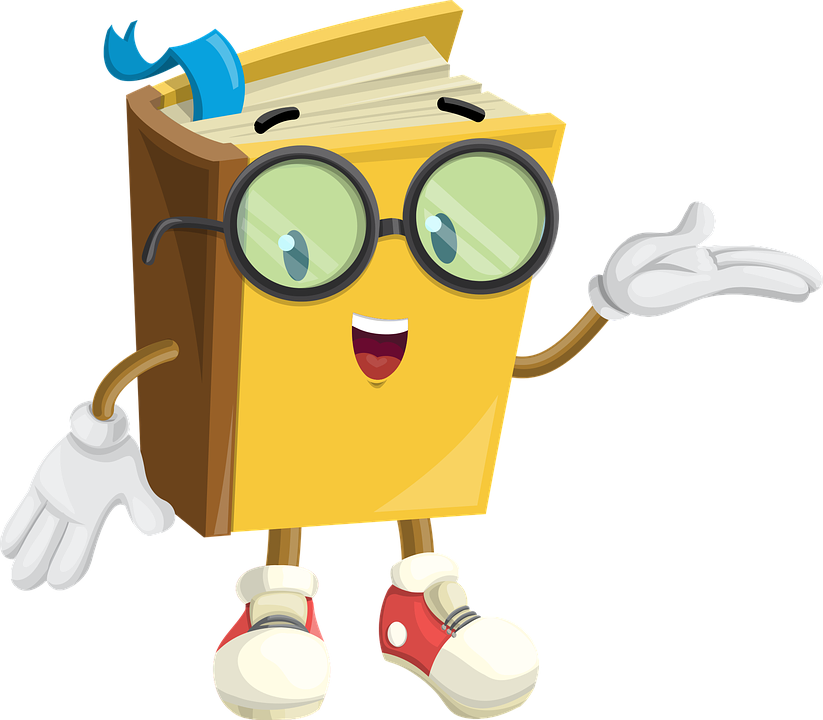 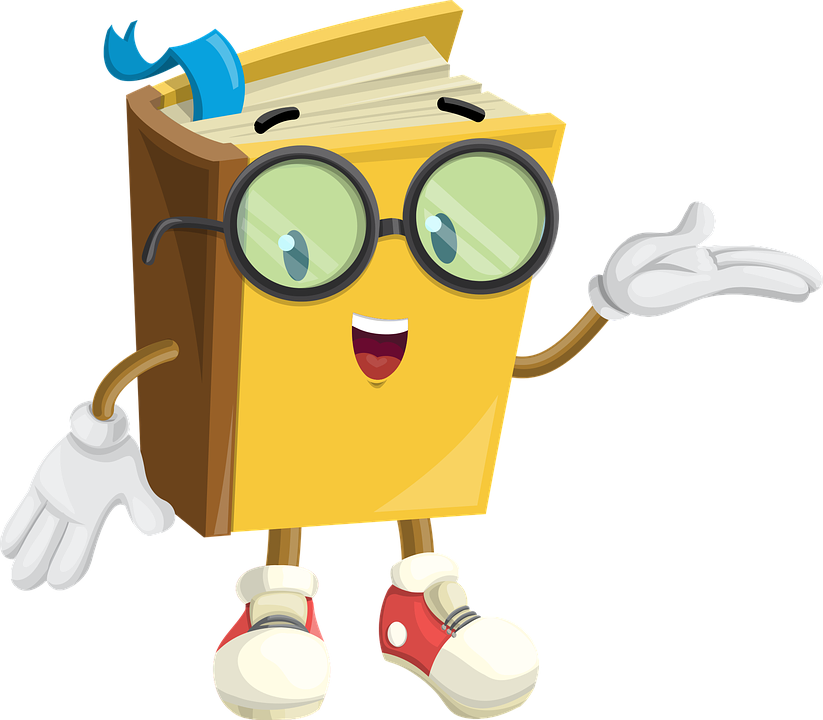 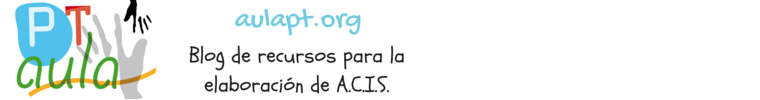 HAZ CLIC SOBRE EL QUE NO CORRESPONDE
TIENE LA LETRA…. O
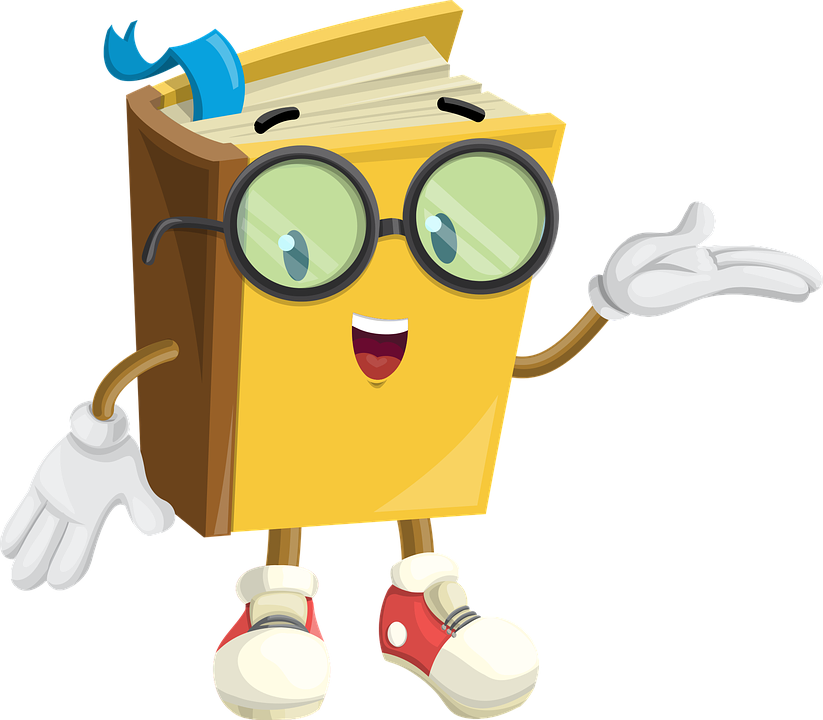 PARQUE
CUERPO
BARCO
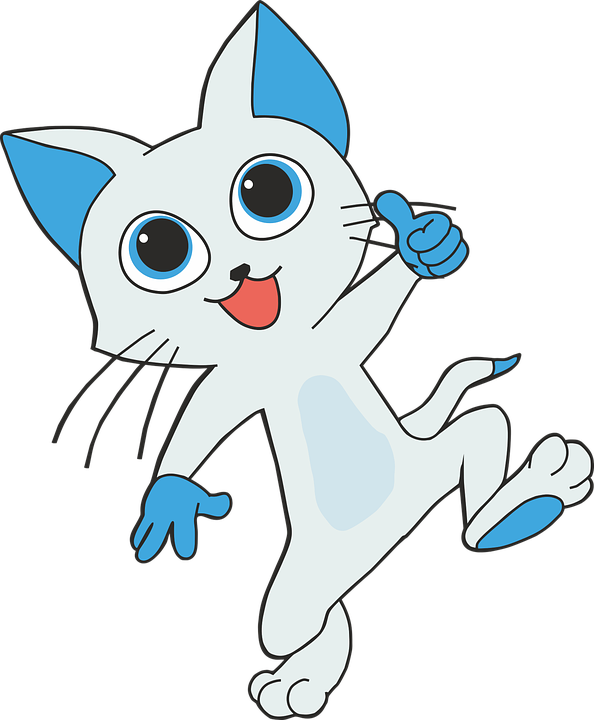 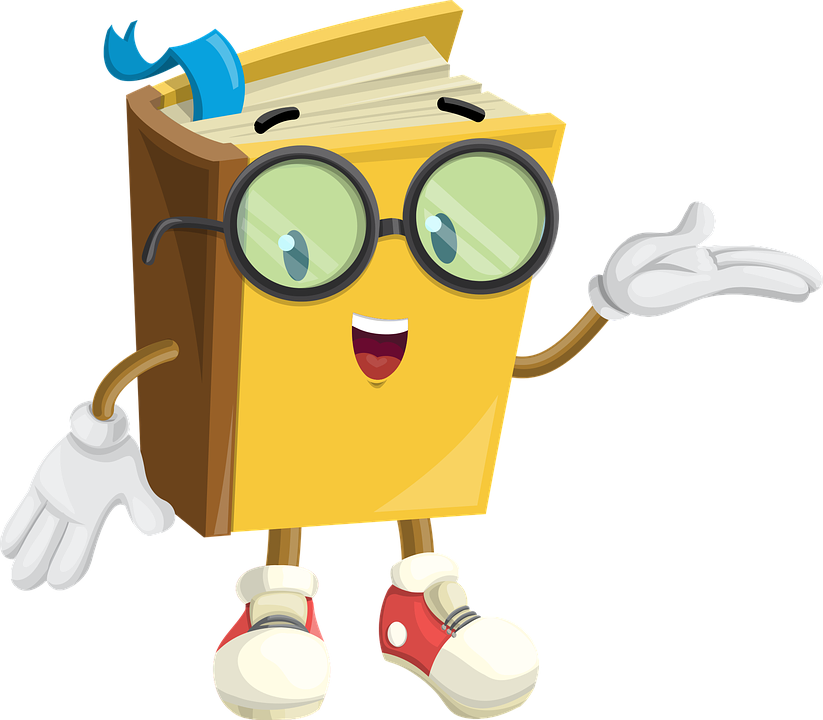 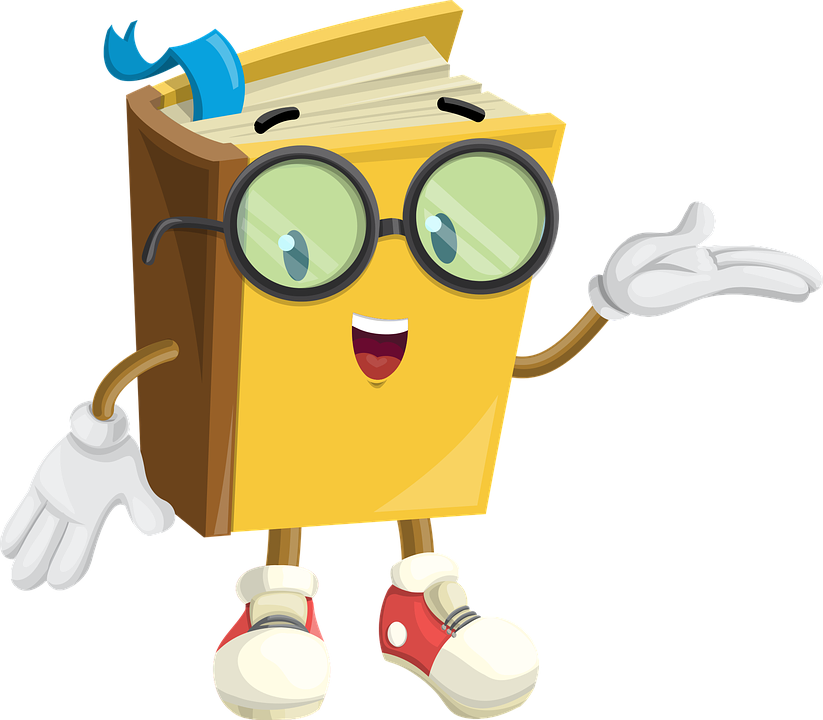 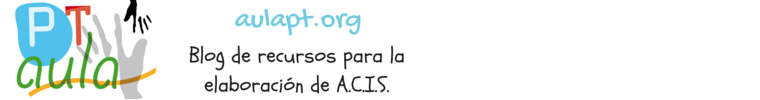 ACTIVIDADES DE 
REEDUCACIÓN
HAZ CLIC SOBRE EL QUE NO CORRESPONDE
TIENE LA LETRA…E
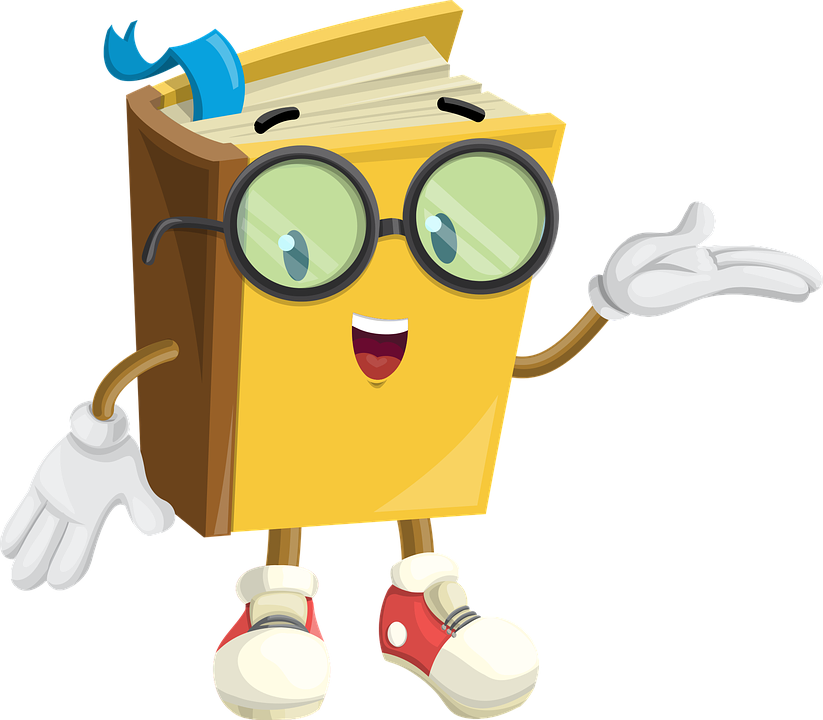 PARQUE
CUERPO
BARCO
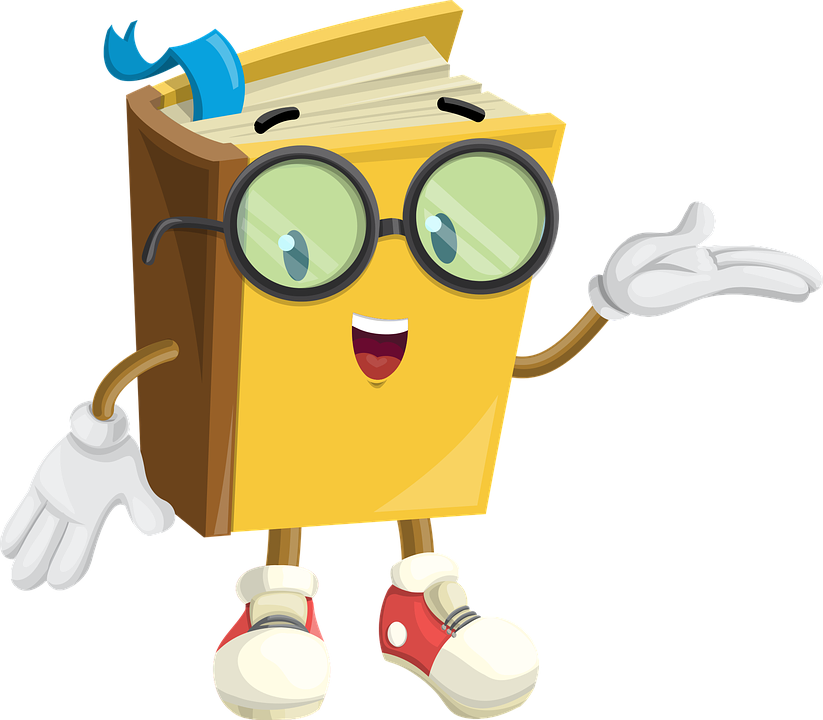 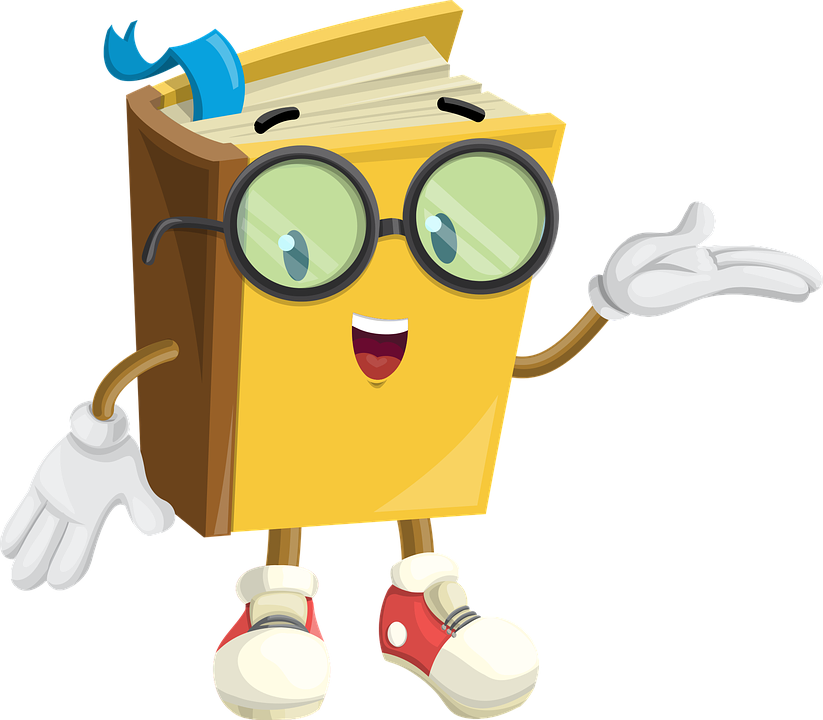 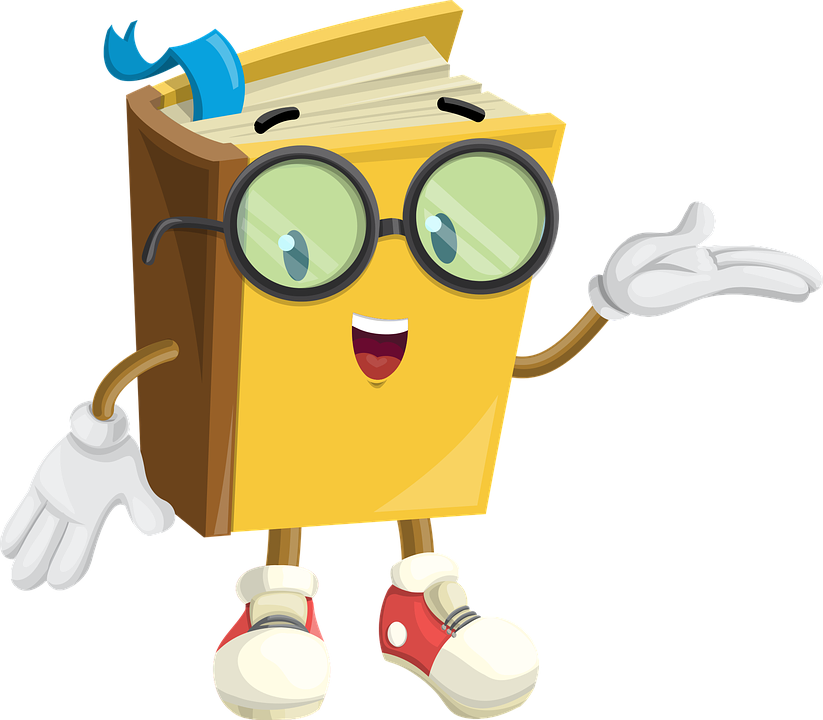 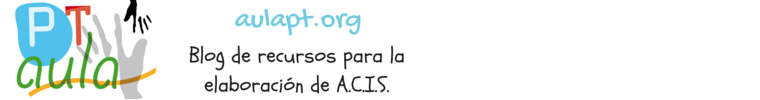 HAZ CLIC SOBRE EL QUE NO CORRESPONDE
TIENE LA LETRA…. E
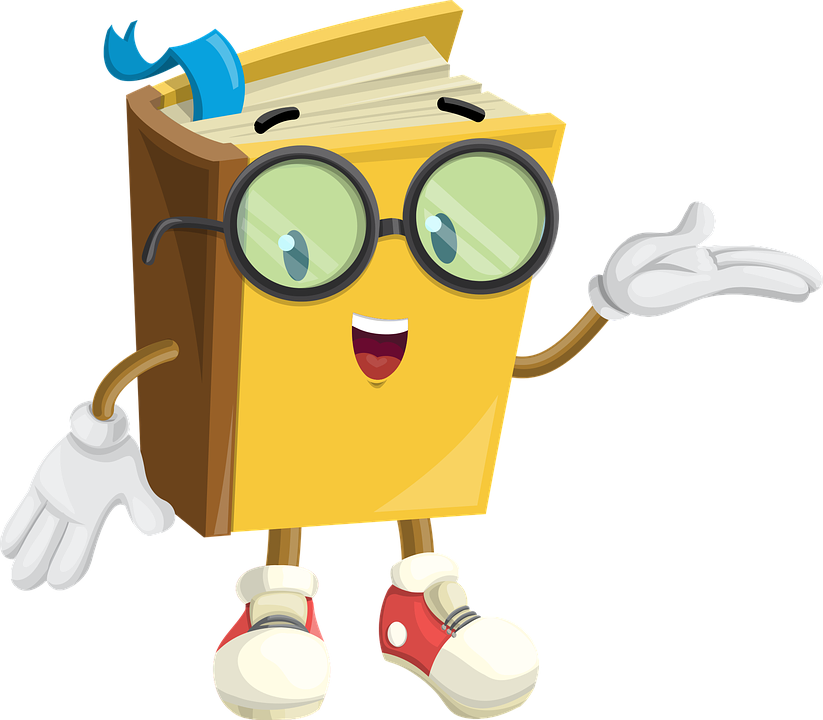 PARQUE
CUERPO
BARCO
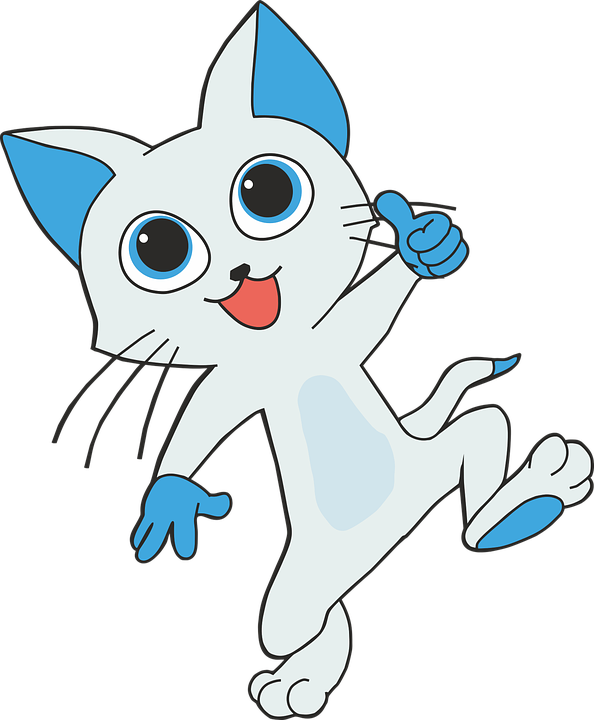 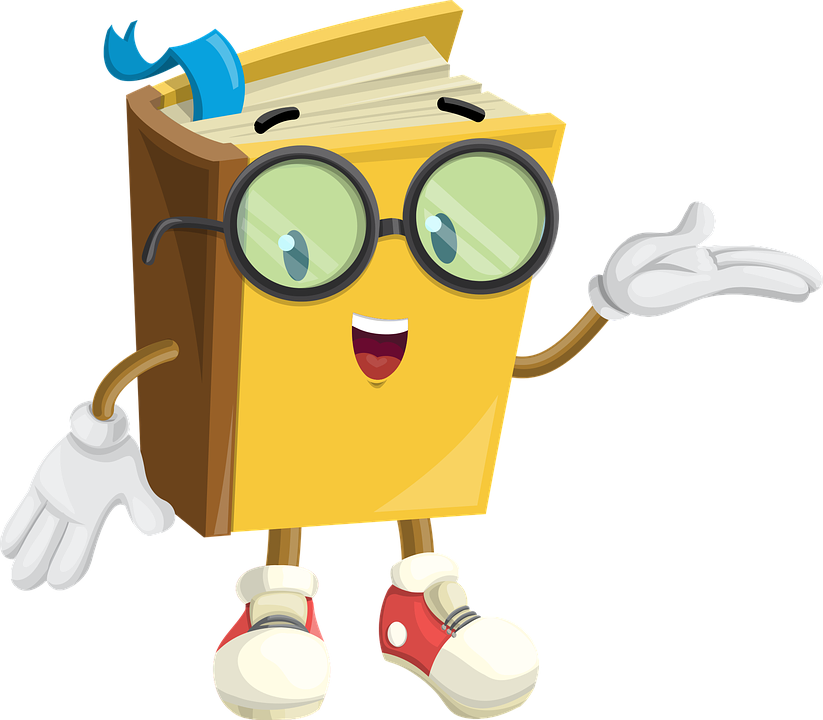 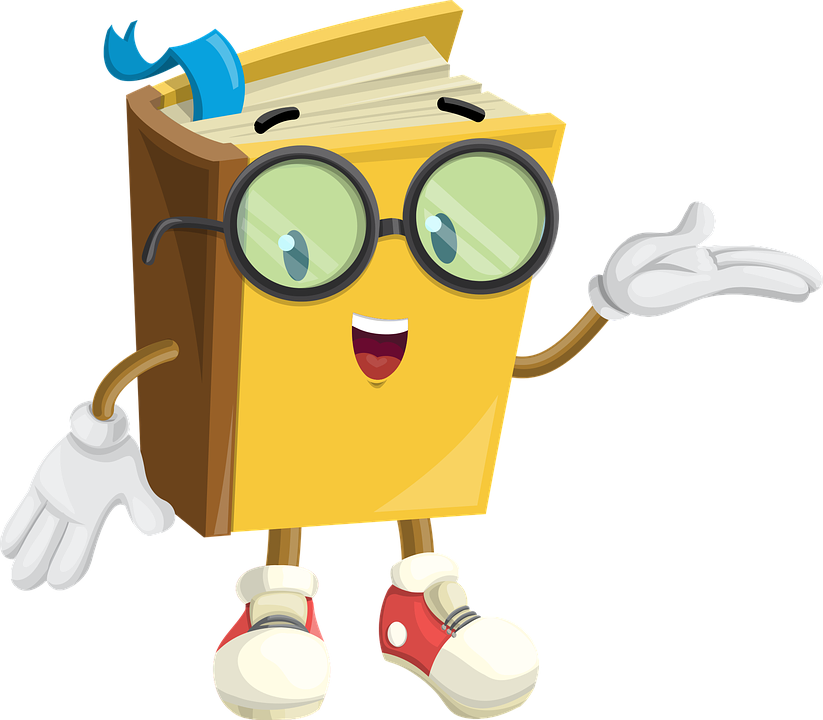 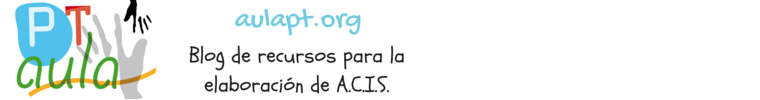 ACTIVIDADES DE 
REEDUCACIÓN
HAZ CLIC SOBRE EL QUE NO CORRESPONDE
TIENE LA LETRA…L
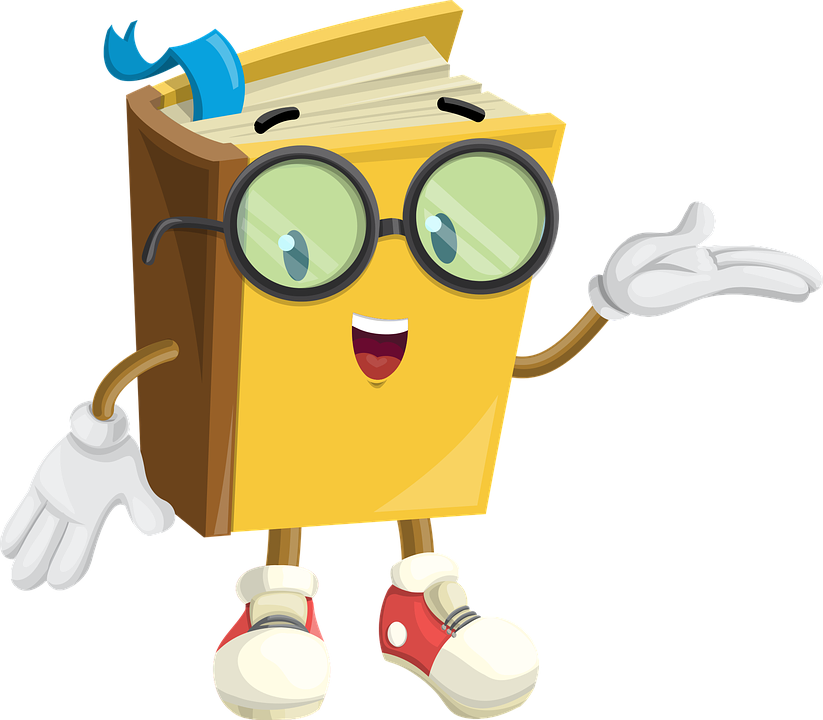 ESPALDA
PALMERA
COMINO
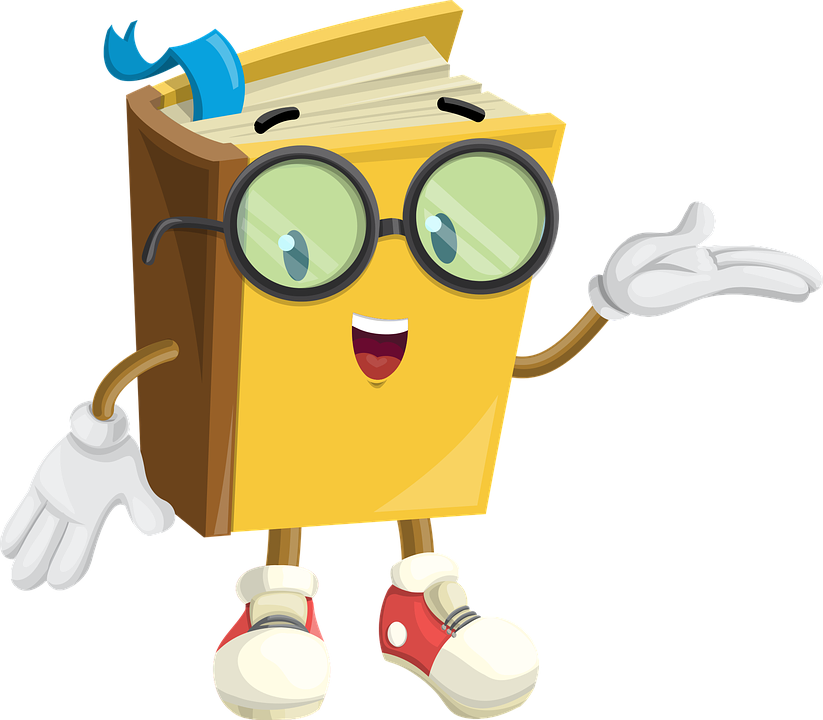 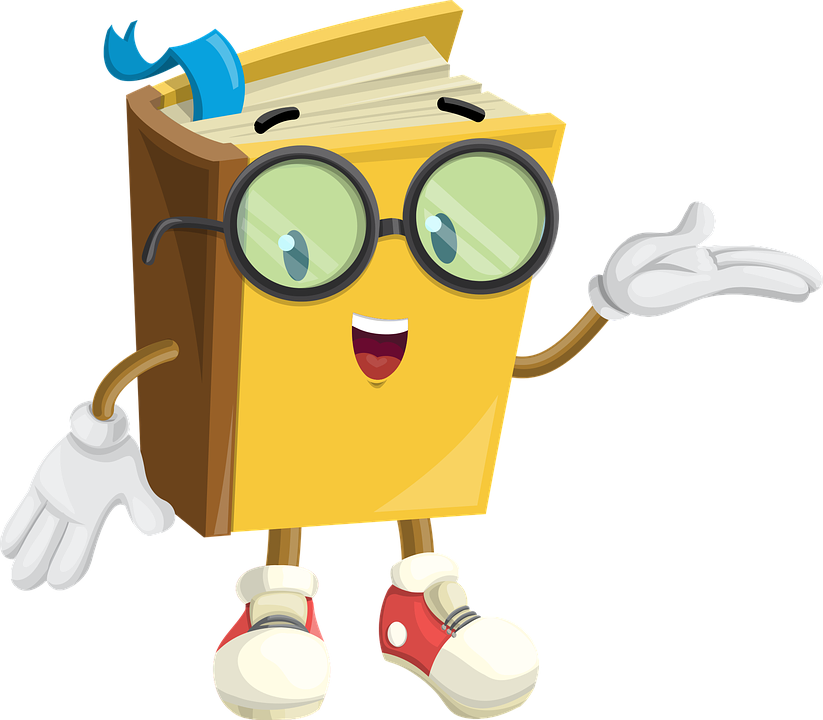 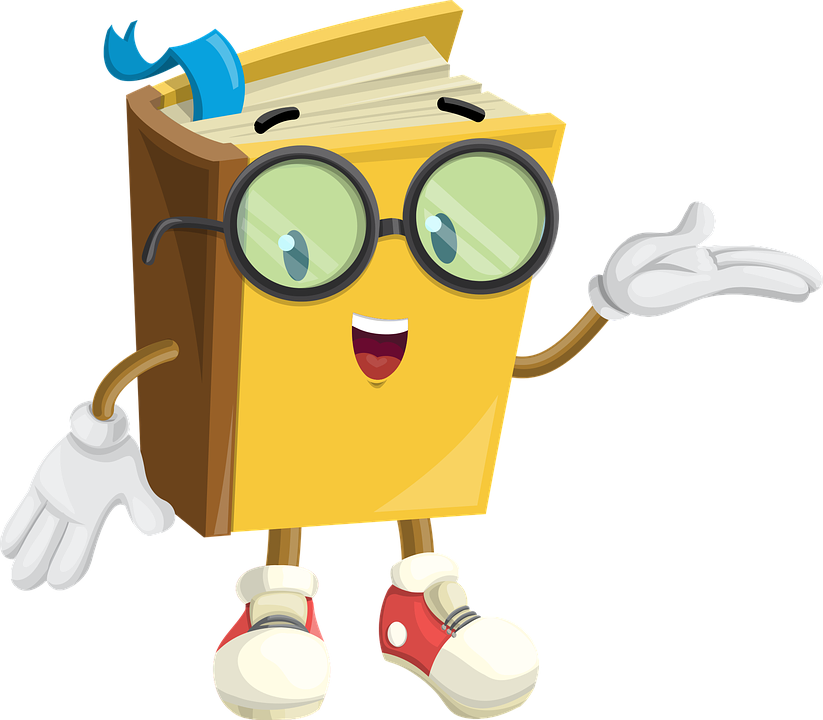 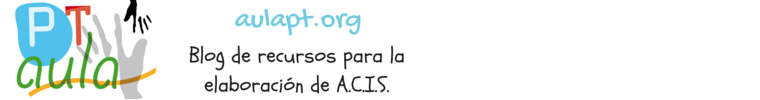 HAZ CLIC SOBRE EL QUE NO CORRESPONDE
TIENE LA LETRA…. L
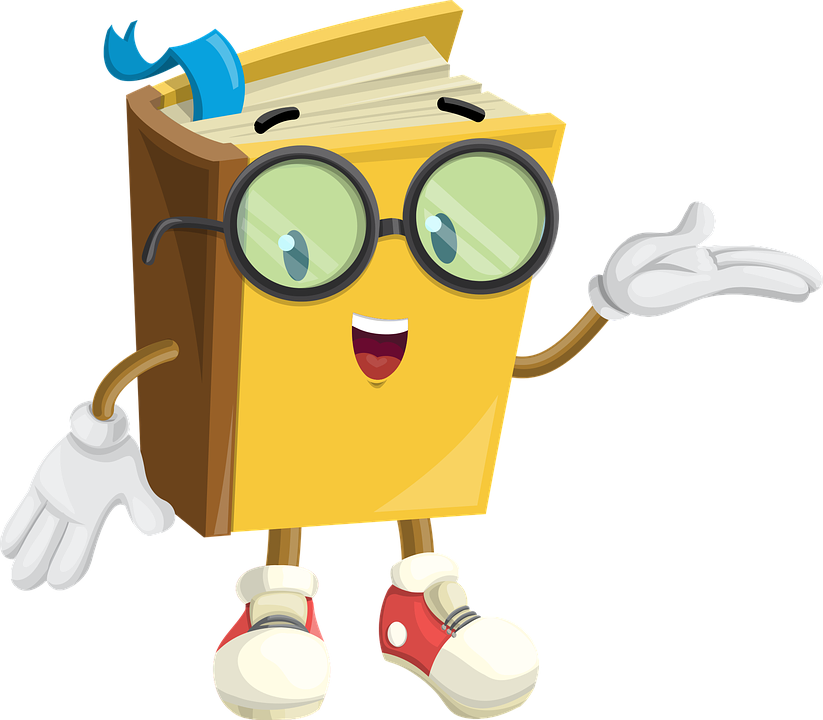 ESPALDA
PALMERA
COMINO
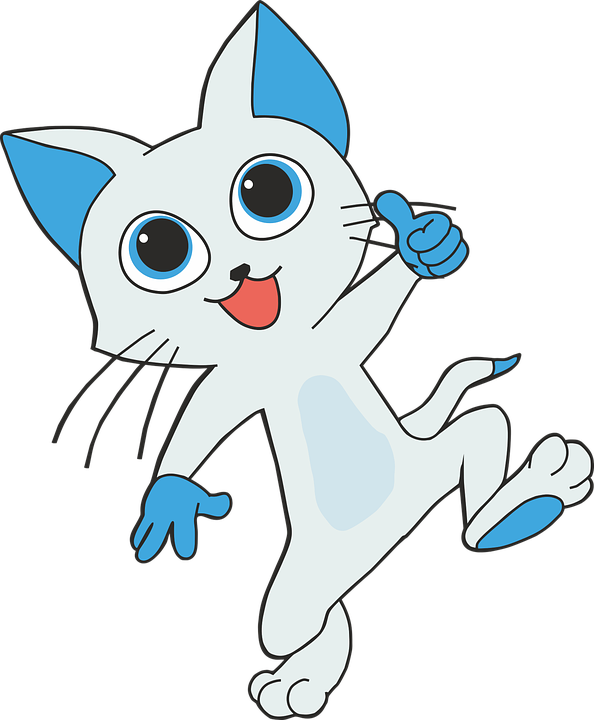 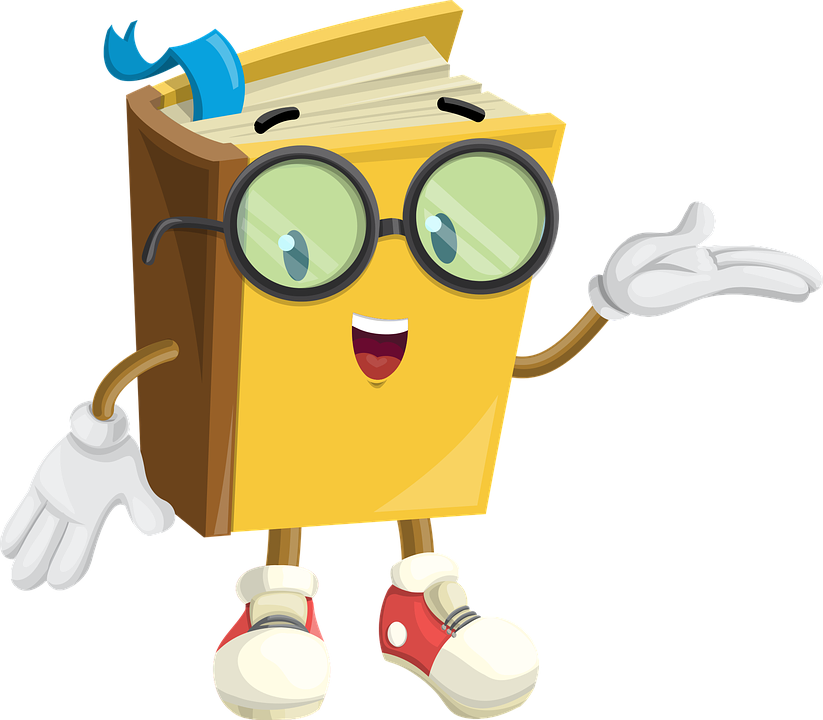 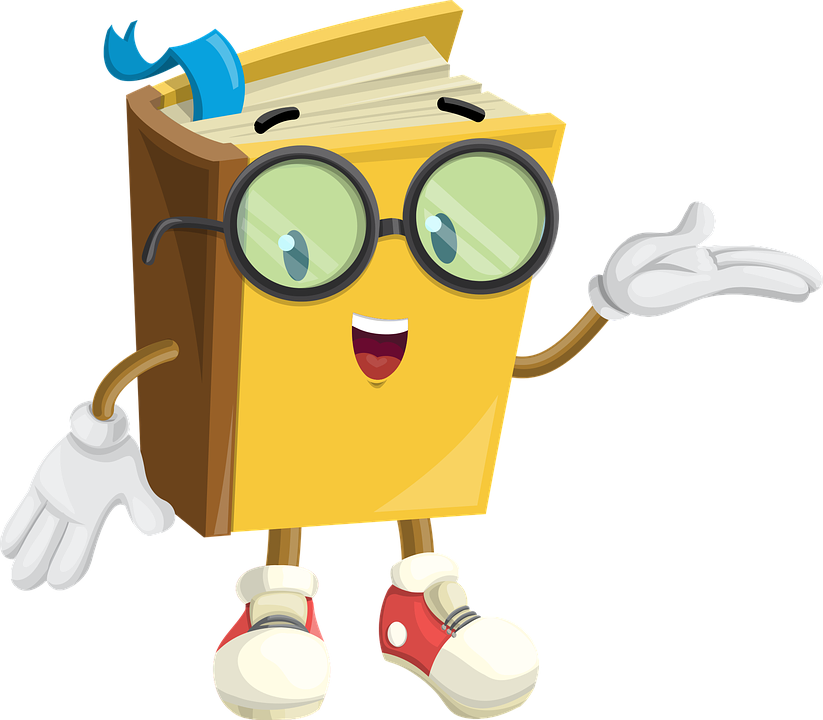 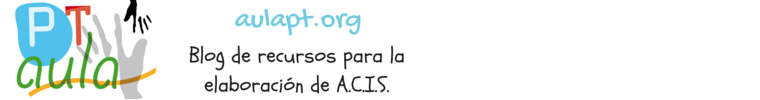 ACTIVIDADES DE 
REEDUCACIÓN
HAZ CLIC SOBRE EL QUE NO CORRESPONDE
TIENE LA LETRA…E
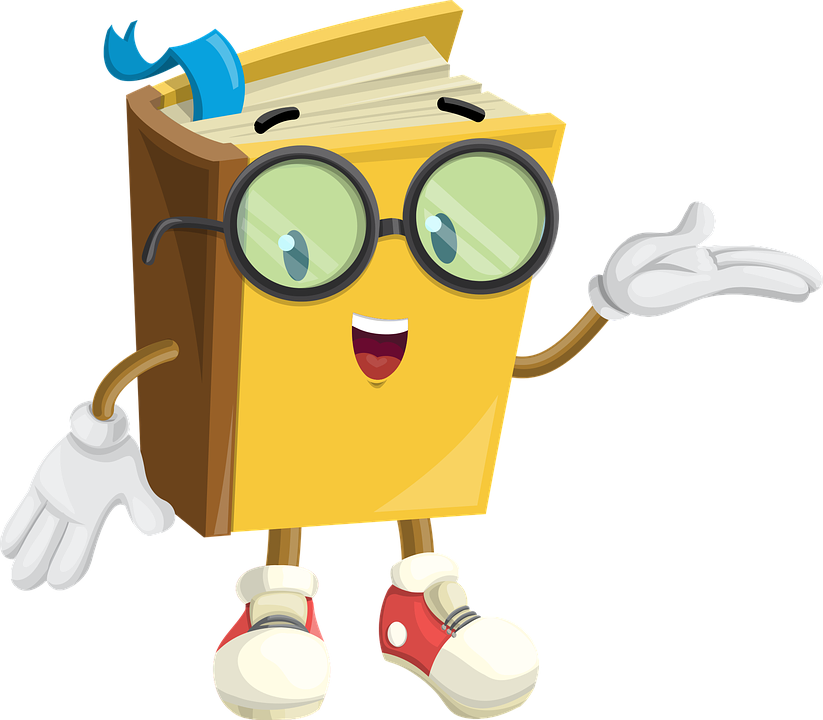 ESPALDA
PALMERA
COMINO
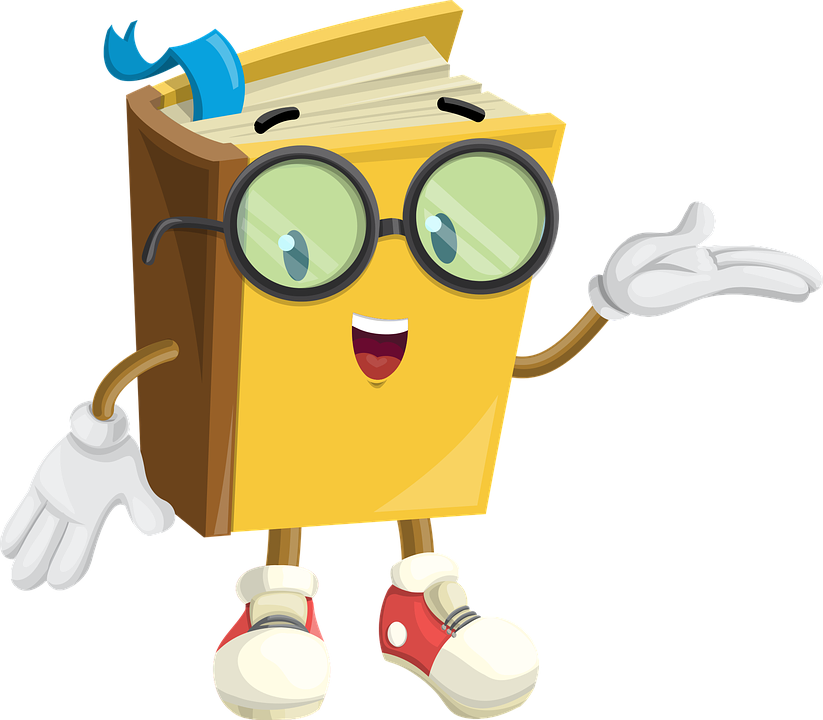 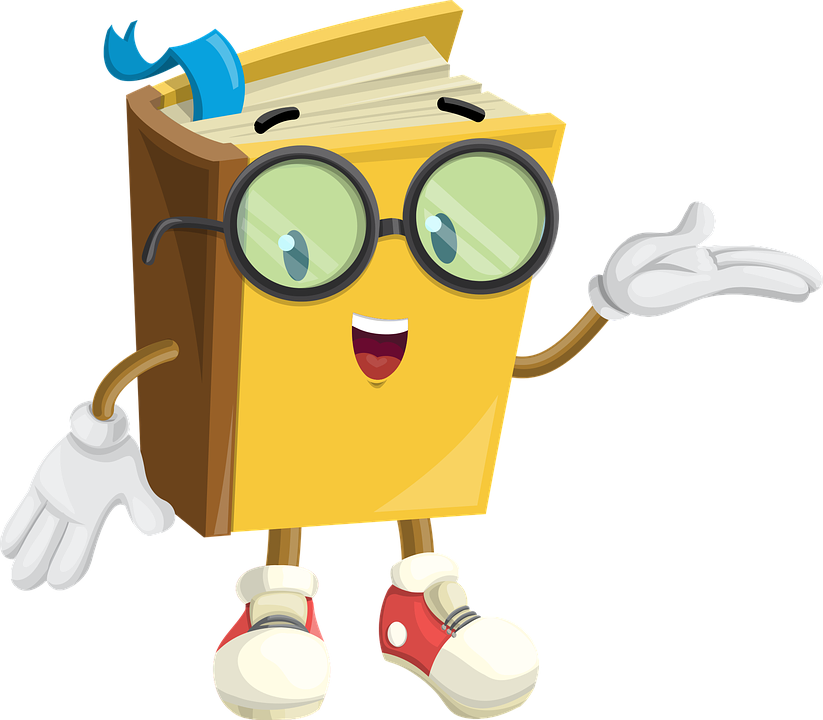 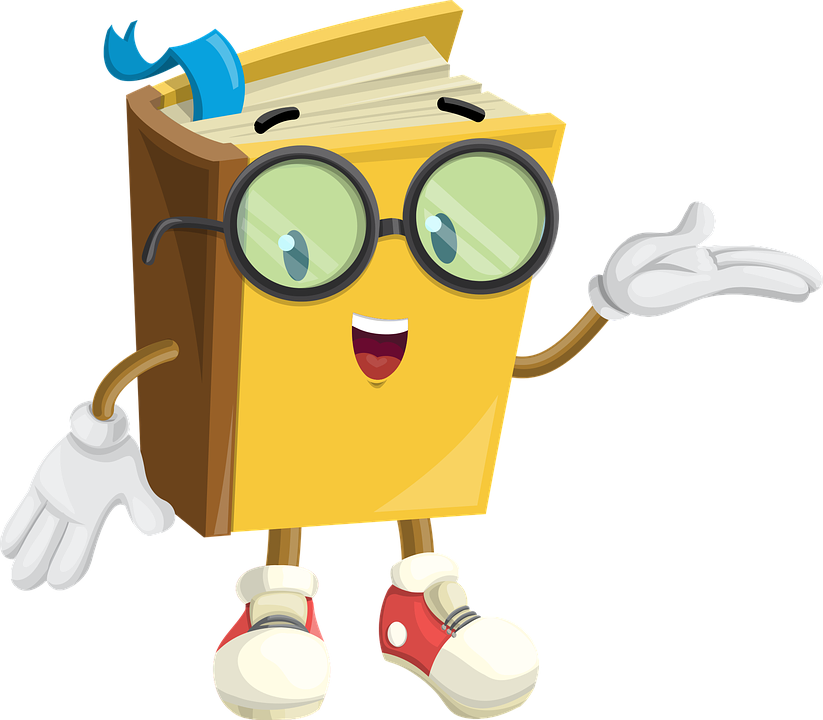 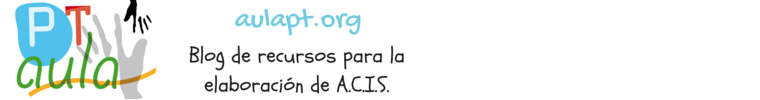 HAZ CLIC SOBRE EL QUE NO CORRESPONDE
TIENE LA LETRA…. E
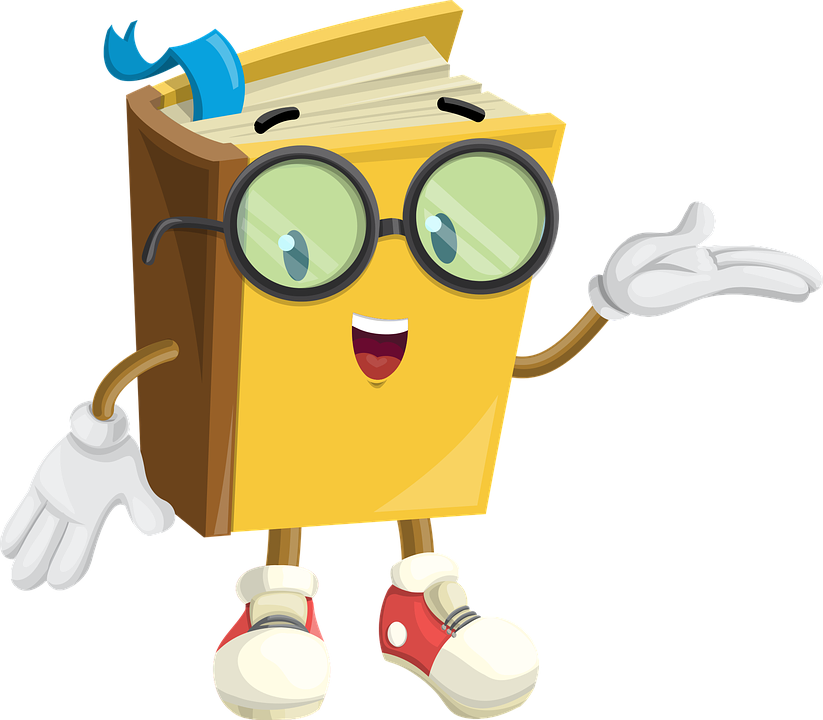 ESPALDA
PALMERA
COMINO
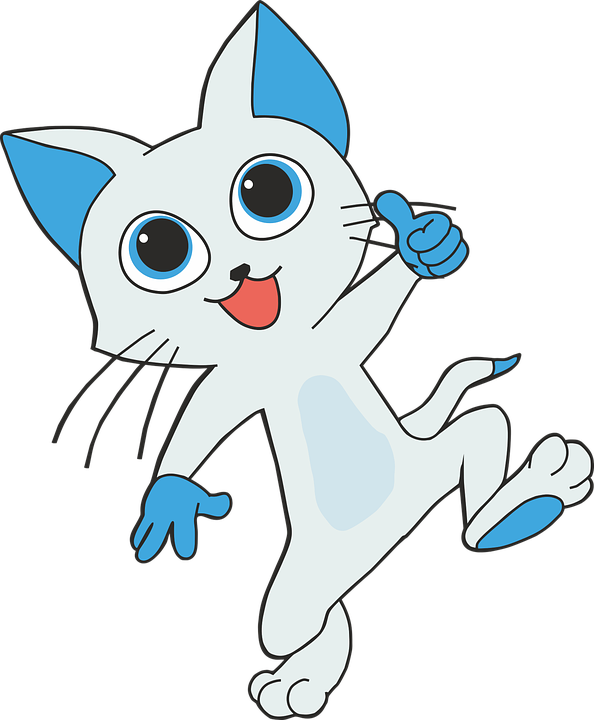 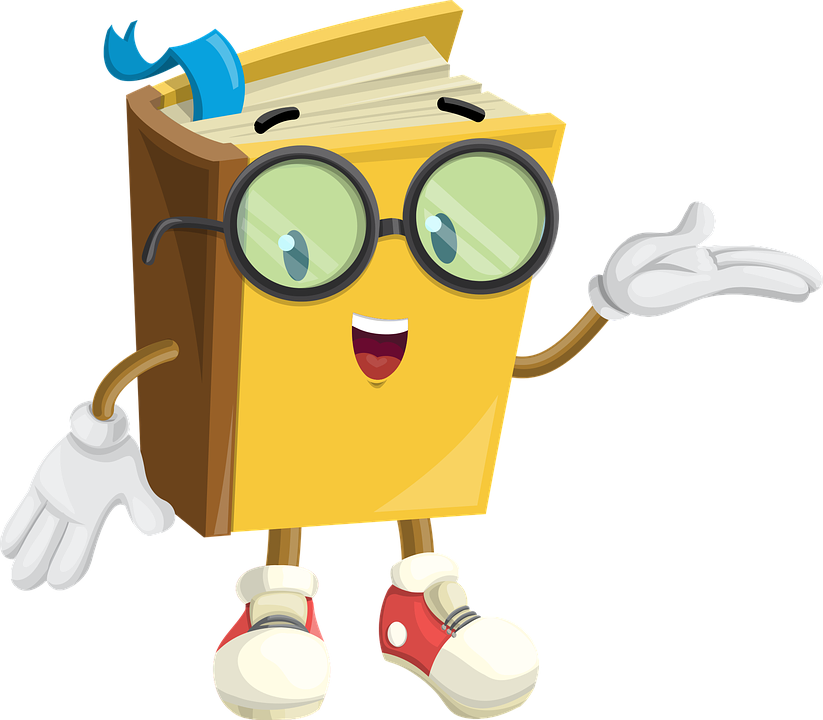 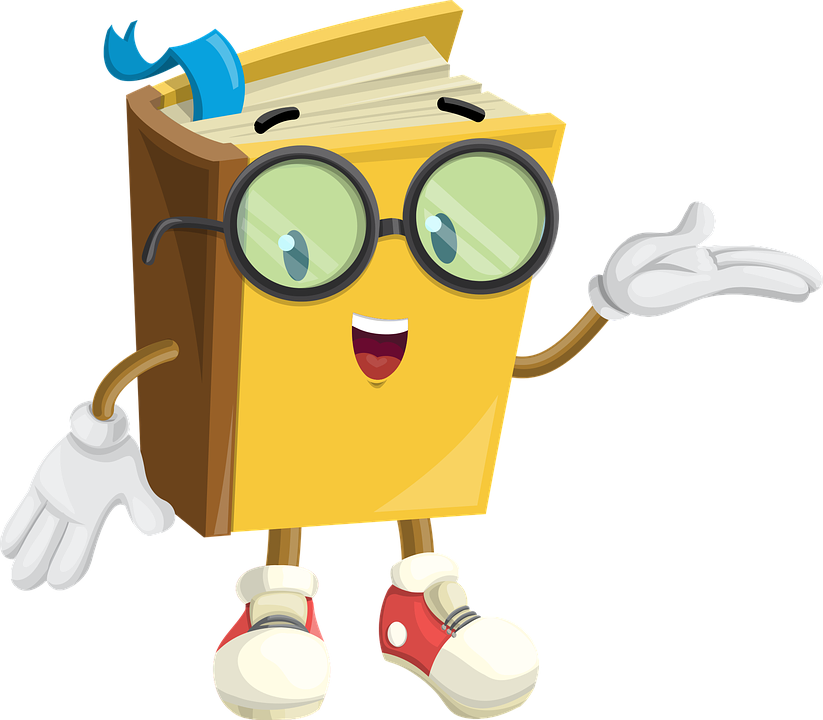 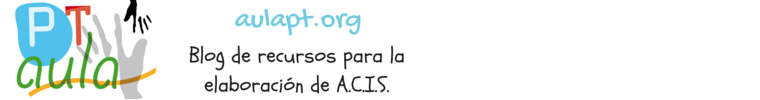 ACTIVIDADES DE 
REEDUCACIÓN
HAZ CLIC SOBRE EL QUE NO CORRESPONDE
TIENE LA LETRA…M
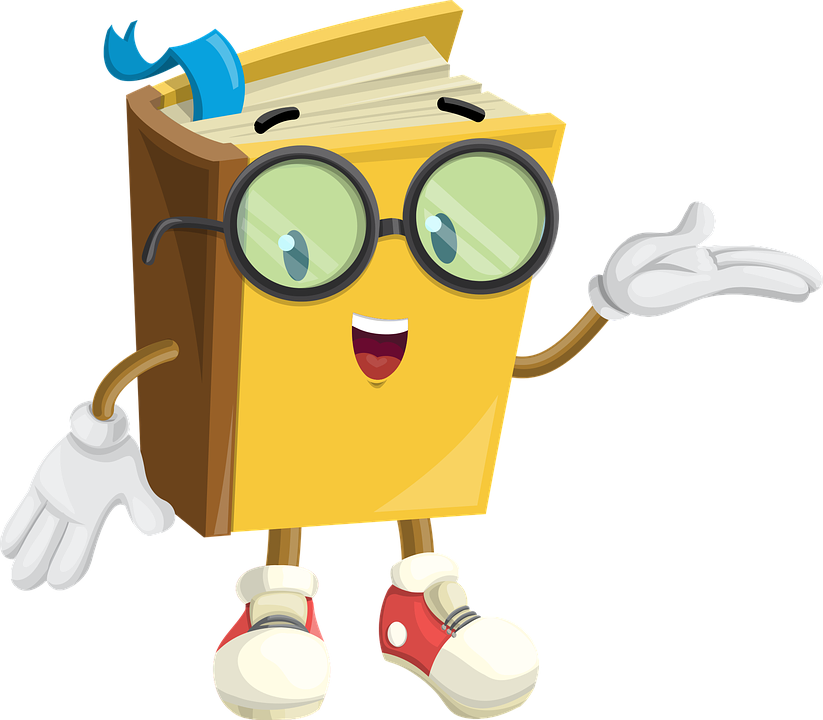 ESPALDA
PALMERA
COMINO
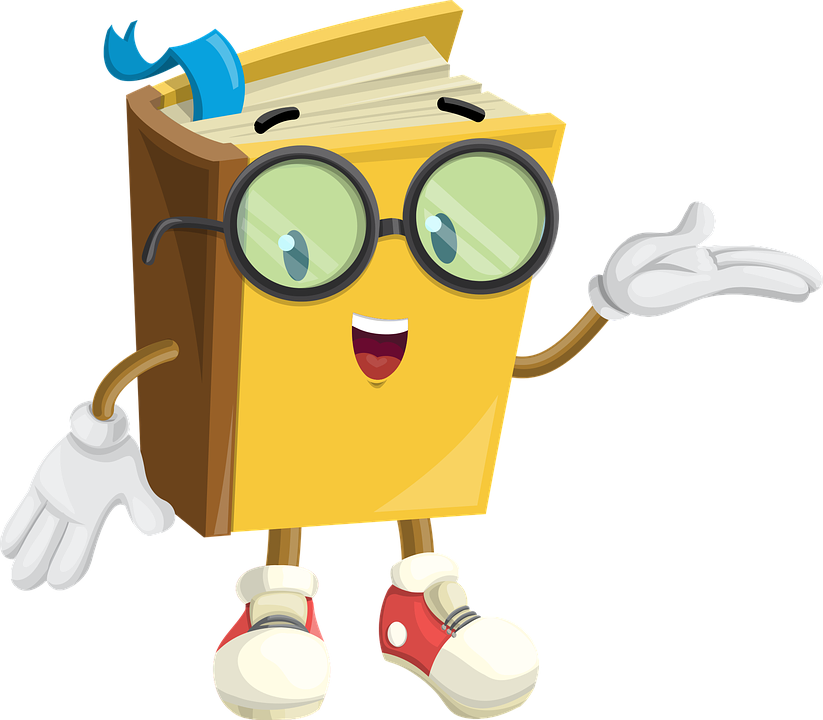 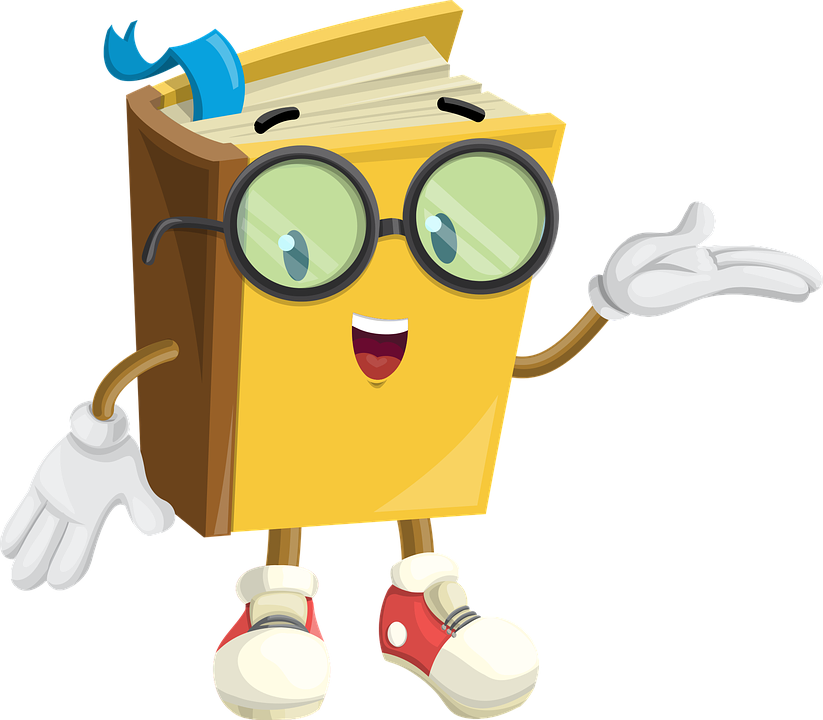 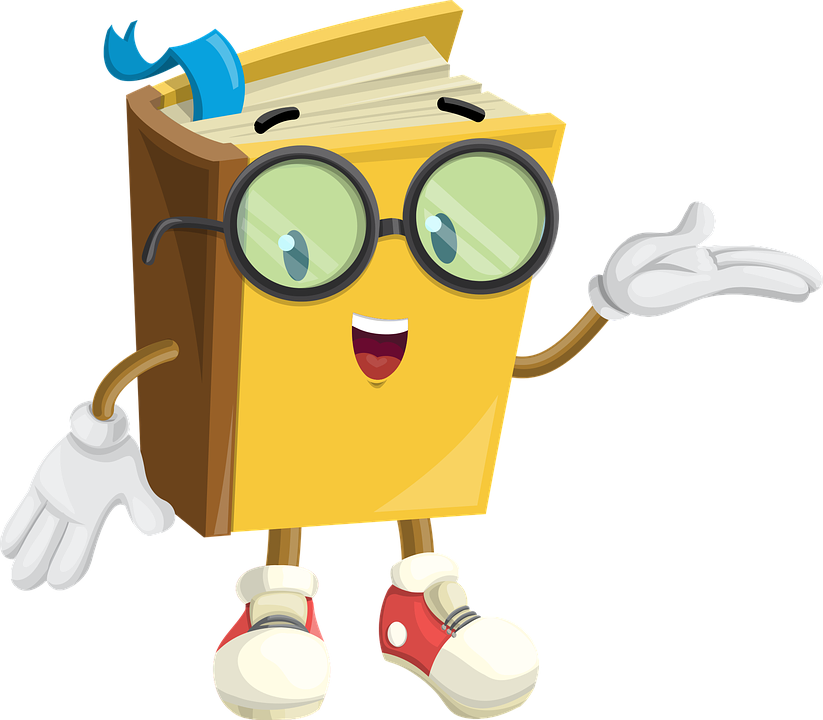 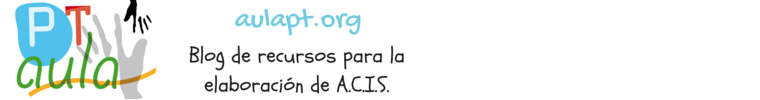 HAZ CLIC SOBRE EL QUE NO CORRESPONDE
TIENE LA LETRA…. M
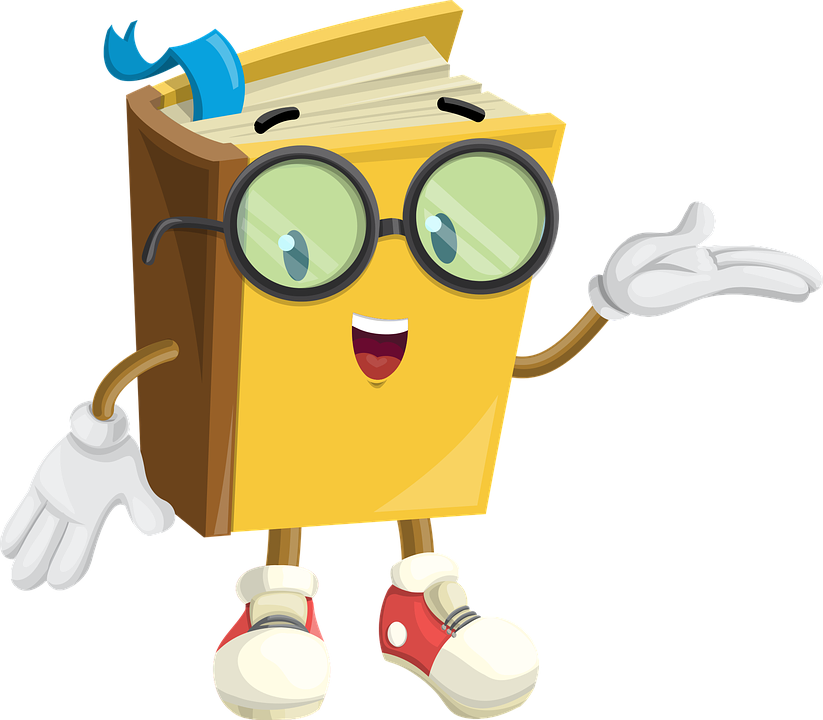 ESPALDA
PALMERA
COMINO
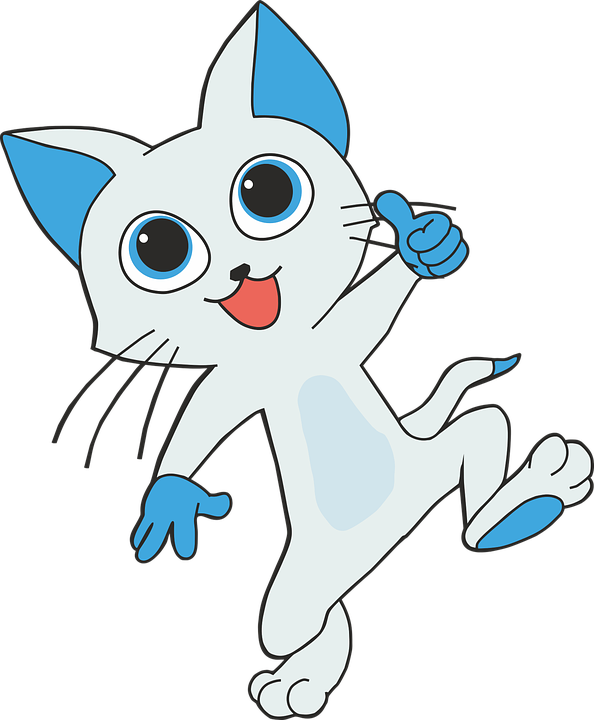 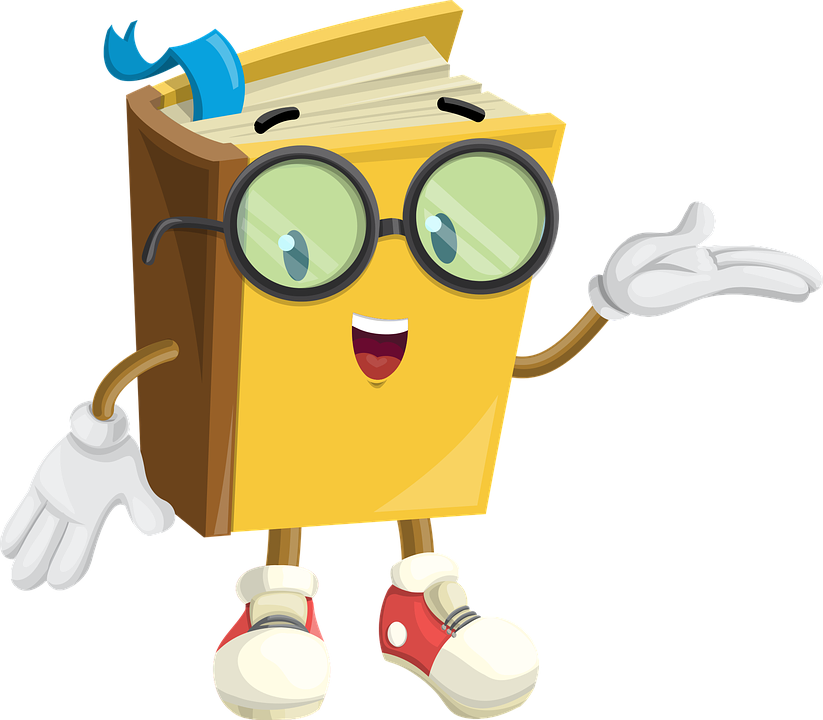 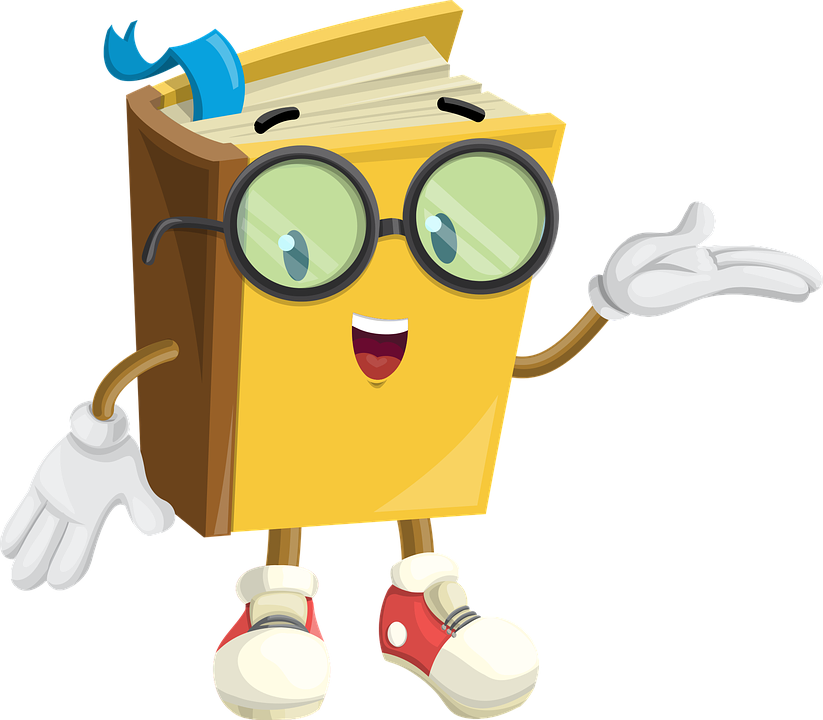 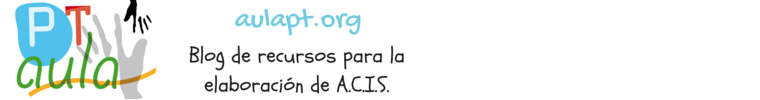 ACTIVIDADES DE 
REEDUCACIÓN
HAZ CLIC SOBRE EL QUE NO CORRESPONDE
TIENE LA LETRA…L
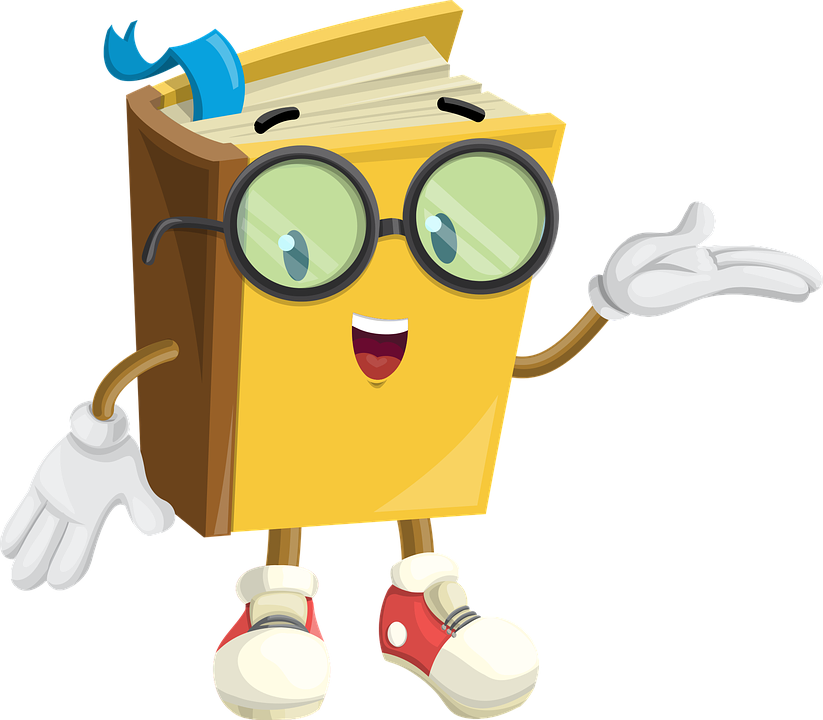 ESPALDA
PALMERA
COMINO
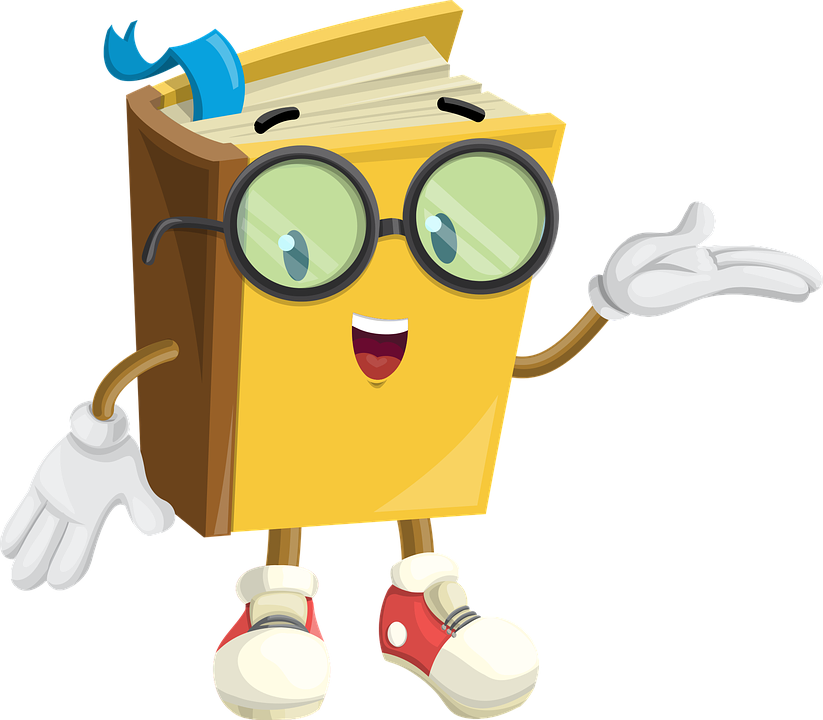 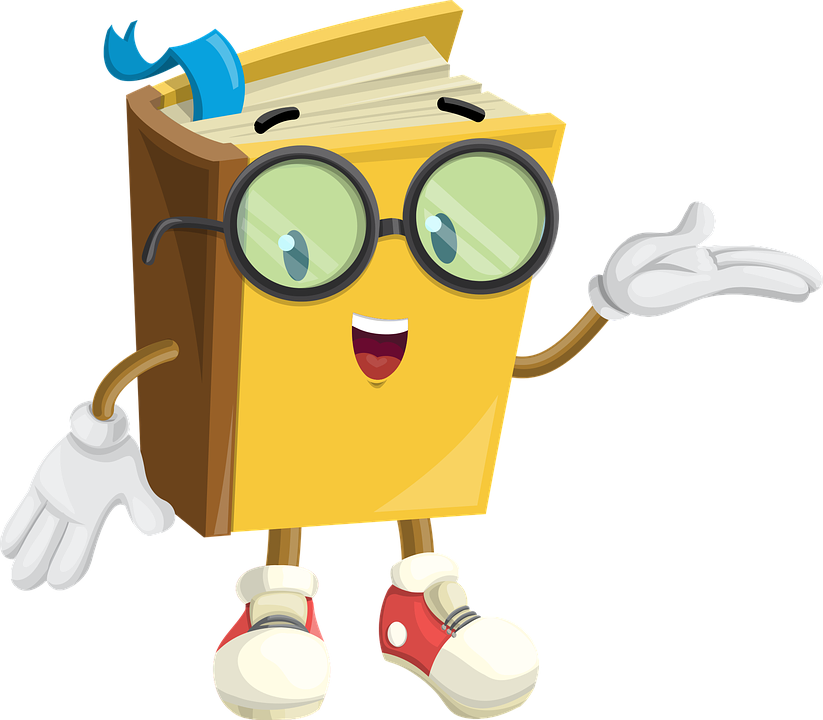 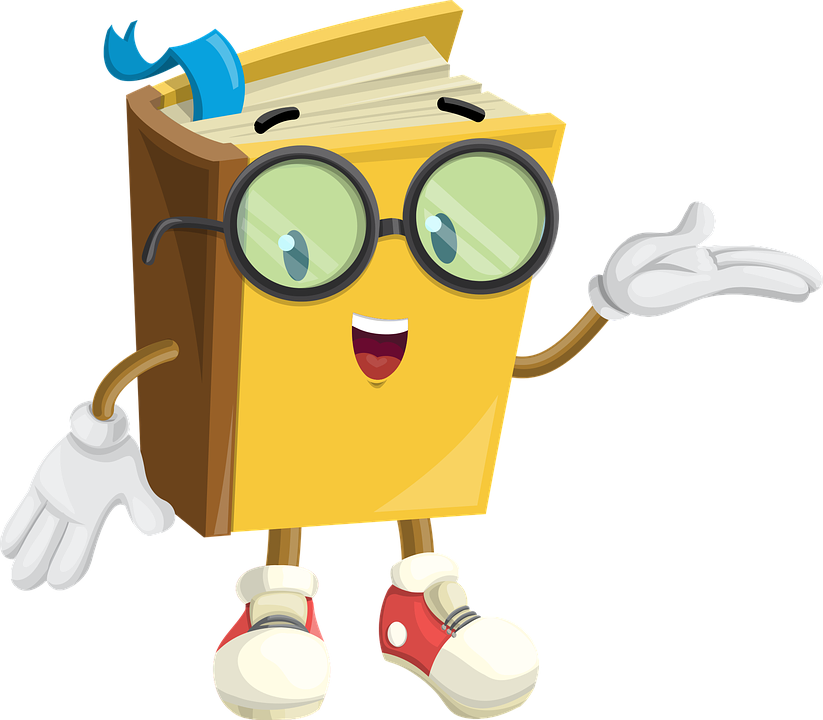 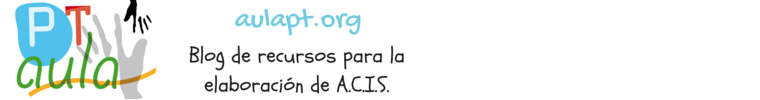 HAZ CLIC SOBRE EL QUE NO CORRESPONDE
TIENE LA LETRA…. L
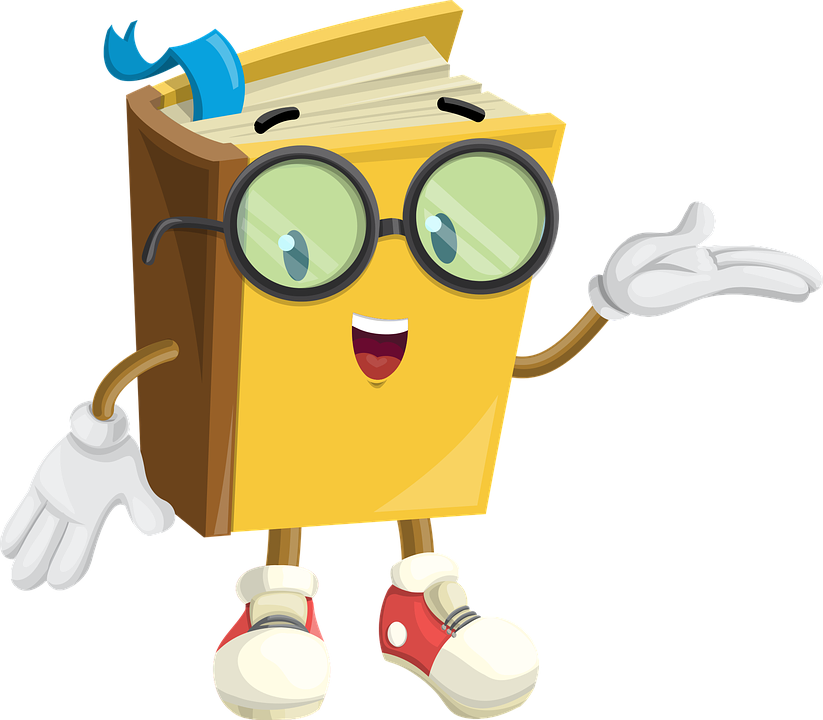 ESPALDA
PALMERA
COMINO
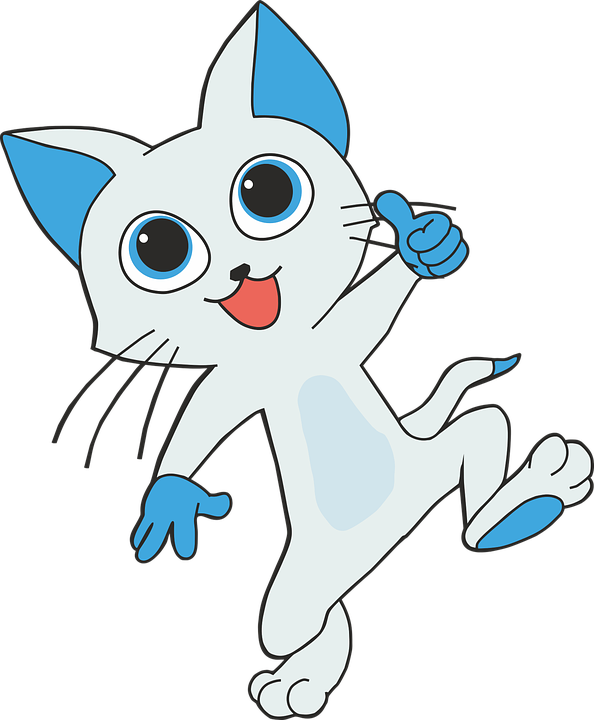 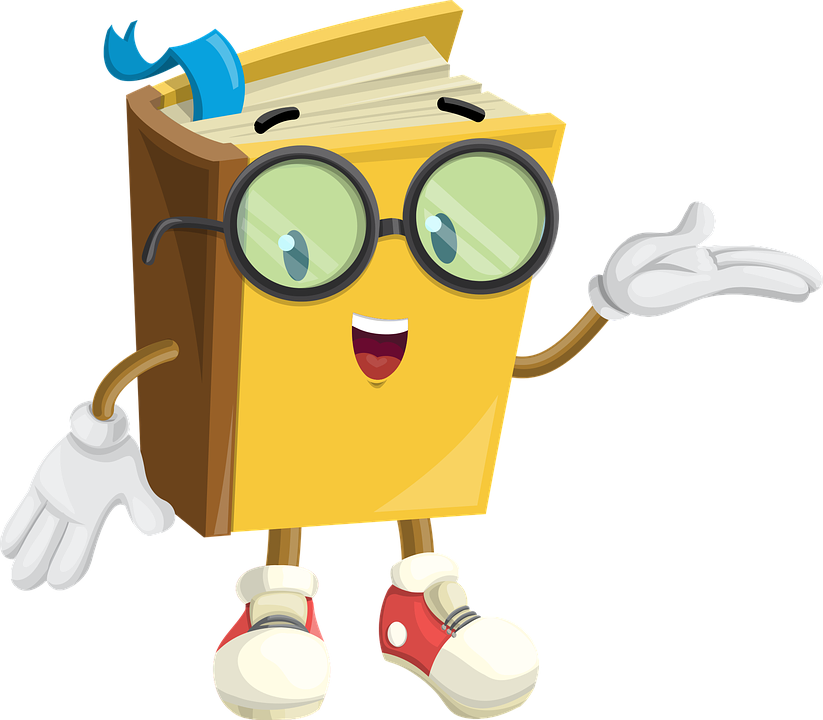 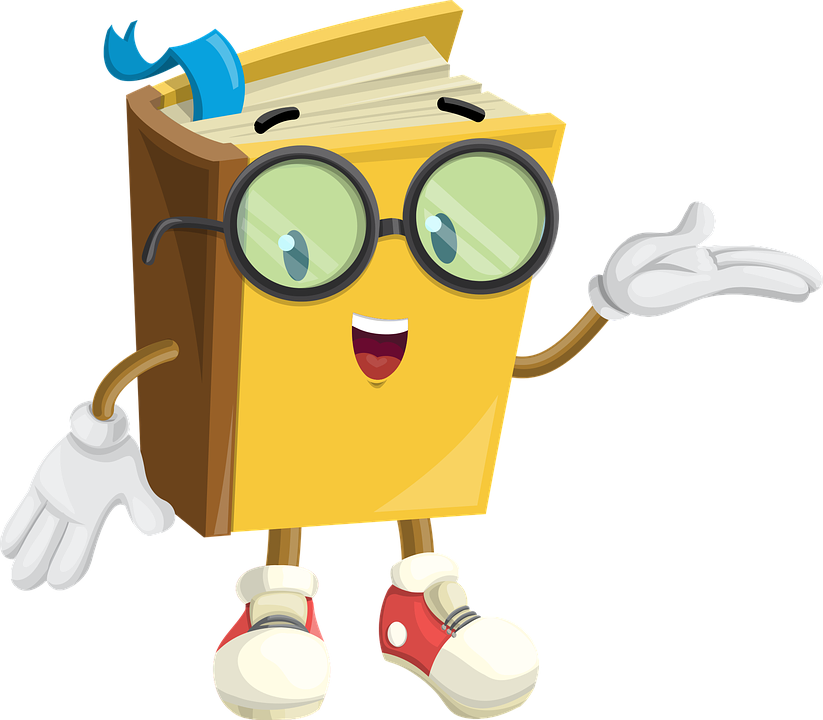 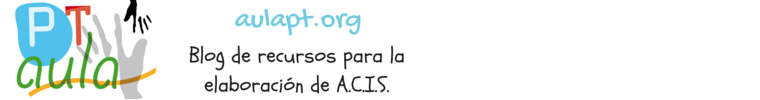 ACTIVIDADES DE 
REEDUCACIÓN
HAZ CLIC SOBRE EL QUE NO CORRESPONDE
TIENE LA LETRA…P
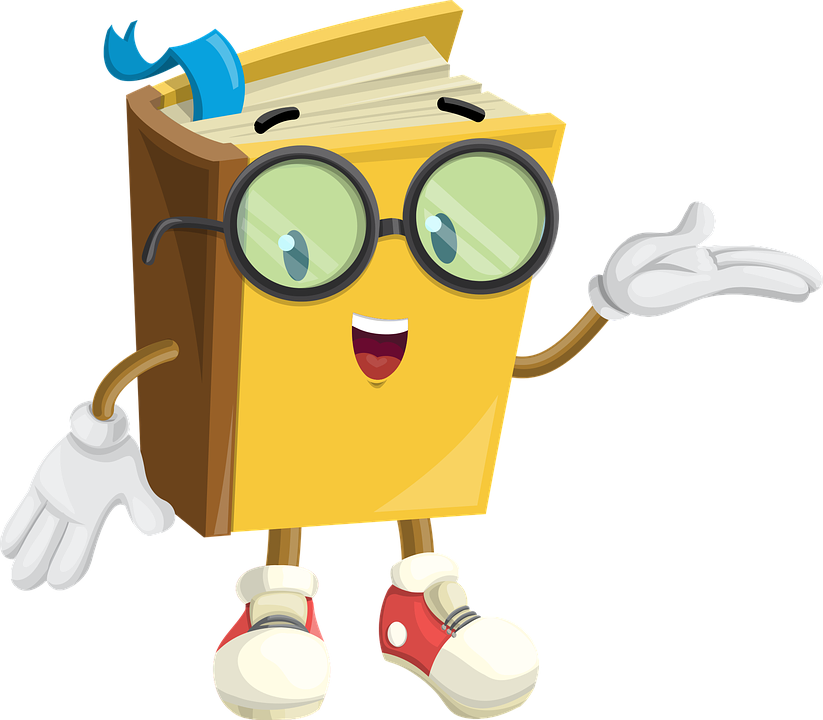 ESPALDA
PALMERA
COMINO
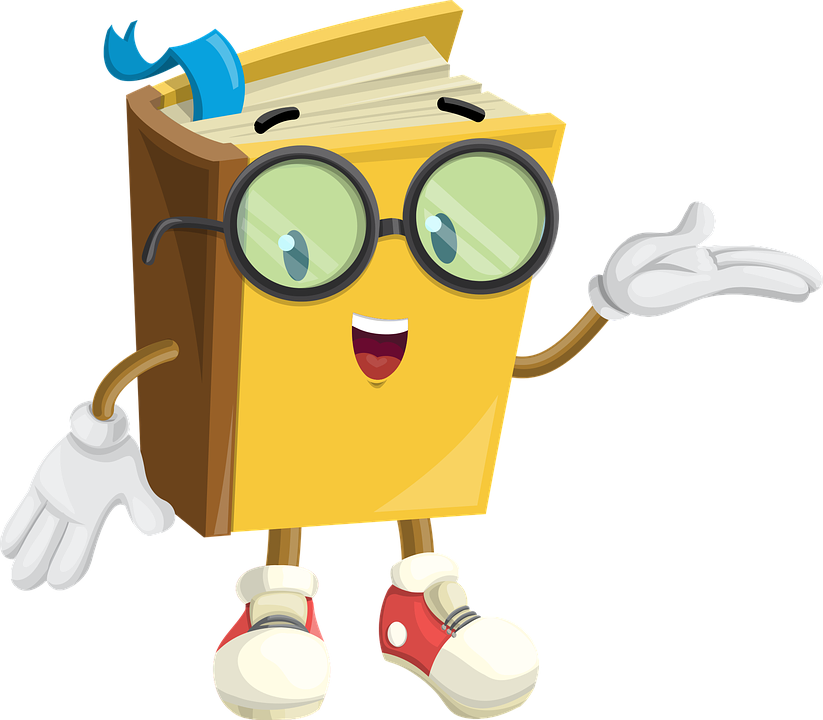 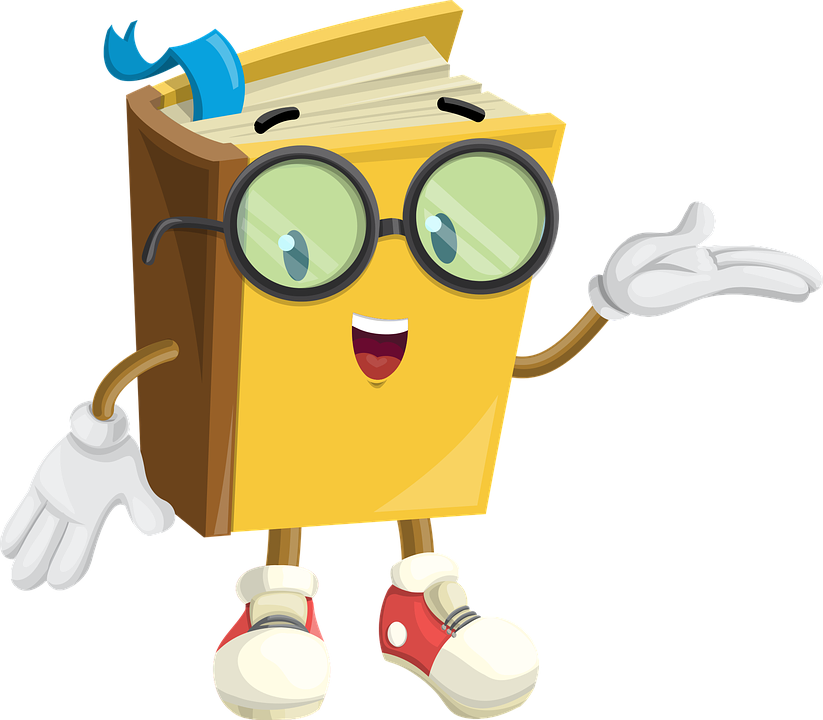 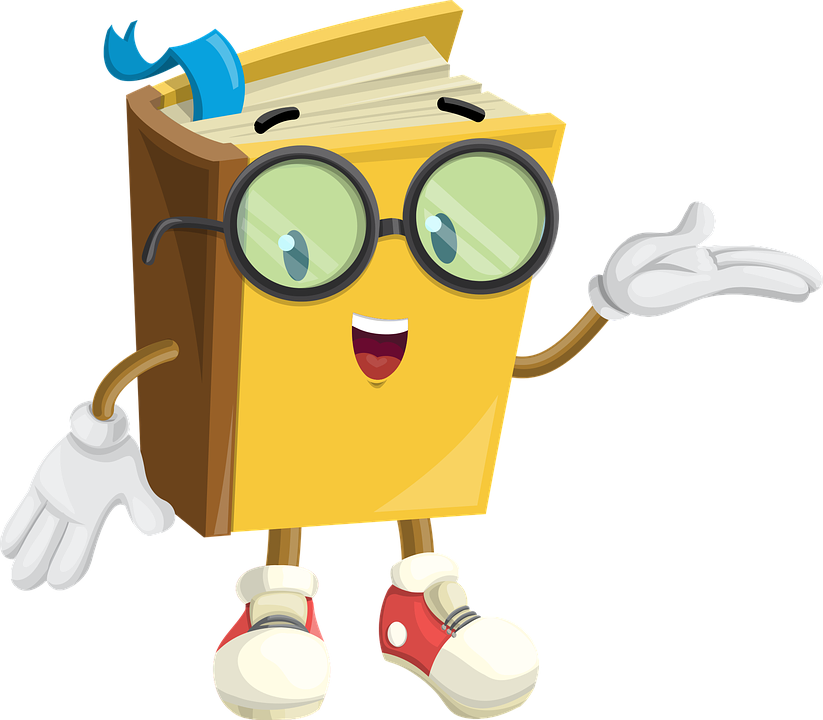 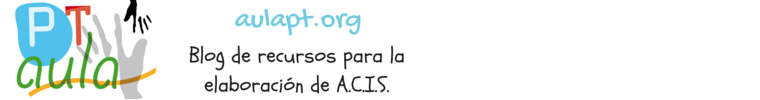 HAZ CLIC SOBRE EL QUE NO CORRESPONDE
TIENE LA LETRA…. P
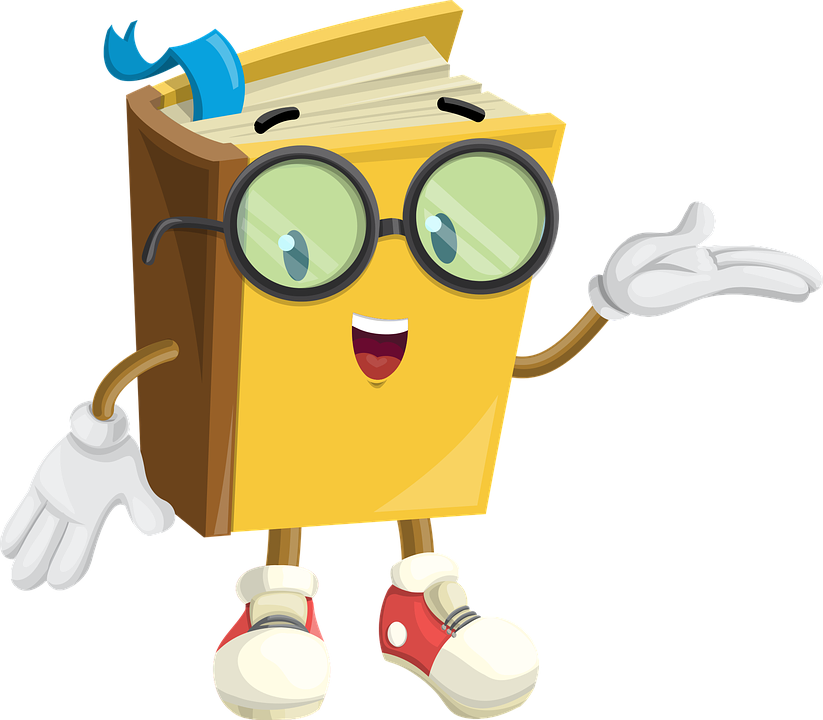 ESPALDA
PALMERA
COMINO
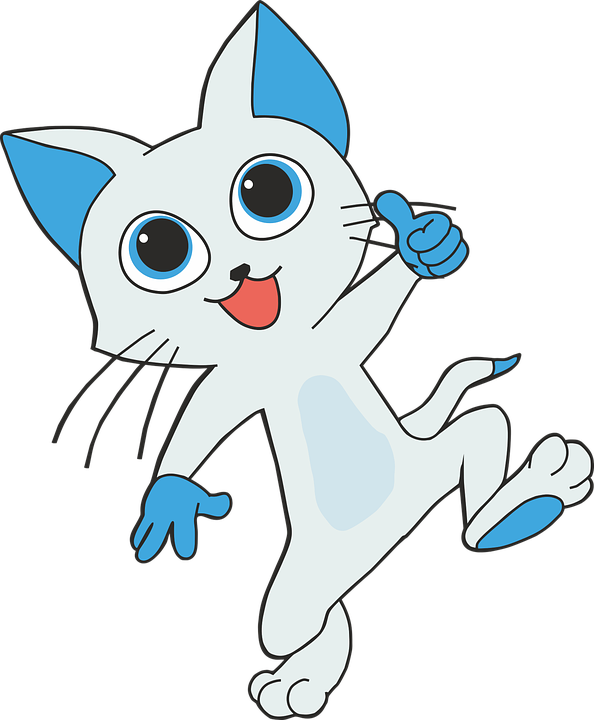 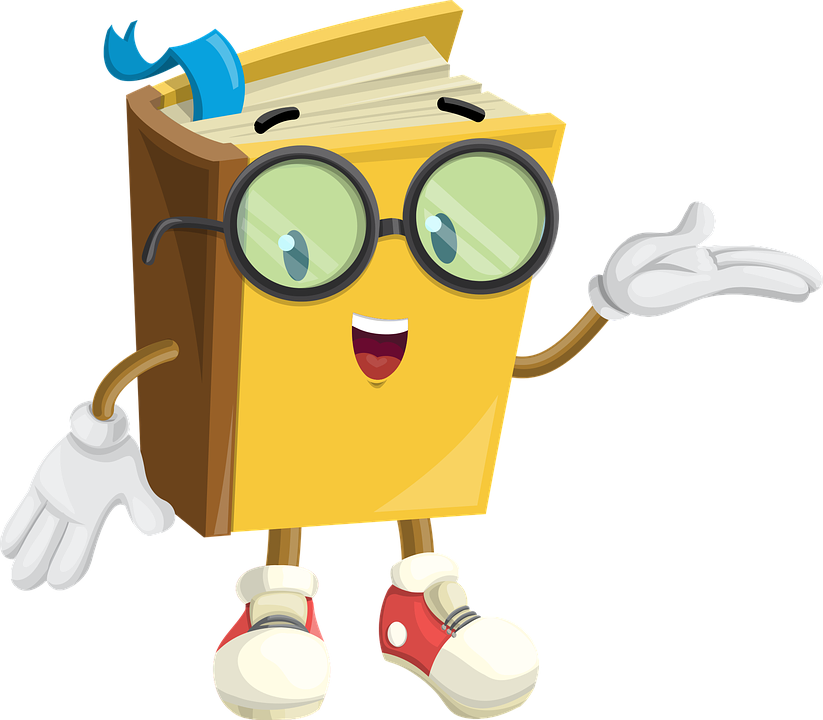 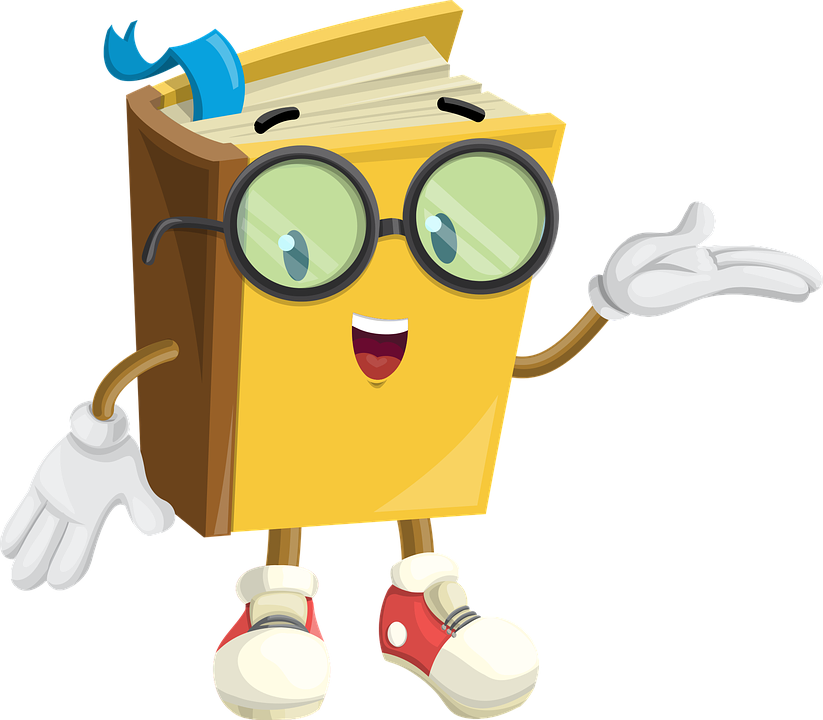 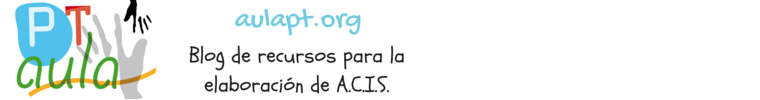 ACTIVIDADES DE 
REEDUCACIÓN
HAZ CLIC SOBRE EL QUE NO CORRESPONDE
TIENE LA LETRA…T
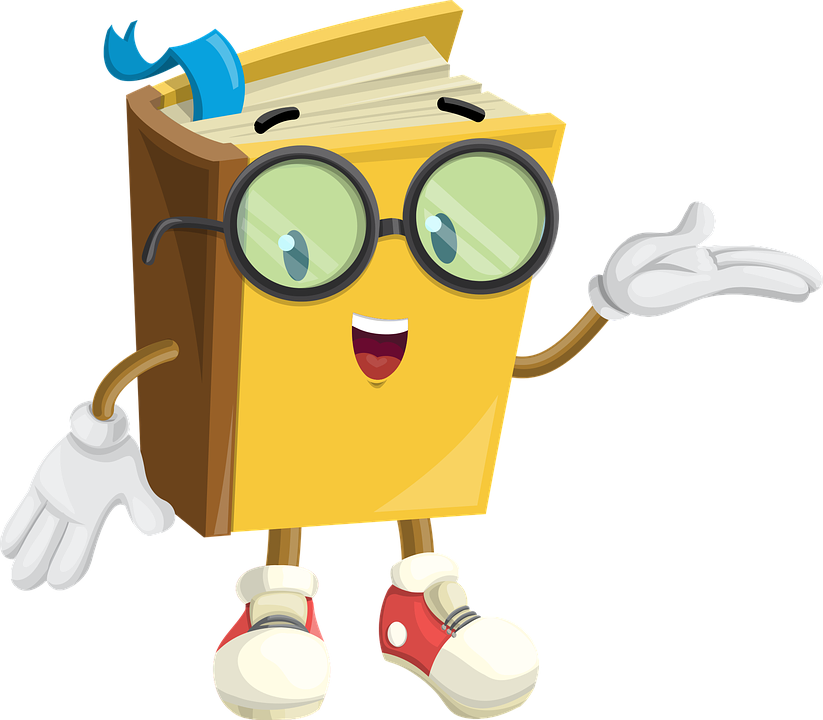 MOSCA
PELOTA
SUELTO
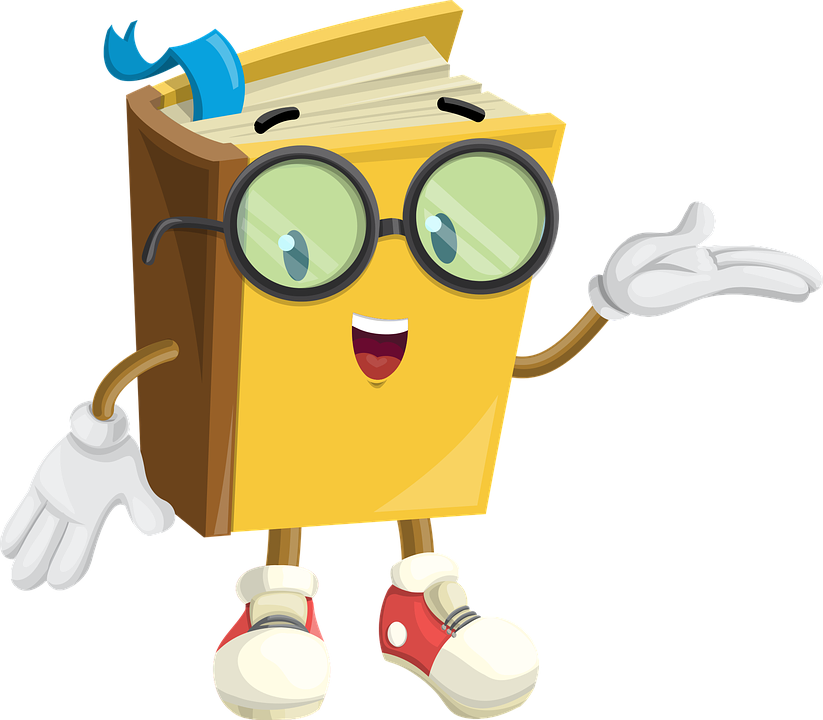 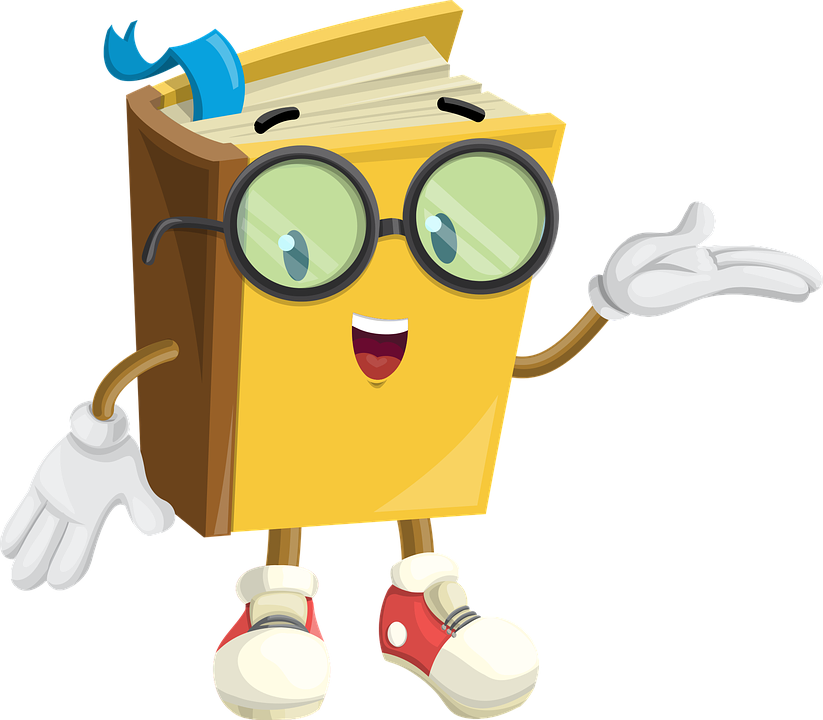 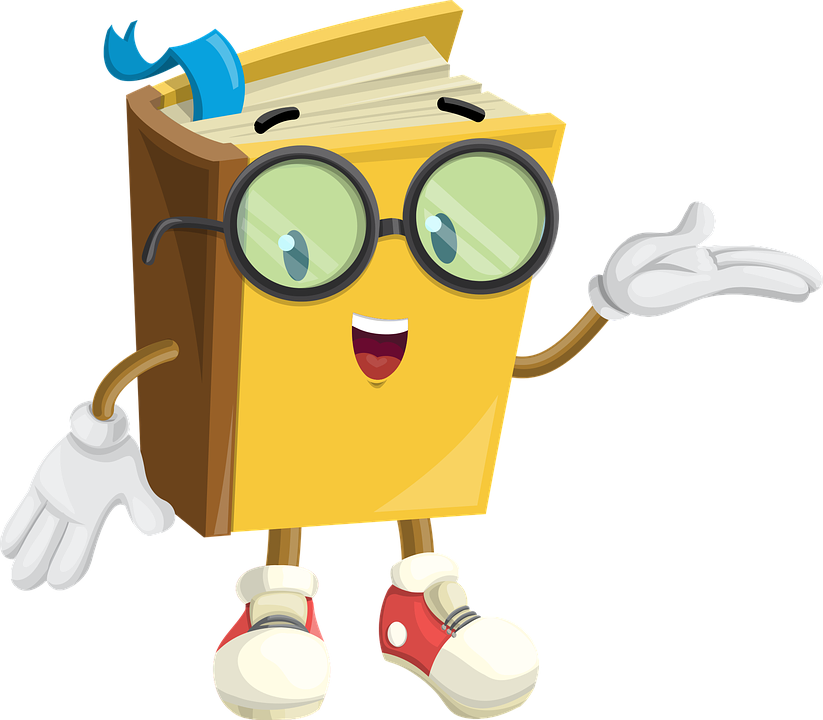 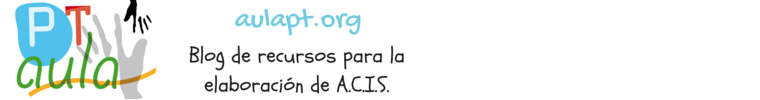 HAZ CLIC SOBRE EL QUE NO CORRESPONDE
TIENE LA LETRA…. T
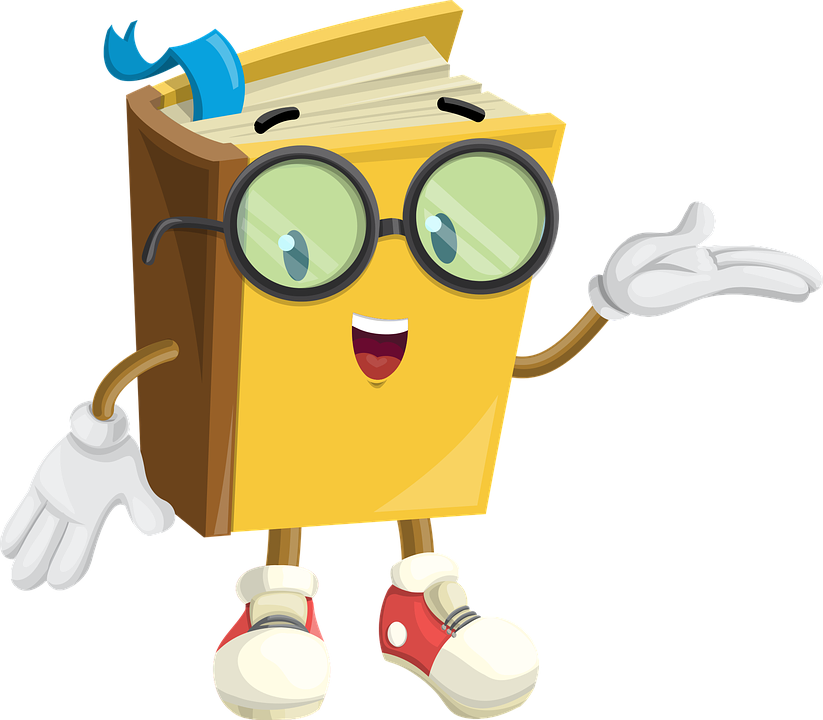 MOSCA
PELOTA
SUELTO
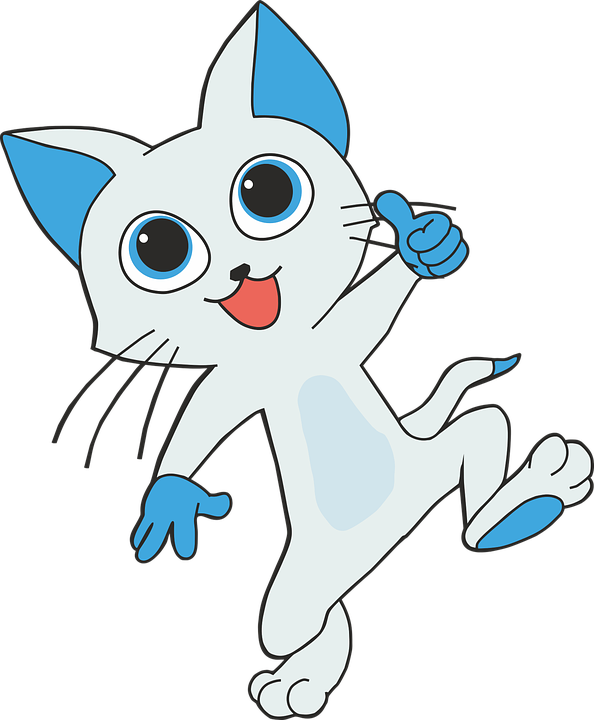 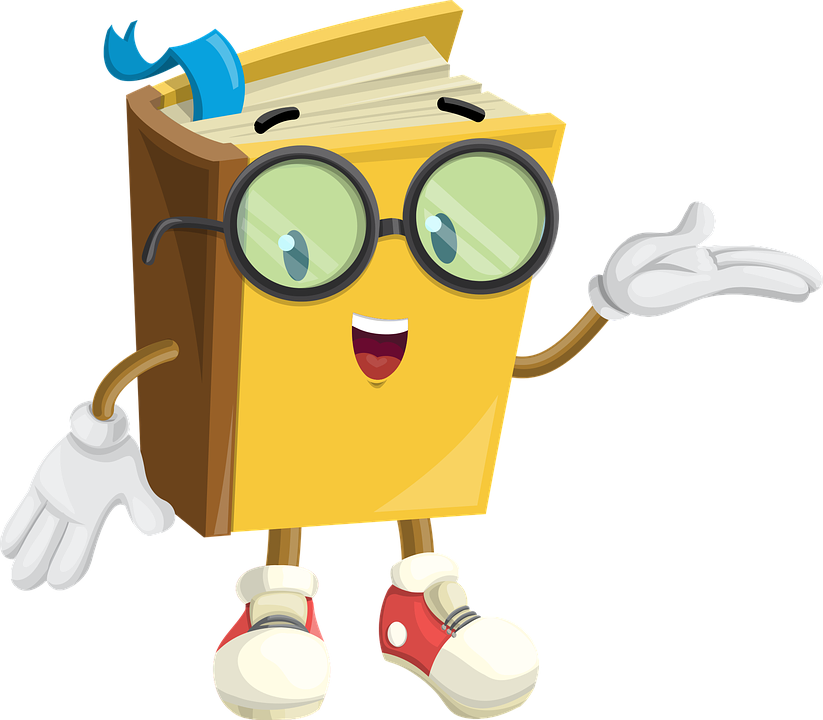 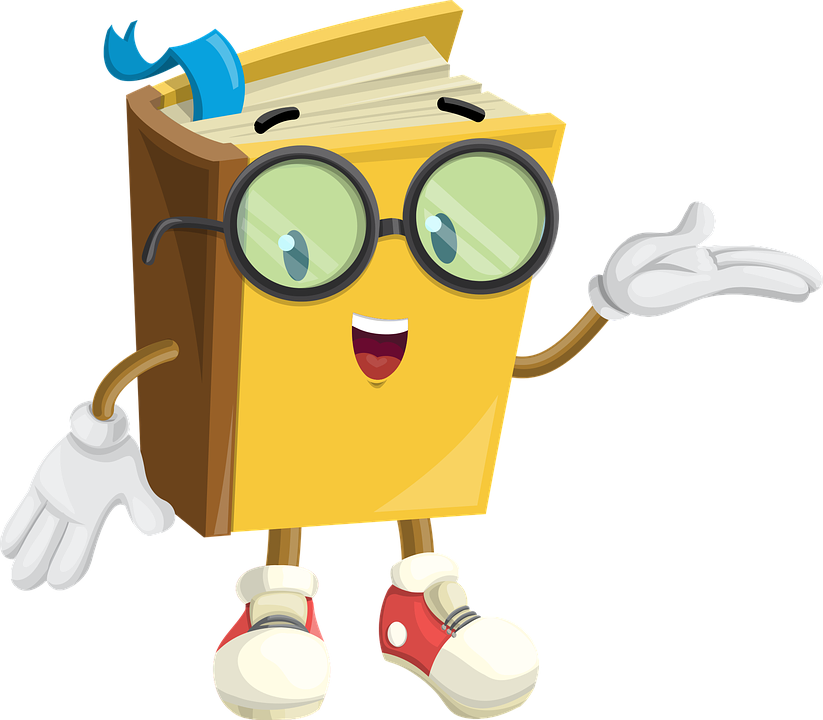 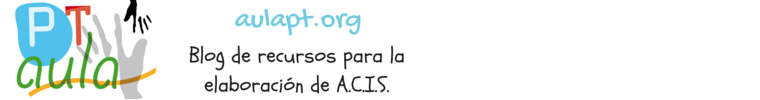 ACTIVIDADES DE 
REEDUCACIÓN
HAZ CLIC SOBRE EL QUE NO CORRESPONDE
TIENE LA LETRA…S
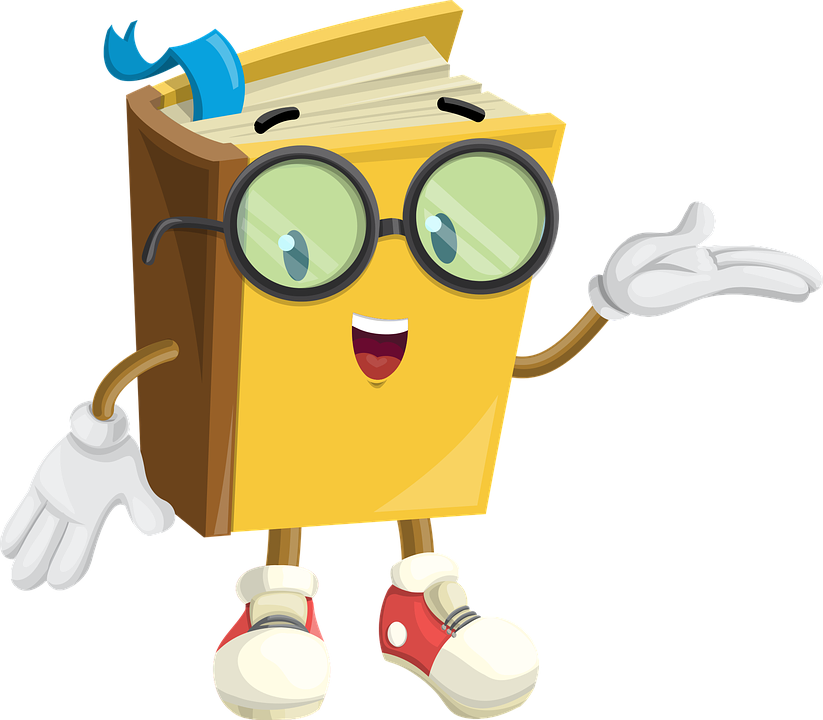 MOSCA
PELOTA
SUELTO
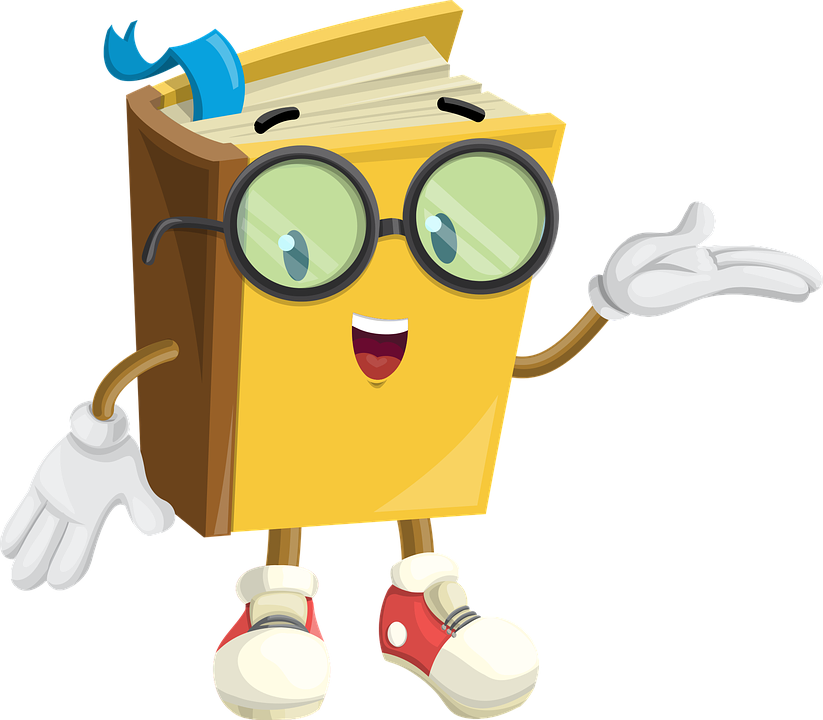 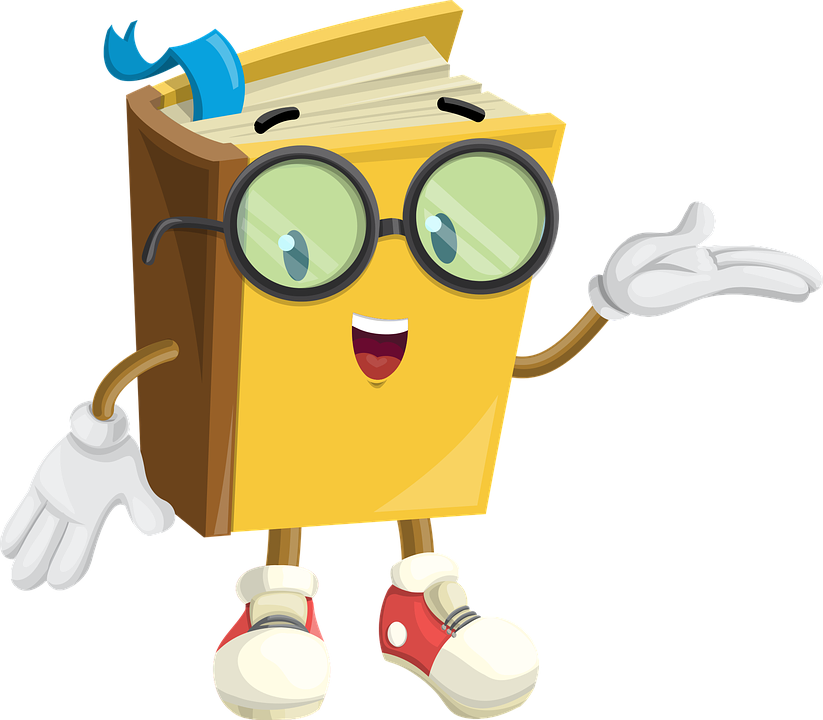 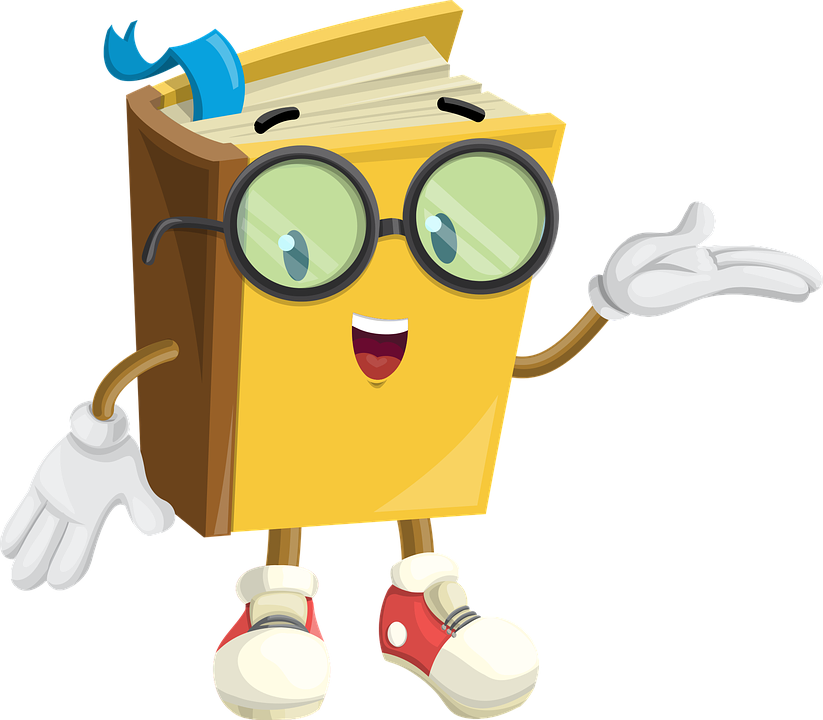 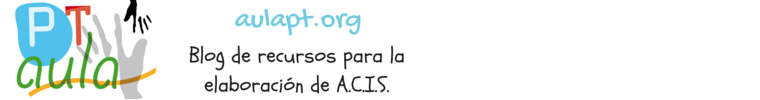 HAZ CLIC SOBRE EL QUE NO CORRESPONDE
TIENE LA LETRA…. S
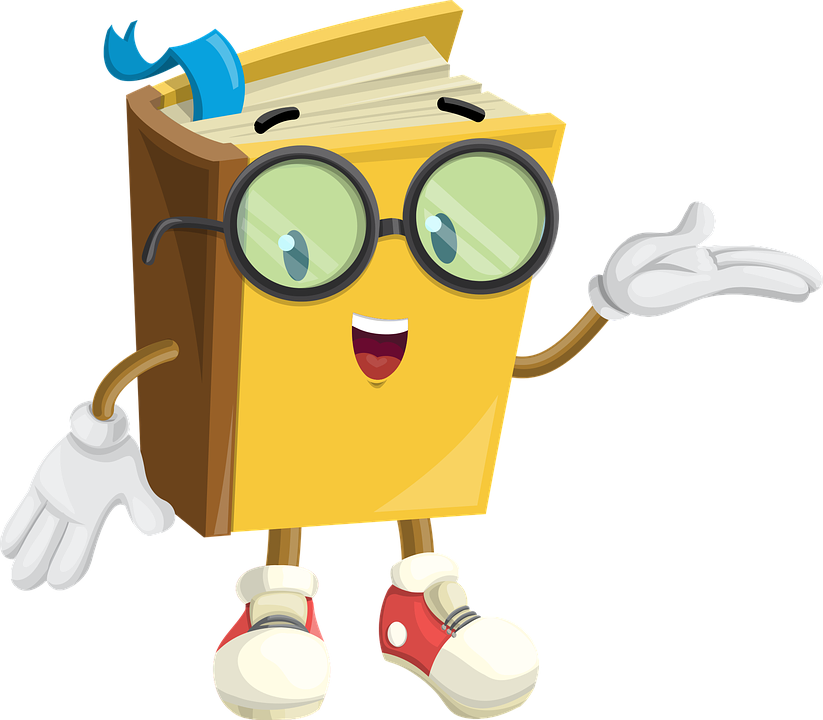 MOSCA
PELOTA
SUELTO
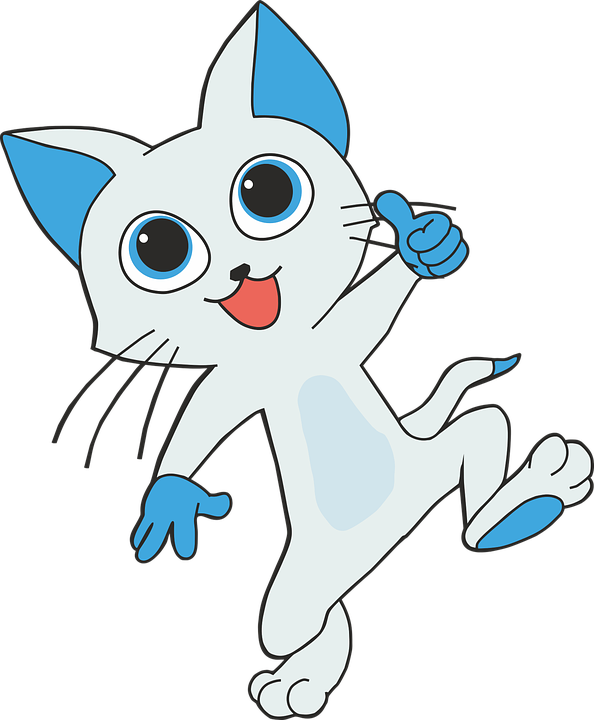 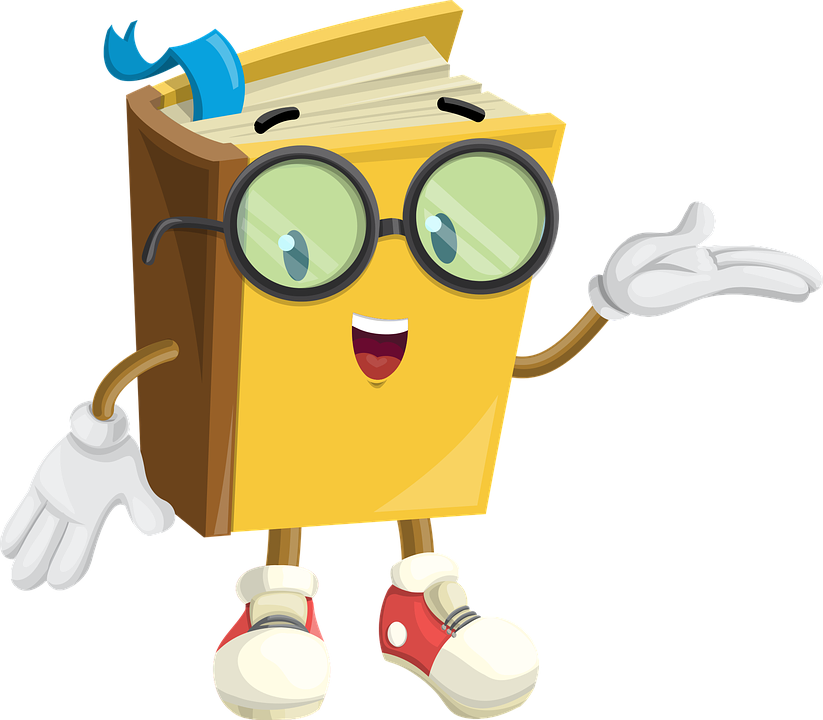 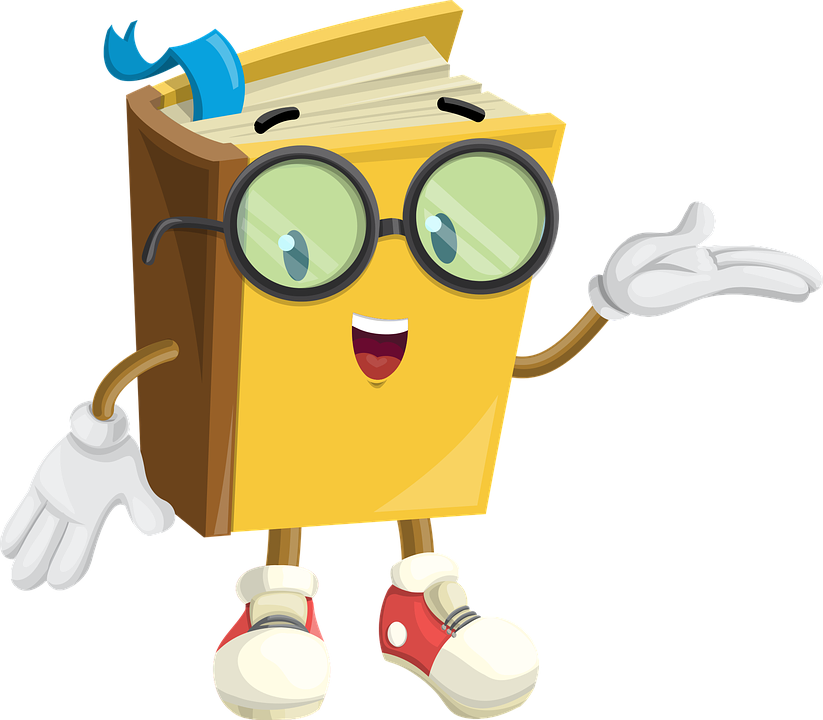 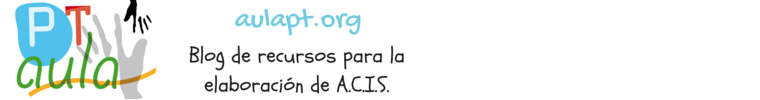 ACTIVIDADES DE 
REEDUCACIÓN
HAZ CLIC SOBRE EL QUE NO CORRESPONDE
TIENE LA LETRA…A
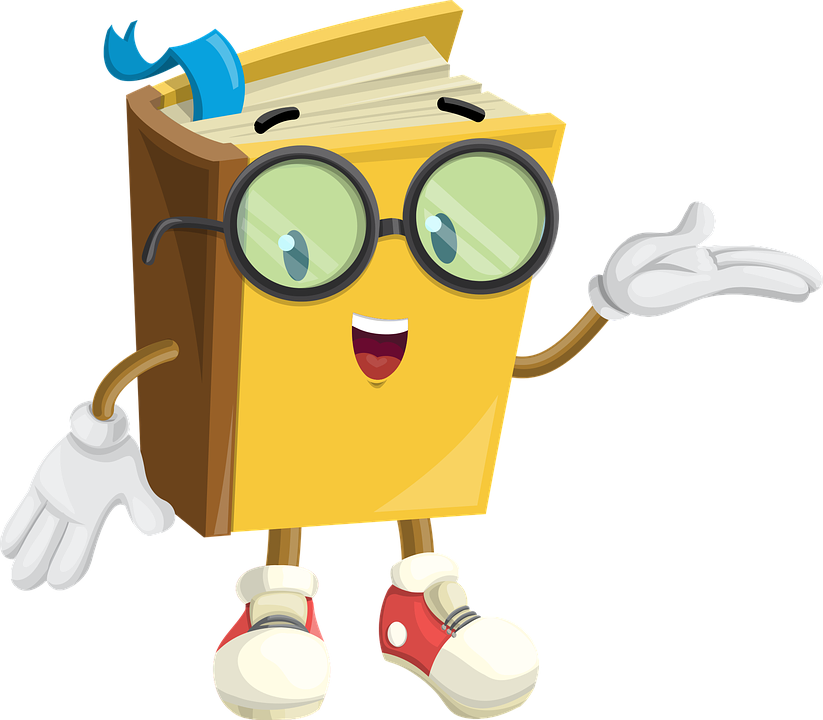 MOSCA
PELOTA
SUELTO
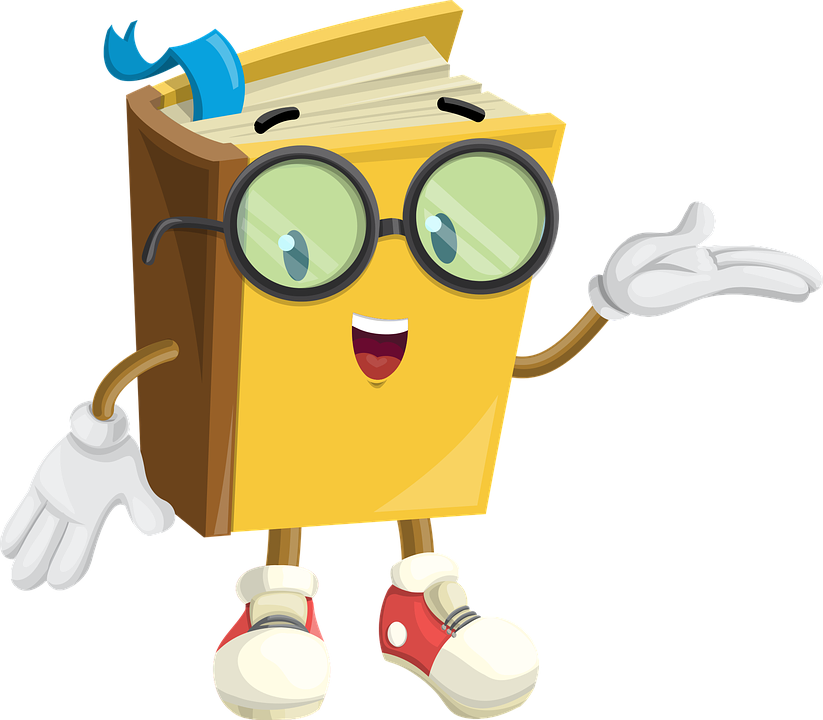 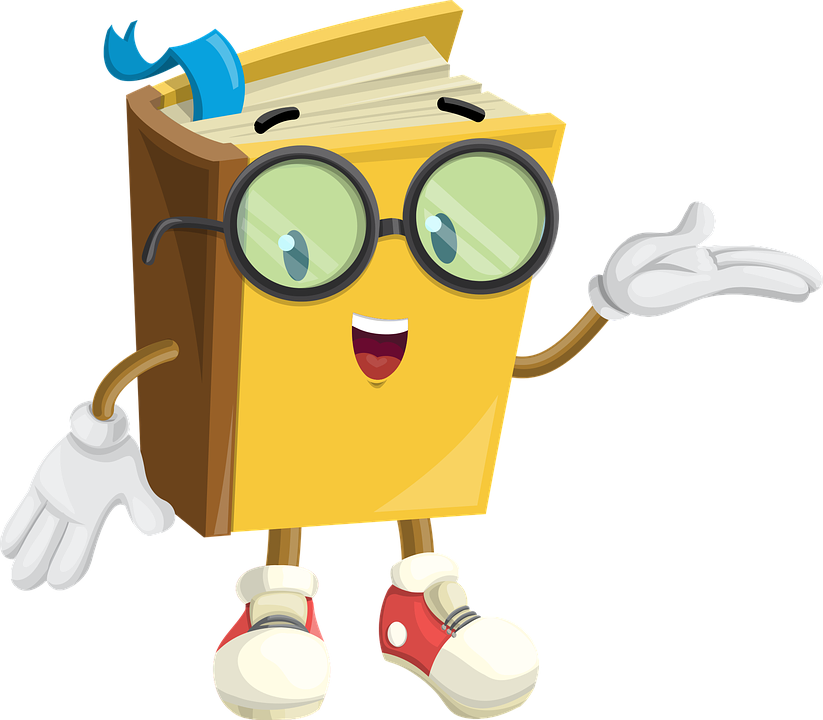 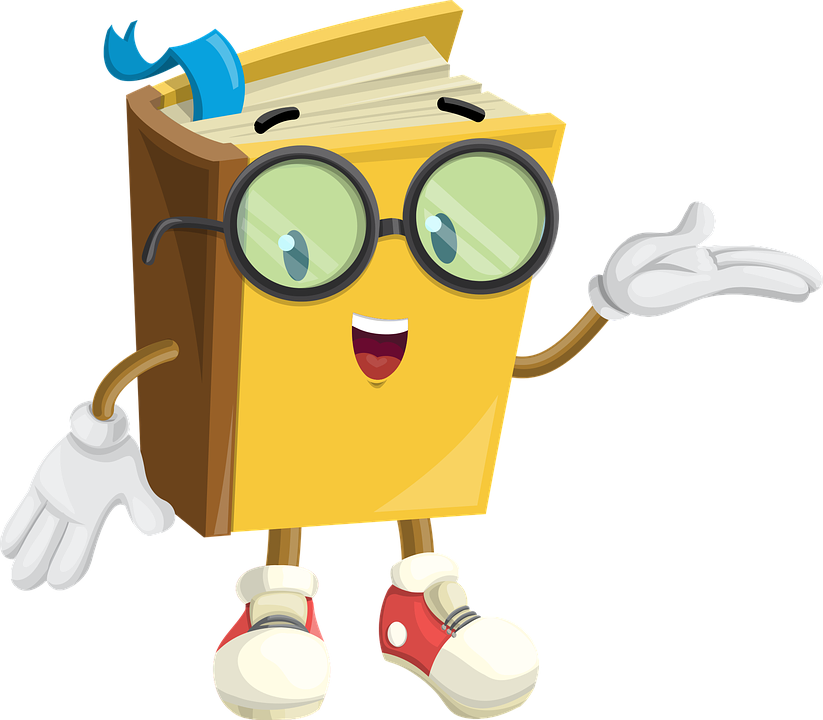 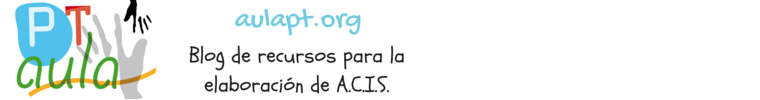 HAZ CLIC SOBRE EL QUE NO CORRESPONDE
TIENE LA LETRA…. A
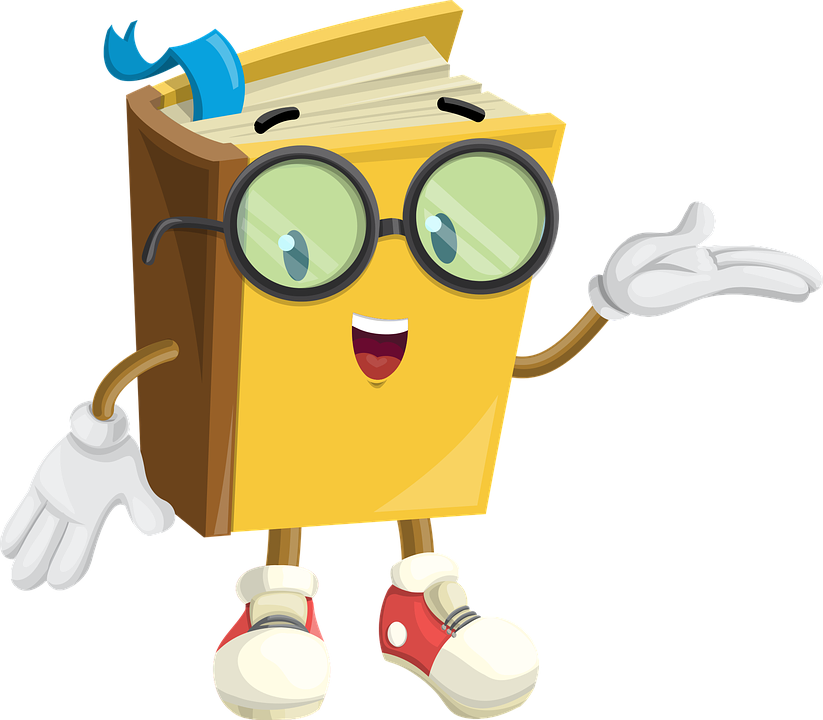 MOSCA
PELOTA
SUELTO
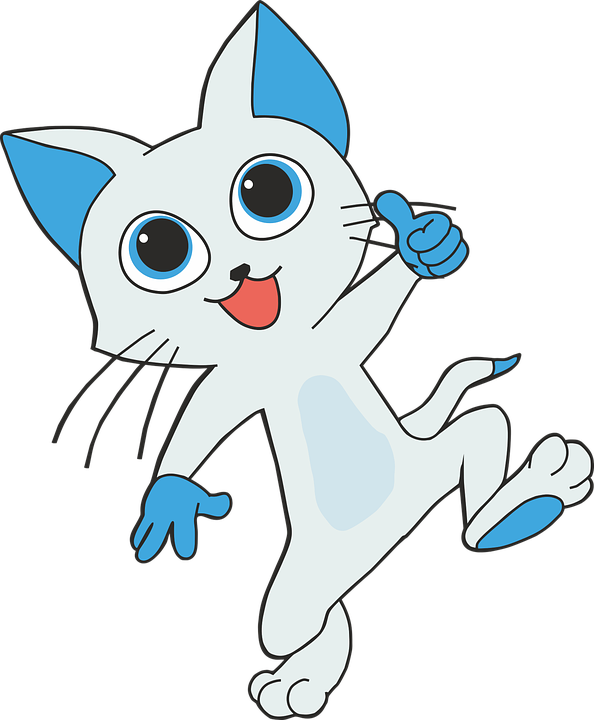 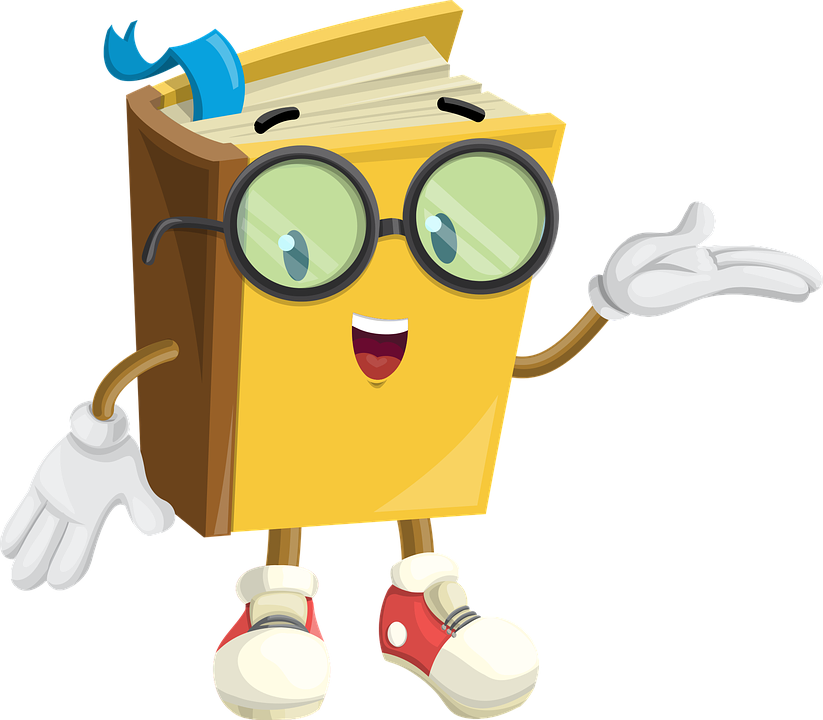 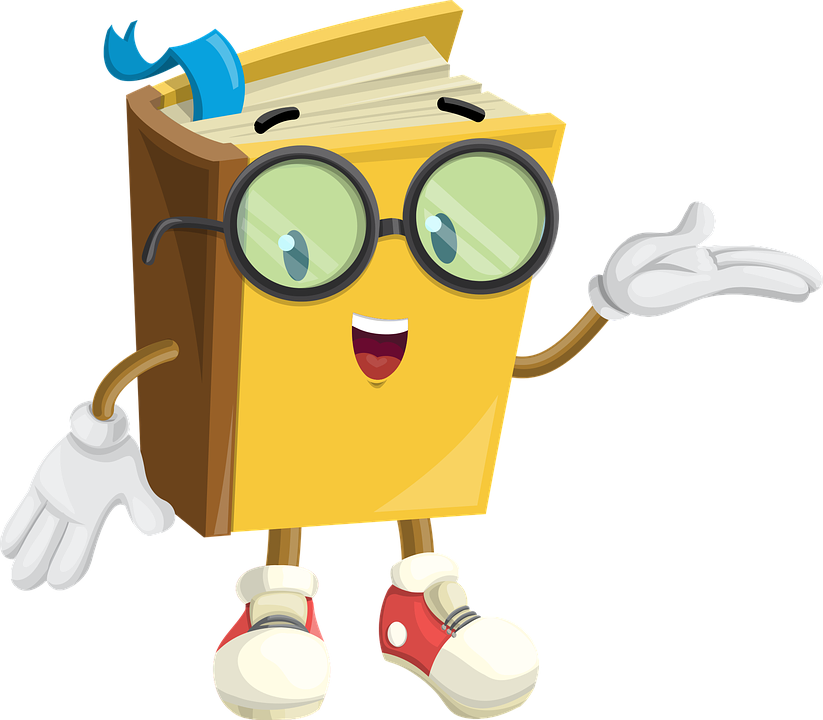 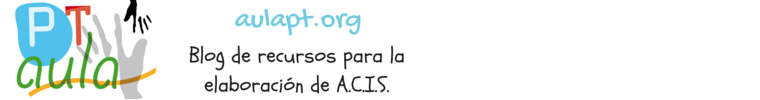 ACTIVIDADES DE 
REEDUCACIÓN
HAZ CLIC SOBRE EL QUE NO CORRESPONDE
TIENE LA LETRA…L
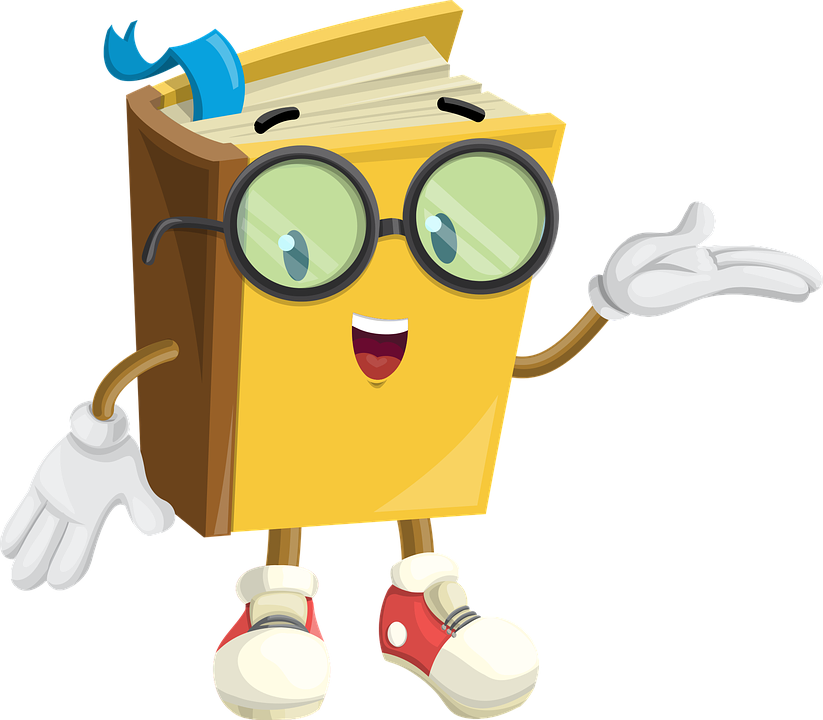 MOSCA
PELOTA
SUELTO
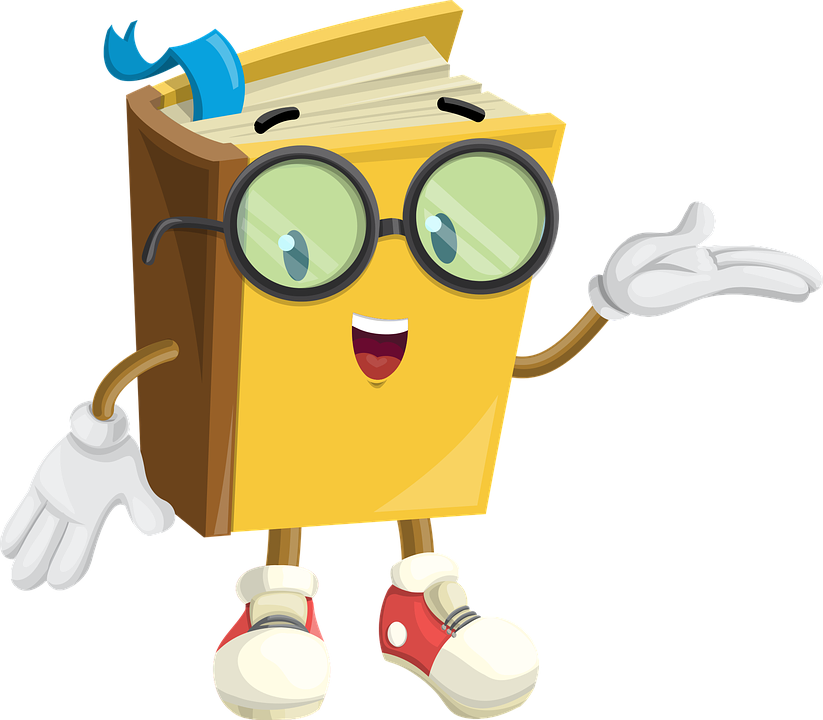 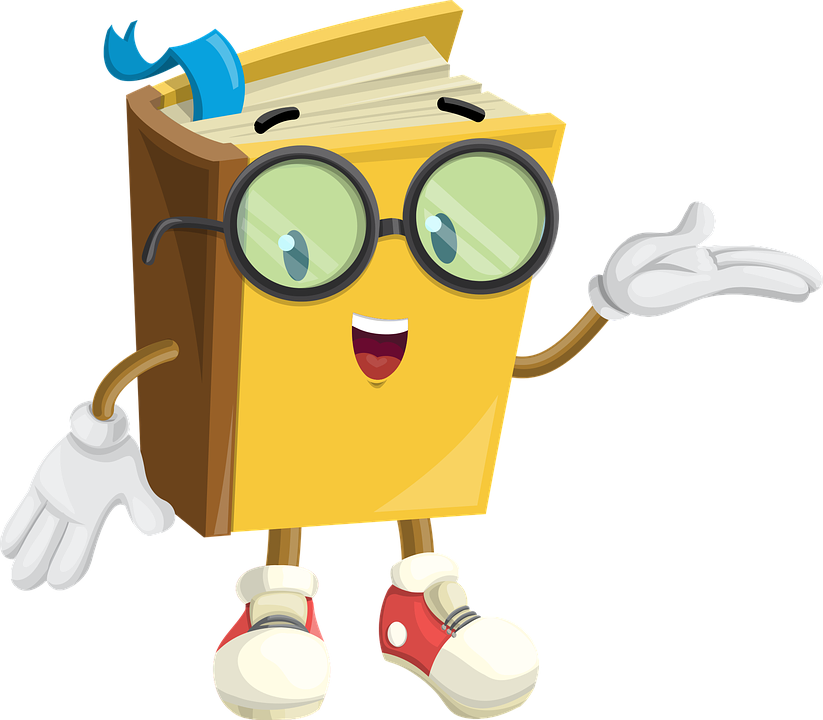 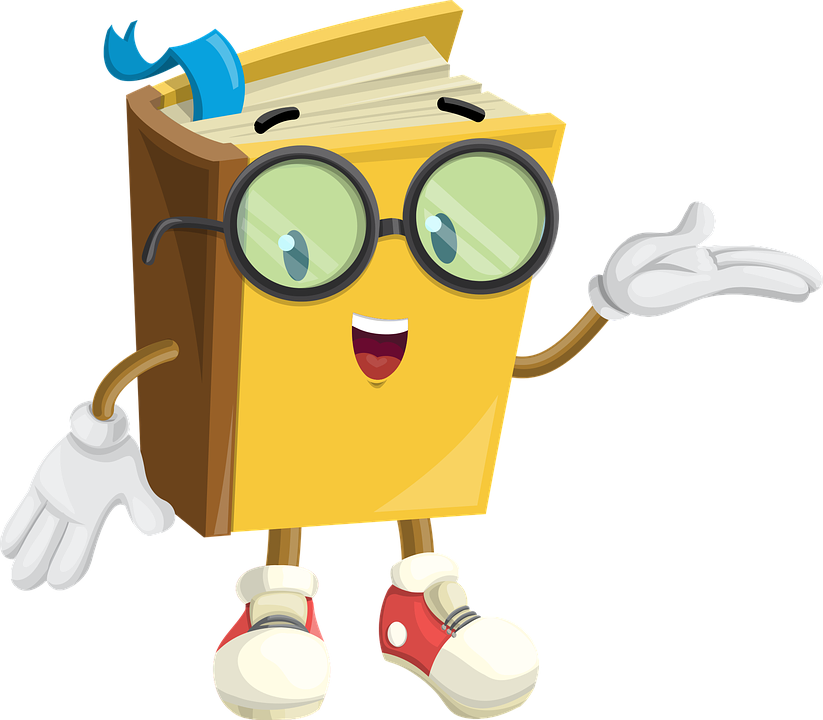 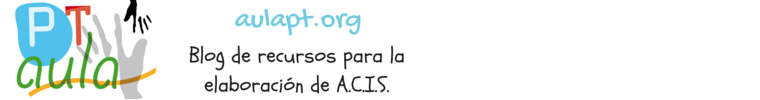 HAZ CLIC SOBRE EL QUE NO CORRESPONDE
TIENE LA LETRA…. L
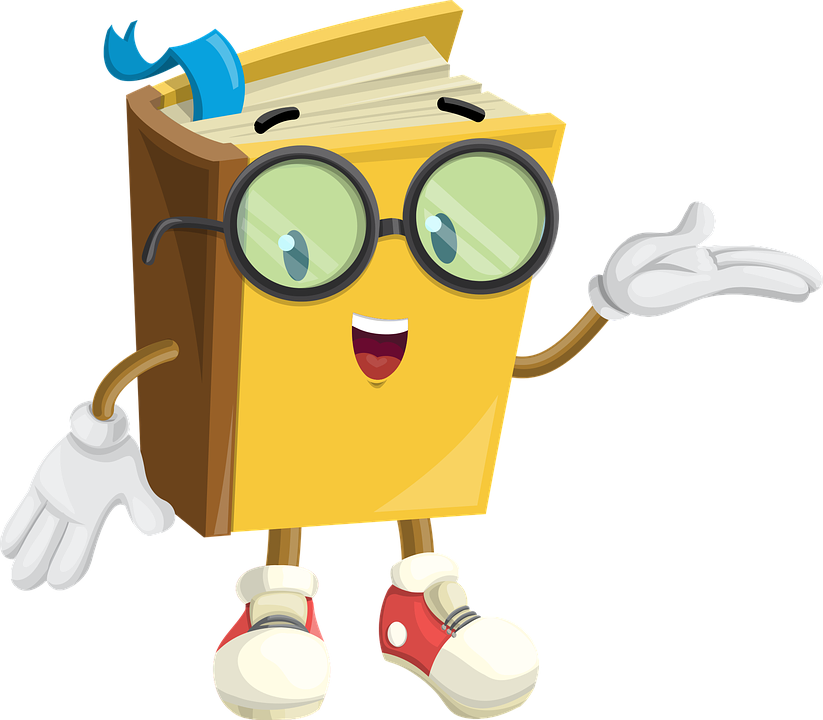 MOSCA
PELOTA
SUELTO
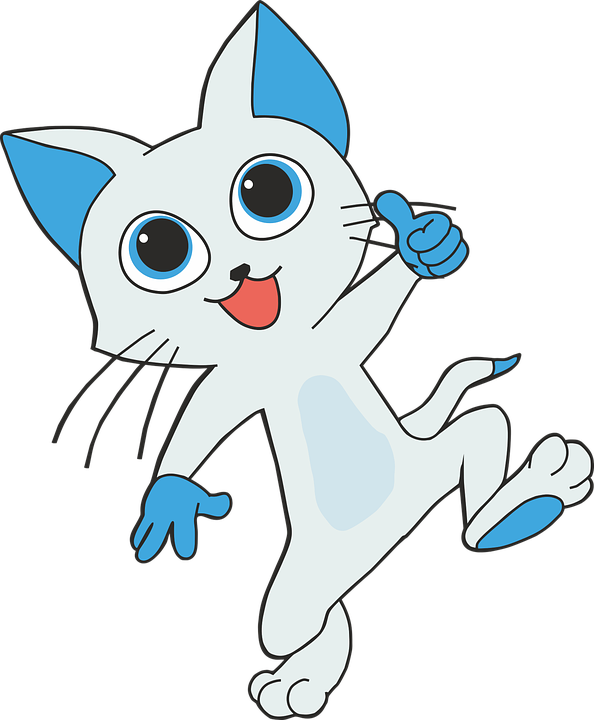 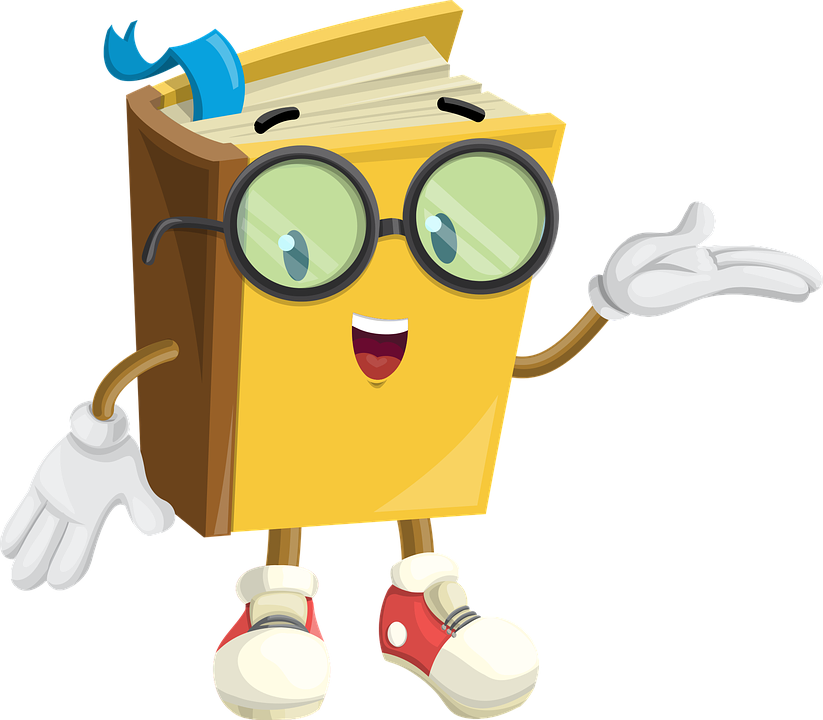 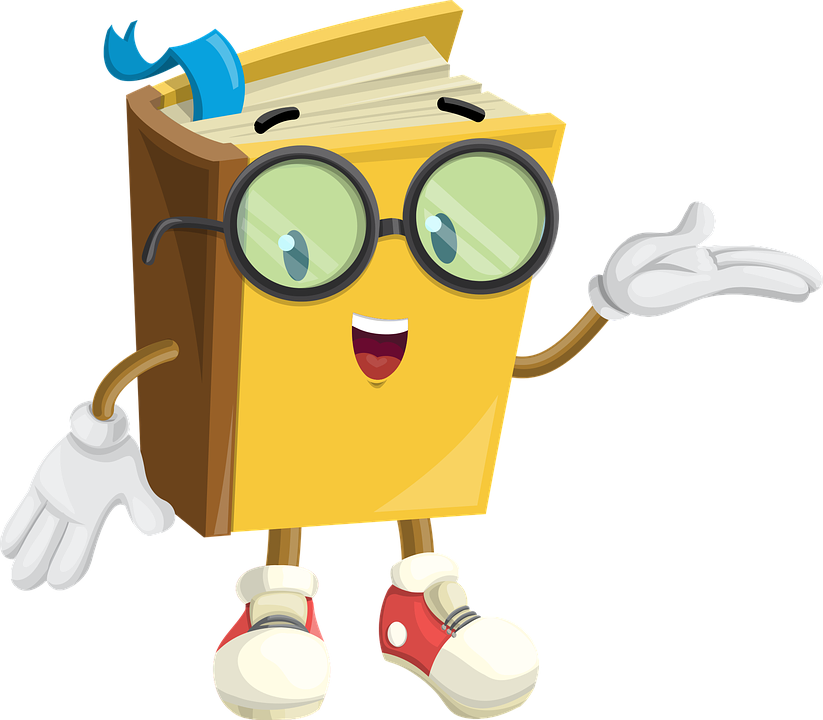 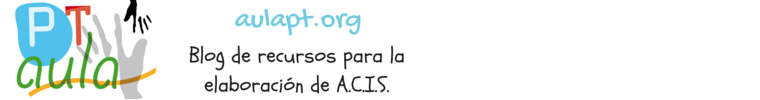 ACTIVIDADES DE 
REEDUCACIÓN
HAZ CLIC SOBRE EL QUE NO CORRESPONDE
TIENE LA LETRA…E
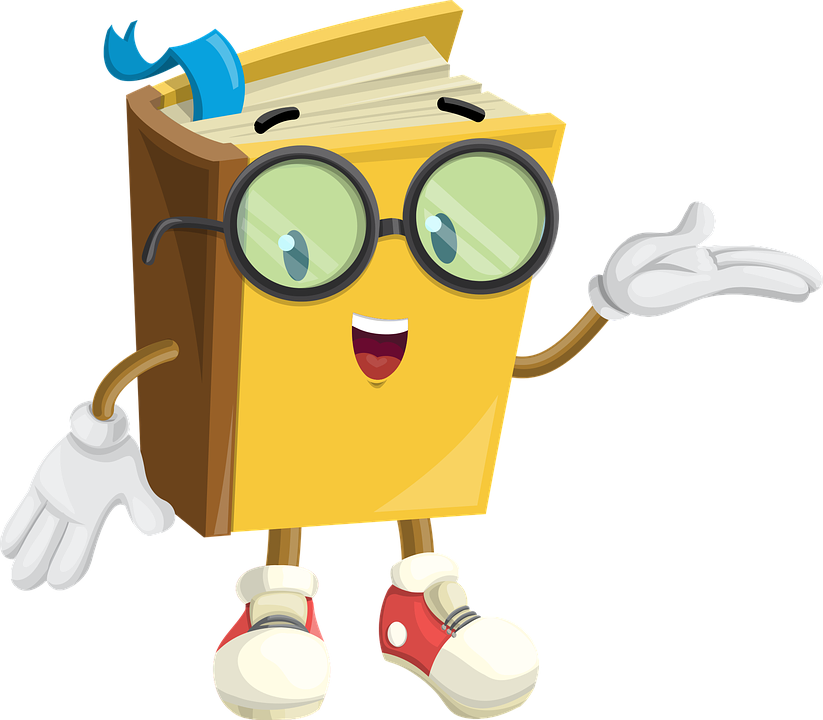 MOSCA
PELOTA
SUELTO
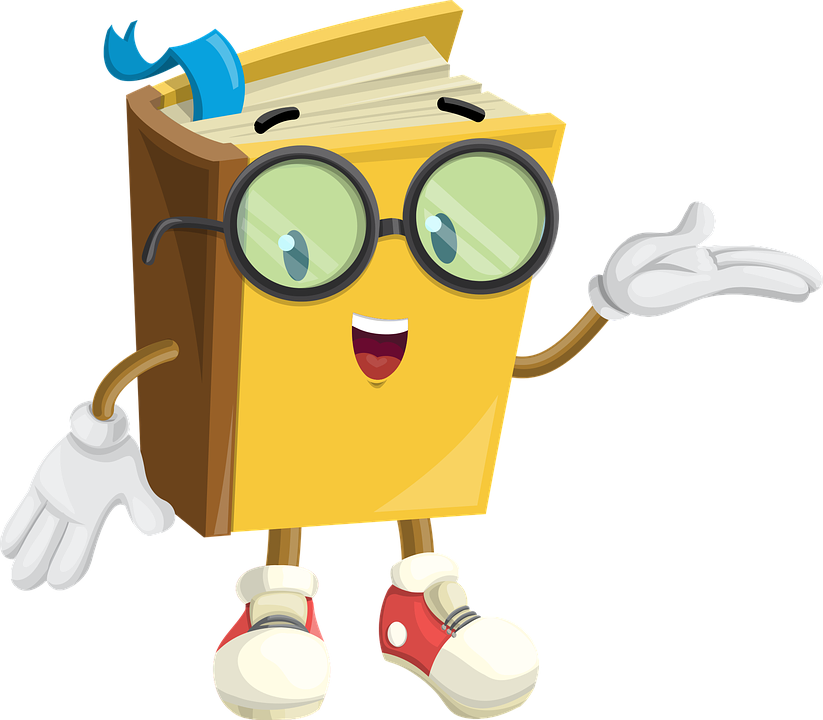 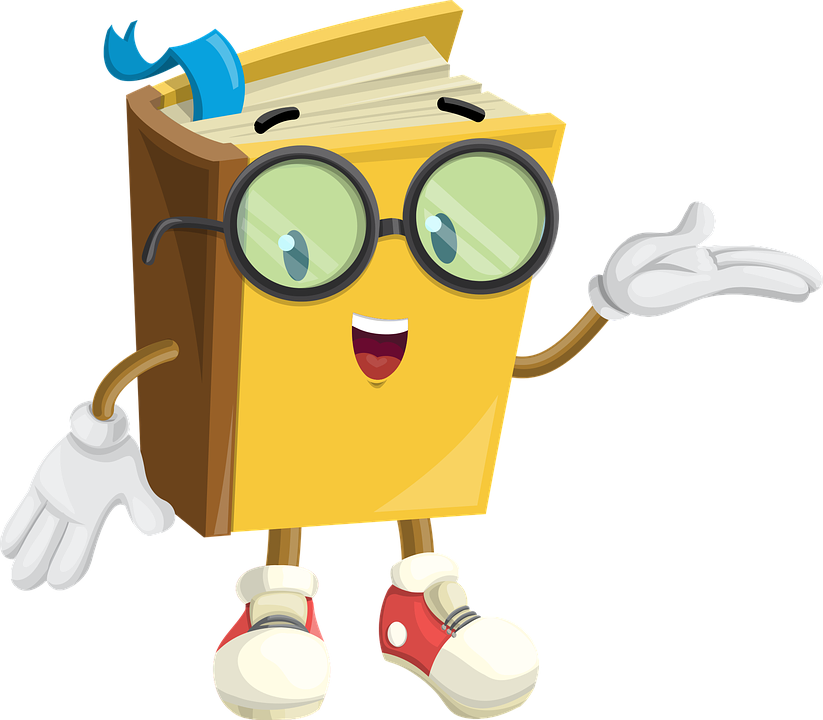 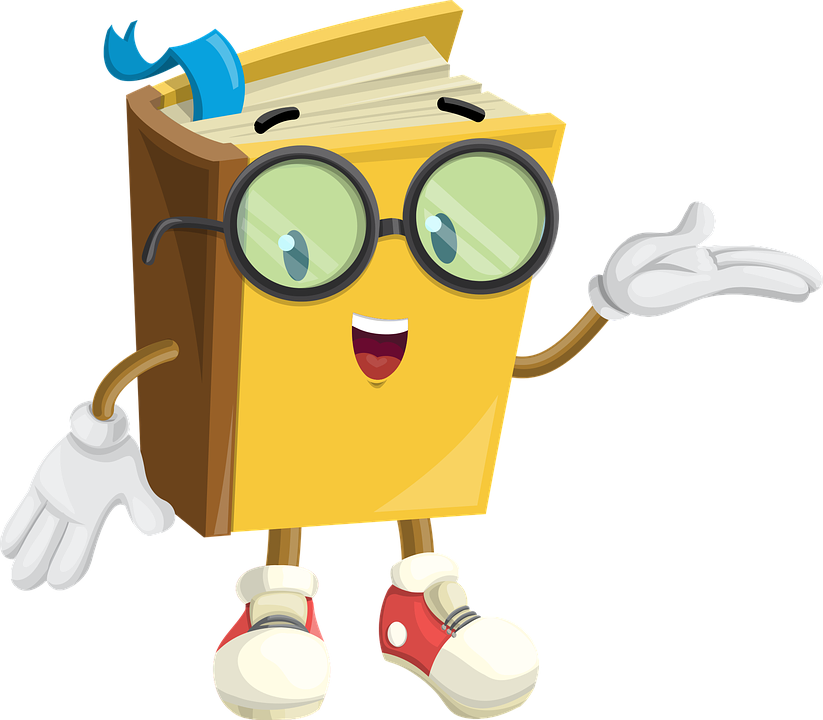 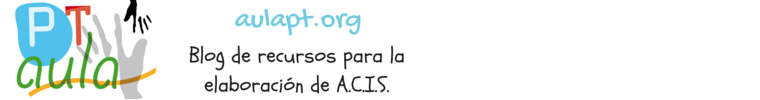 HAZ CLIC SOBRE EL QUE NO CORRESPONDE
TIENE LA LETRA…. E
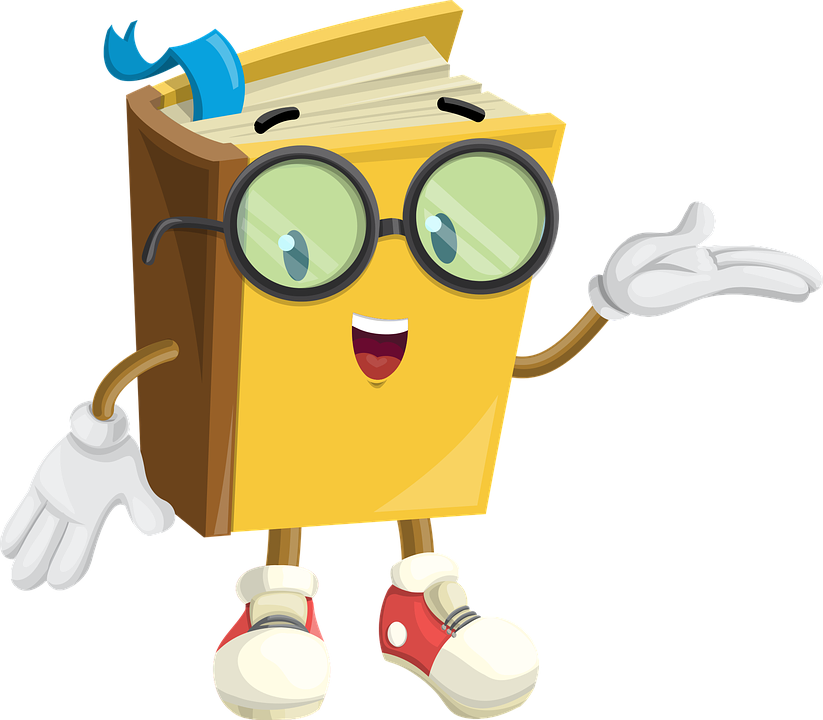 MOSCA
PELOTA
SUELTO
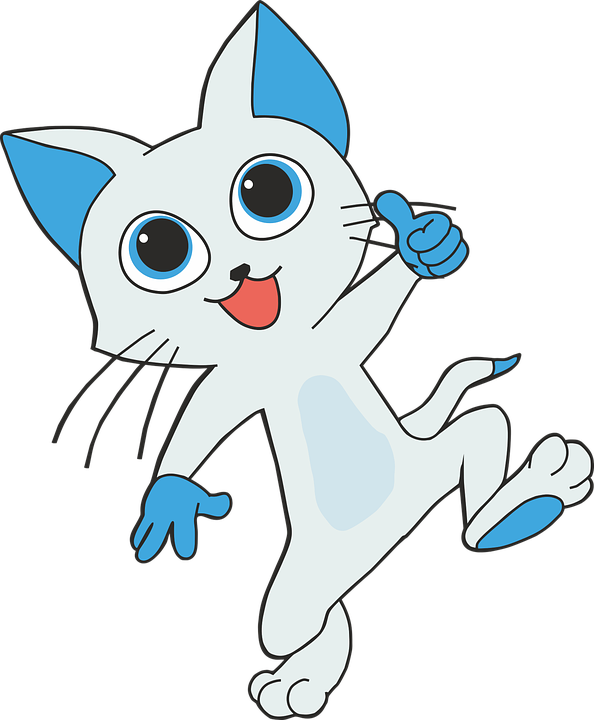 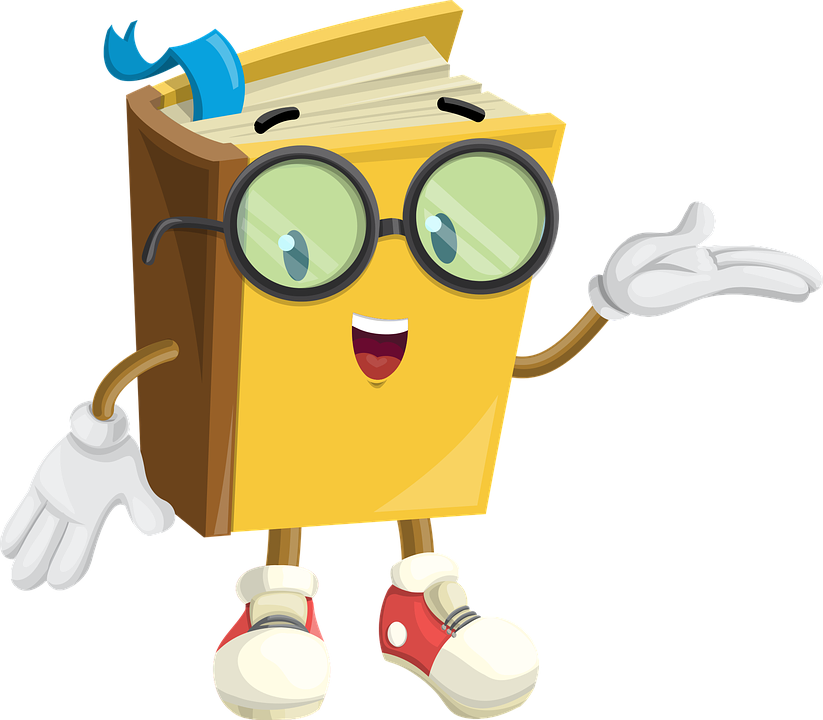 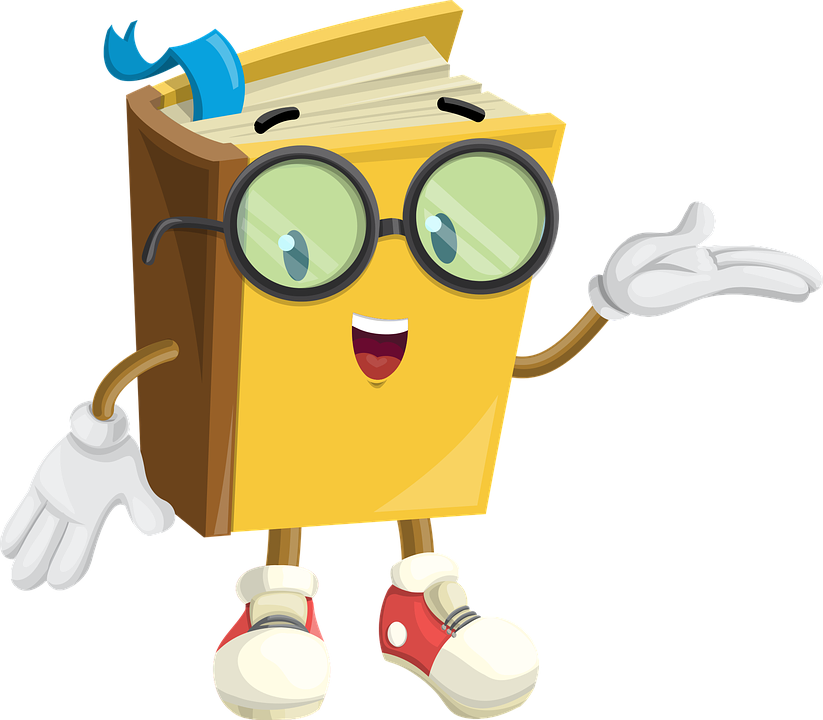 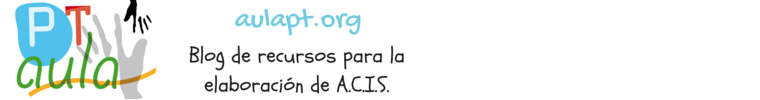 ACTIVIDADES DE 
REEDUCACIÓN
HAZ CLIC SOBRE EL QUE NO CORRESPONDE
TIENE LA LETRA…R
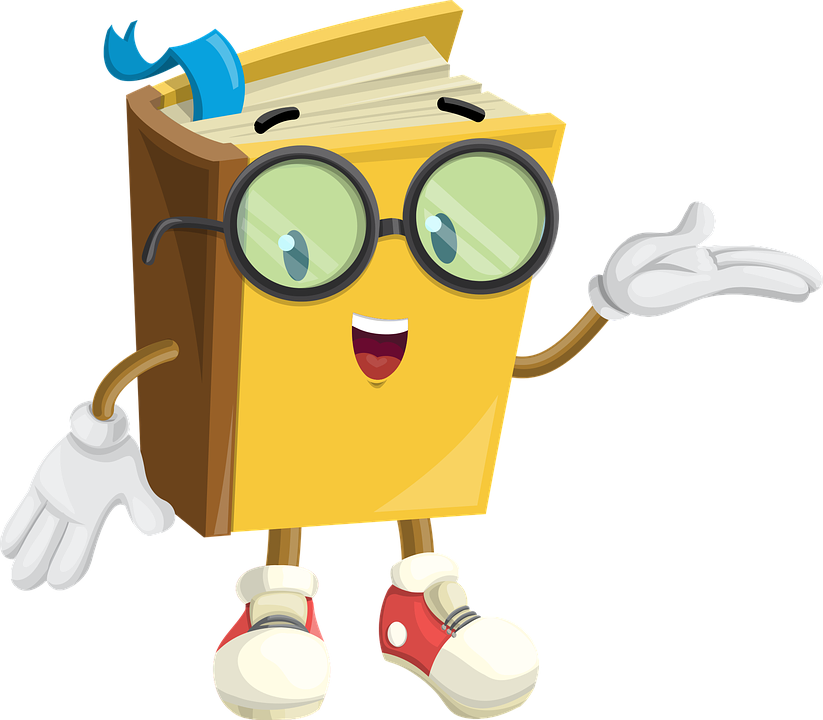 FLORERO
ALFILER
CESTA
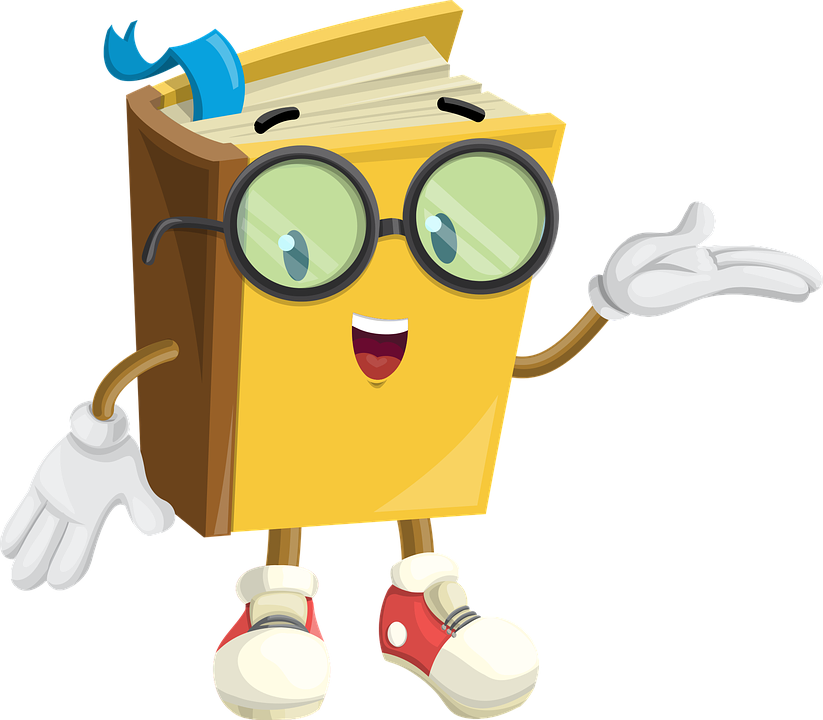 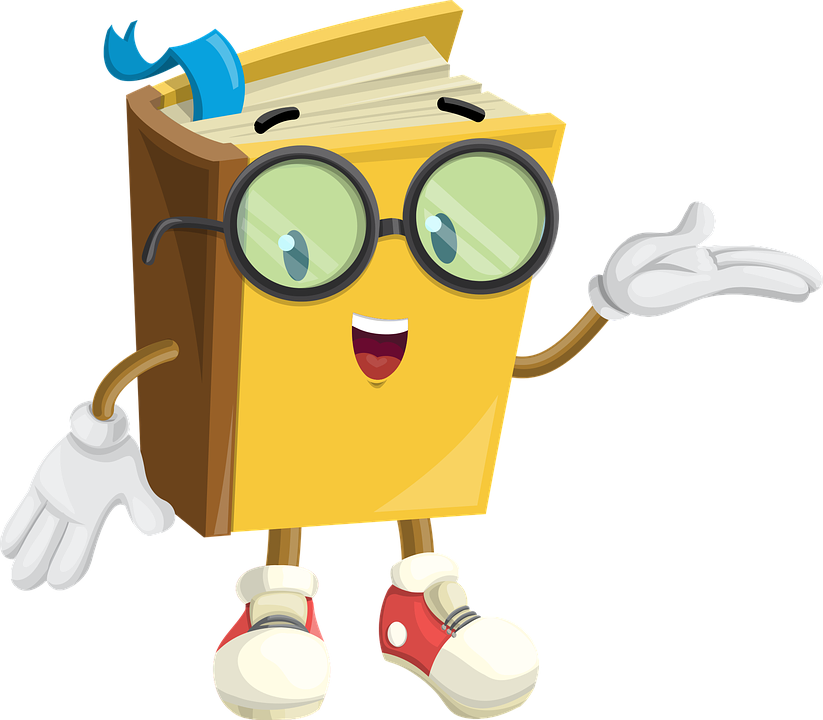 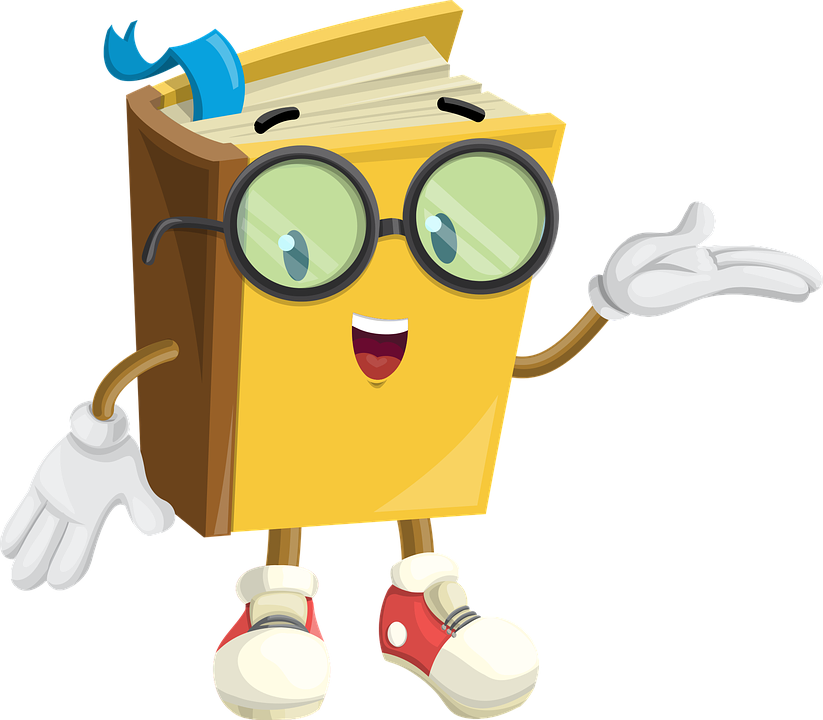 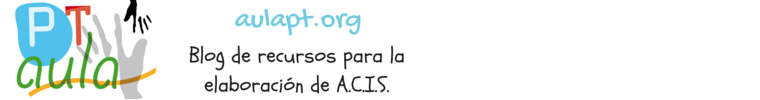 HAZ CLIC SOBRE EL QUE NO CORRESPONDE
TIENE LA LETRA…. R
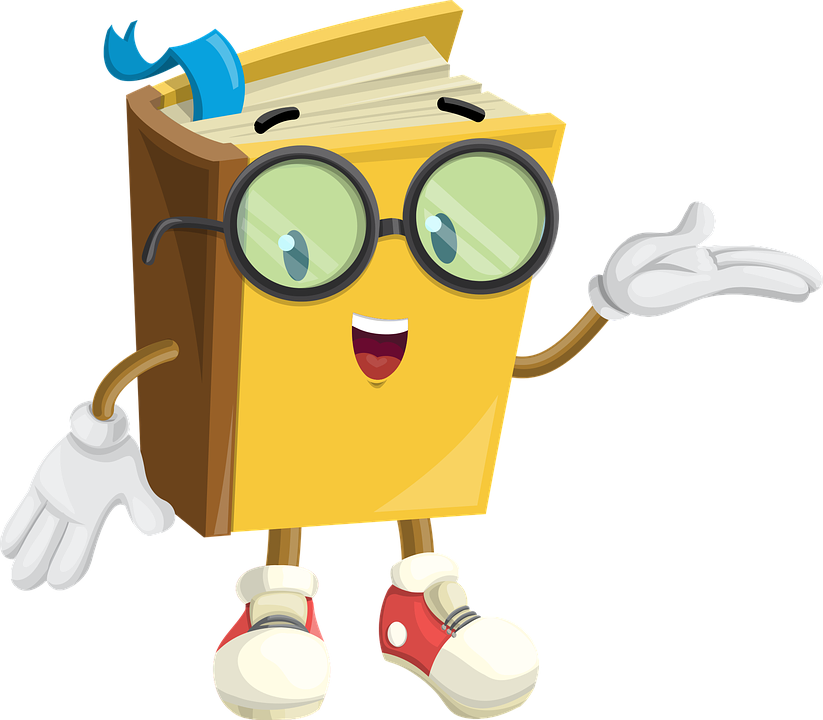 FLORERO
ALFILER
CESTA
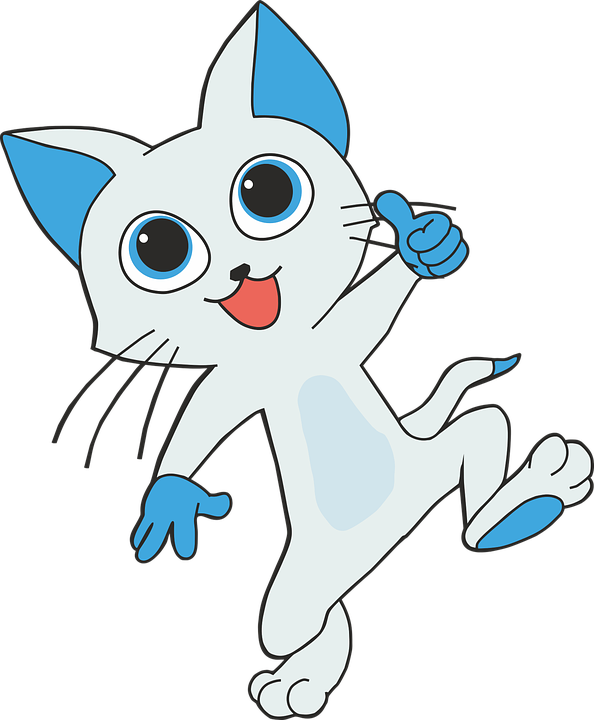 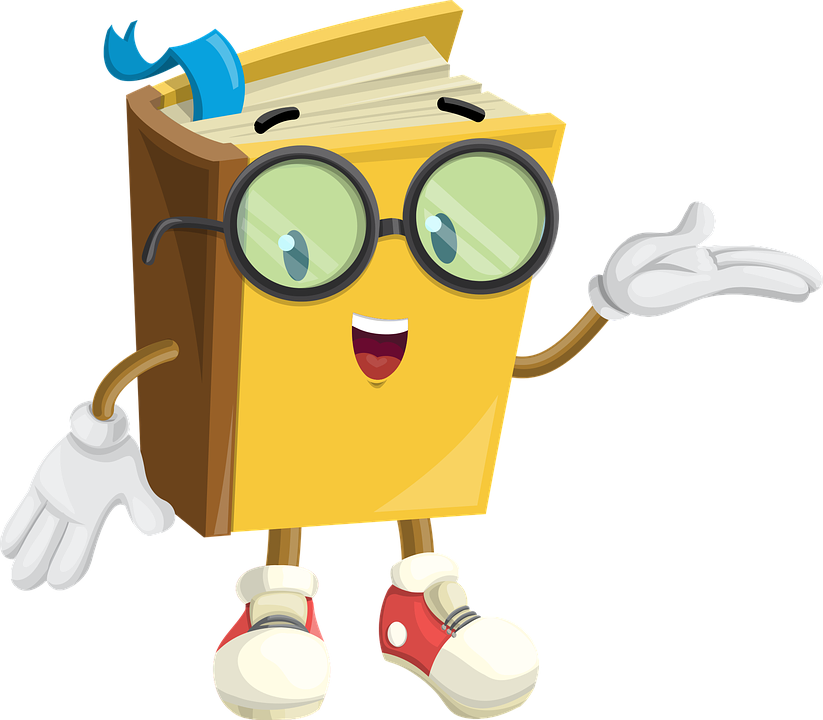 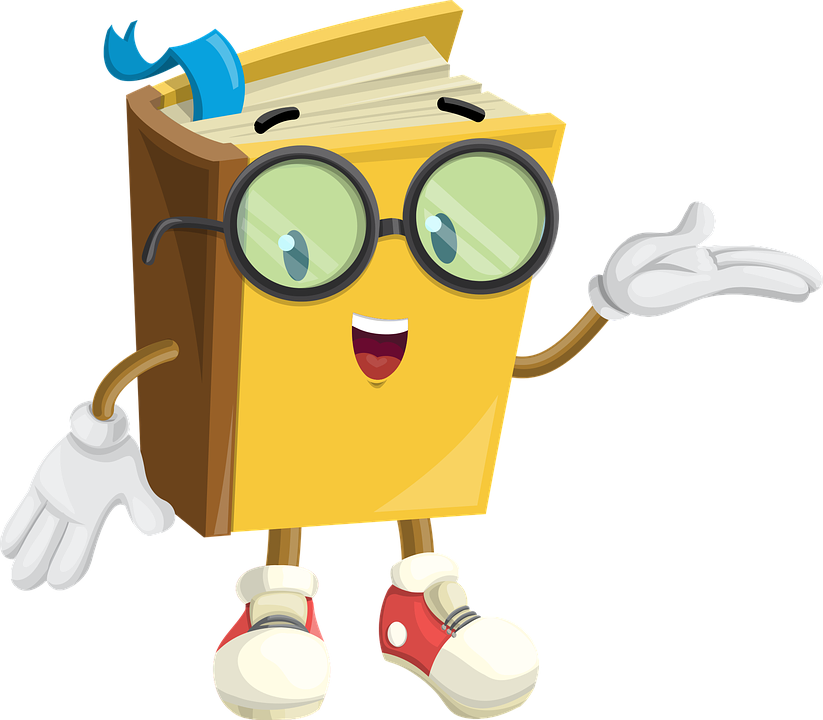 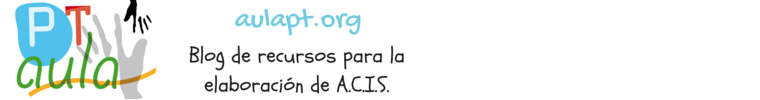 ACTIVIDADES DE 
REEDUCACIÓN
HAZ CLIC SOBRE EL QUE NO CORRESPONDE
TIENE LA LETRA…F
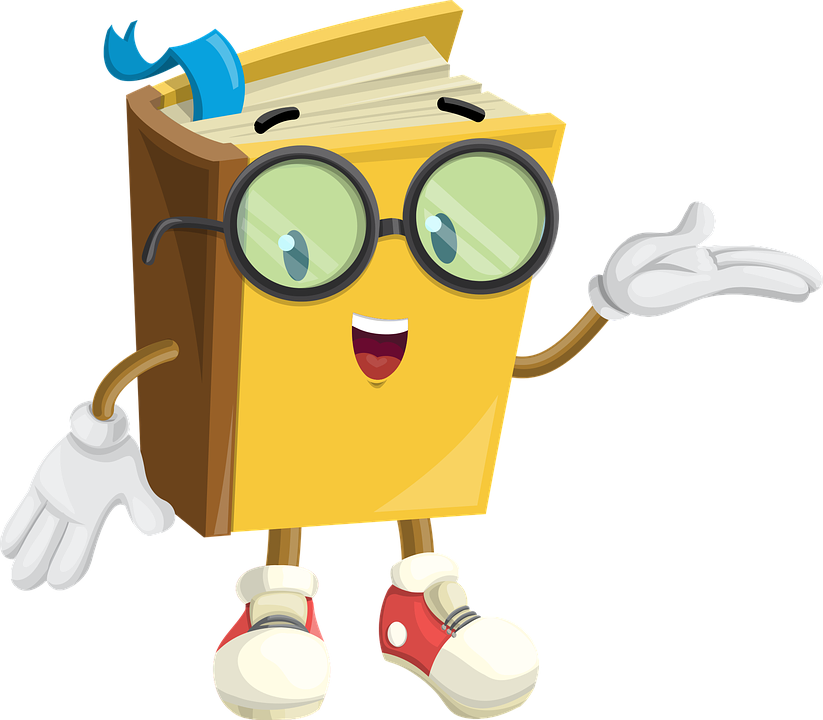 FLORERO
ALFILER
CESTA
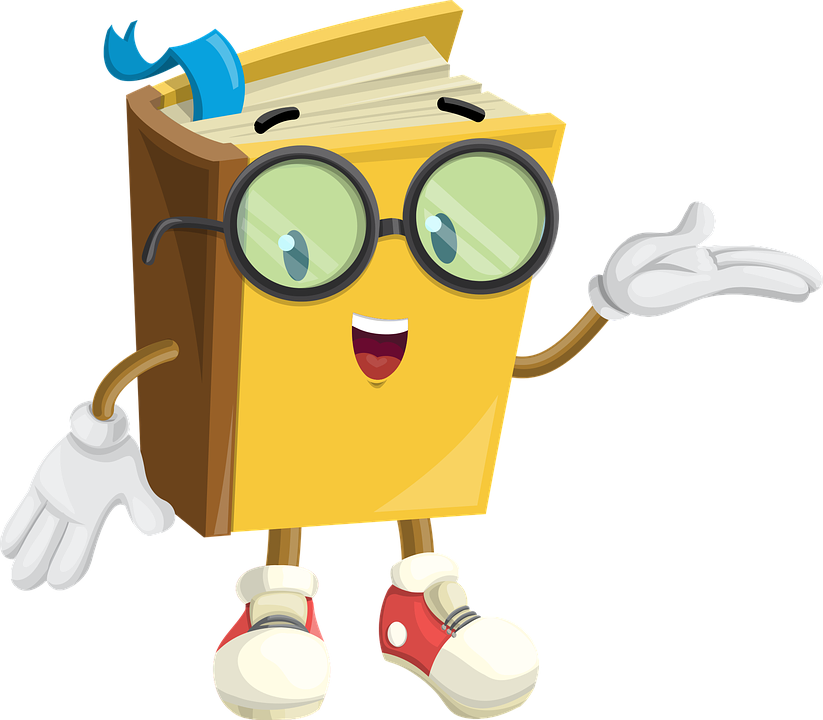 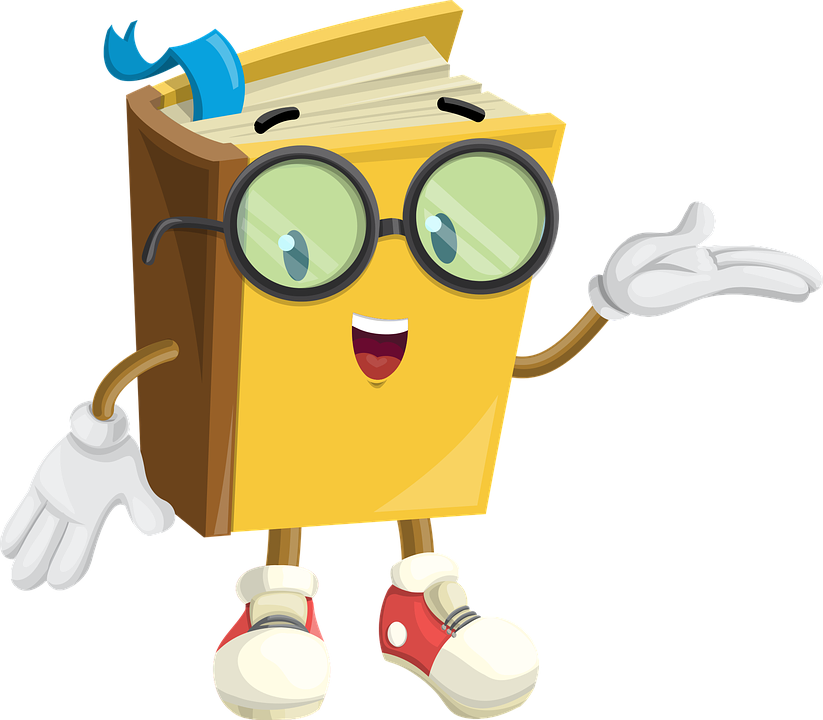 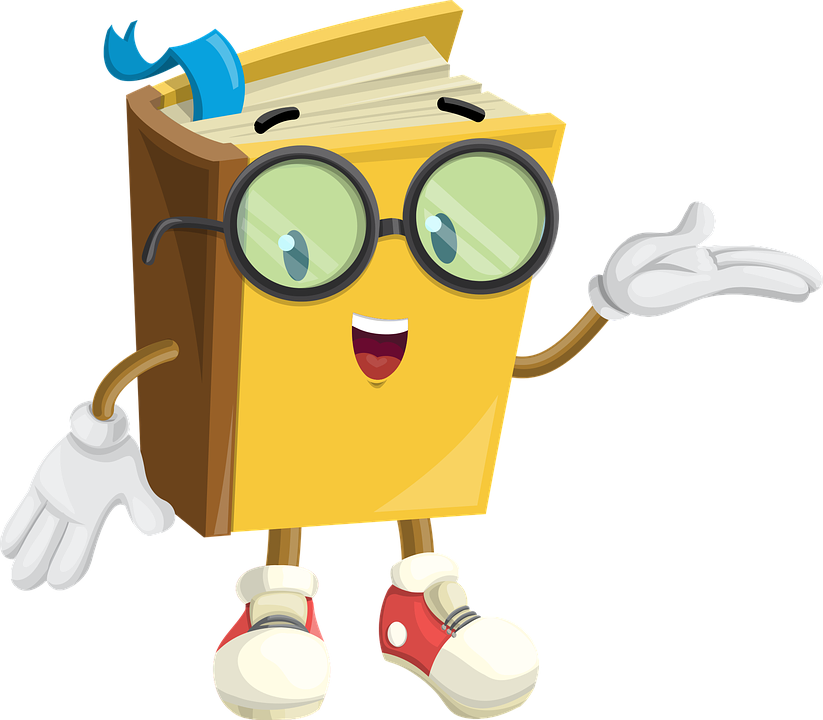 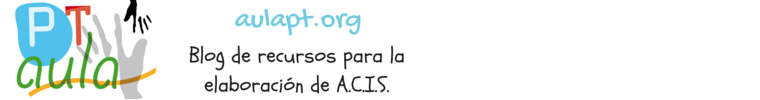 HAZ CLIC SOBRE EL QUE NO CORRESPONDE
TIENE LA LETRA…. F
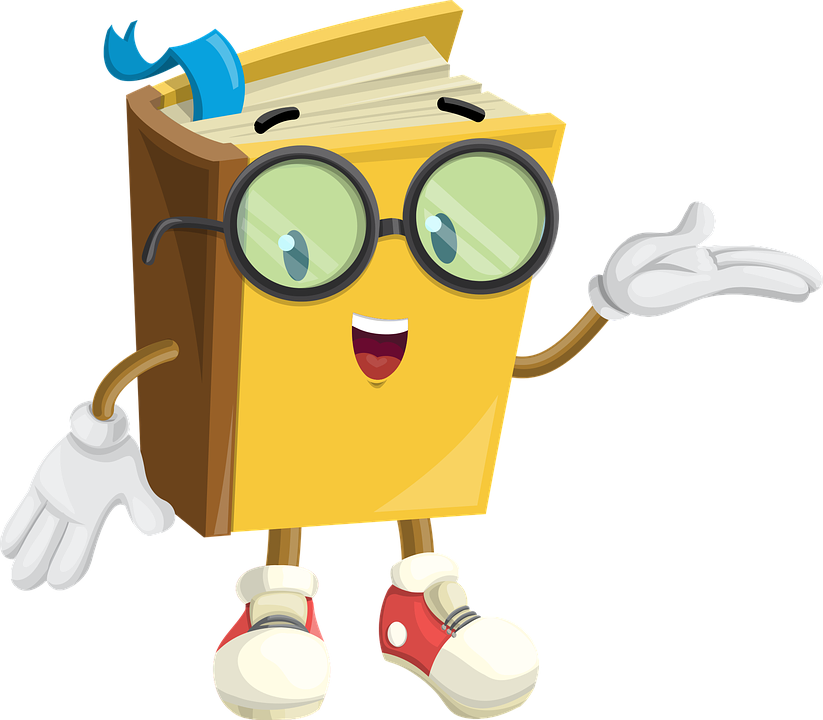 FLORERO
ALFILER
CESTA
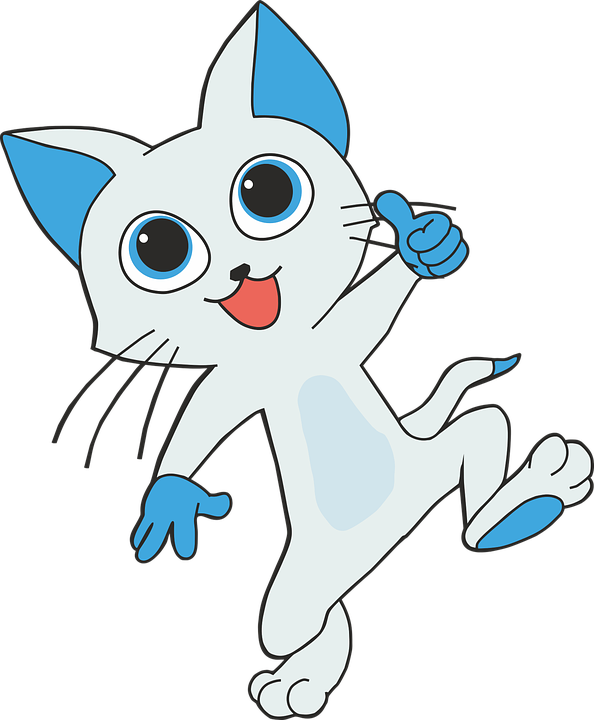 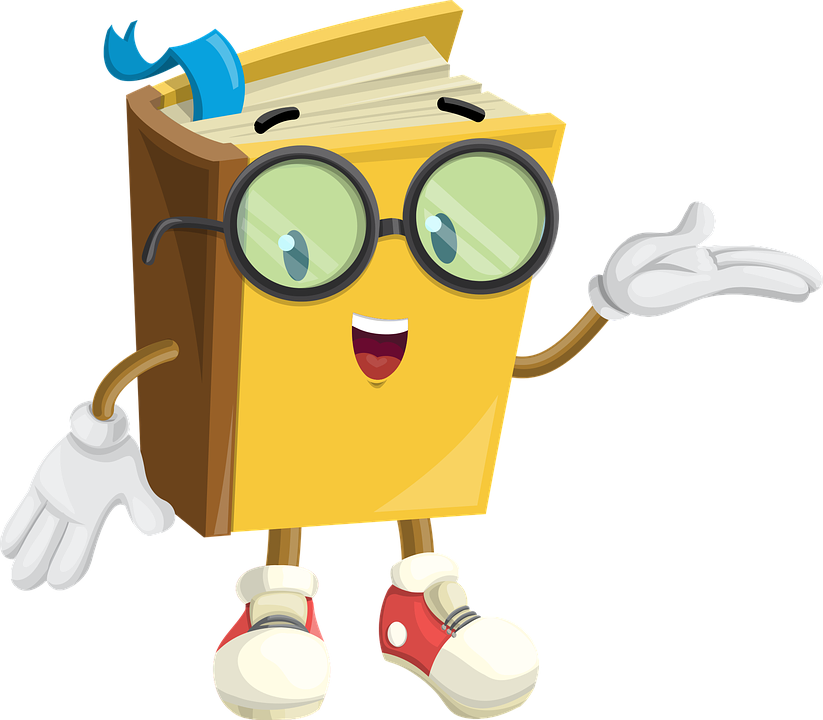 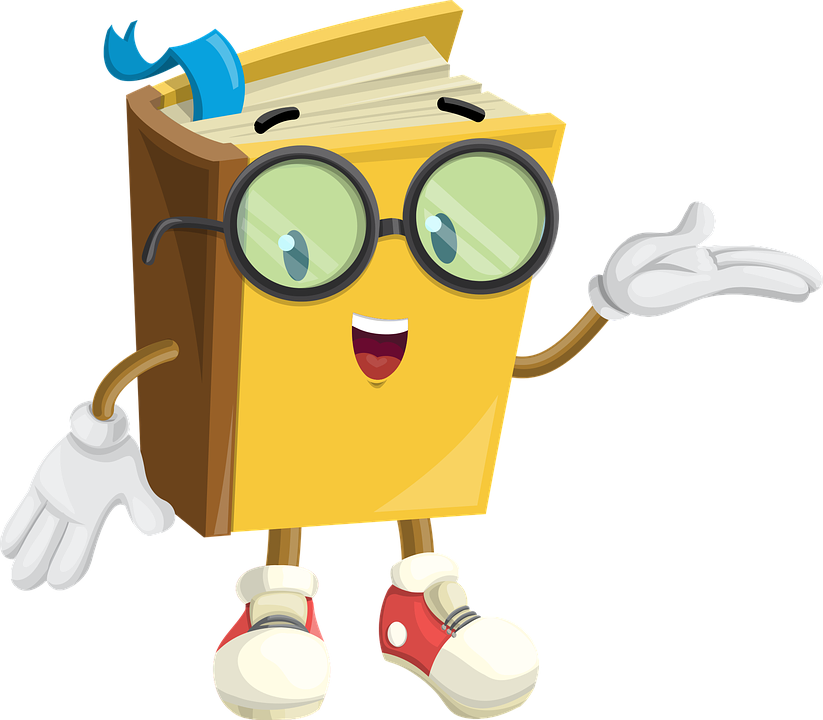 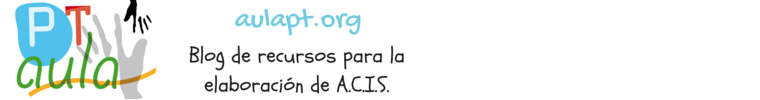 ACTIVIDADES DE 
REEDUCACIÓN
HAZ CLIC SOBRE EL QUE NO CORRESPONDE
TIENE LA LETRA…A
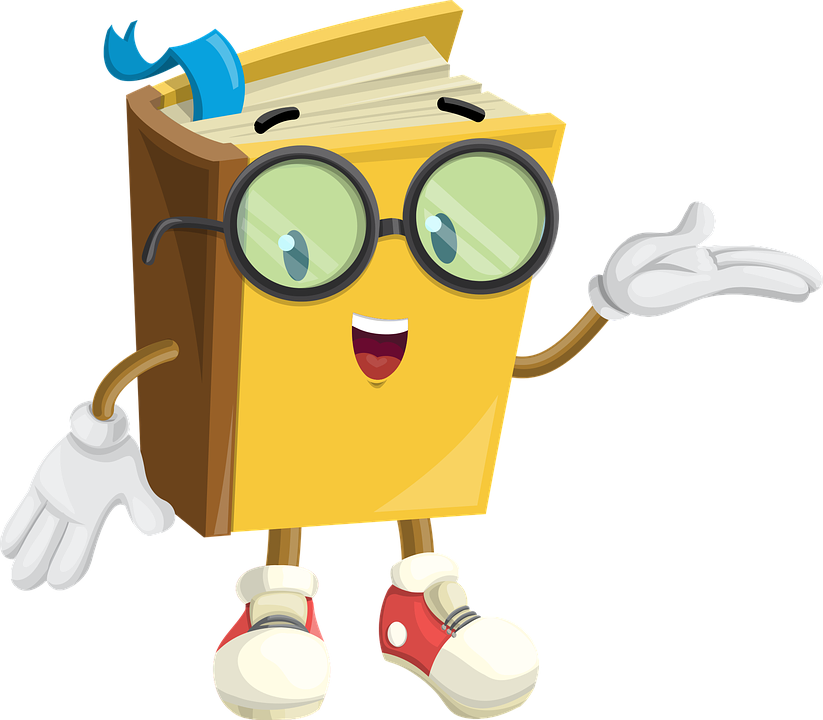 FLORERO
ALFILER
CESTA
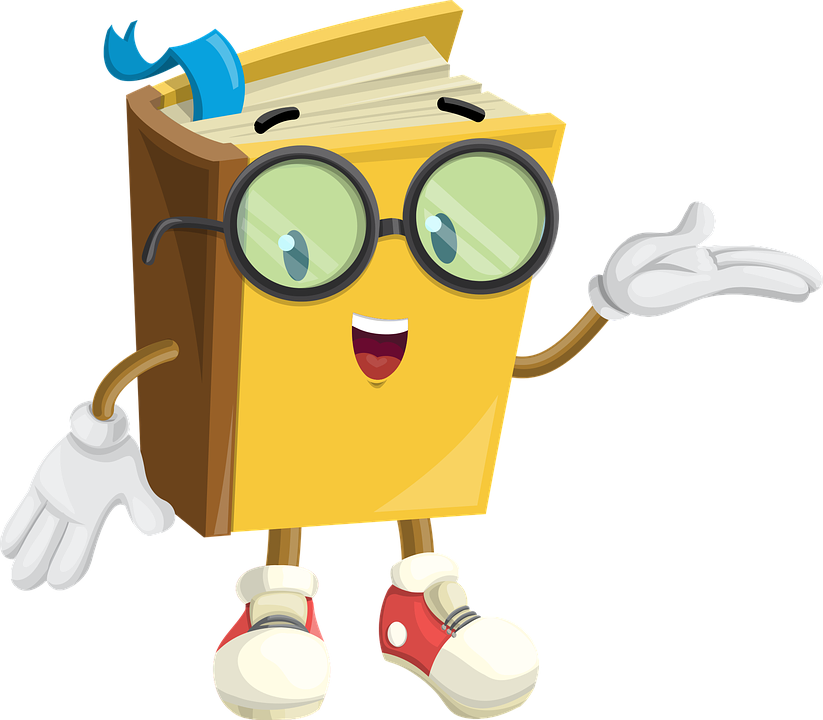 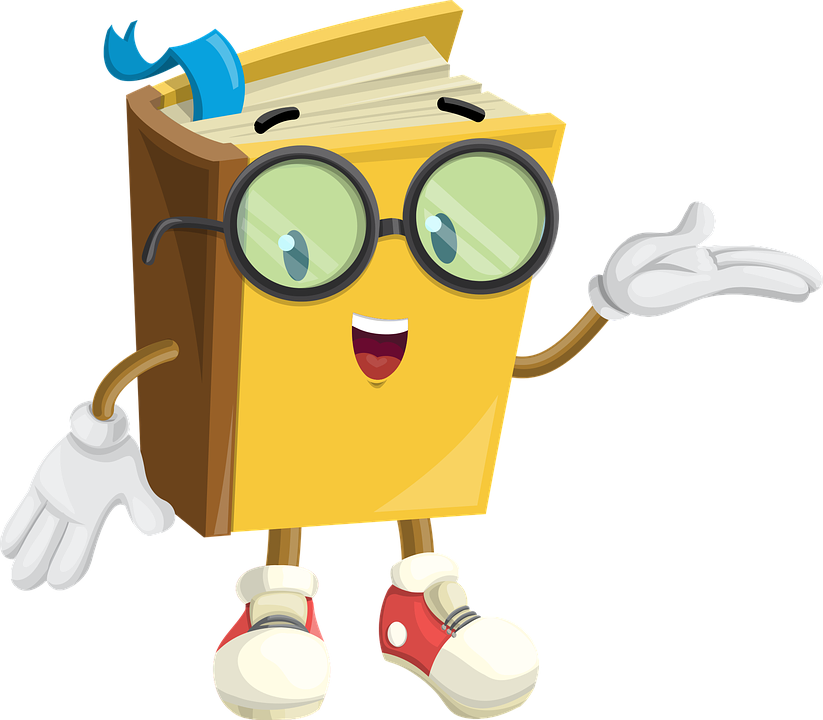 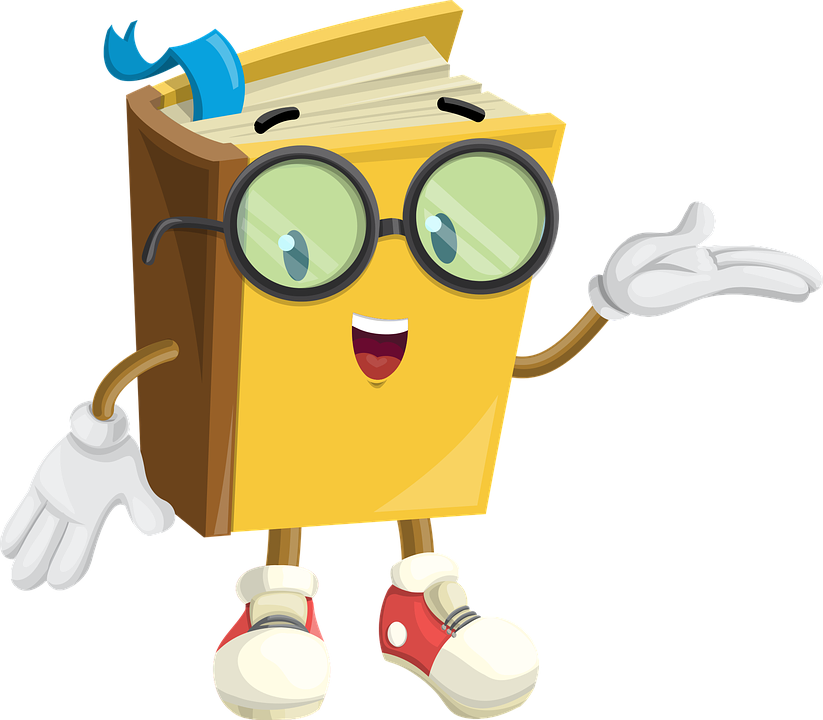 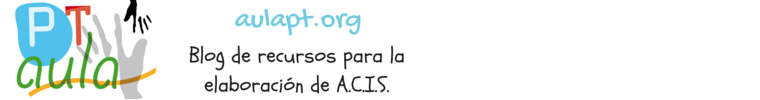 HAZ CLIC SOBRE EL QUE NO CORRESPONDE
TIENE LA LETRA…. A
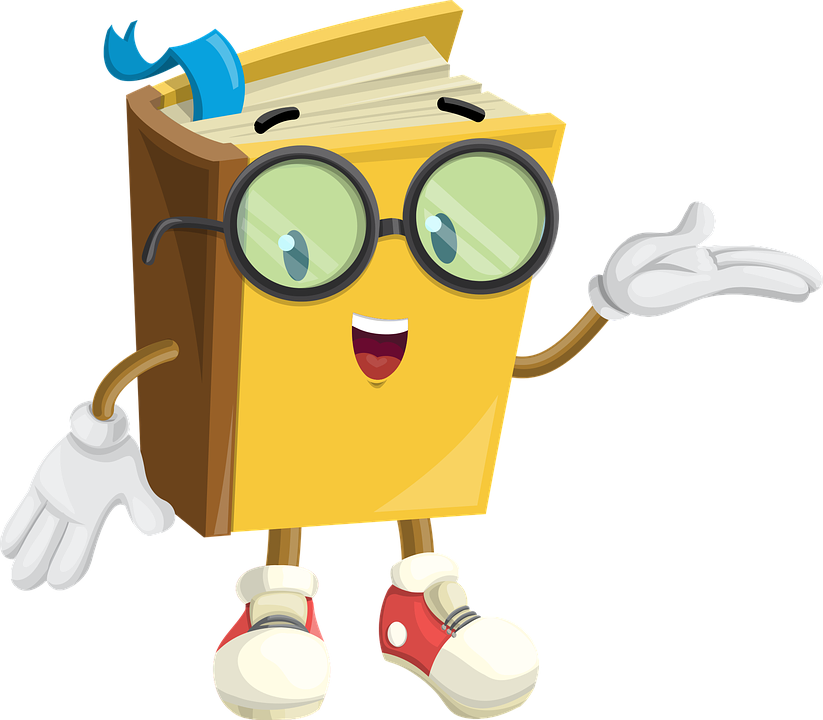 FLORERO
ALFILER
CESTA
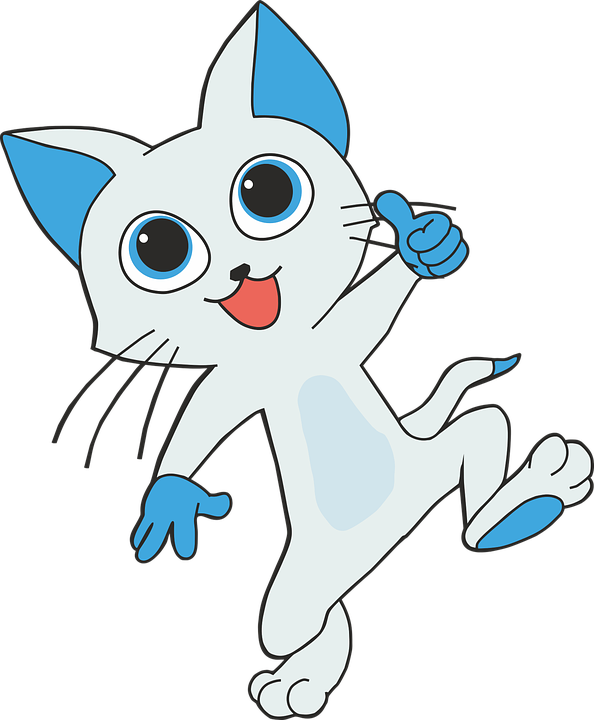 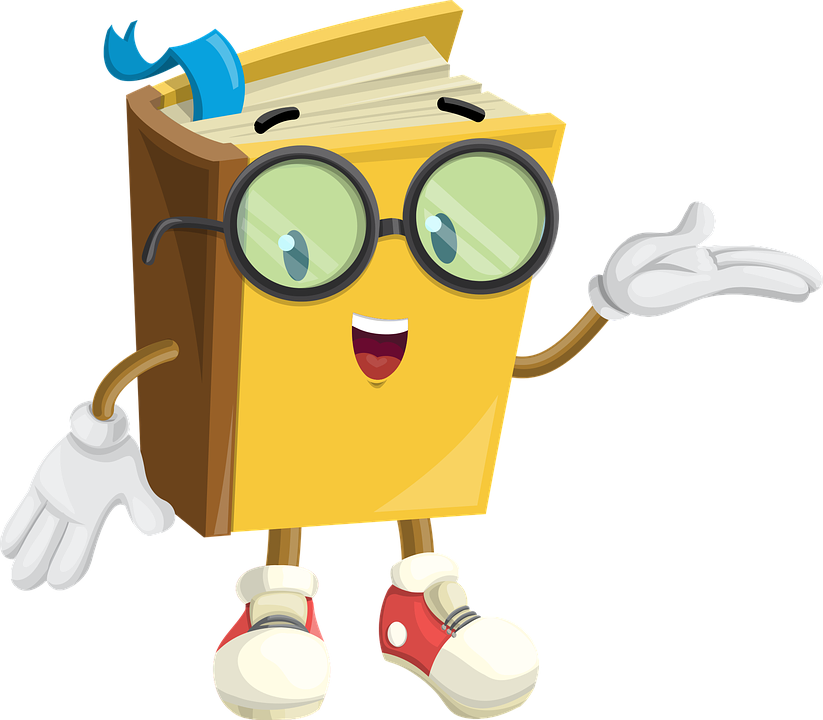 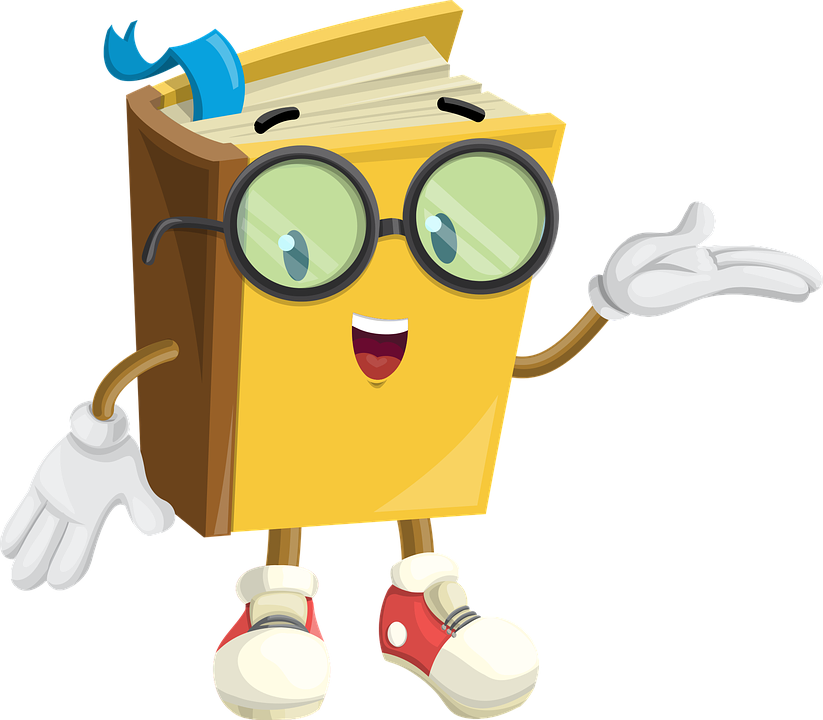 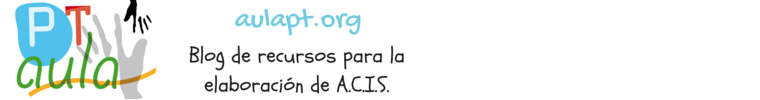 ACTIVIDADES DE 
REEDUCACIÓN
HAZ CLIC SOBRE EL QUE NO CORRESPONDE
TIENE LA LETRA…L
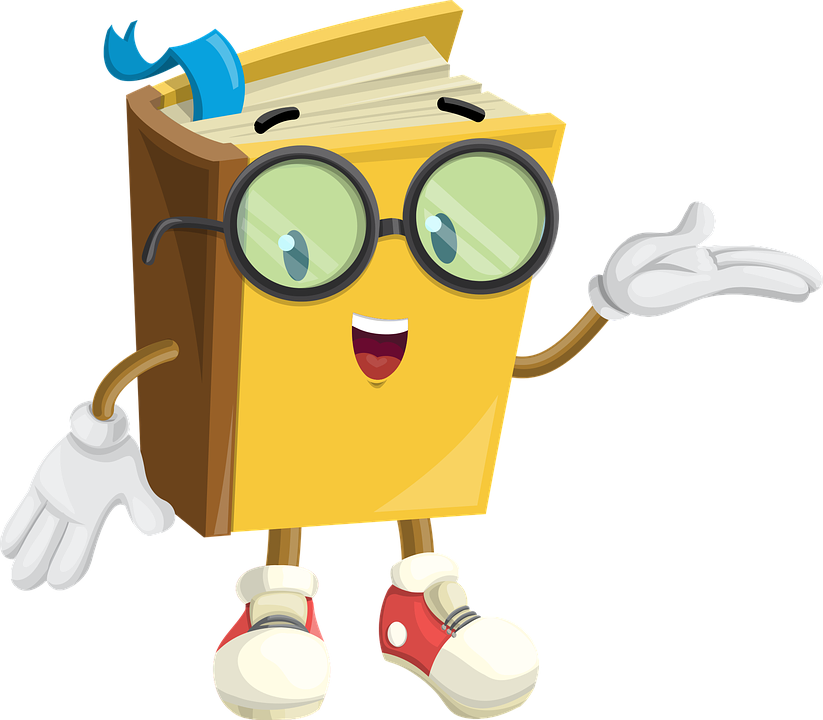 FLORERO
ALFILER
CESTA
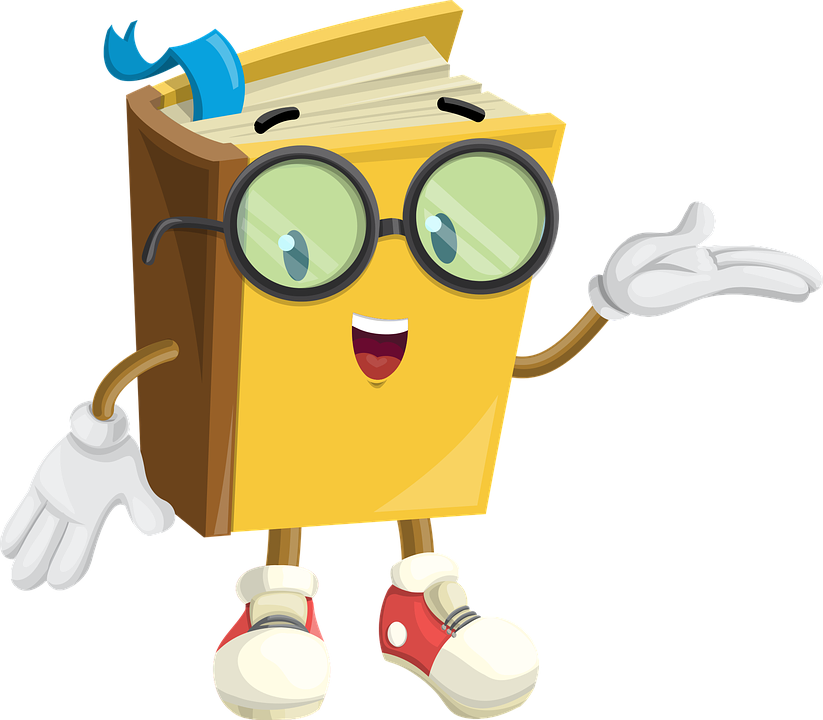 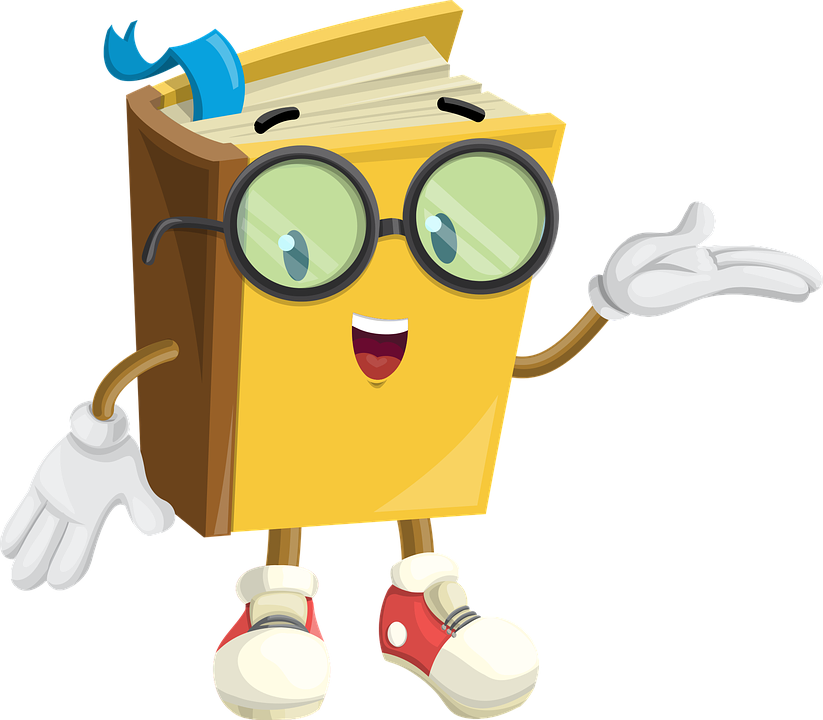 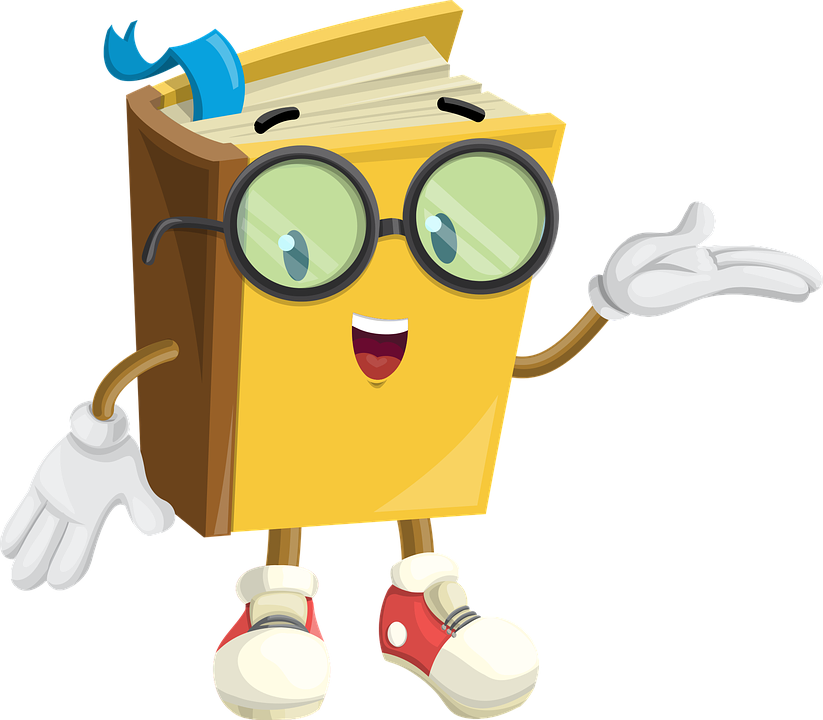 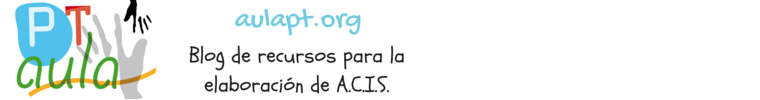 HAZ CLIC SOBRE EL QUE NO CORRESPONDE
TIENE LA LETRA…. L
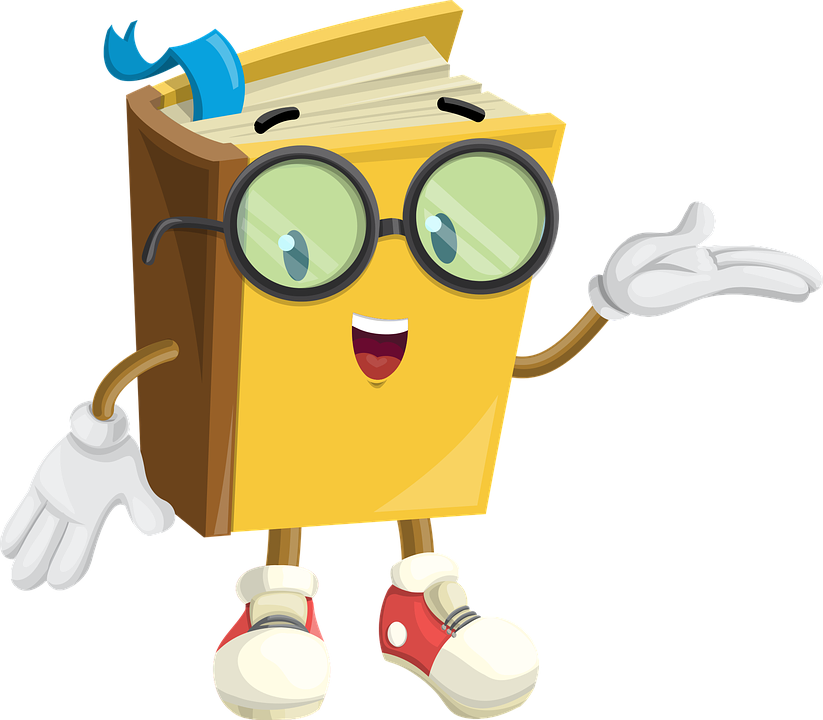 FLORERO
ALFILER
CESTA
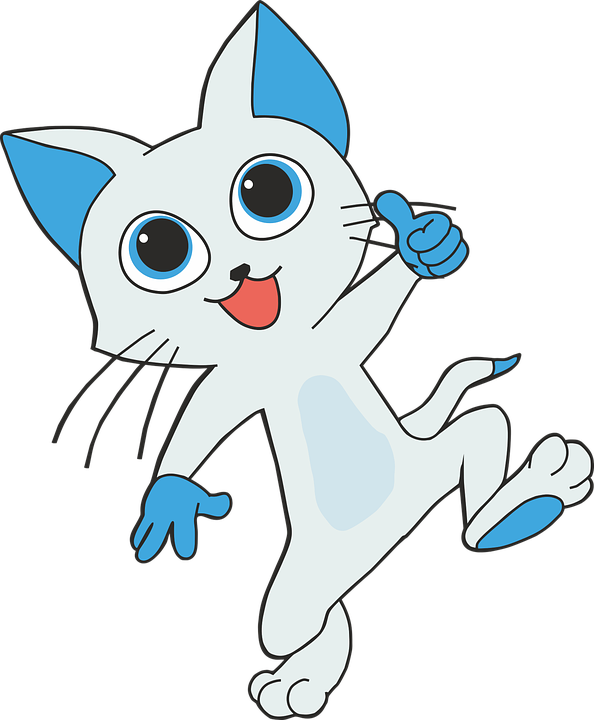 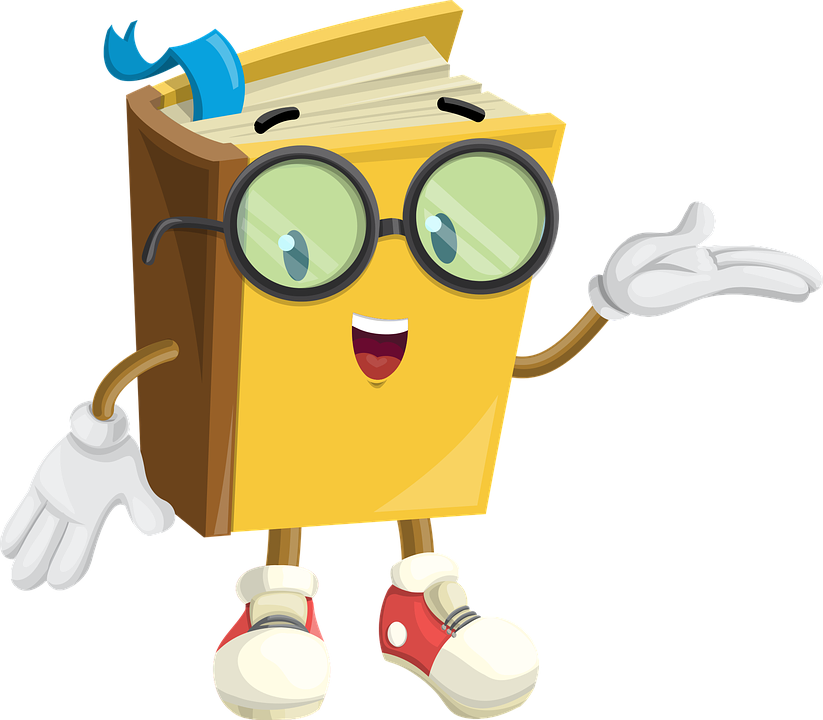 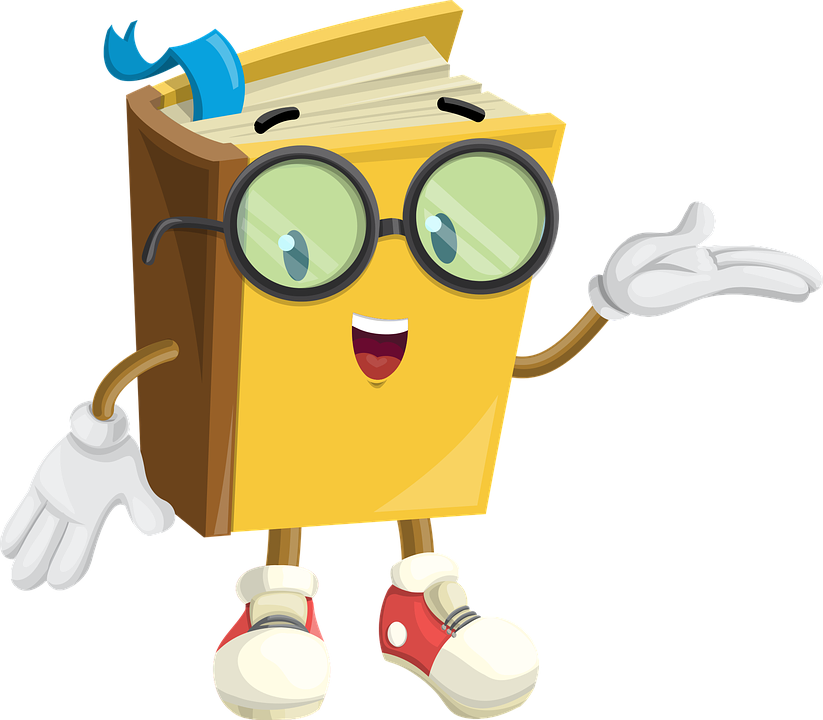 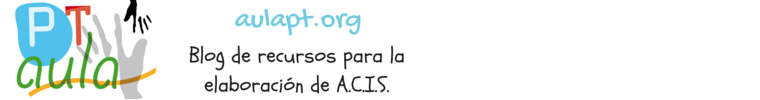 ACTIVIDADES DE 
REEDUCACIÓN
HAZ CLIC SOBRE EL QUE NO CORRESPONDE
TIENE LA LETRA…P
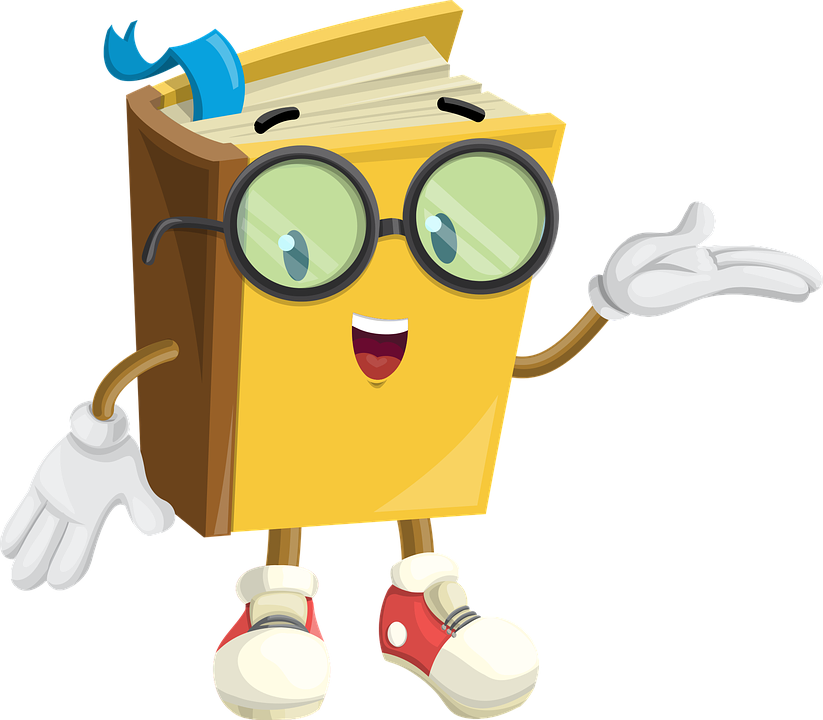 PREMIO
CRESTA
PLOMO
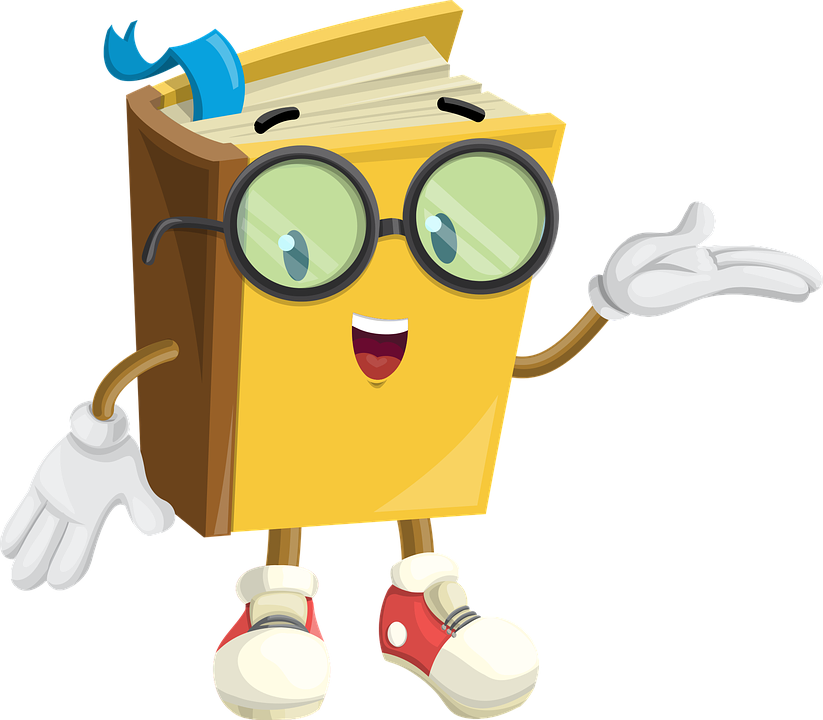 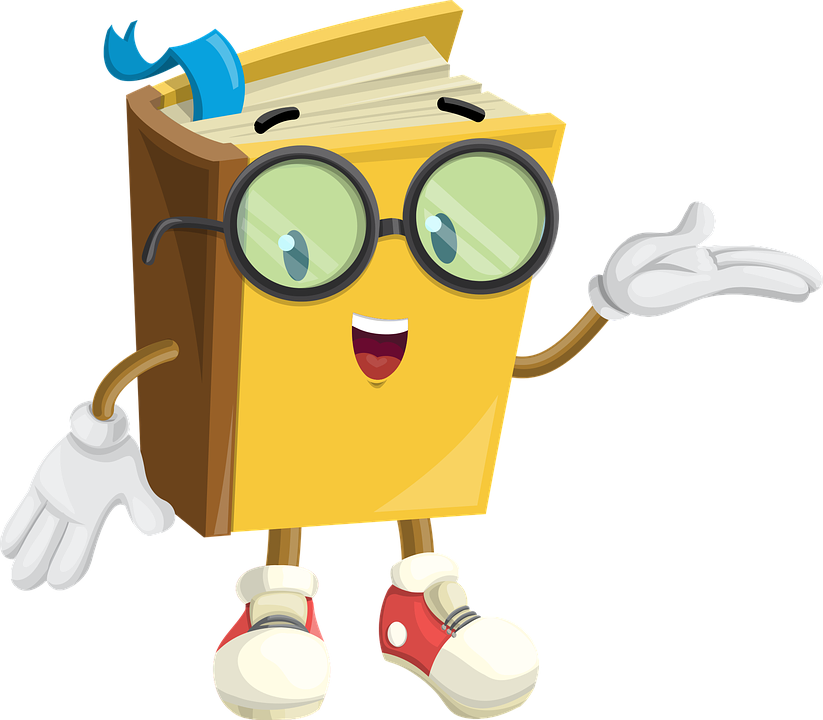 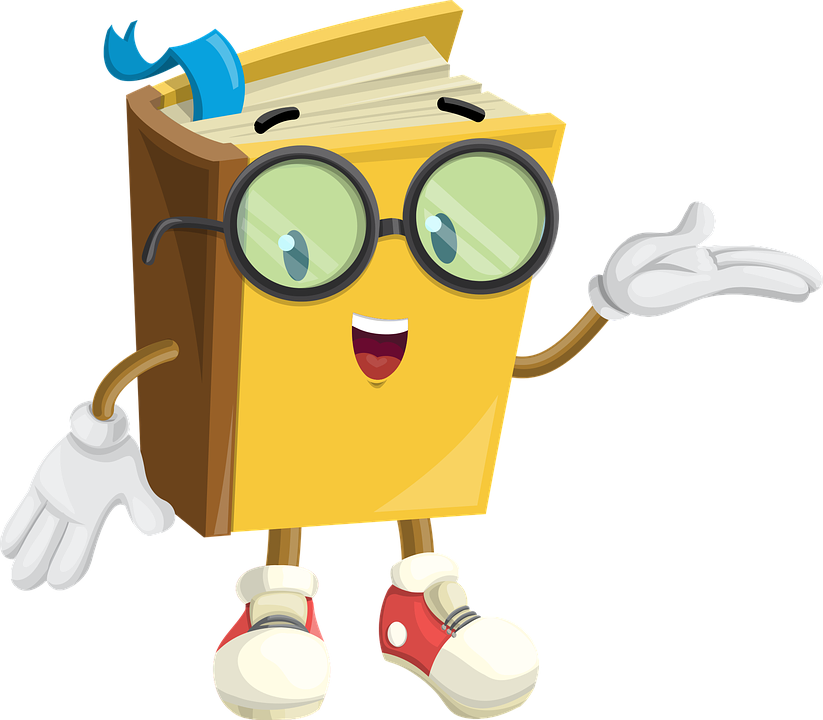 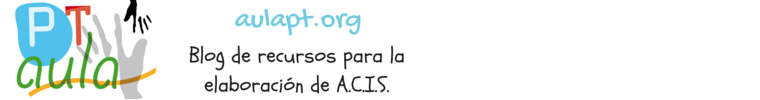 HAZ CLIC SOBRE EL QUE NO CORRESPONDE
TIENE LA LETRA…. P
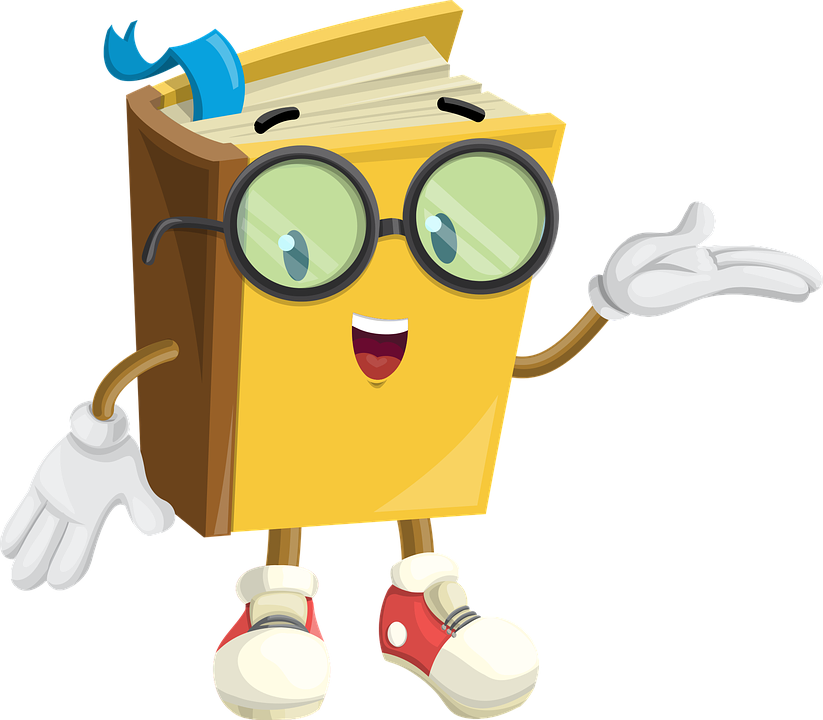 PREMIO
CRESTA
PLOMO
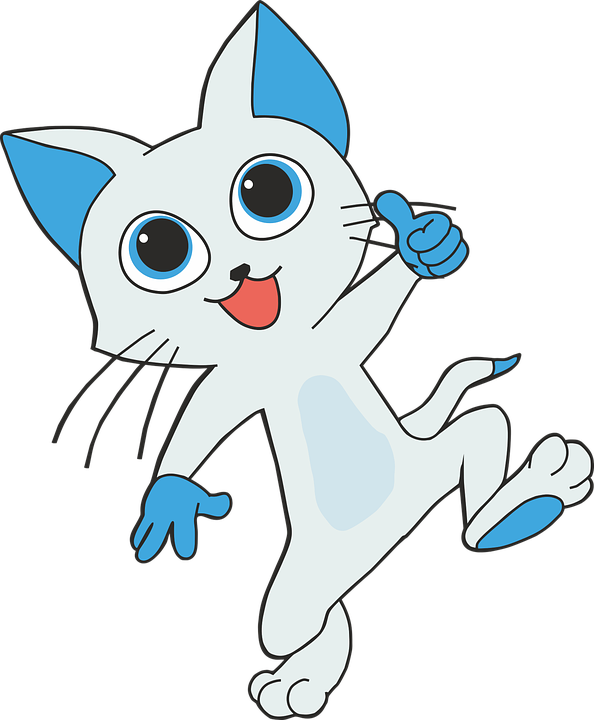 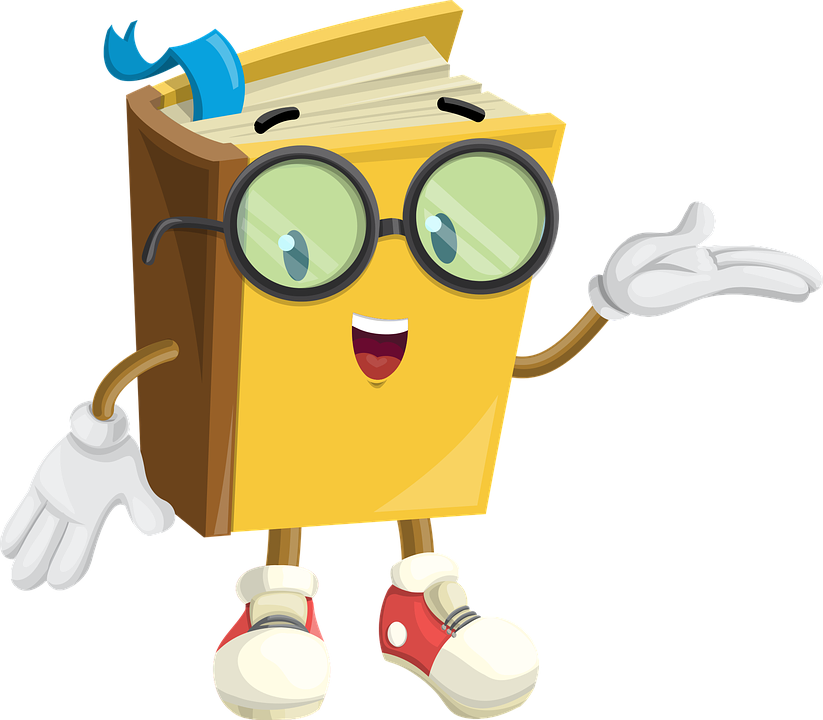 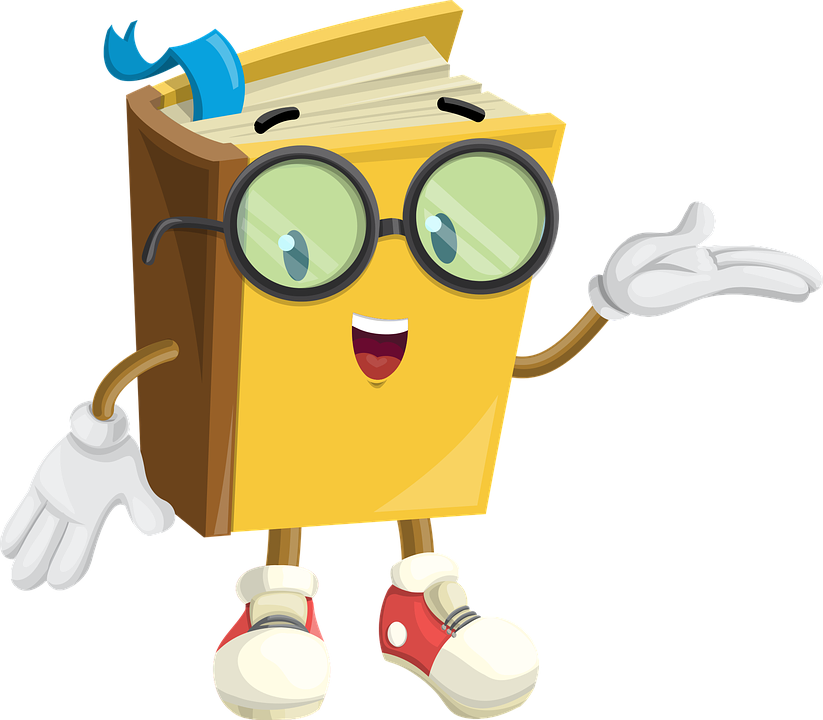 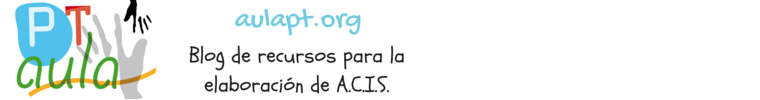 ACTIVIDADES DE 
REEDUCACIÓN
HAZ CLIC SOBRE EL QUE NO CORRESPONDE
TIENE LA LETRA…O
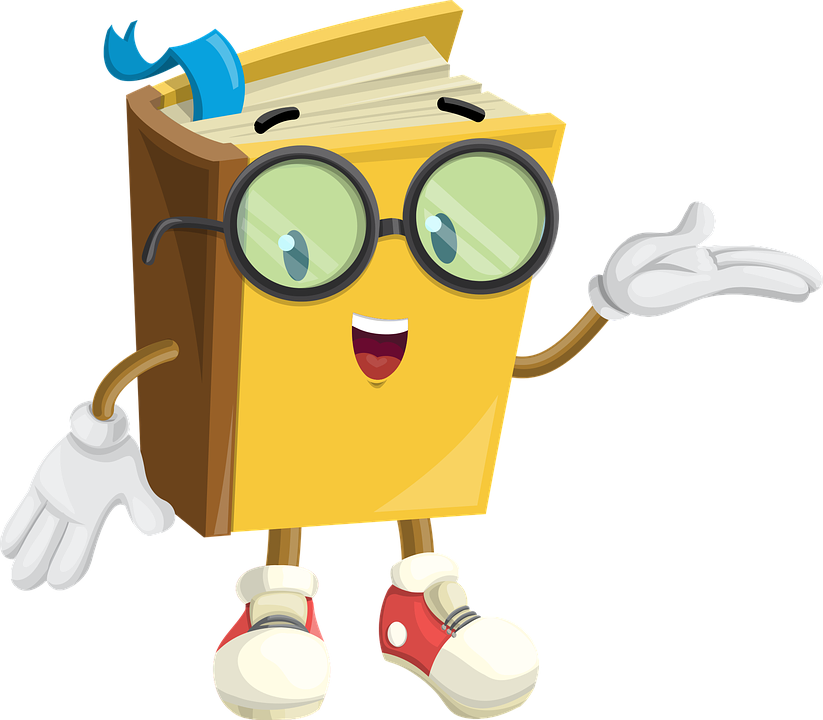 PREMIO
CRESTA
PLOMO
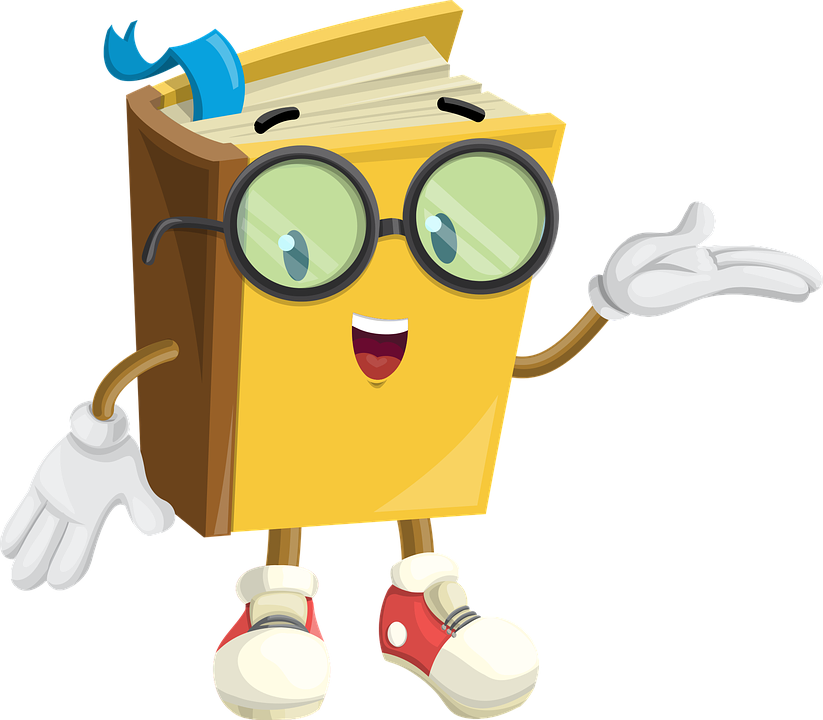 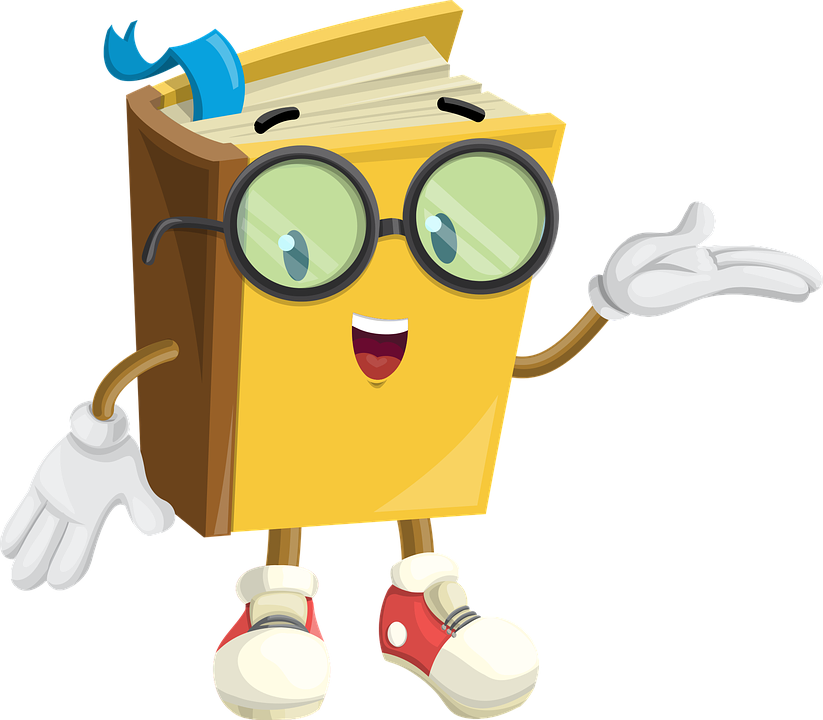 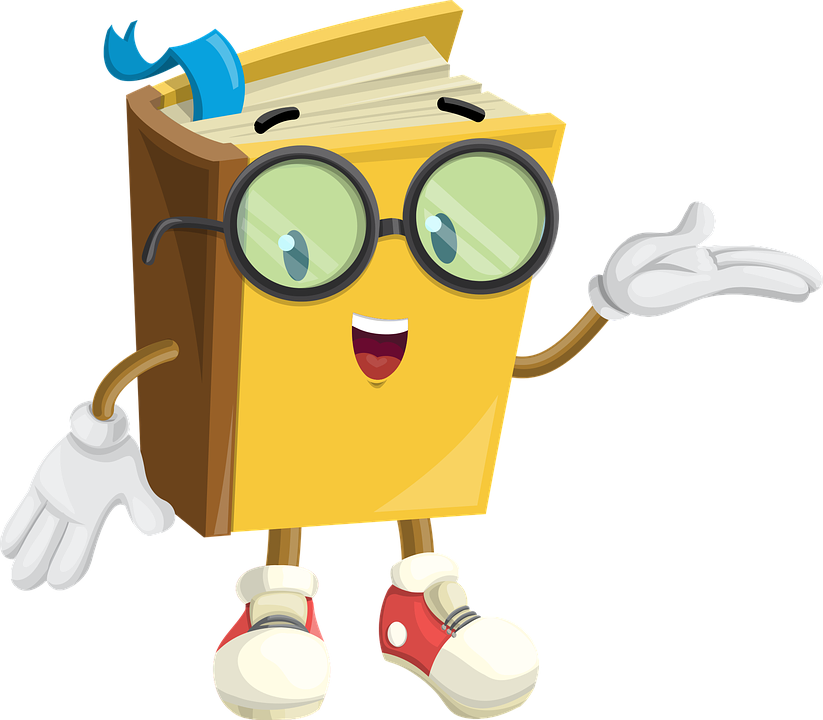 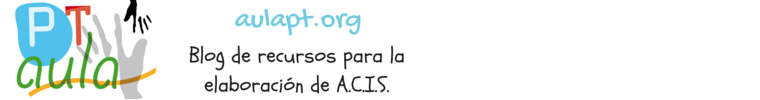 HAZ CLIC SOBRE EL QUE NO CORRESPONDE
TIENE LA LETRA…. O
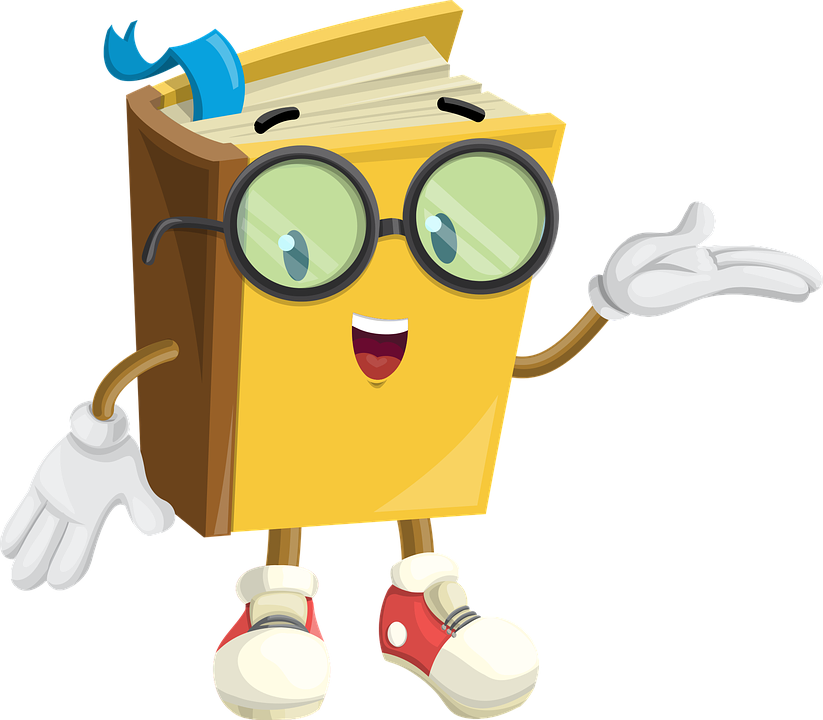 PREMIO
CRESTA
PLOMO
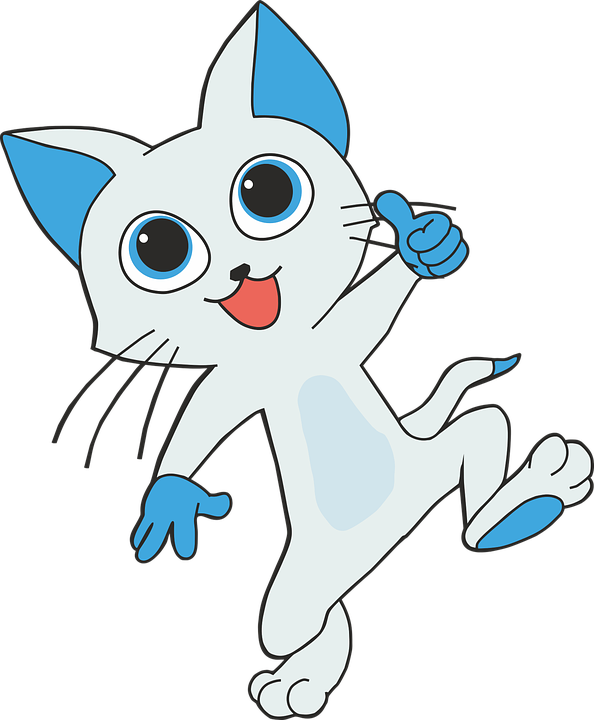 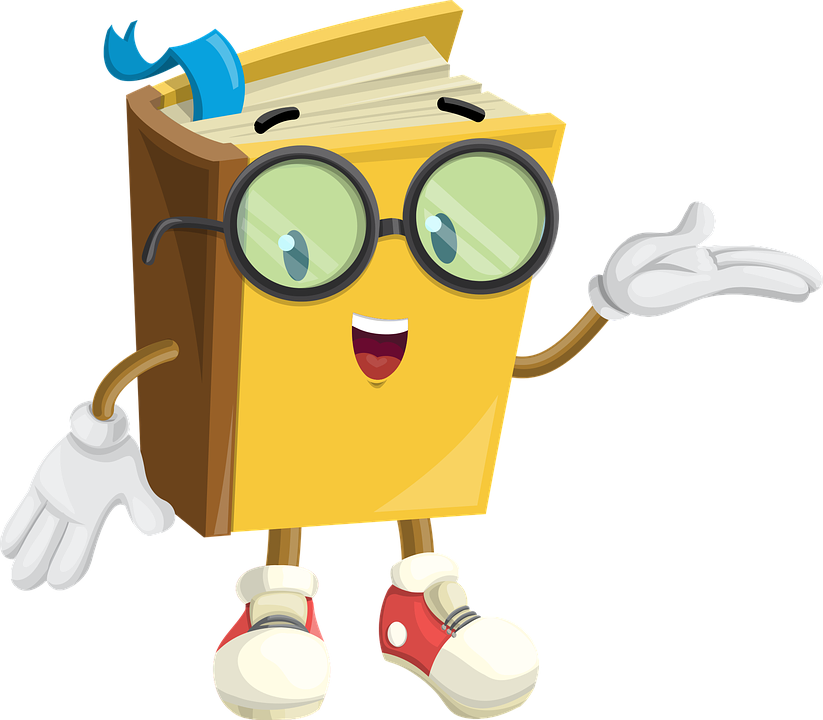 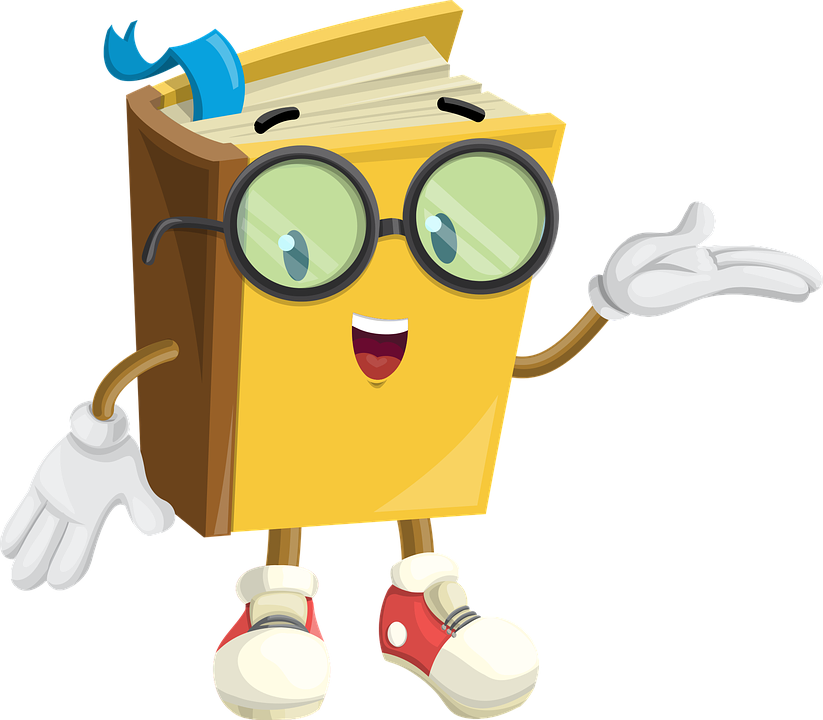 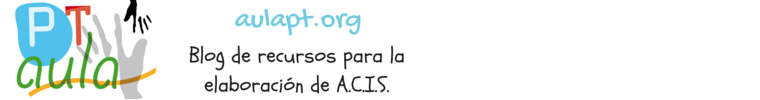 ACTIVIDADES DE 
REEDUCACIÓN
HAZ CLIC SOBRE EL QUE NO CORRESPONDE
TIENE LA LETRA…R
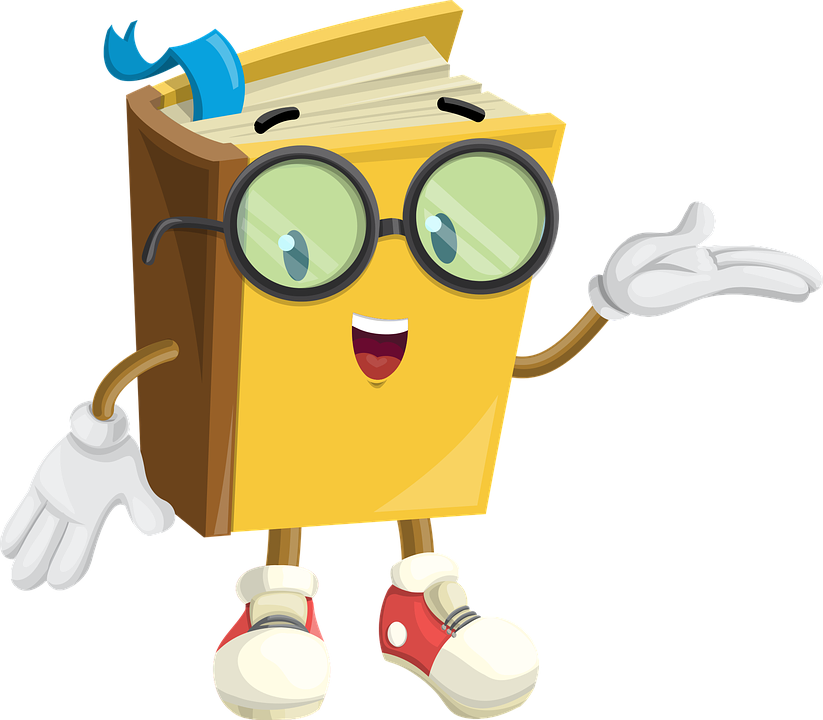 PREMIO
CRESTA
PLOMO
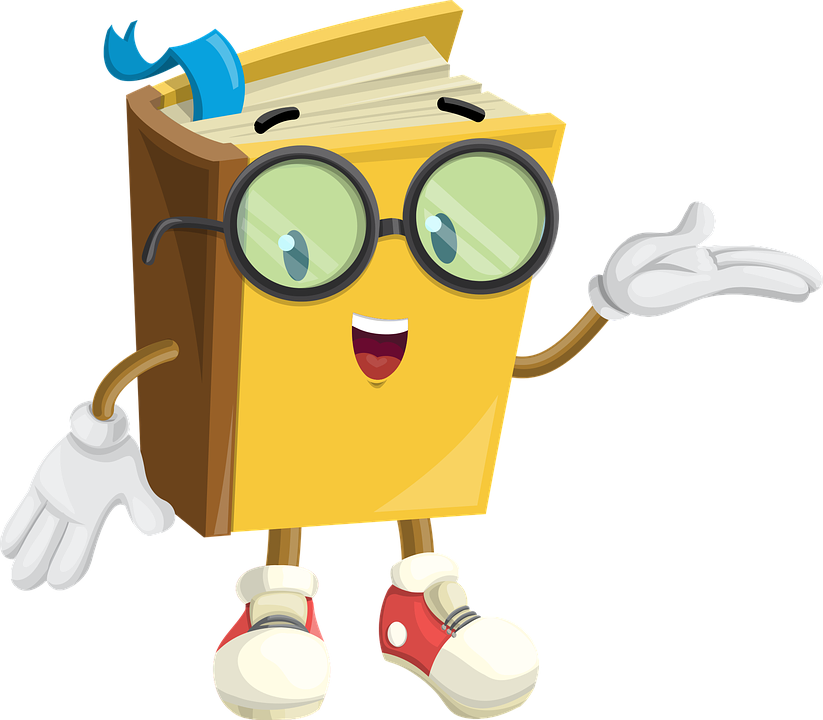 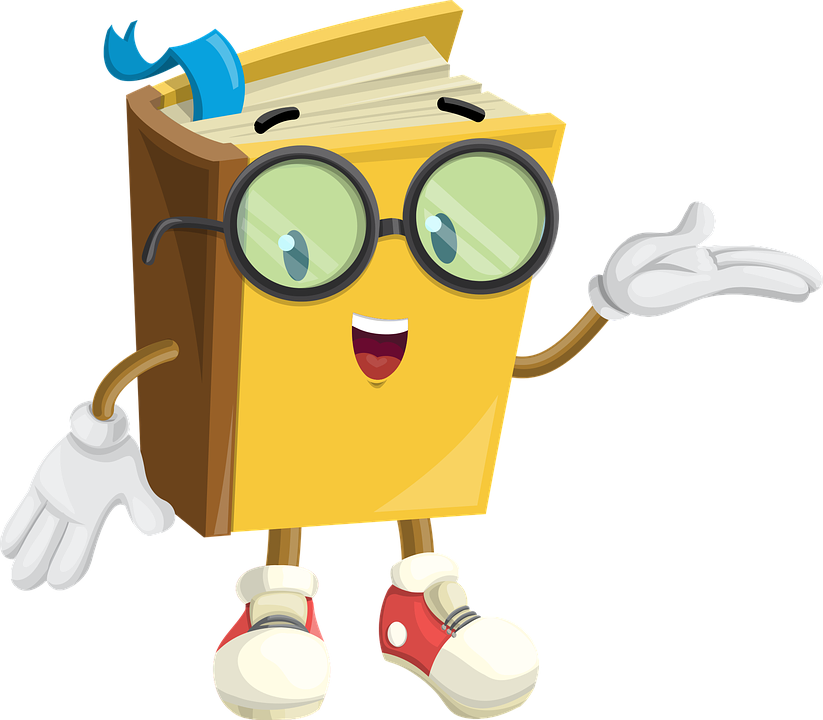 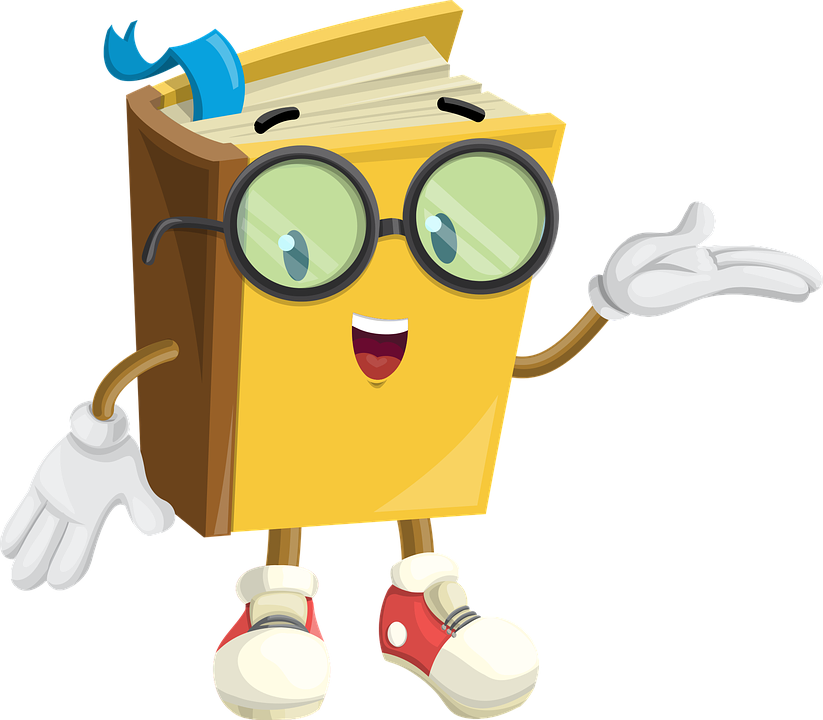 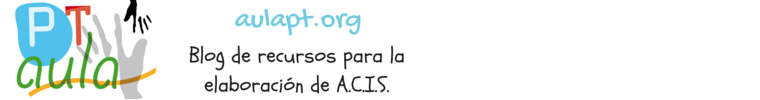 HAZ CLIC SOBRE EL QUE NO CORRESPONDE
TIENE LA LETRA…. R
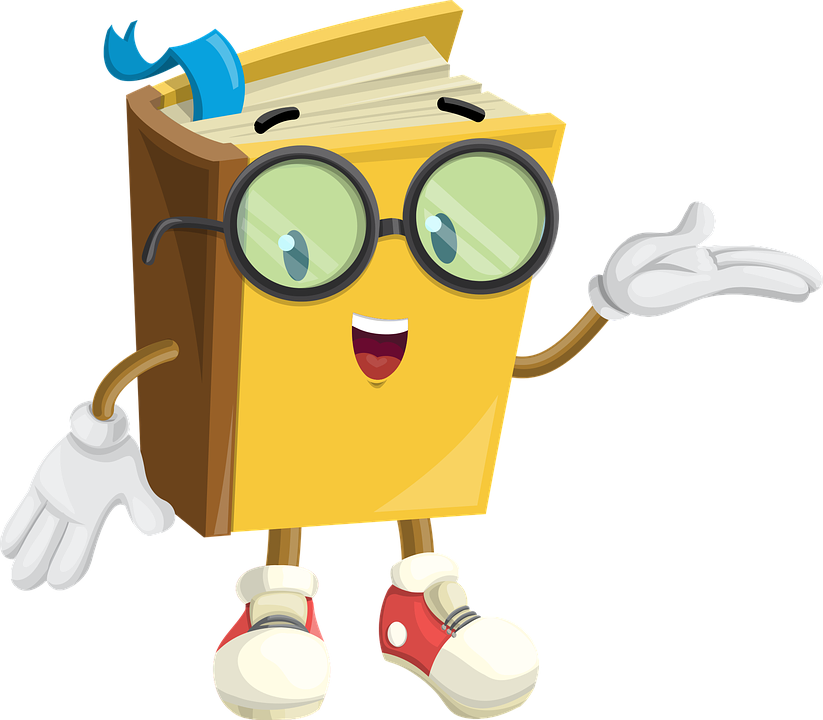 PREMIO
CRESTA
PLOMO
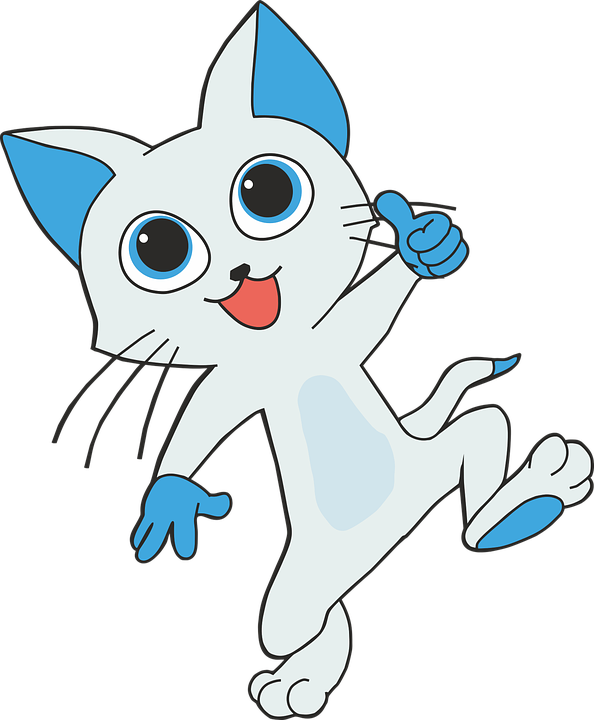 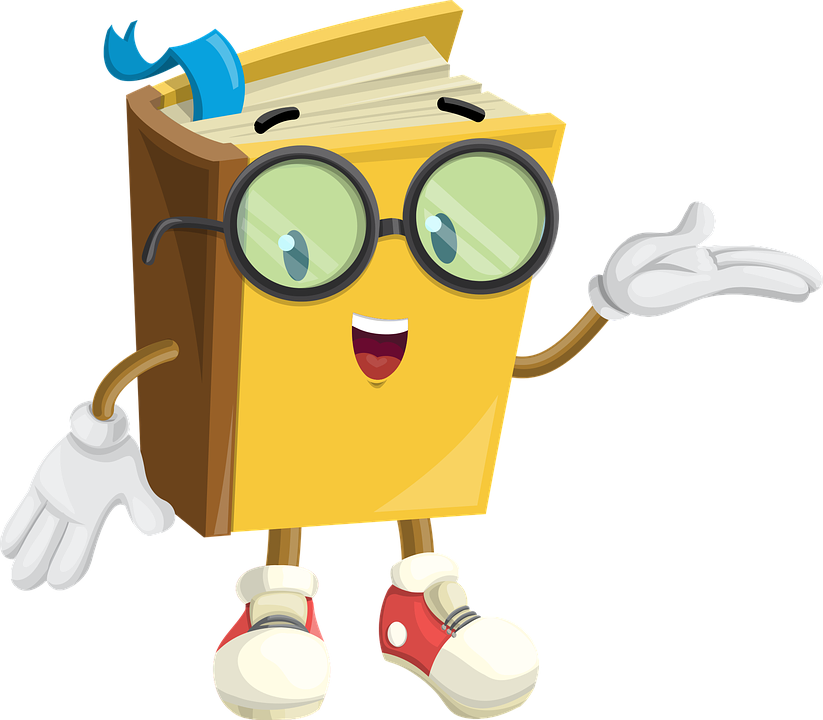 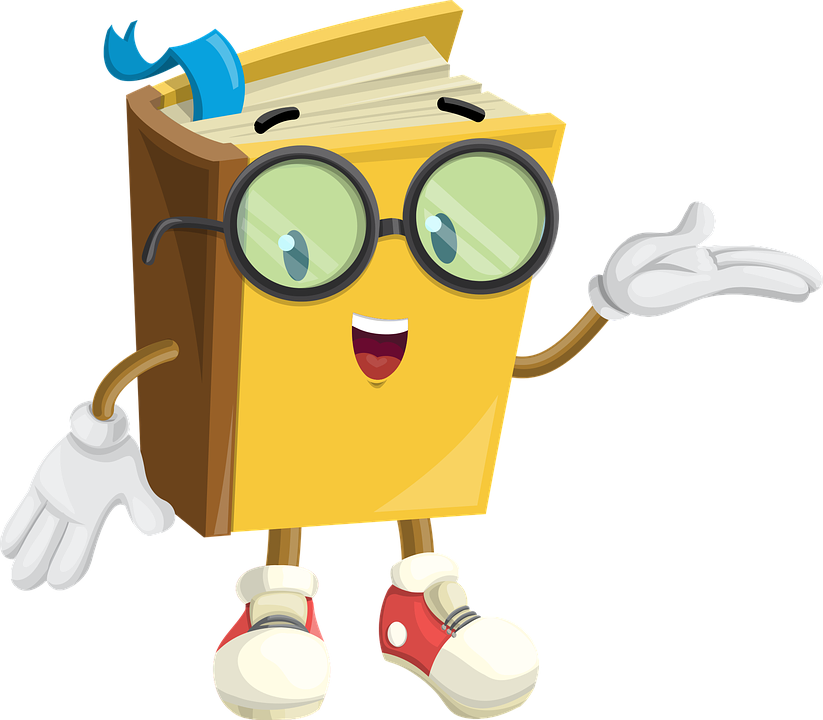 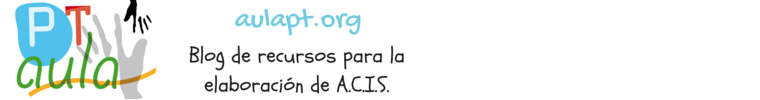 ACTIVIDADES DE 
REEDUCACIÓN
HAZ CLIC SOBRE EL QUE NO CORRESPONDE
TIENE LA LETRA…E
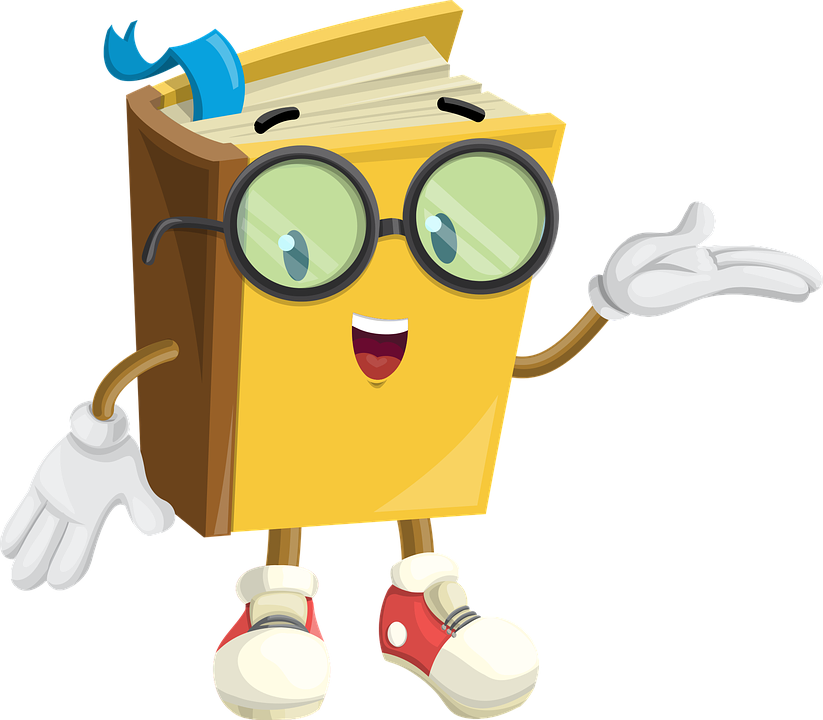 PREMIO
CRESTA
PLOMO
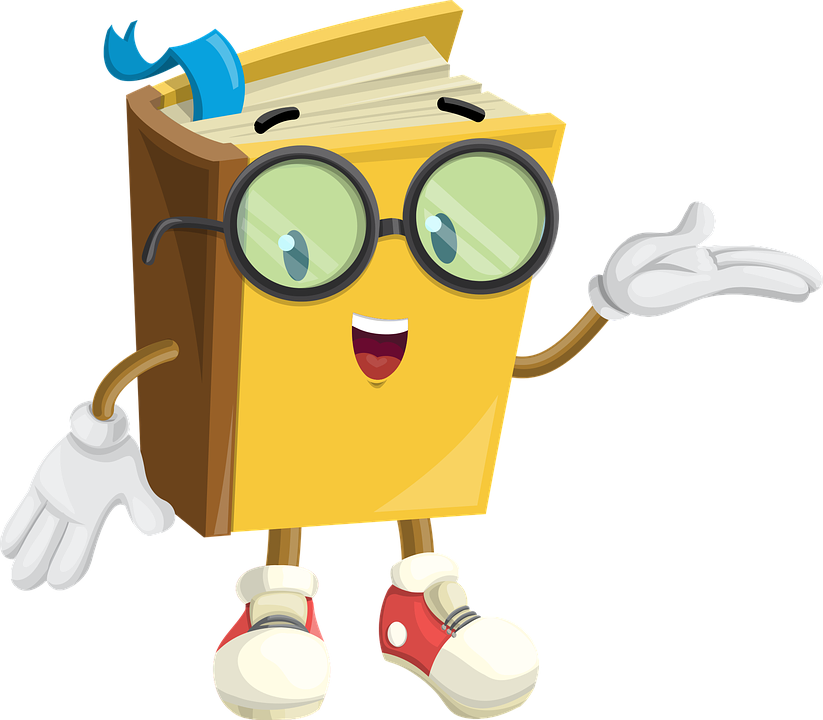 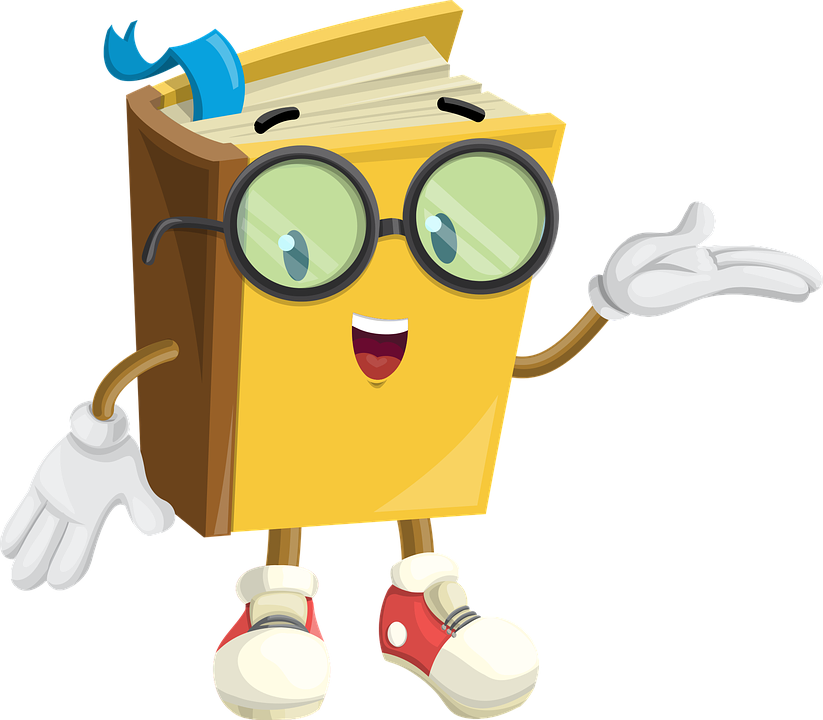 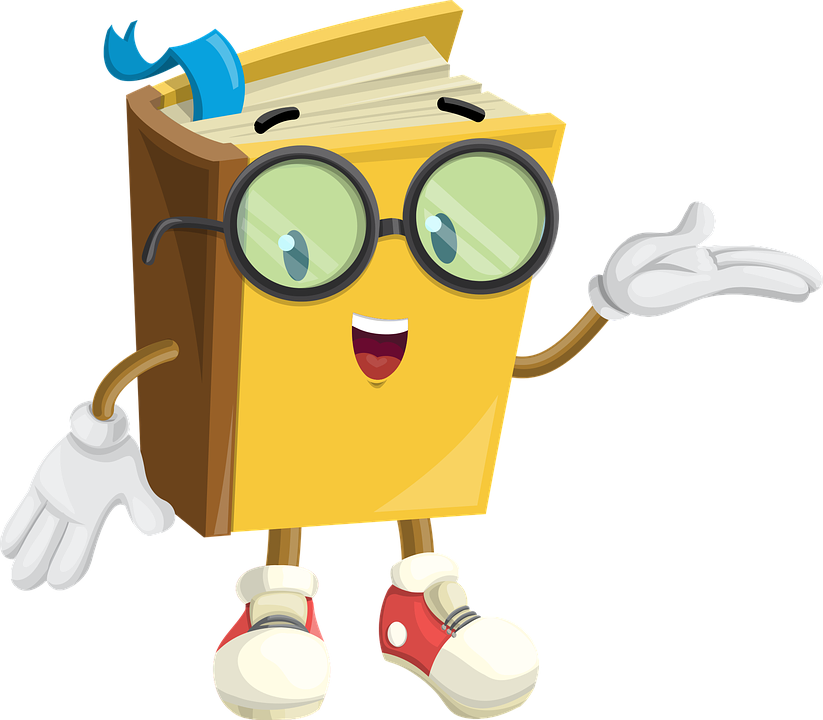 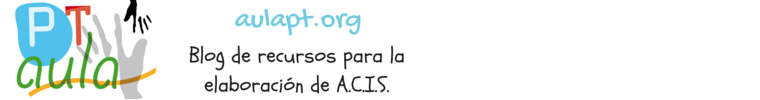 HAZ CLIC SOBRE EL QUE NO CORRESPONDE
TIENE LA LETRA…. E
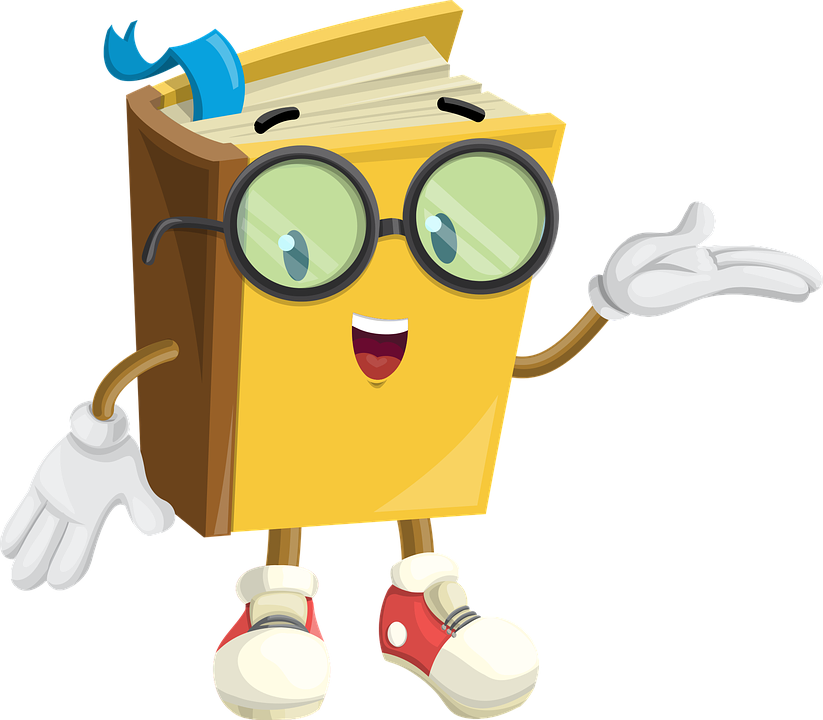 PREMIO
CRESTA
PLOMO
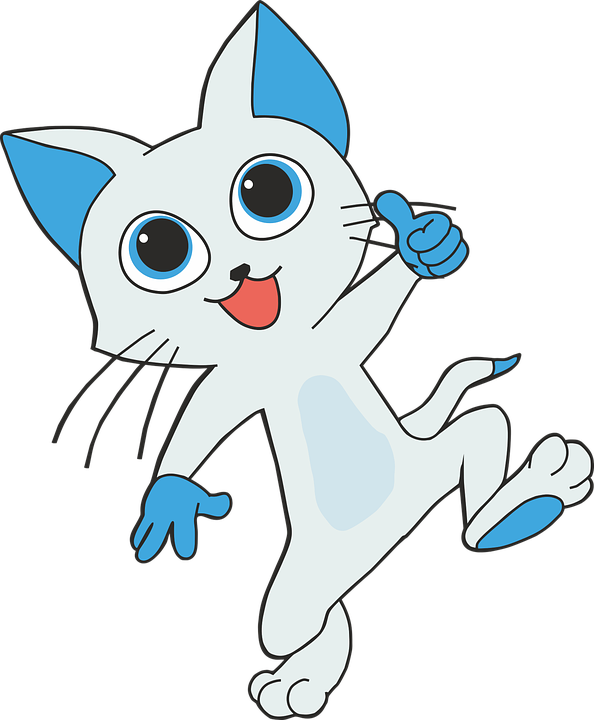 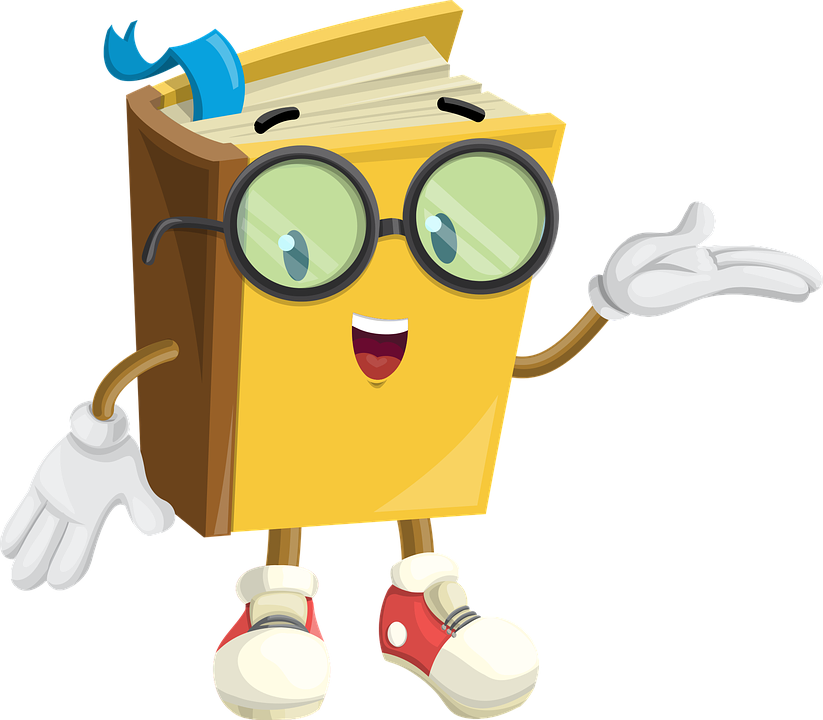 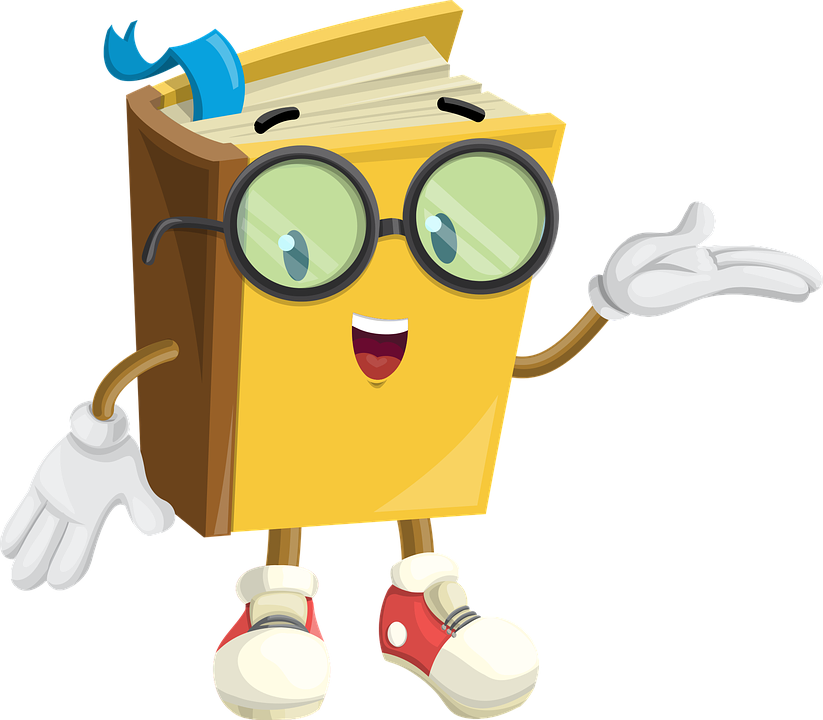 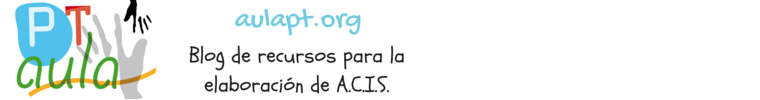 ACTIVIDADES DE 
REEDUCACIÓN
HAZ CLIC SOBRE EL QUE NO CORRESPONDE
TIENE LA LETRA…M
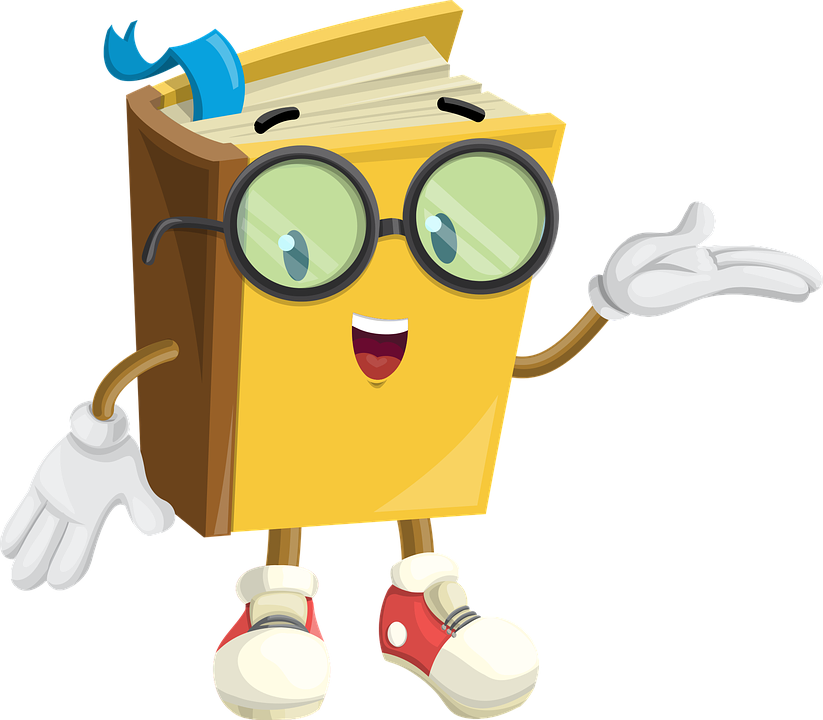 PREMIO
CRESTA
PLOMO
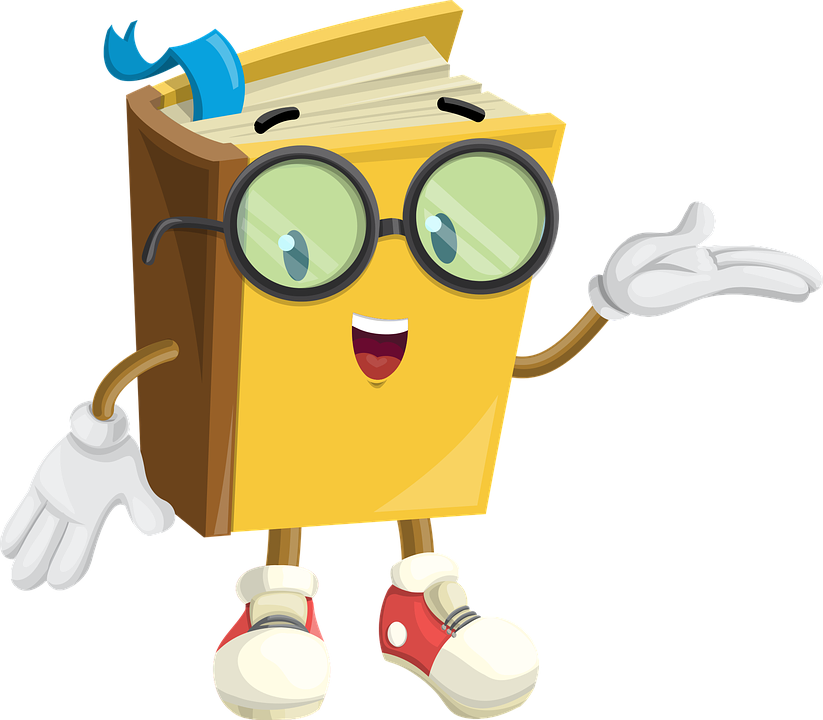 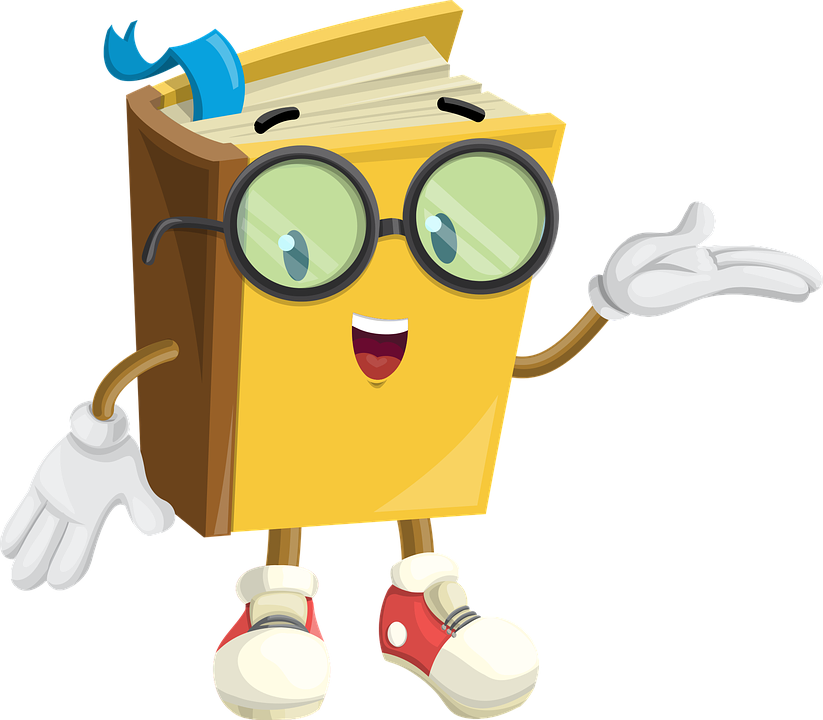 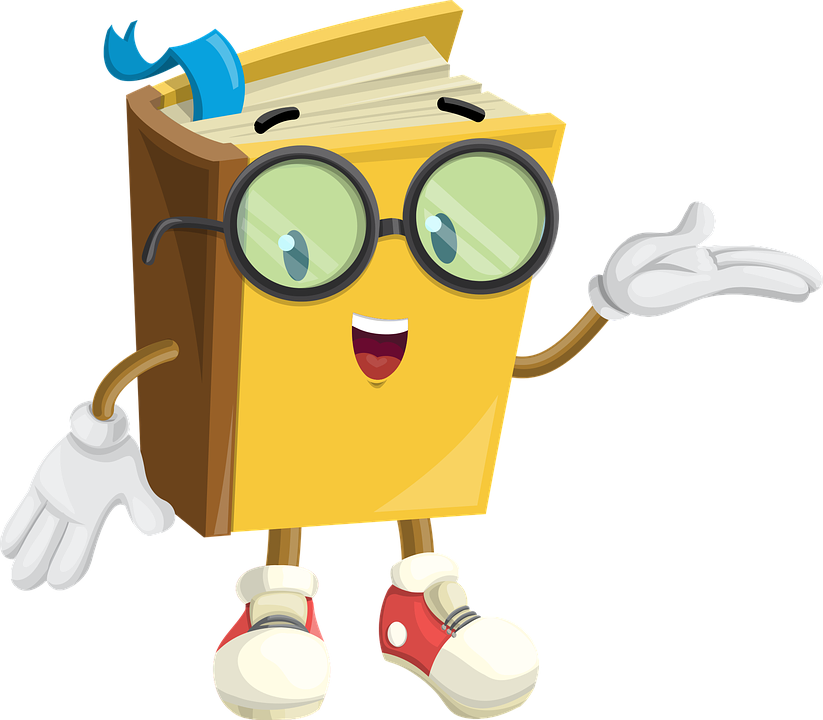 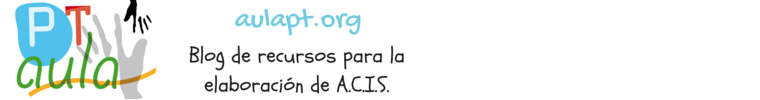 HAZ CLIC SOBRE EL QUE NO CORRESPONDE
TIENE LA LETRA…. M
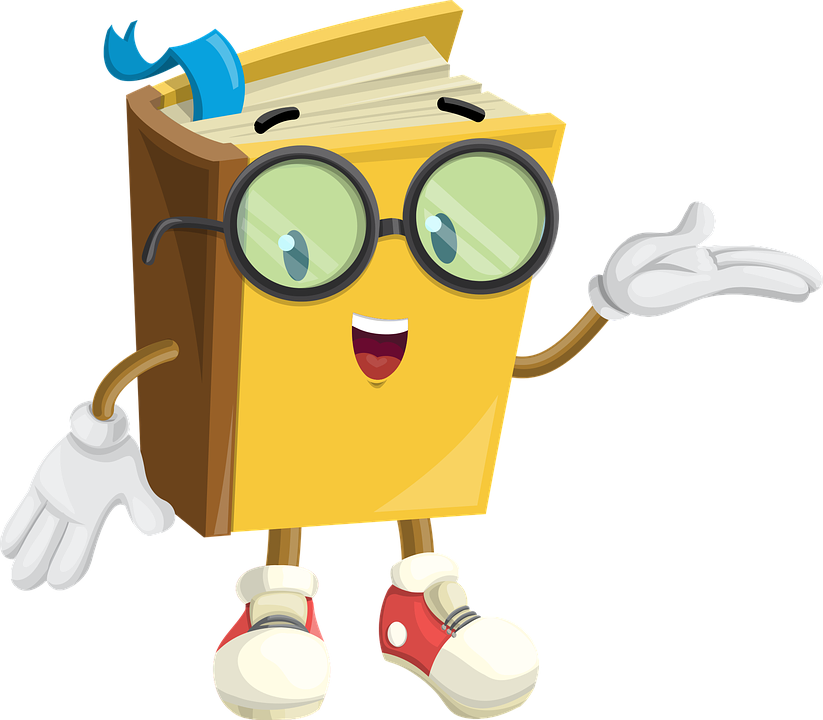 PREMIO
CRESTA
PLOMO
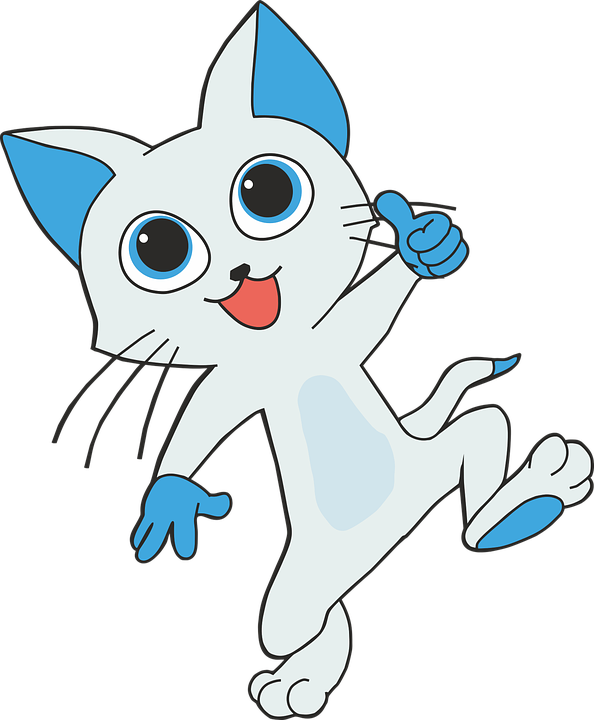 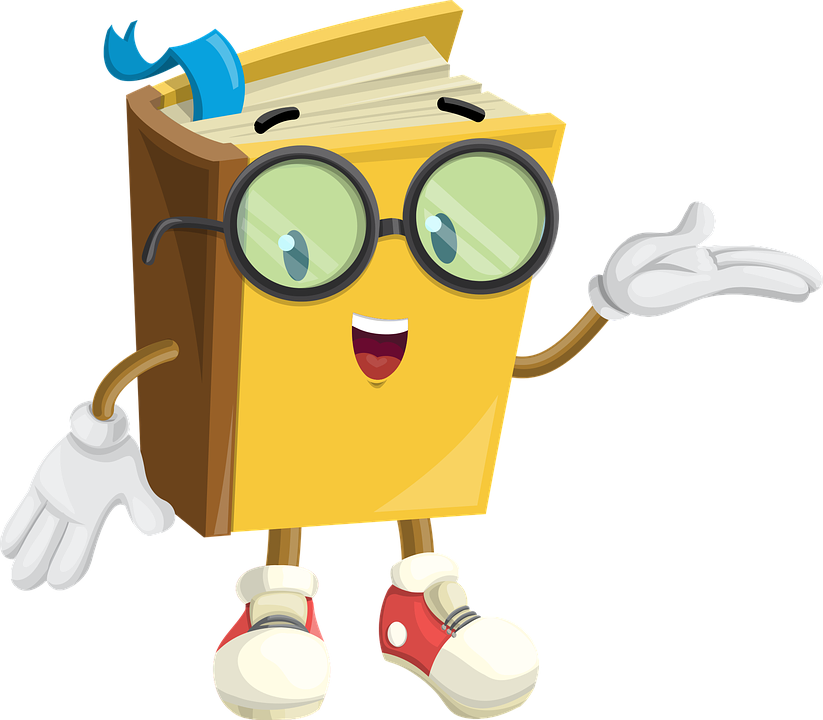 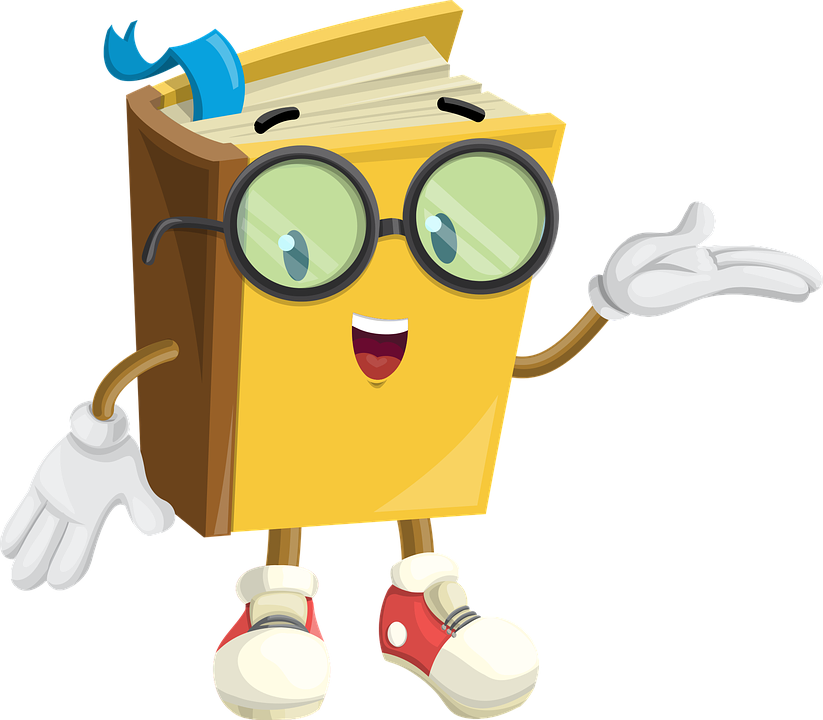 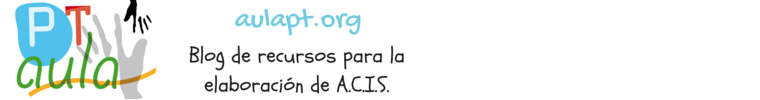 ACTIVIDADES DE 
REEDUCACIÓN
HAZ CLIC SOBRE EL QUE NO CORRESPONDE
TIENE LA LETRA…I
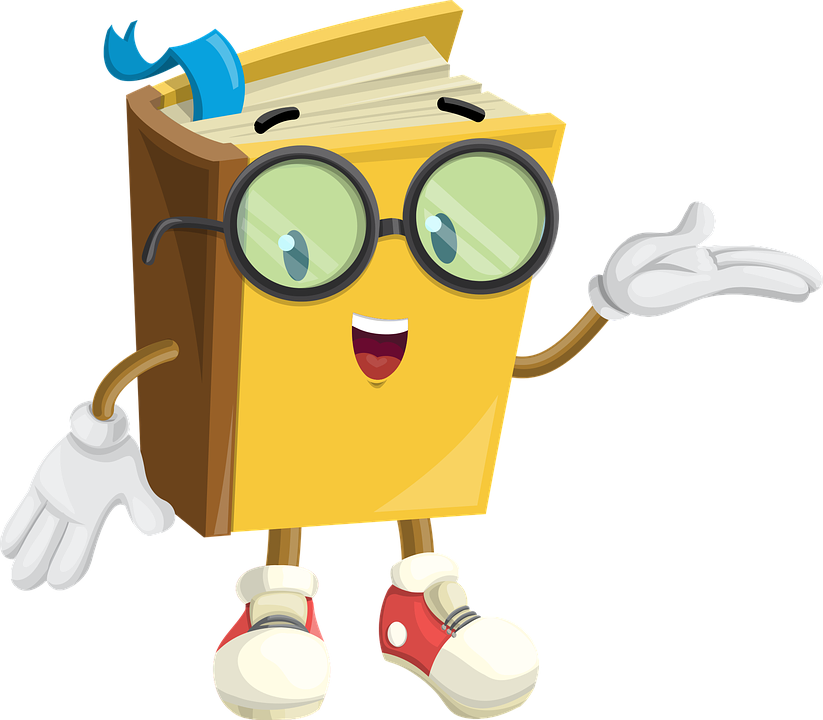 PIERNA
AVIÓN
CERDO
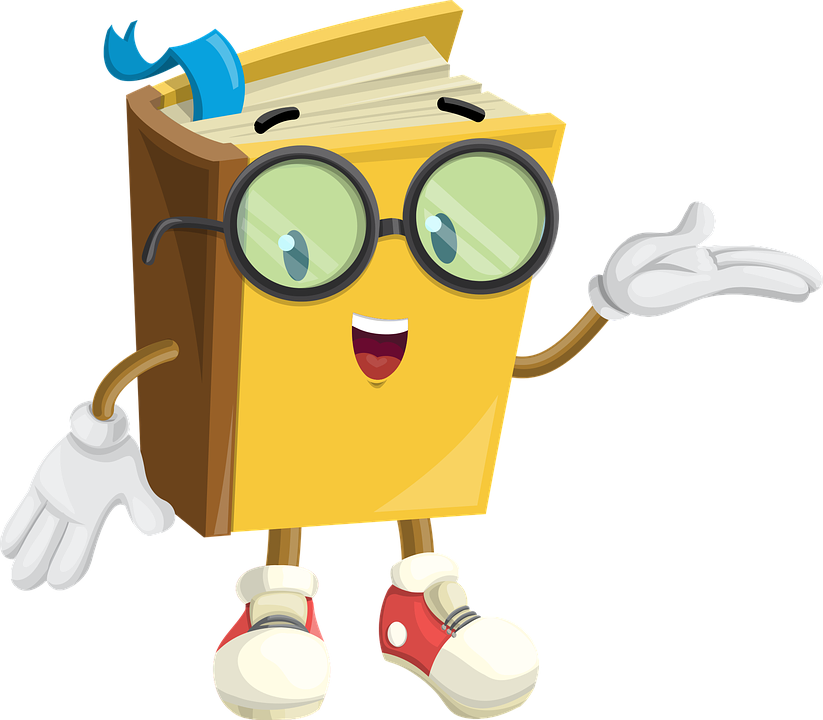 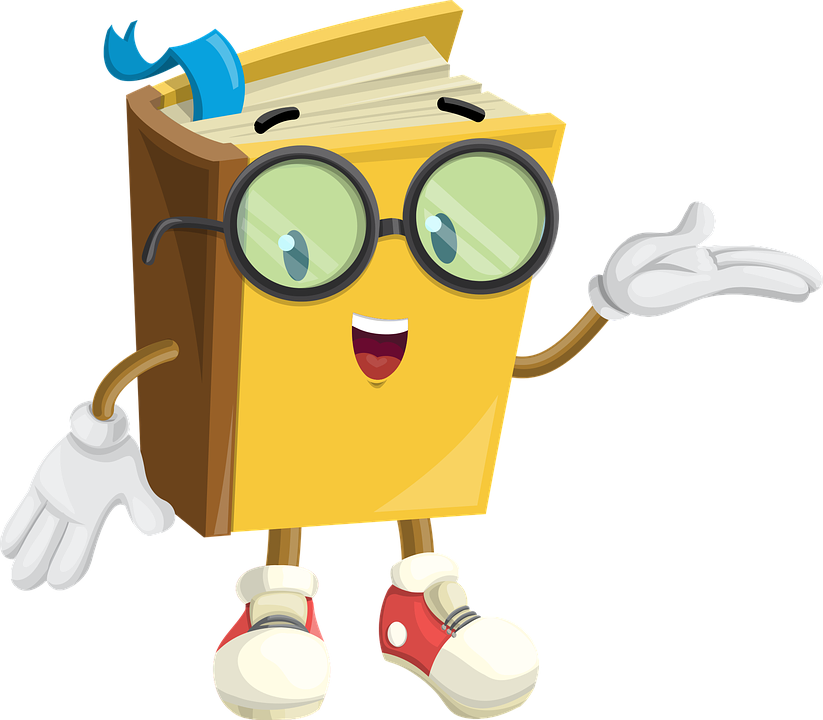 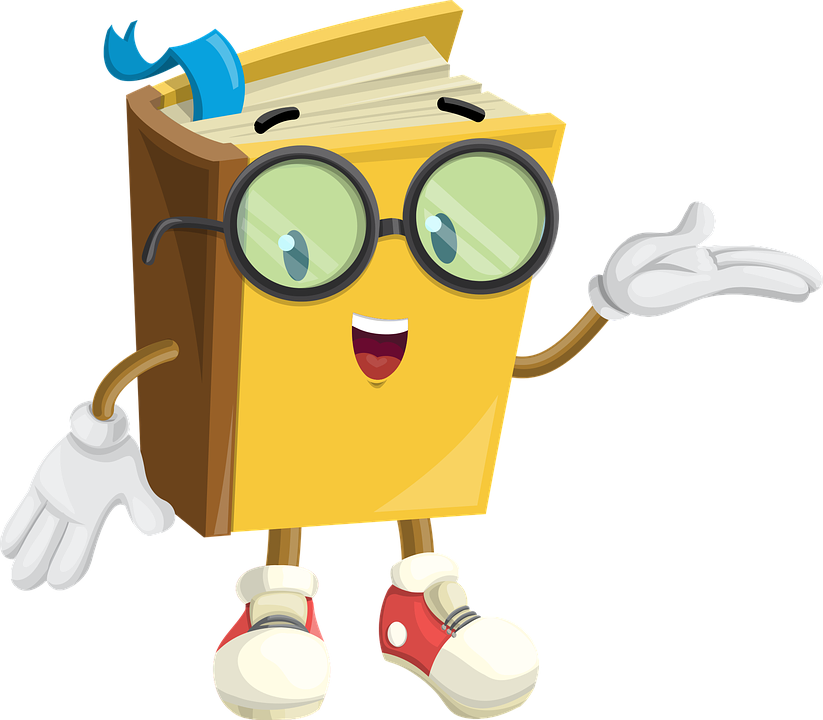 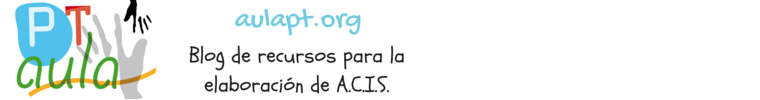 HAZ CLIC SOBRE EL QUE NO CORRESPONDE
TIENE LA LETRA…. I
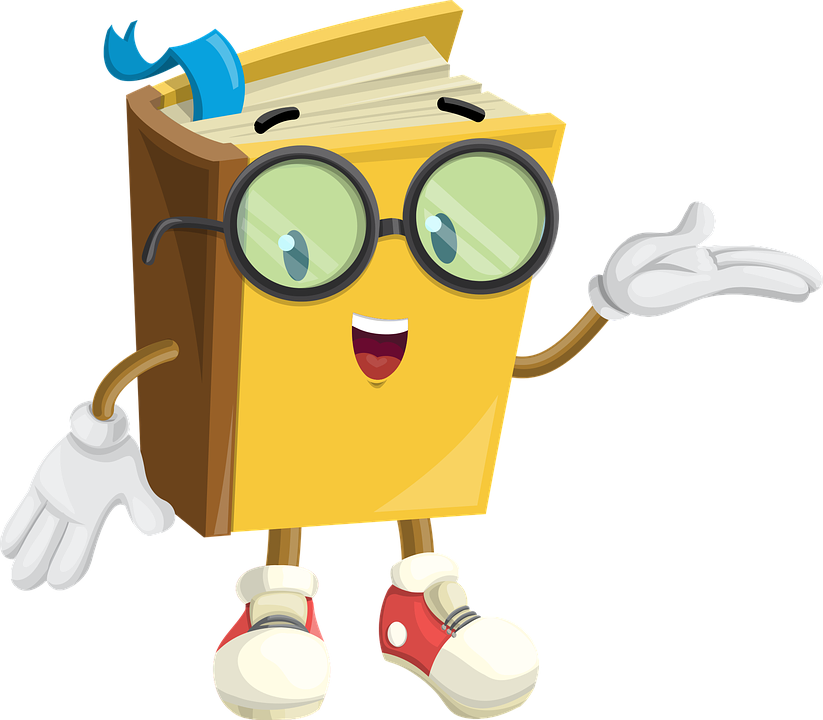 PIERNA
AVIÓN
CERDO
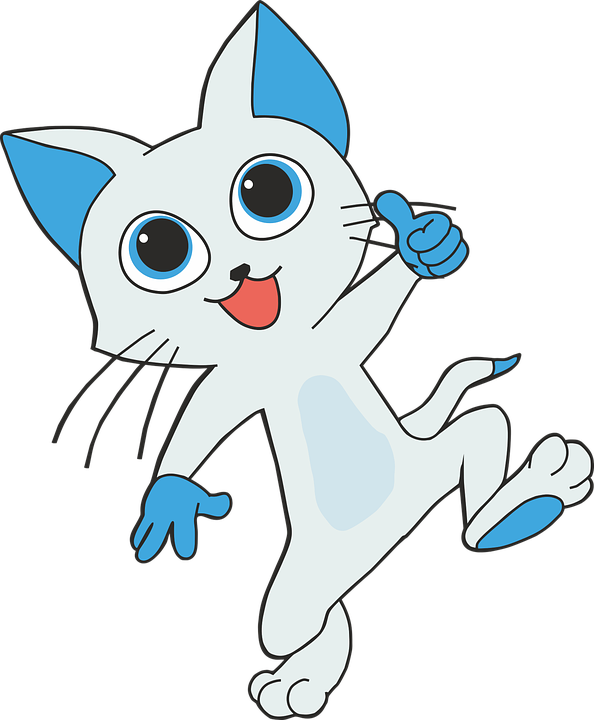 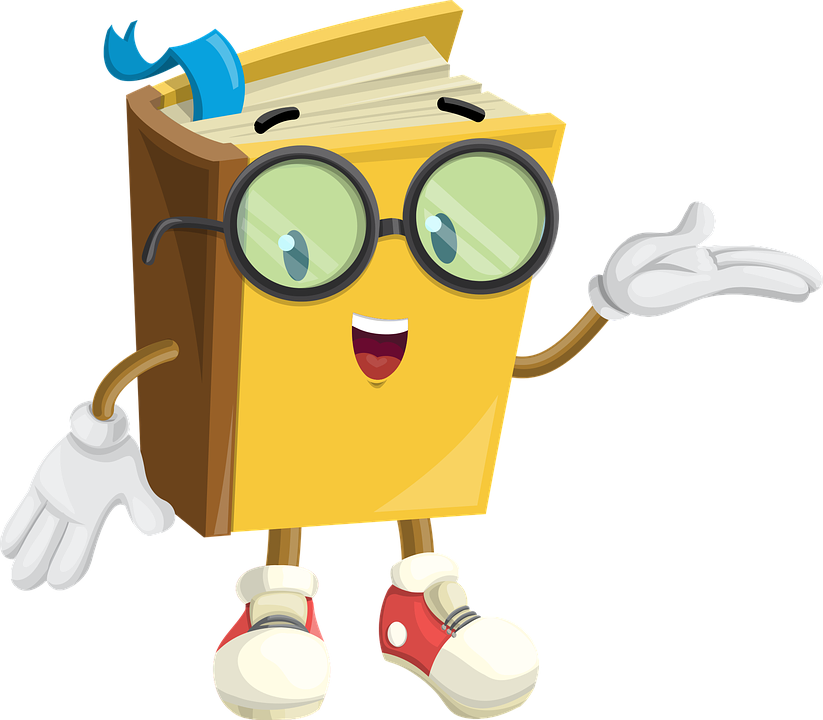 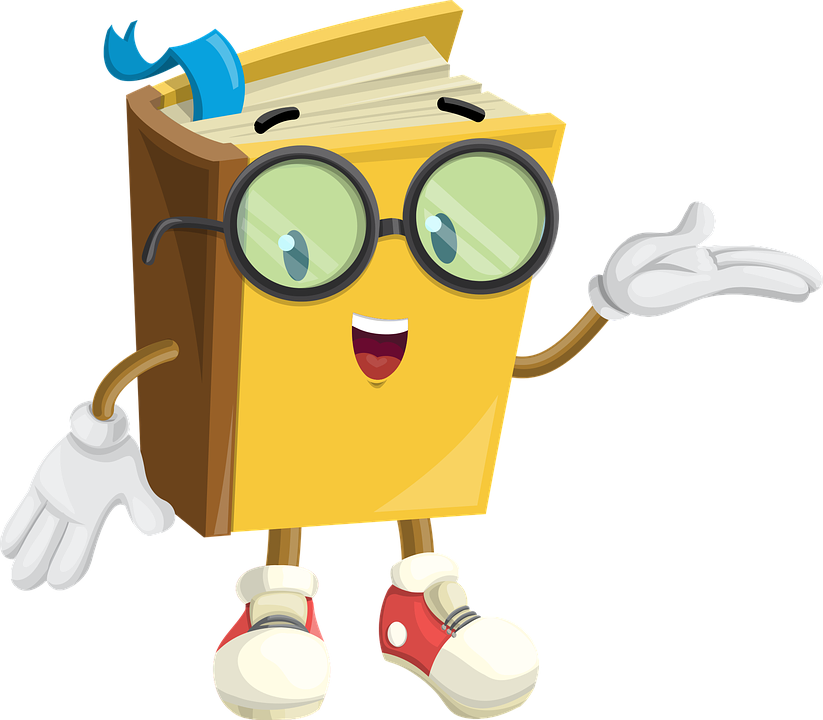 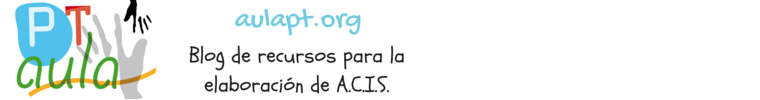 ACTIVIDADES DE 
REEDUCACIÓN
HAZ CLIC SOBRE EL QUE NO CORRESPONDE
TIENE LA LETRA…E
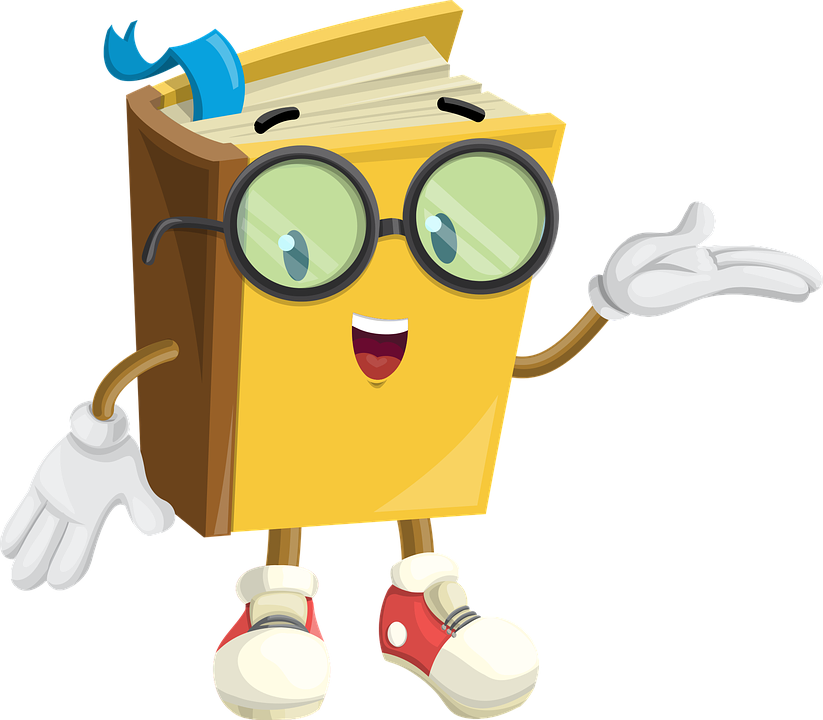 PIERNA
AVIÓN
CERDO
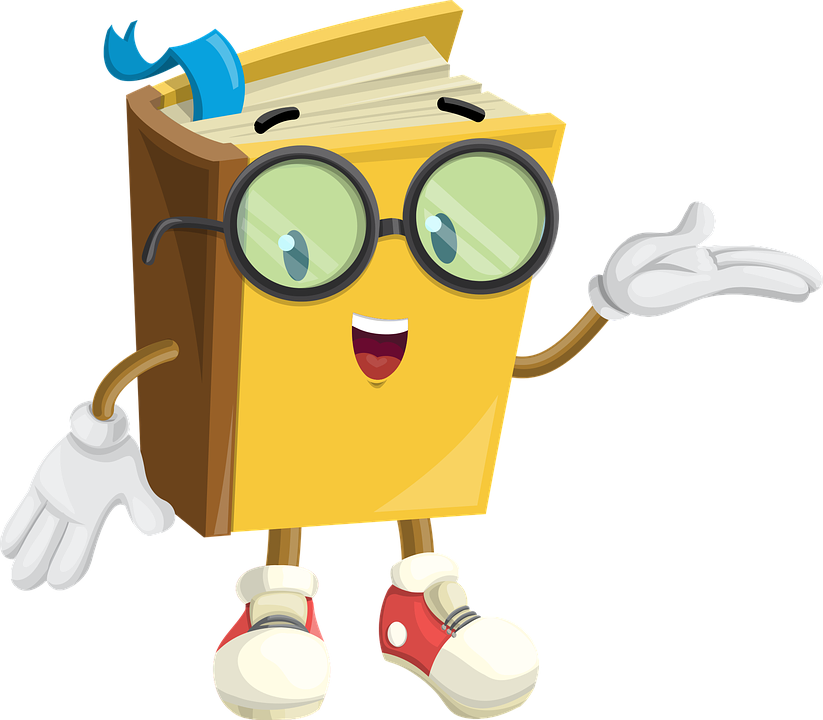 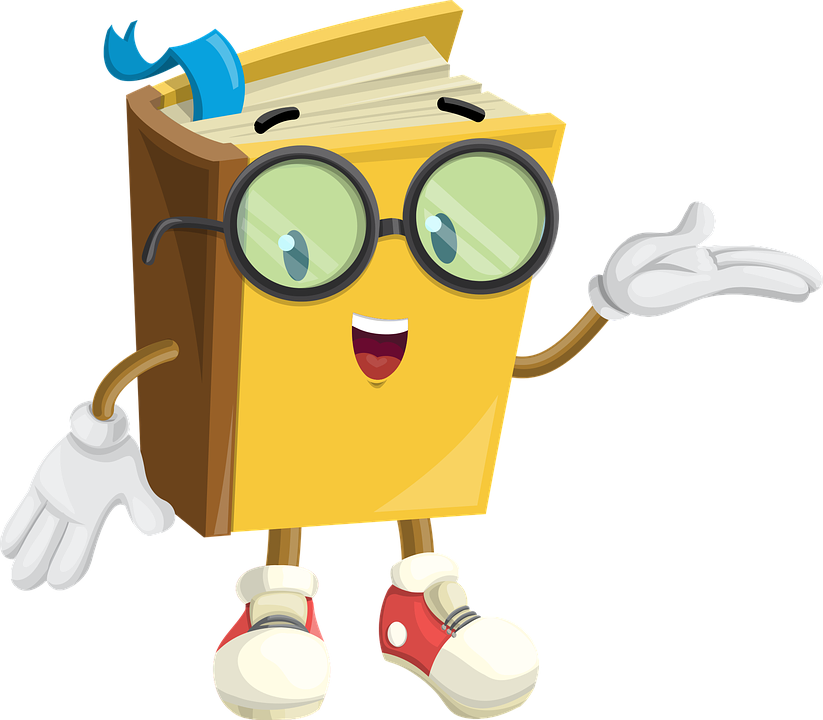 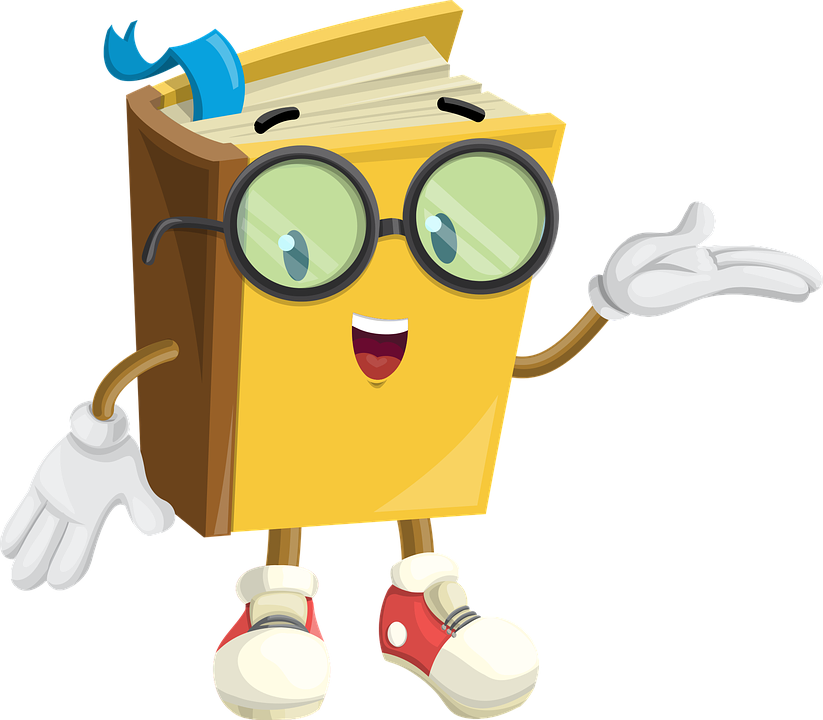 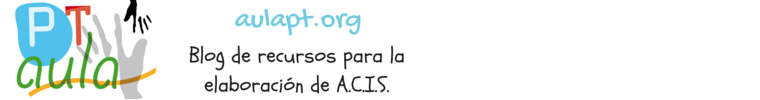 HAZ CLIC SOBRE EL QUE NO CORRESPONDE
TIENE LA LETRA…. E
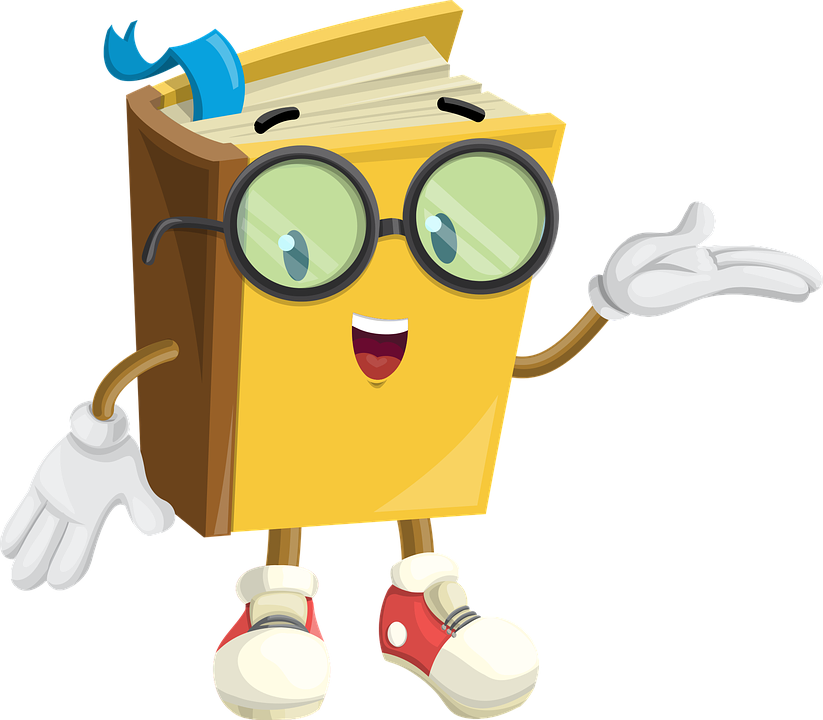 PIERNA
AVIÓN
CERDO
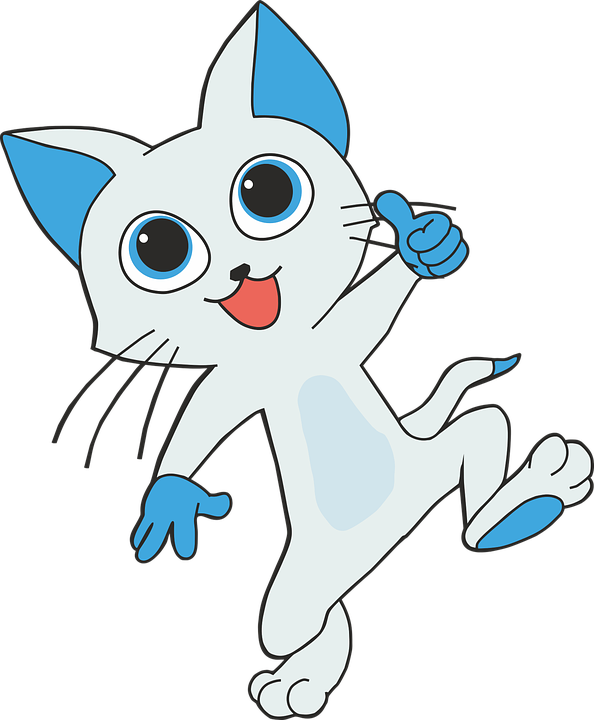 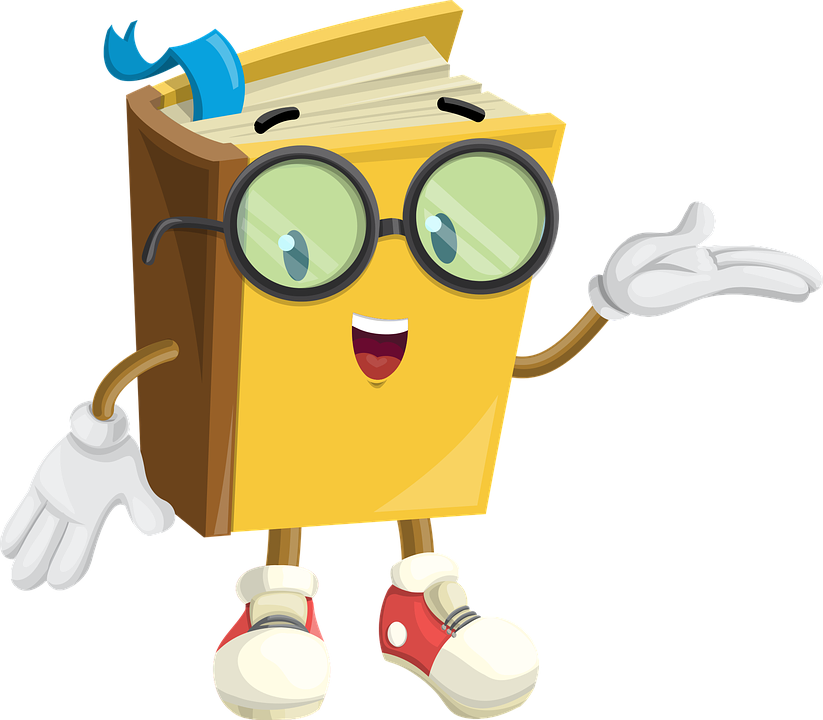 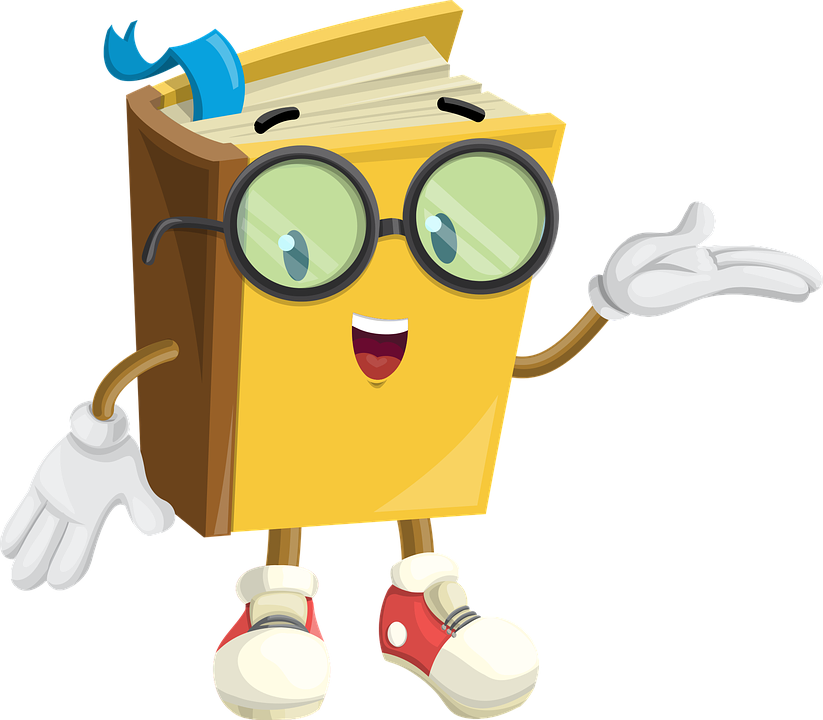 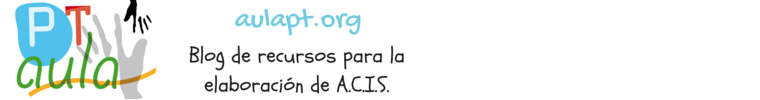 ACTIVIDADES DE 
REEDUCACIÓN
HAZ CLIC SOBRE EL QUE NO CORRESPONDE
TIENE LA LETRA…A
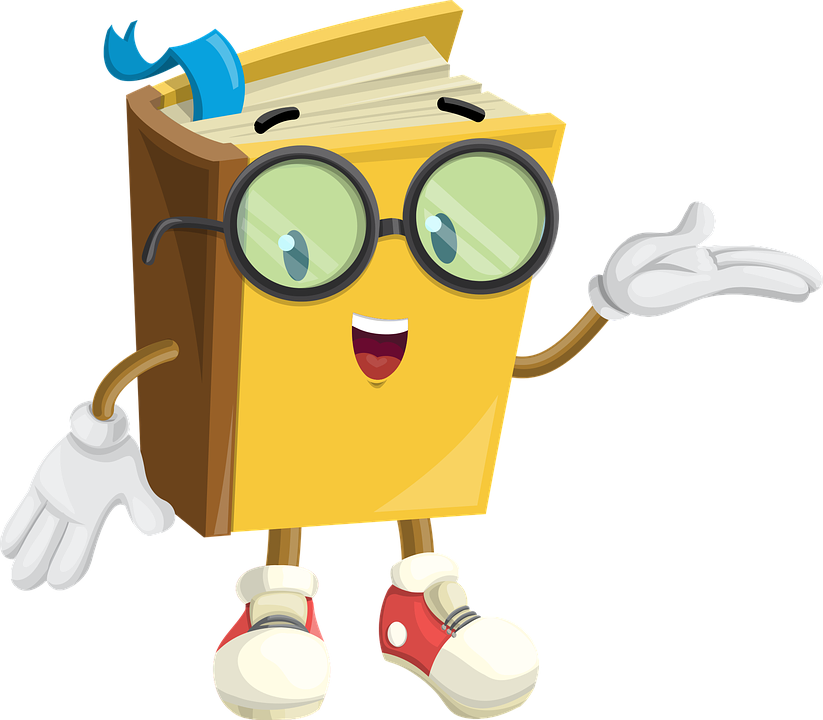 PIERNA
AVIÓN
CERDO
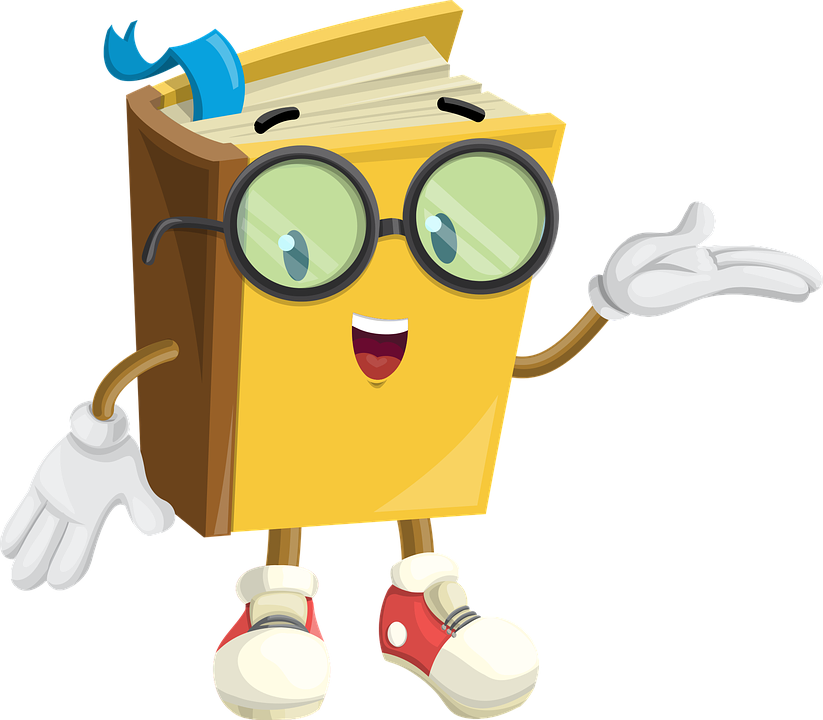 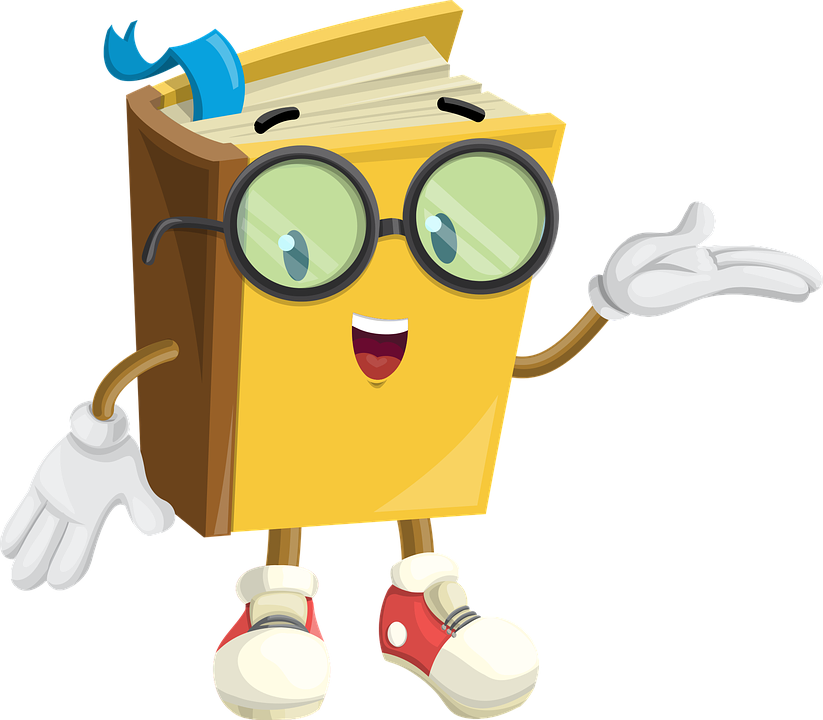 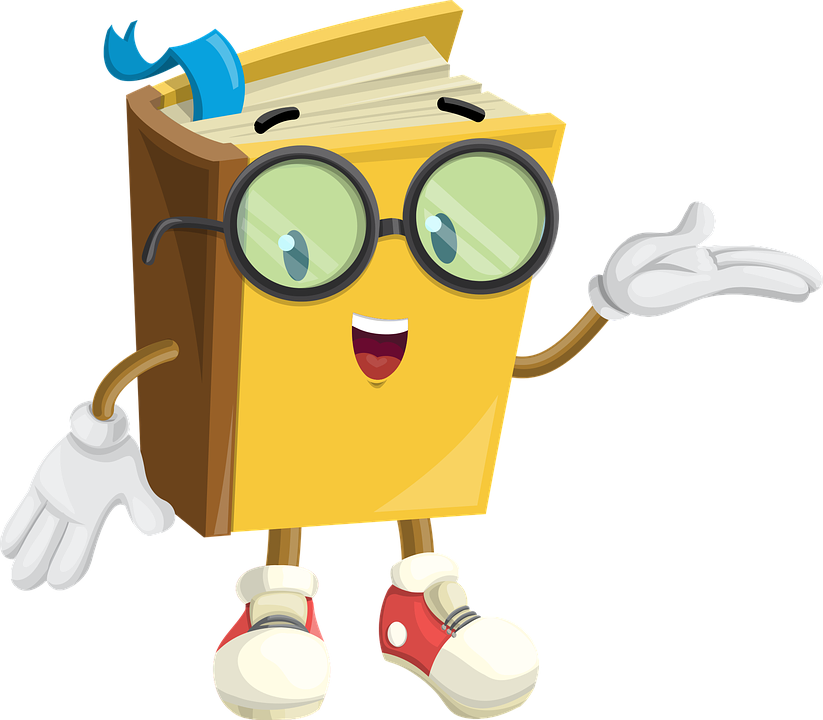 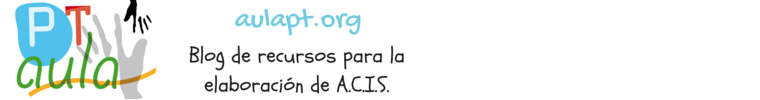 HAZ CLIC SOBRE EL QUE NO CORRESPONDE
TIENE LA LETRA…. A
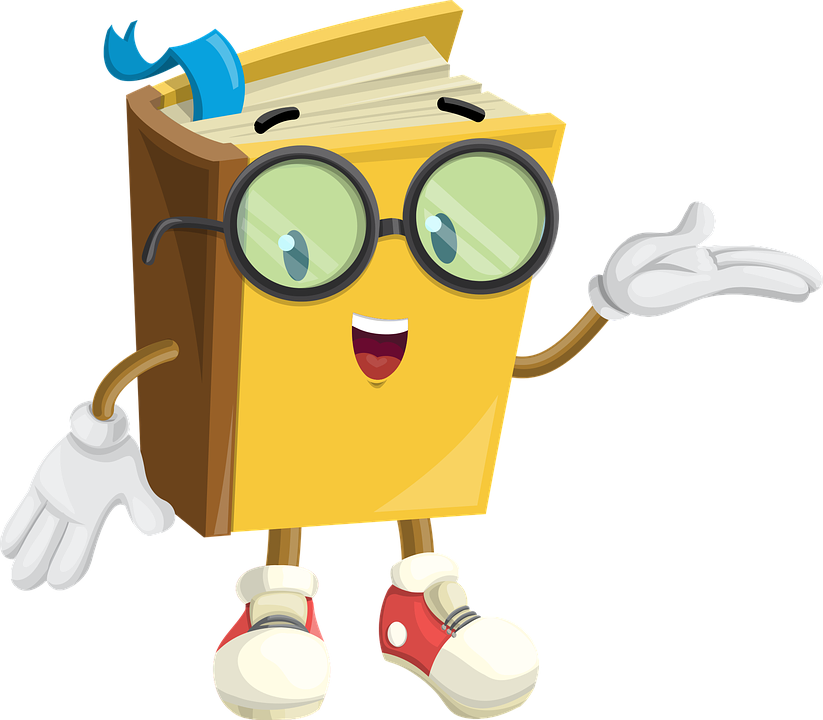 PIERNA
AVIÓN
CERDO
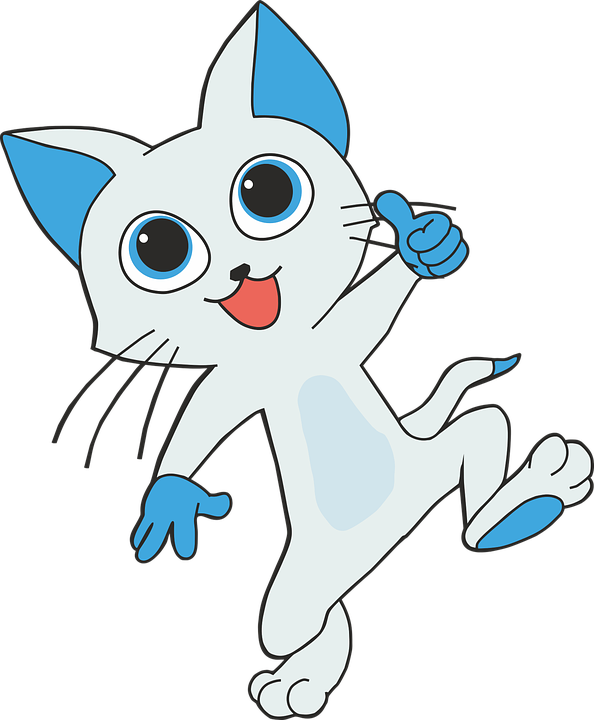 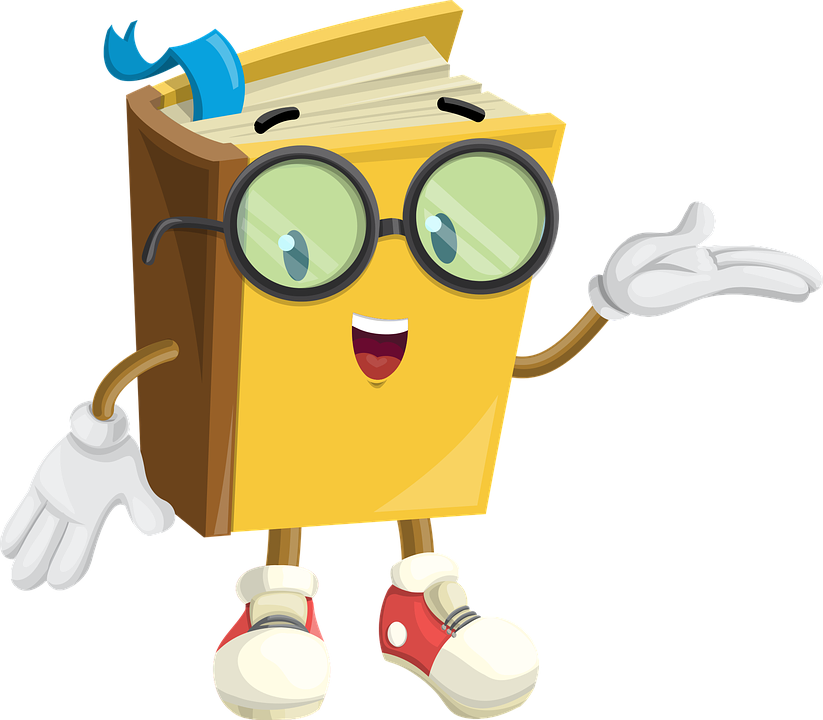 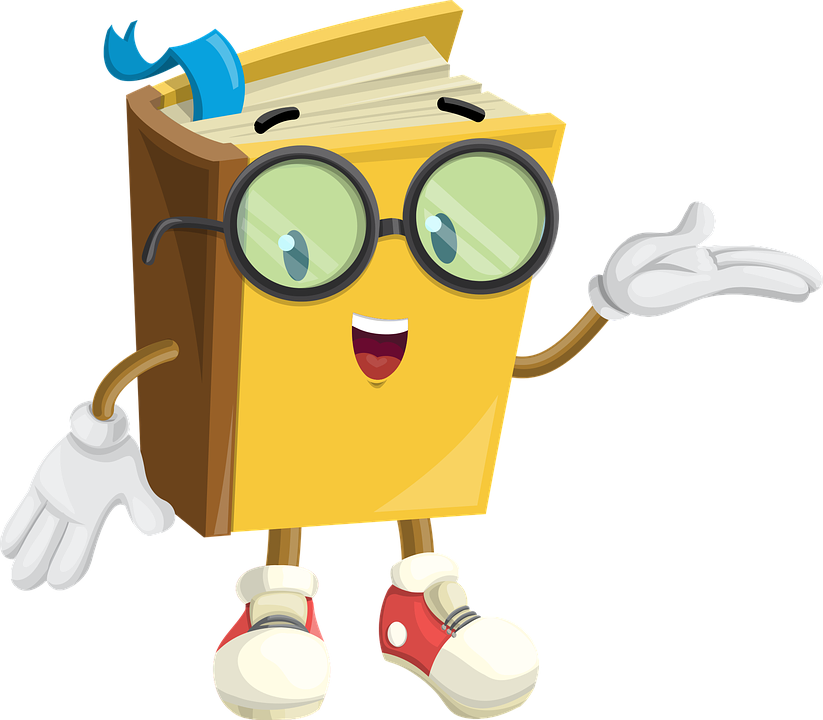 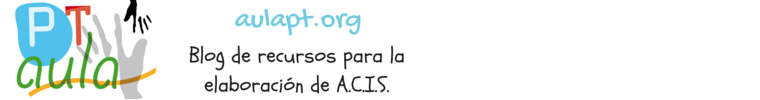 ACTIVIDADES DE 
REEDUCACIÓN
HAZ CLIC SOBRE EL QUE NO CORRESPONDE
TIENE LA LETRA…R
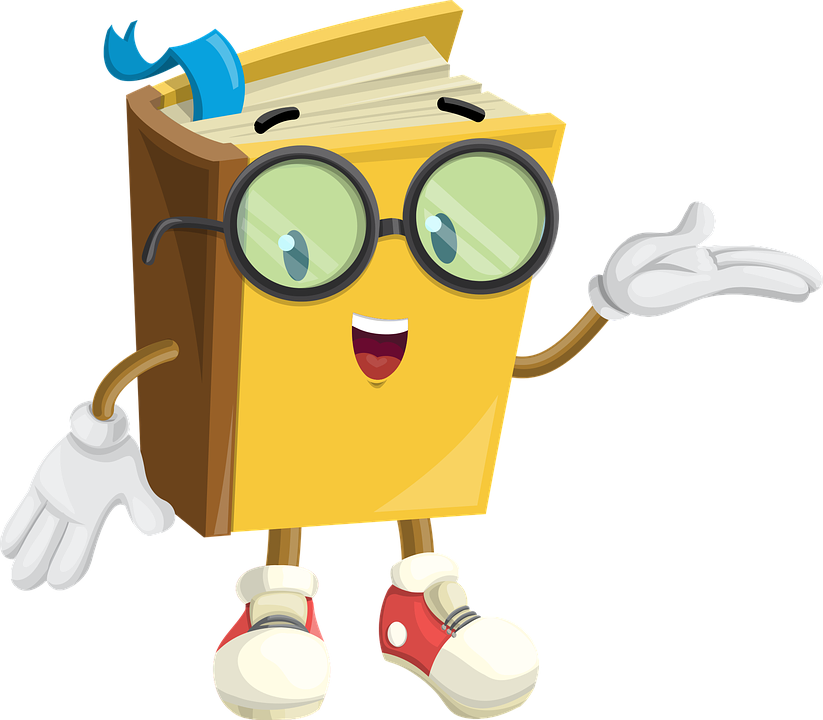 PIERNA
AVIÓN
CERDO
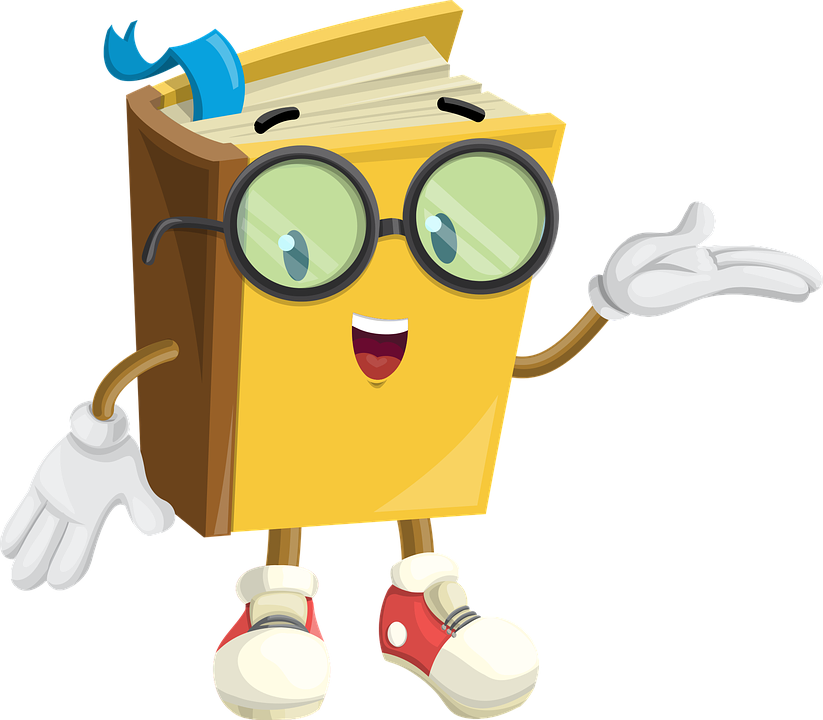 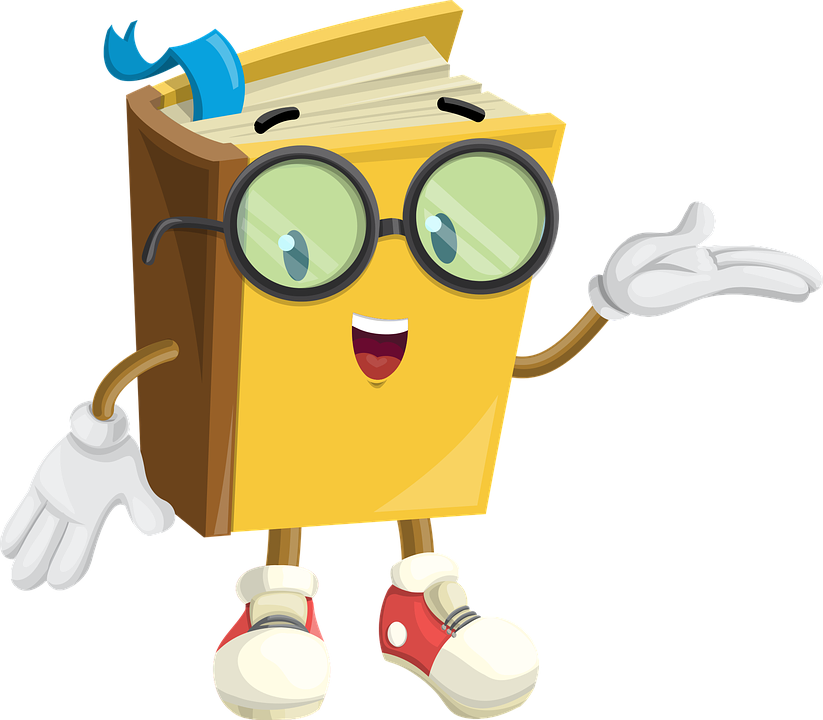 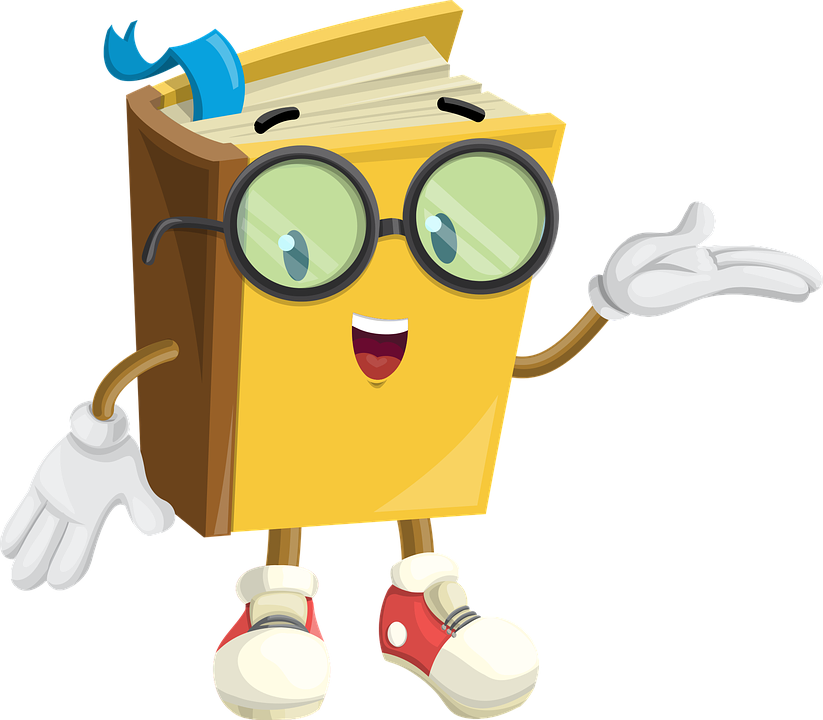 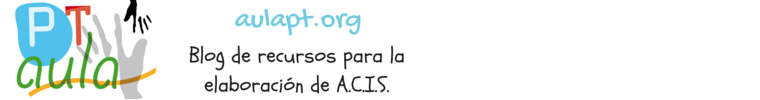 HAZ CLIC SOBRE EL QUE NO CORRESPONDE
TIENE LA LETRA…. R
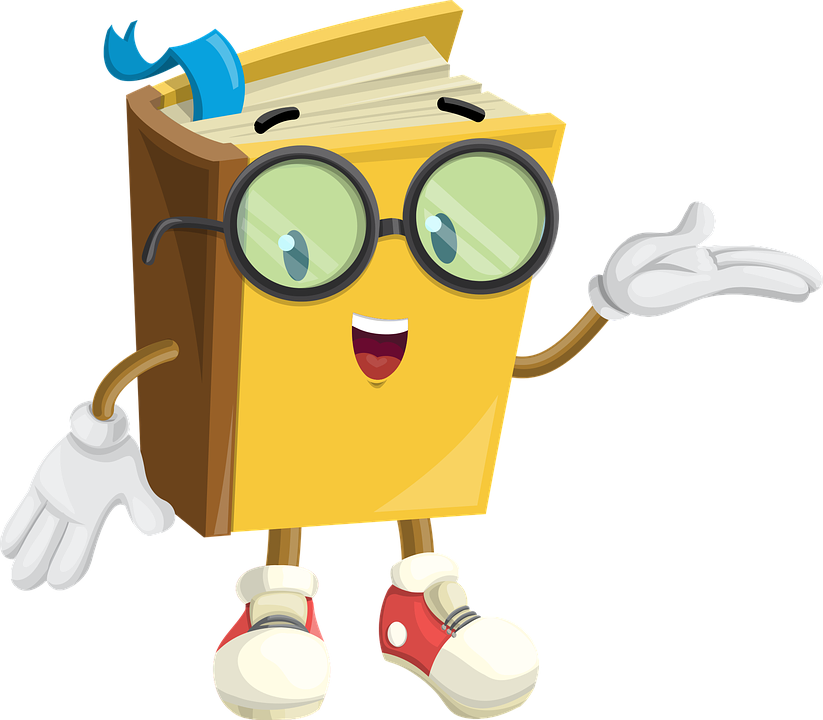 PIERNA
AVIÓN
CERDO
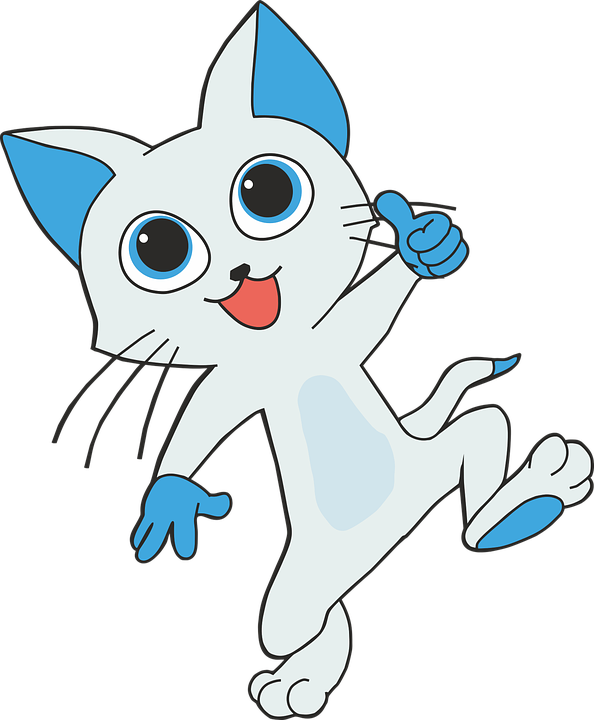 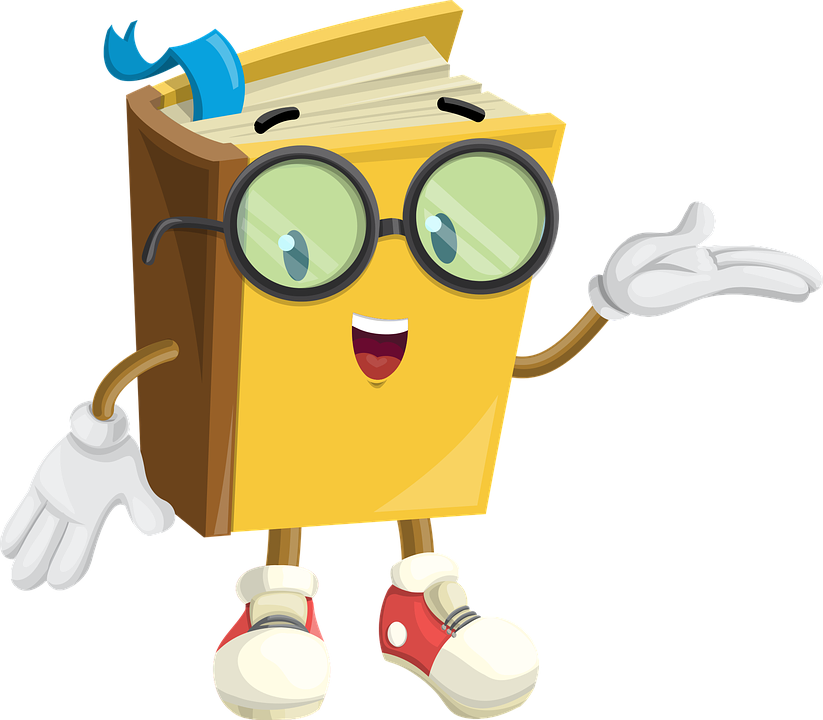 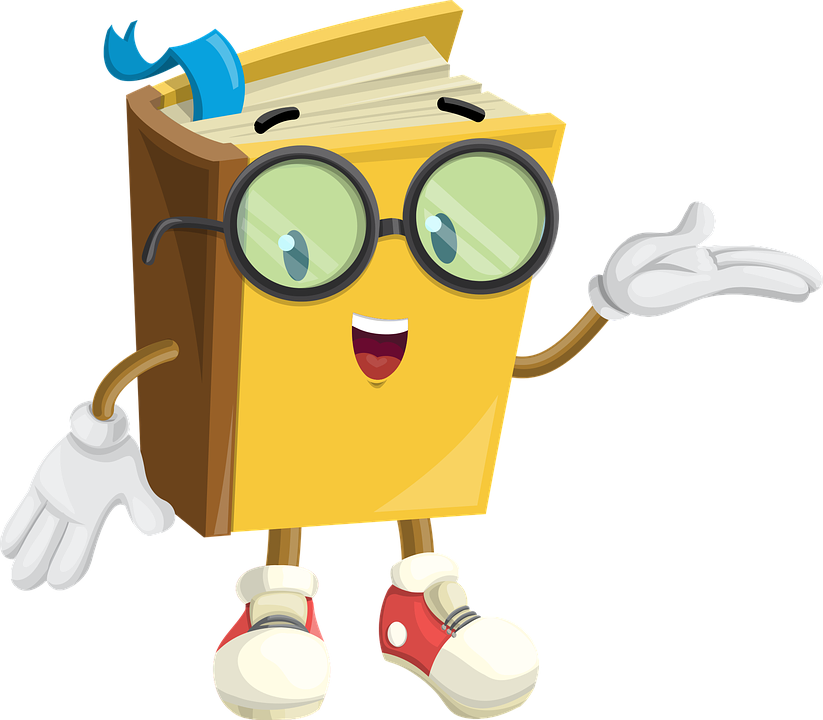 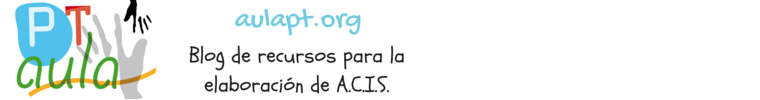 ACTIVIDADES DE 
REEDUCACIÓN
HAZ CLIC SOBRE EL QUE NO CORRESPONDE
TIENE LA LETRA…O
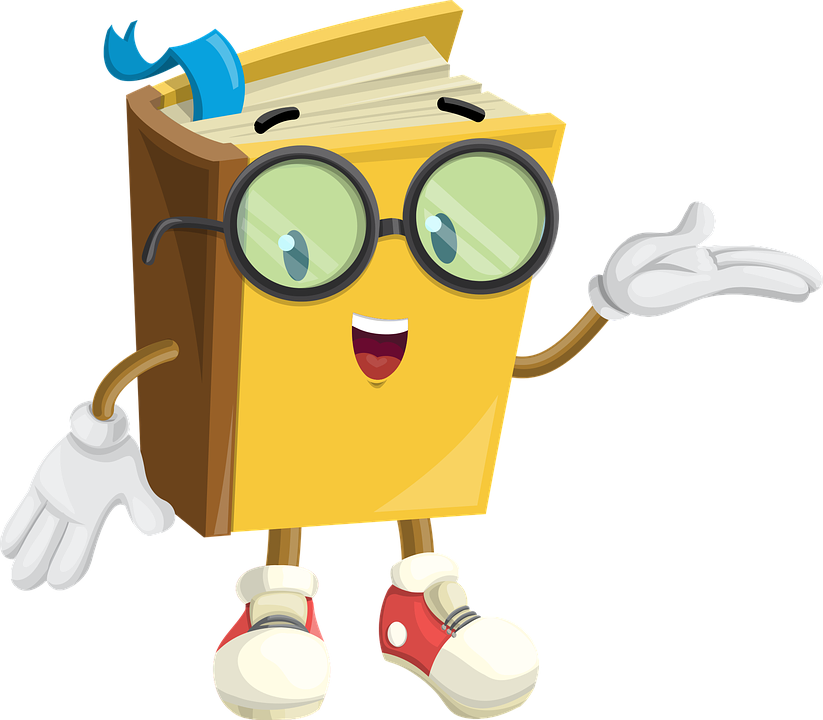 PIERNA
AVIÓN
CERDO
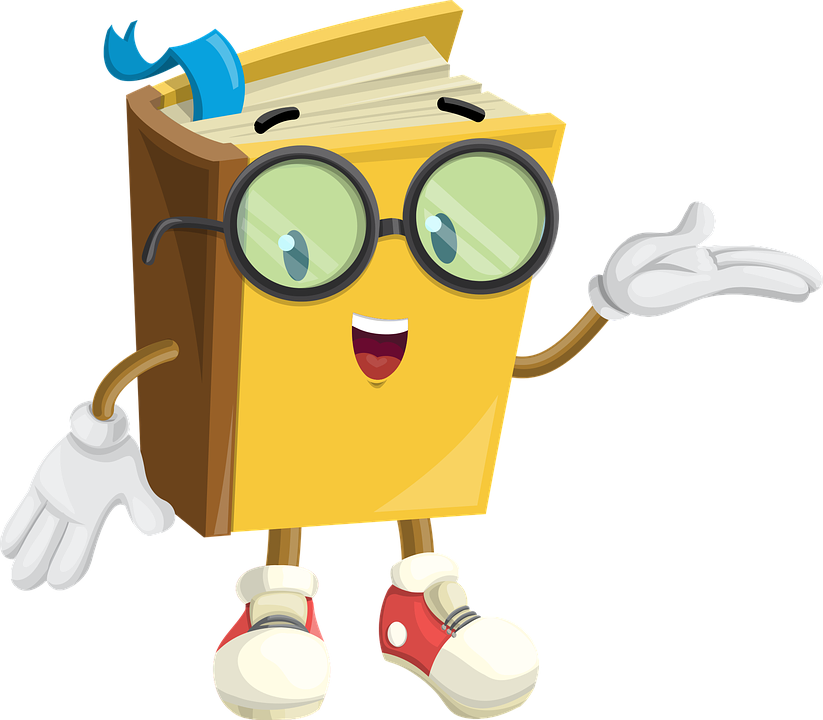 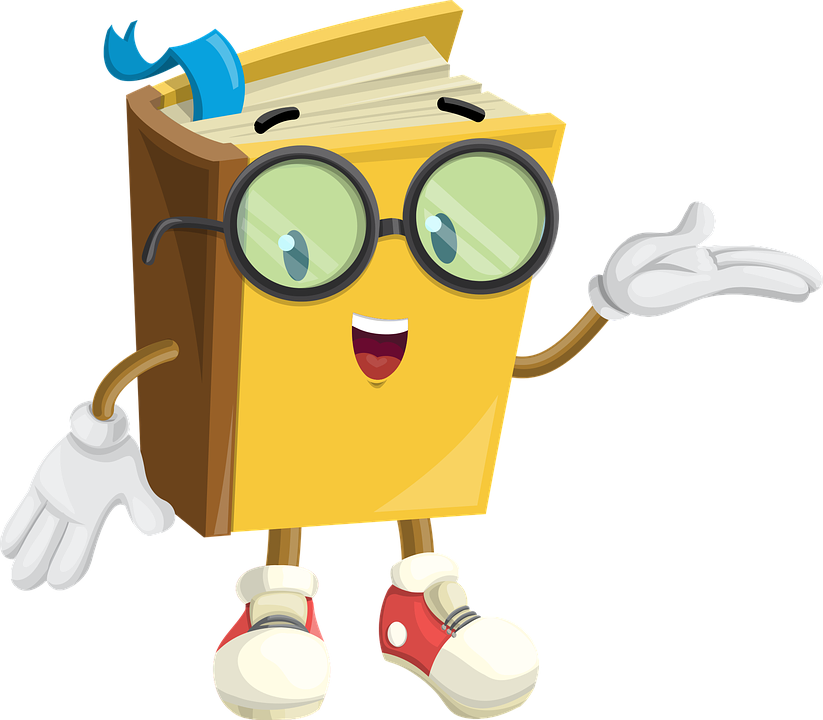 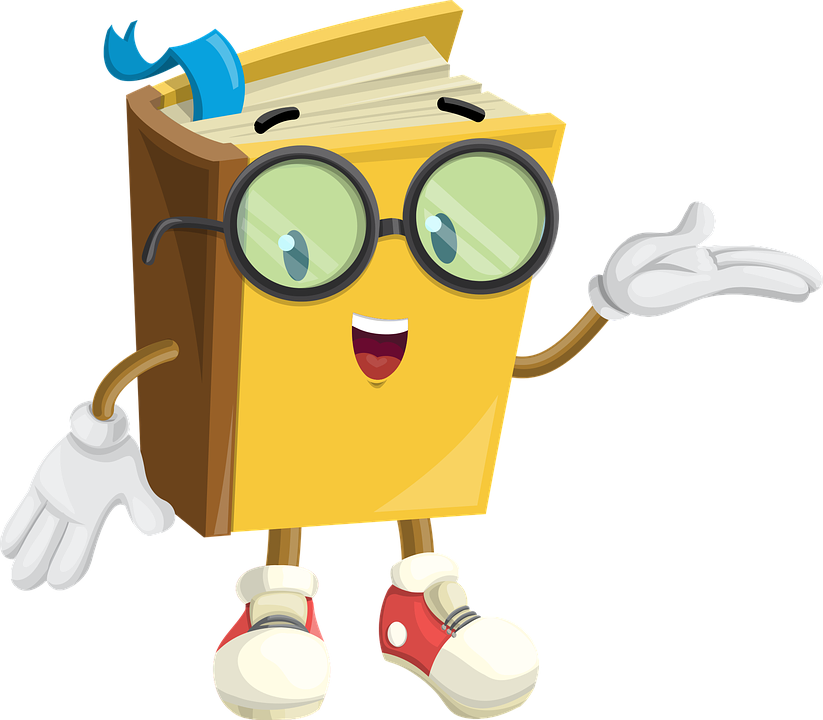 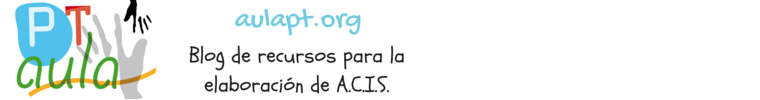 HAZ CLIC SOBRE EL QUE NO CORRESPONDE
TIENE LA LETRA…. O
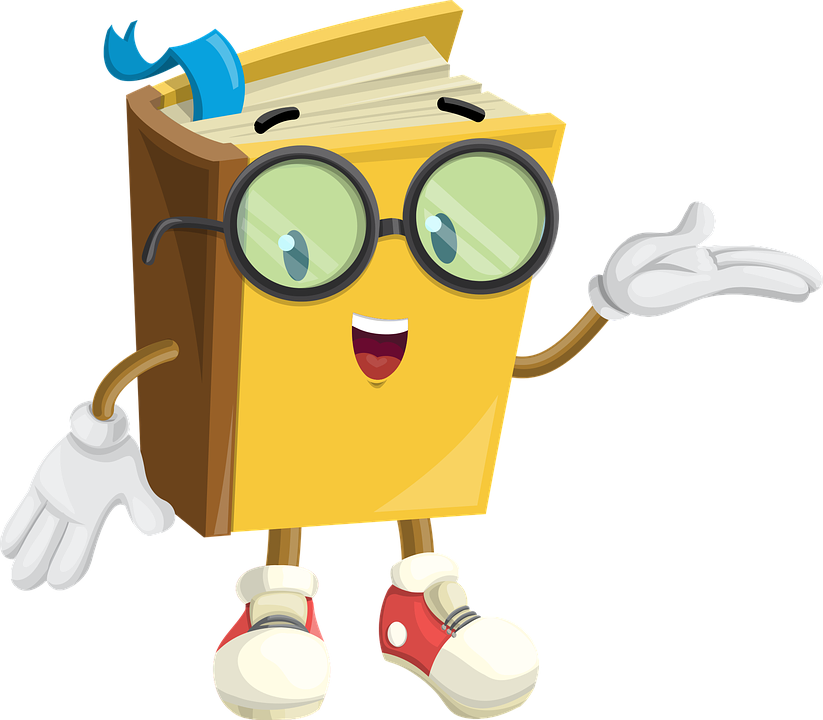 PIERNA
AVIÓN
CERDO
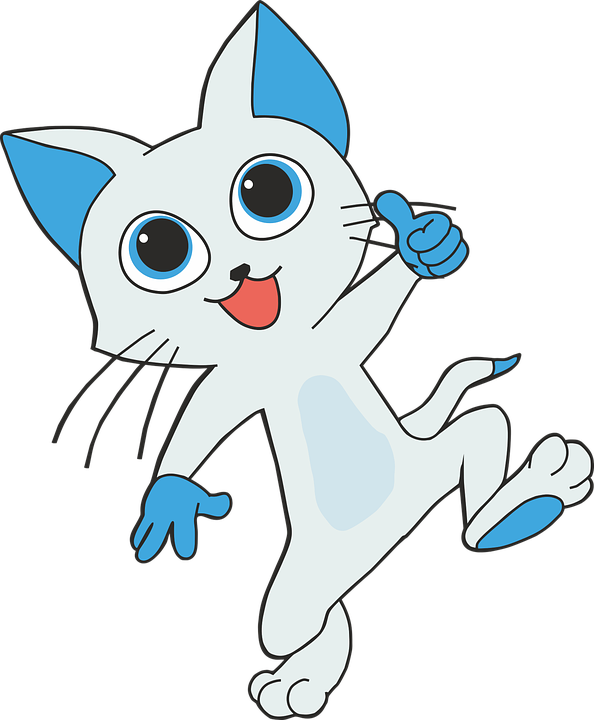 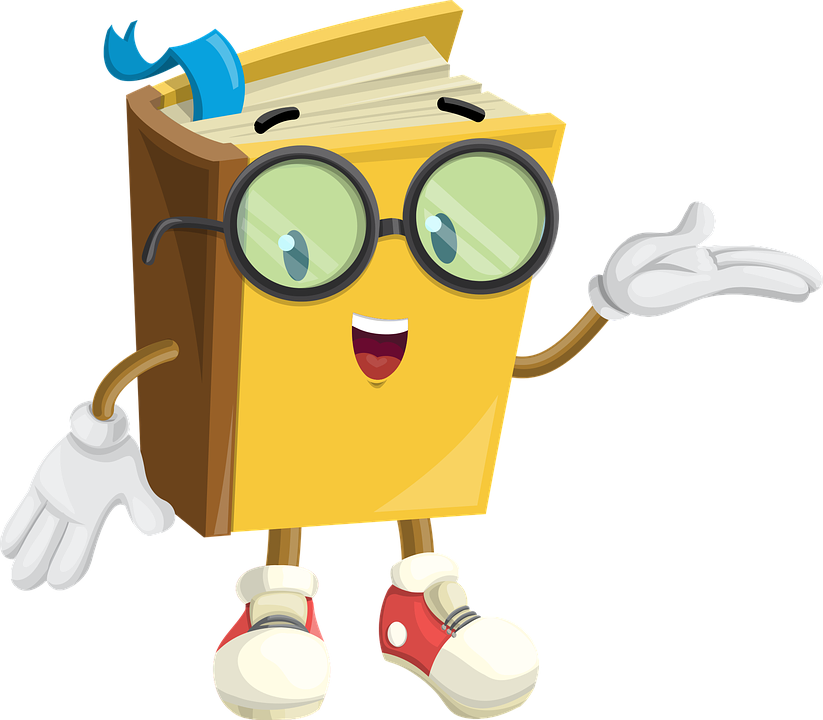 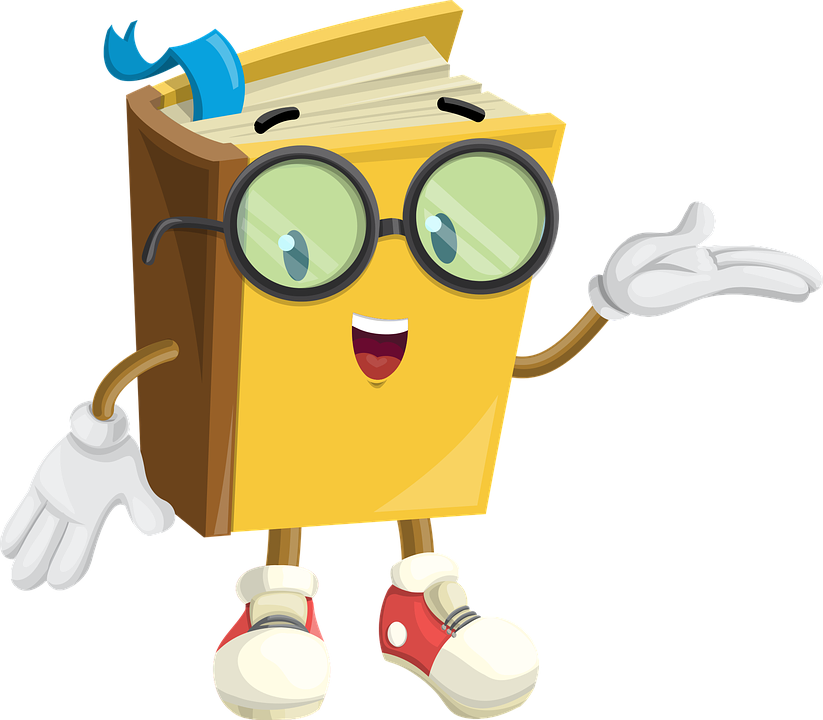 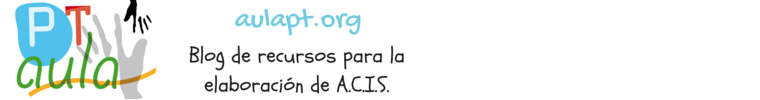 ACTIVIDADES DE 
REEDUCACIÓN
HAZ CLIC SOBRE EL QUE NO CORRESPONDE
TIENE LA LETRA…N
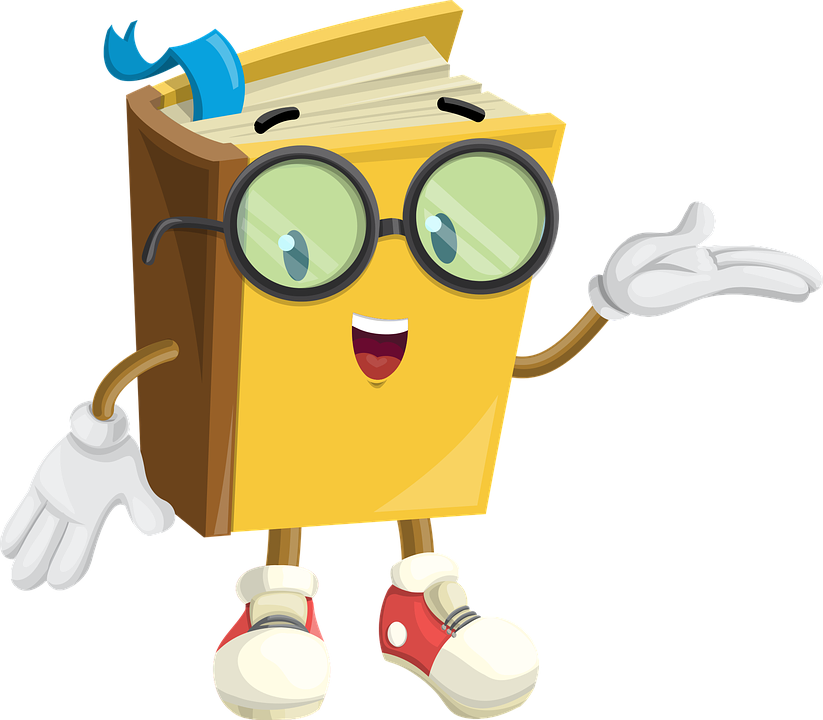 PIERNA
AVIÓN
CERDO
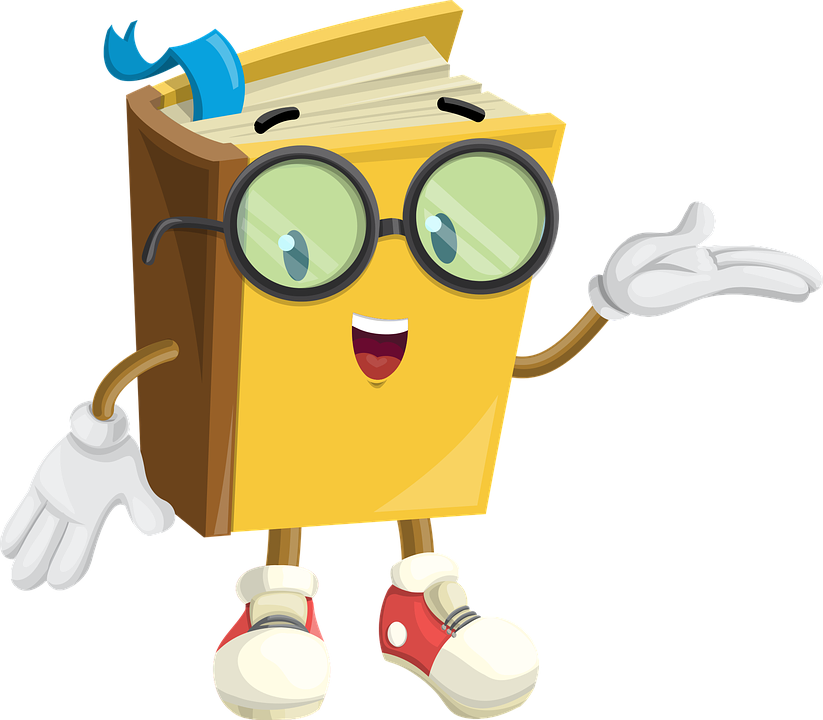 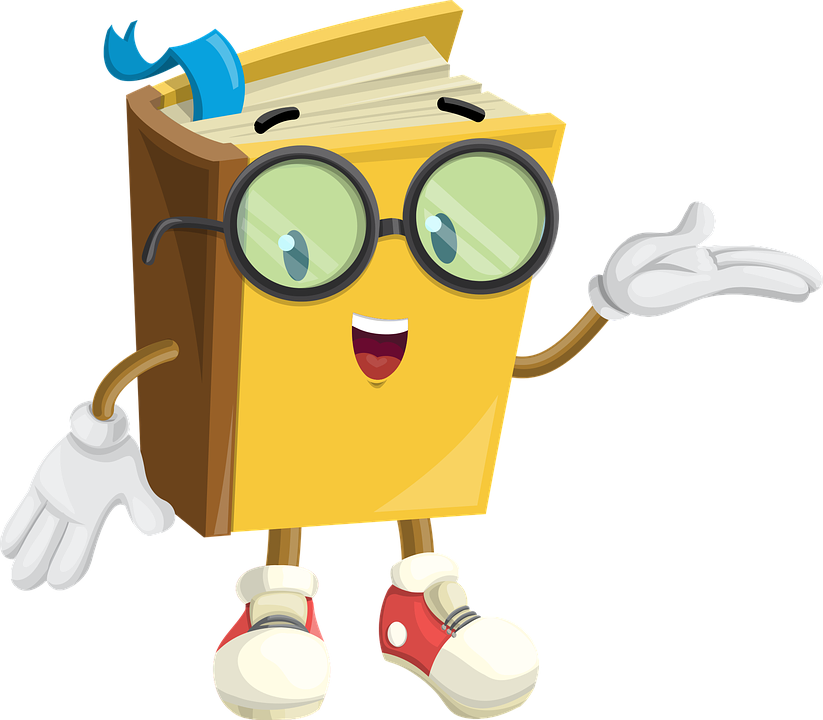 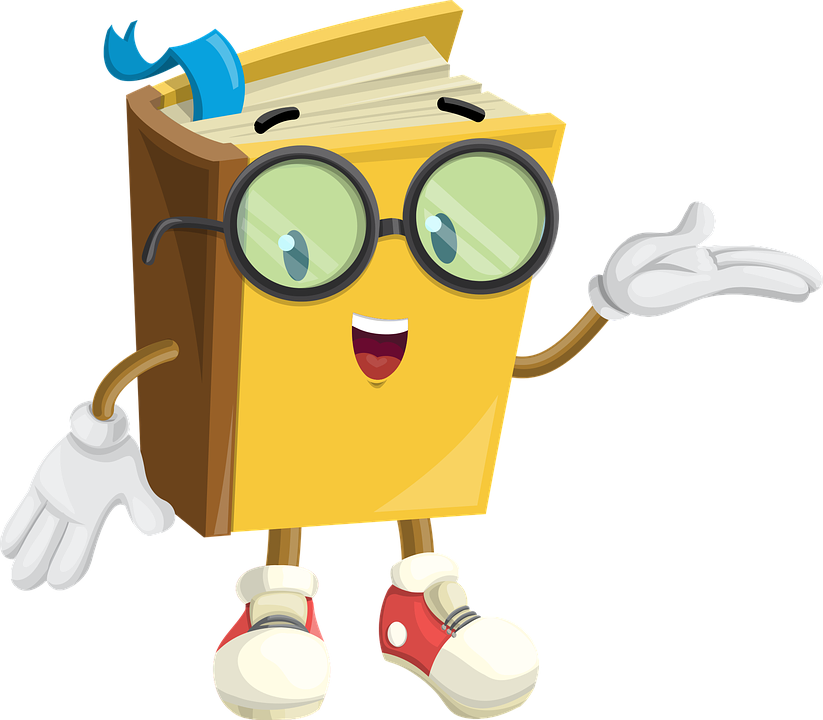 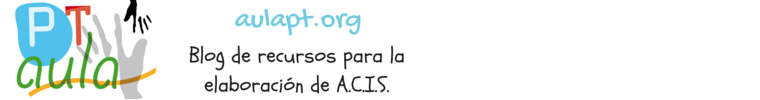 HAZ CLIC SOBRE EL QUE NO CORRESPONDE
TIENE LA LETRA…. N
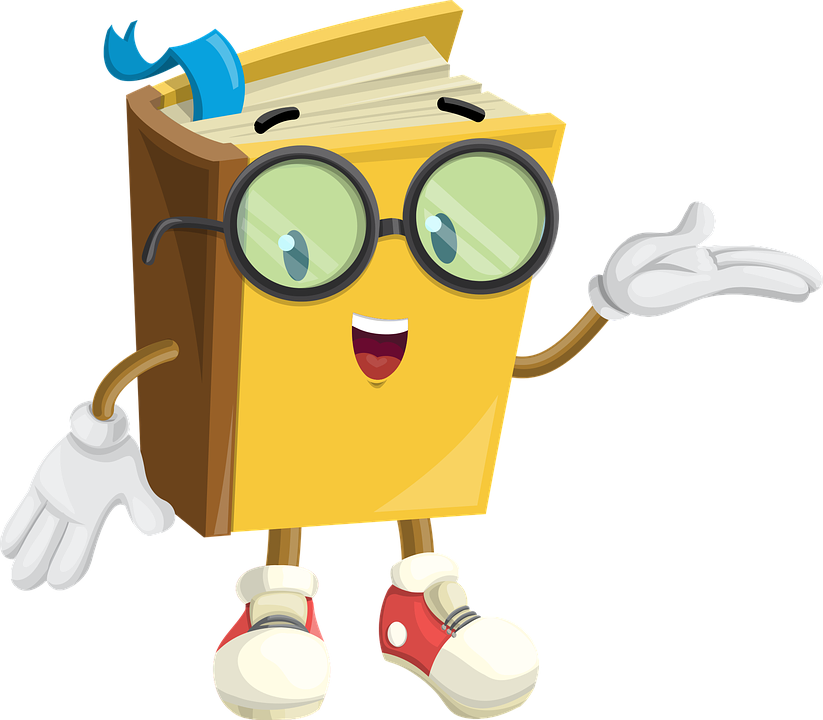 PIERNA
AVIÓN
CERDO
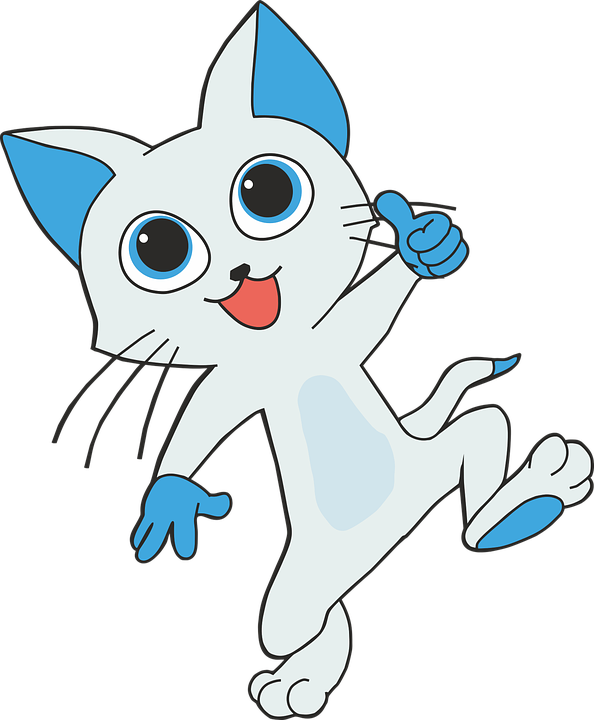 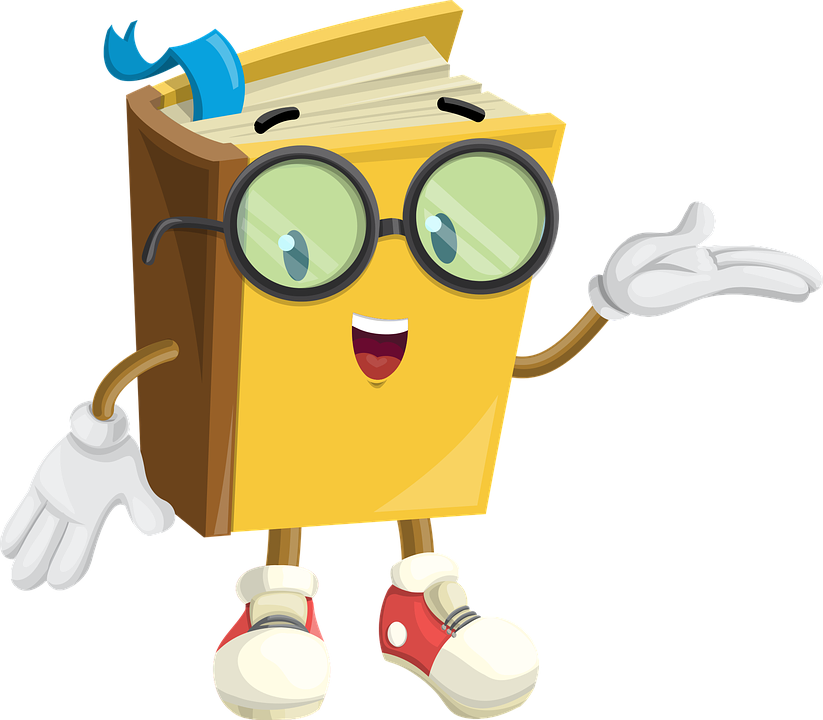 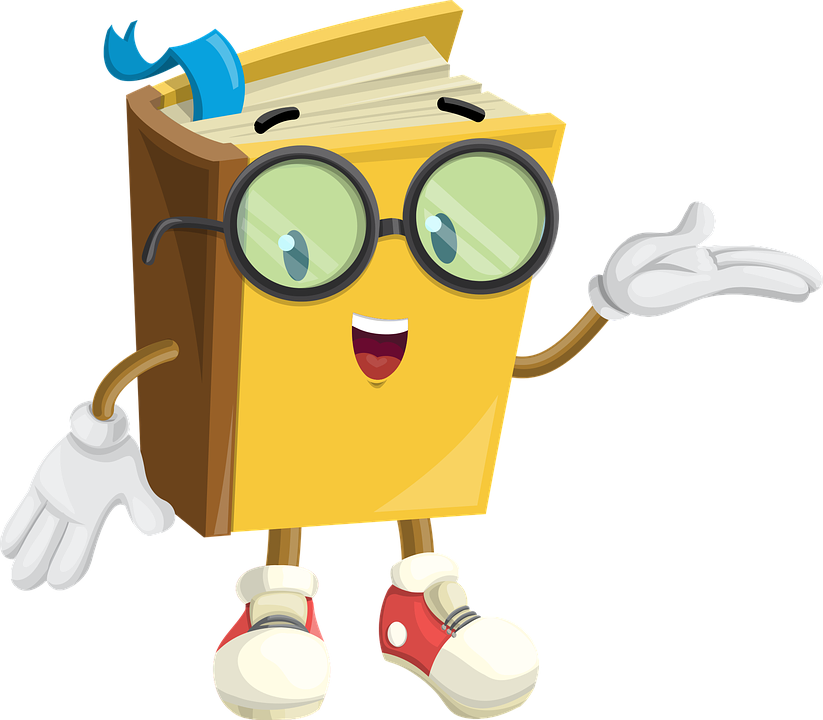 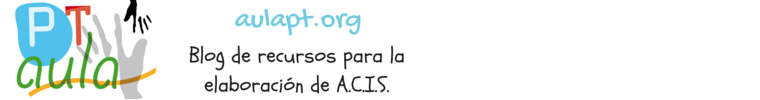 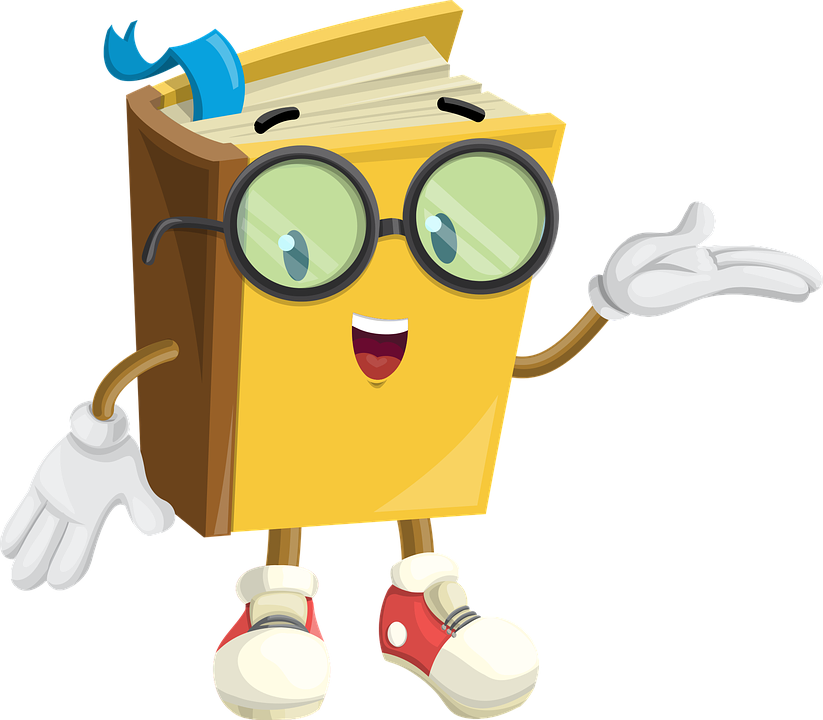 HAS ACABADO EL NIVEL 1
Mª Carmen Pérez González